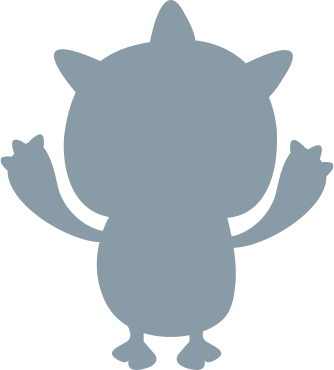 WebAI +MoonCar介紹
1. WebAI 簡介
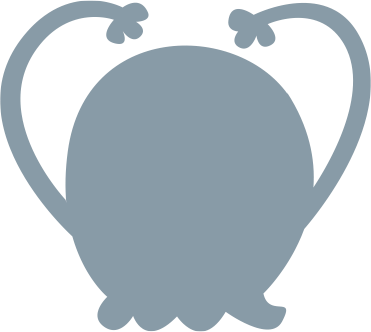 111.9.21 大竹國小
2. WebAI程式積木平台
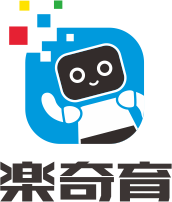 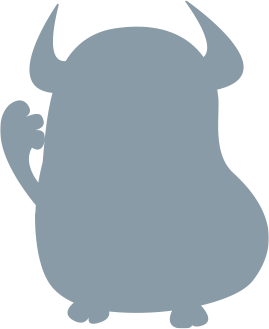 3. MoonCar+WebAI
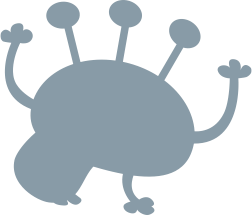 高維隆
4. TM影像訓練
1
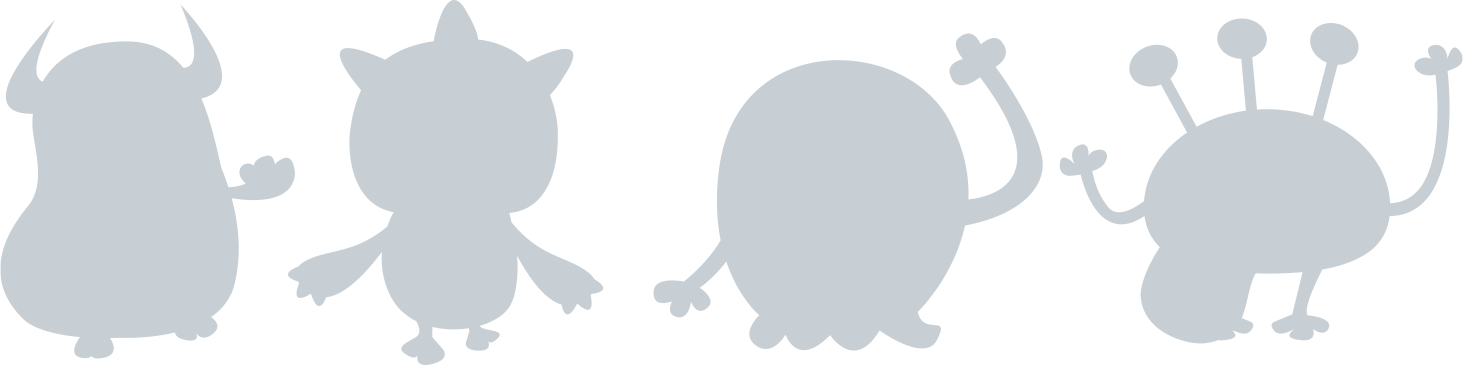 Web:AI 基本介紹
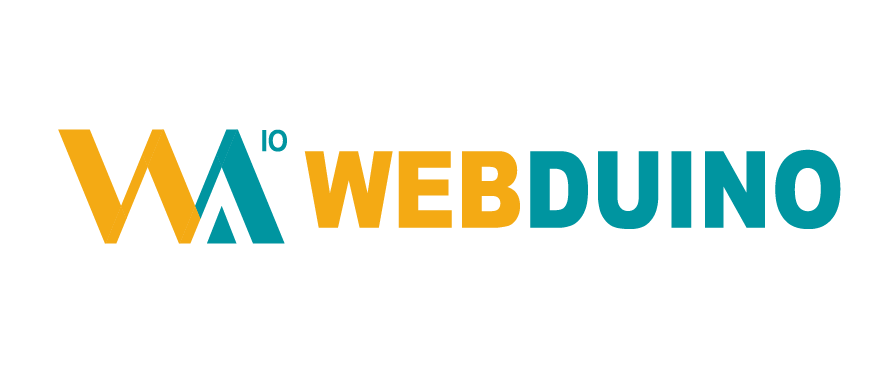 Web:AI 開發板
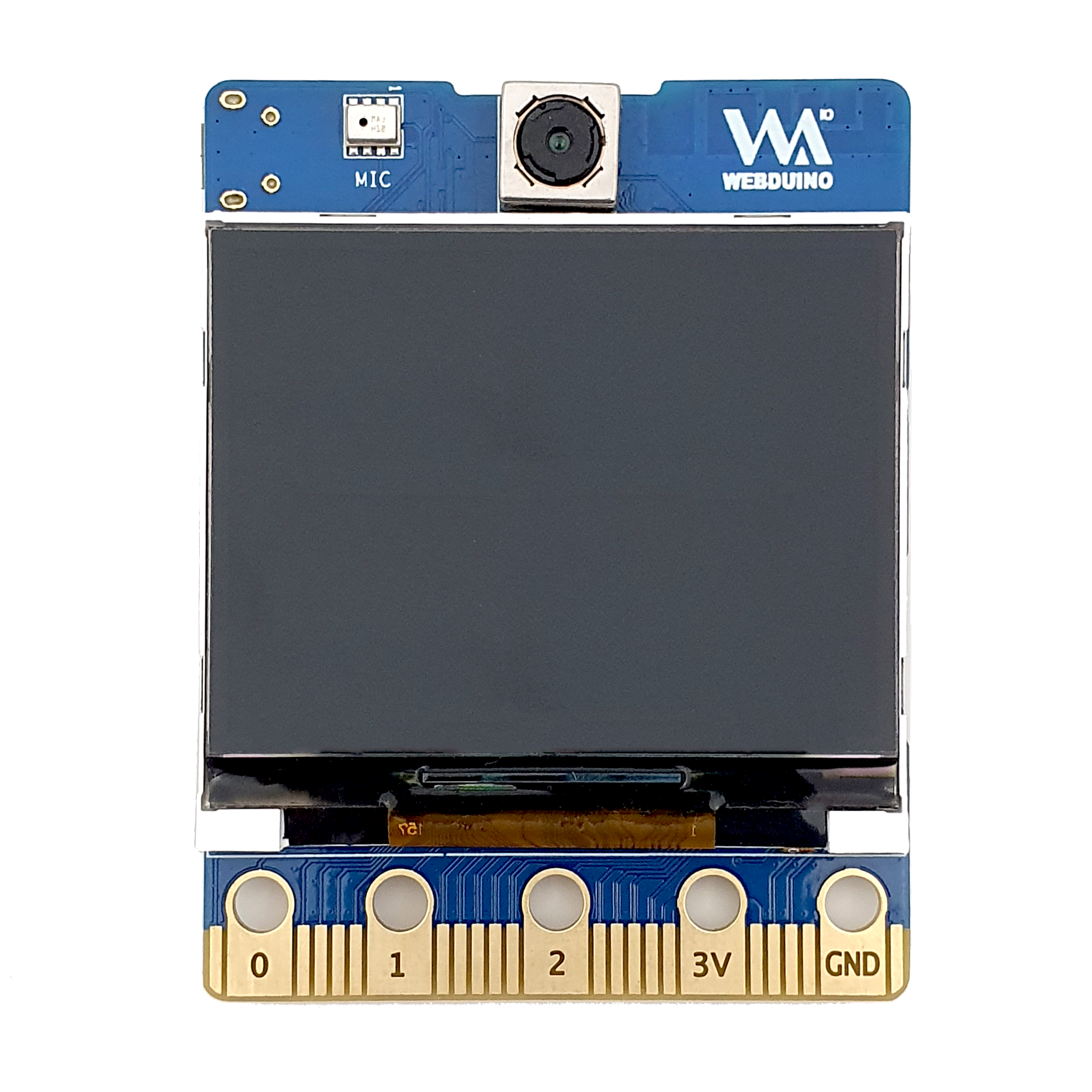 學習 AIoT 最佳利器，擁有下列特色
內建鏡頭、麥克風，可做到 看聽說 的 AI 範例
支援 MicroPython 編程，可線上更新並且完全離線運行
支援 Tensorflow，可自行放 AI 模型至開發板或 SD 卡
提供影像訓練服務，下載自行訓練好的 AI 模型
金手指設計，可擴充串接傳感器
韌體開源，自由修改擴充
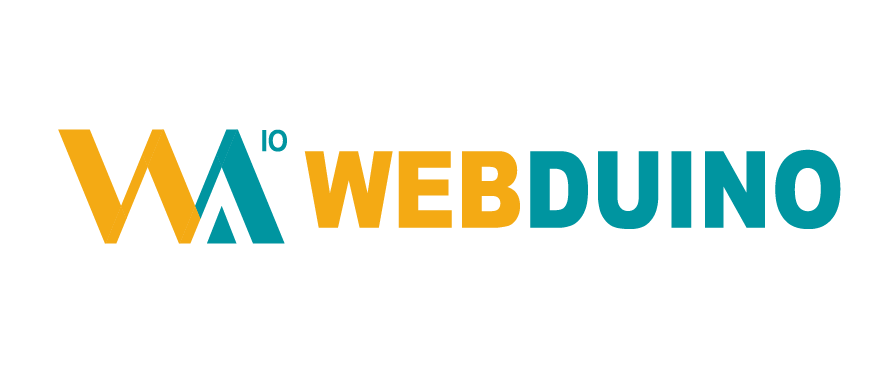 Web:AI 開發板
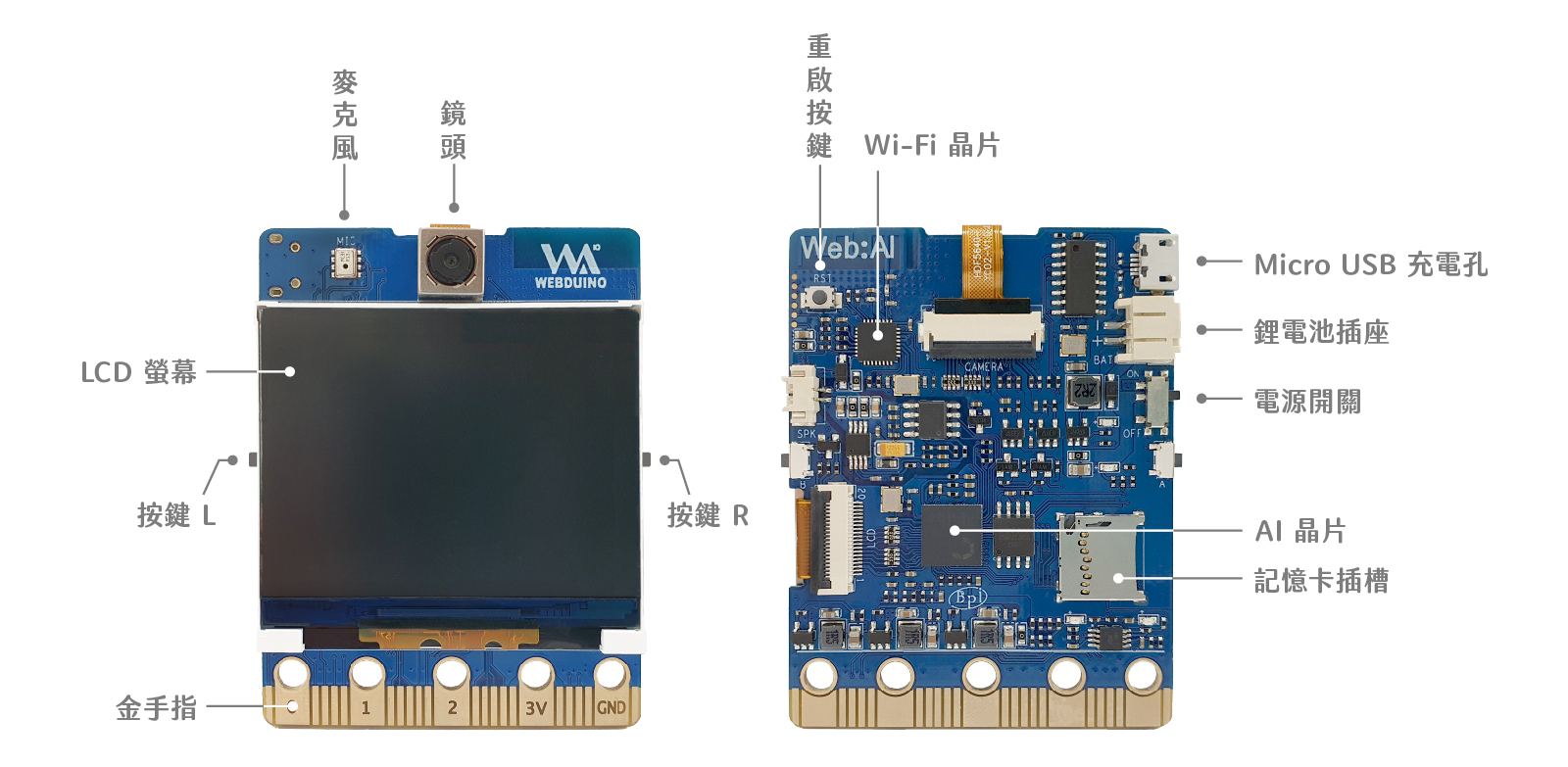 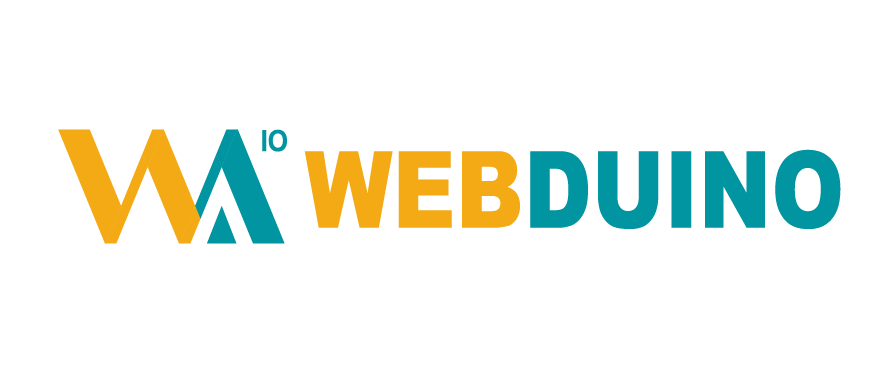 Web:AI 開發板儲存空間 16M
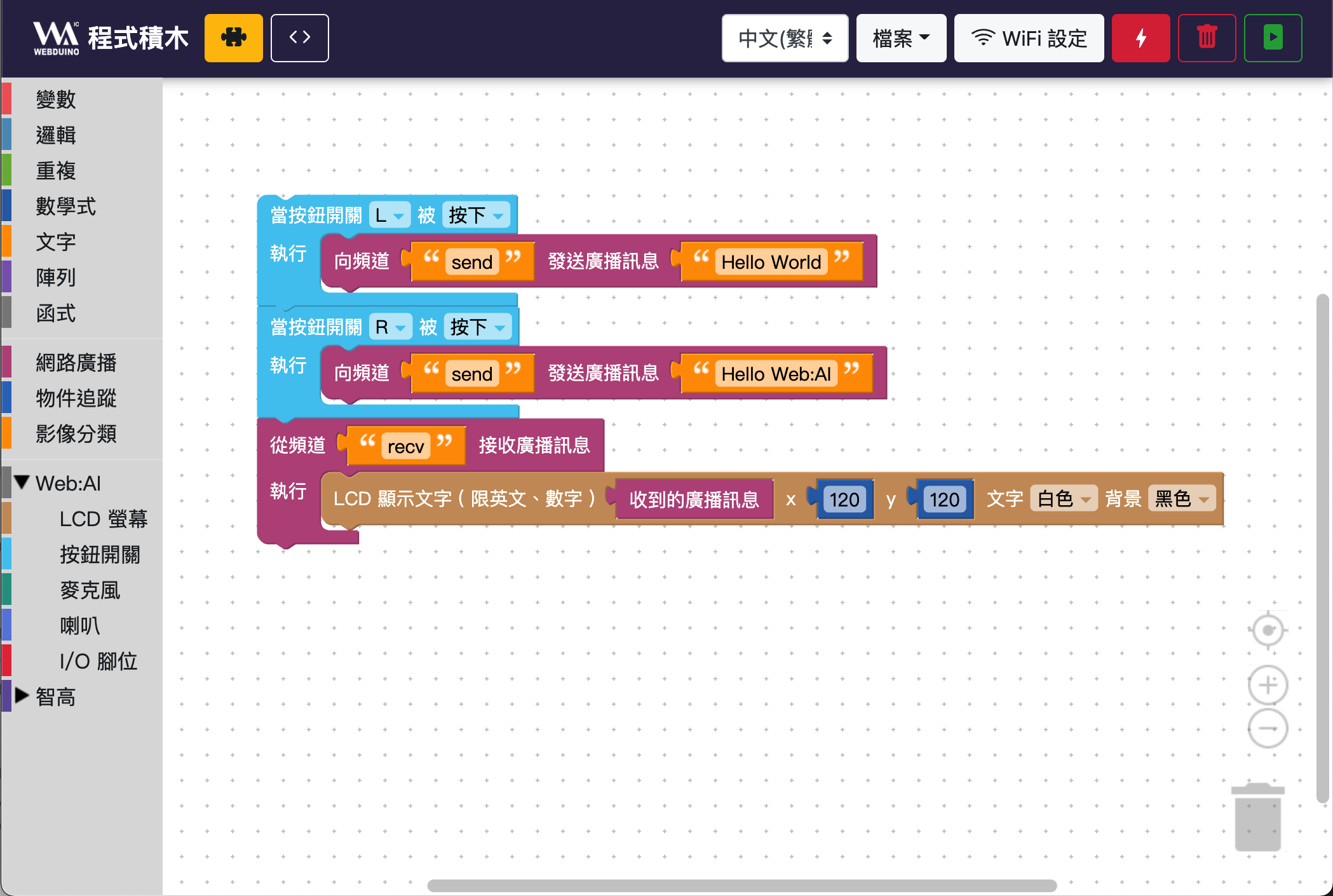 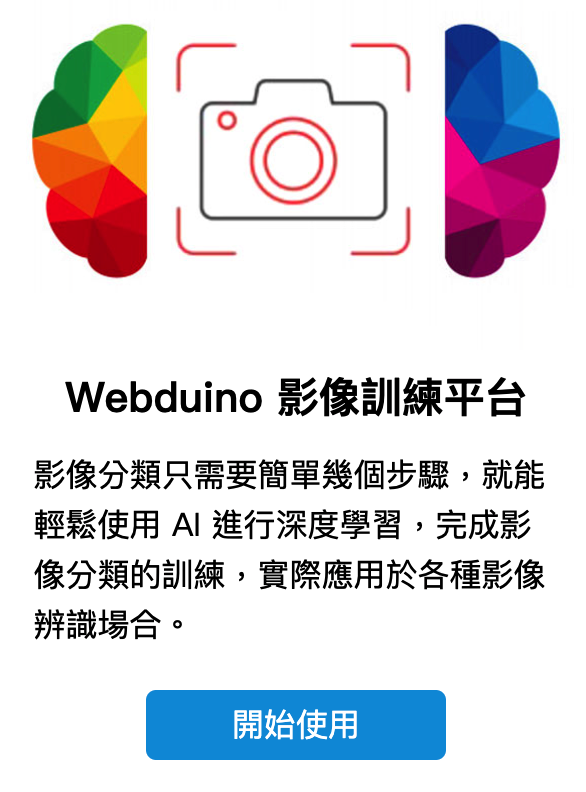 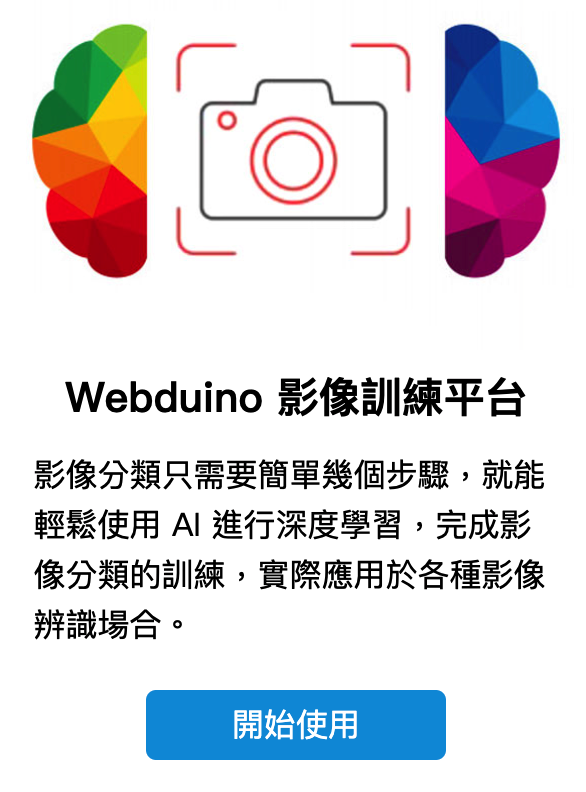 0x2A0000
min 韌體
0x400000
檔案空間
程式、圖檔、聲音檔
0x700000
小怪獸模型、口罩模型
內建範例卡、內建圖檔
0xD40000
模型下載
0x020000
std 韌體
內建圖檔
內建音檔
開機音效	logo.wav
自我介紹	intro.wav
開心		happy.wav
大笑		laugh.wav
哭哭		cry.wav
生氣		angry.wav
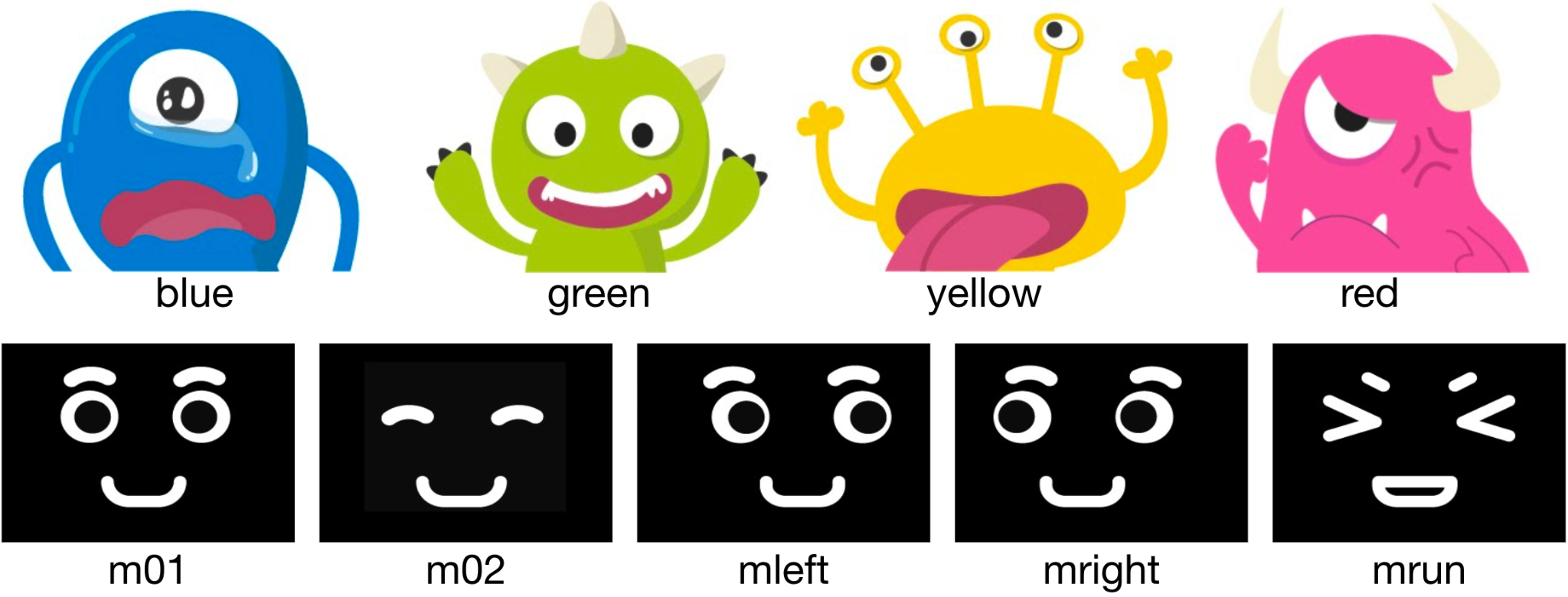 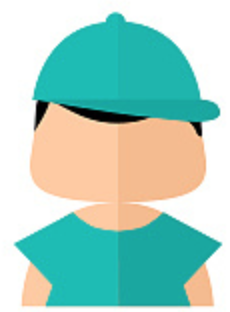 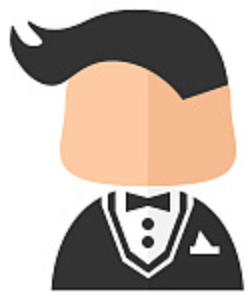 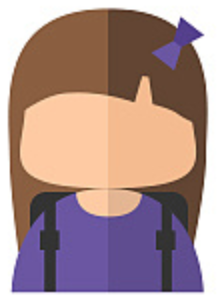 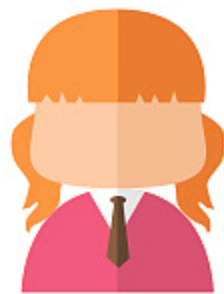 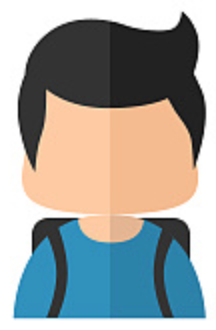 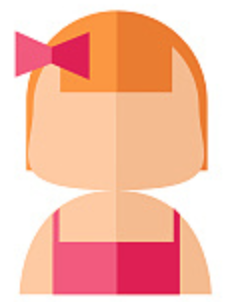 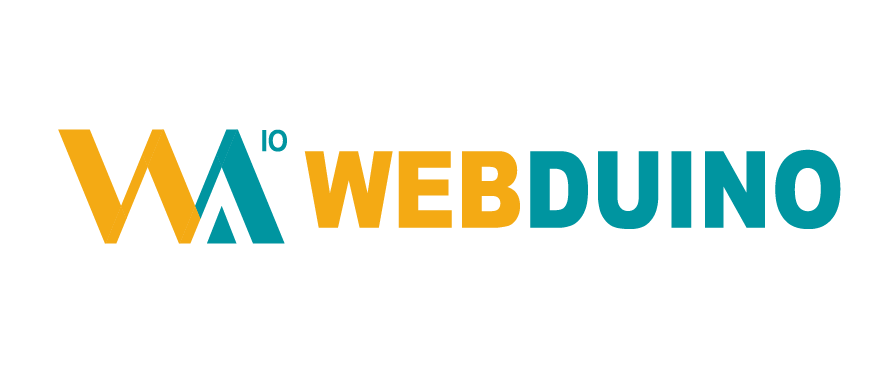 不同階段，可使用適合工具教學
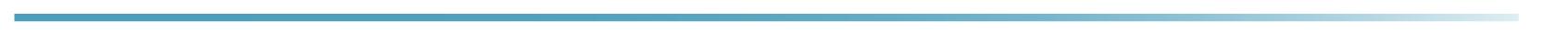 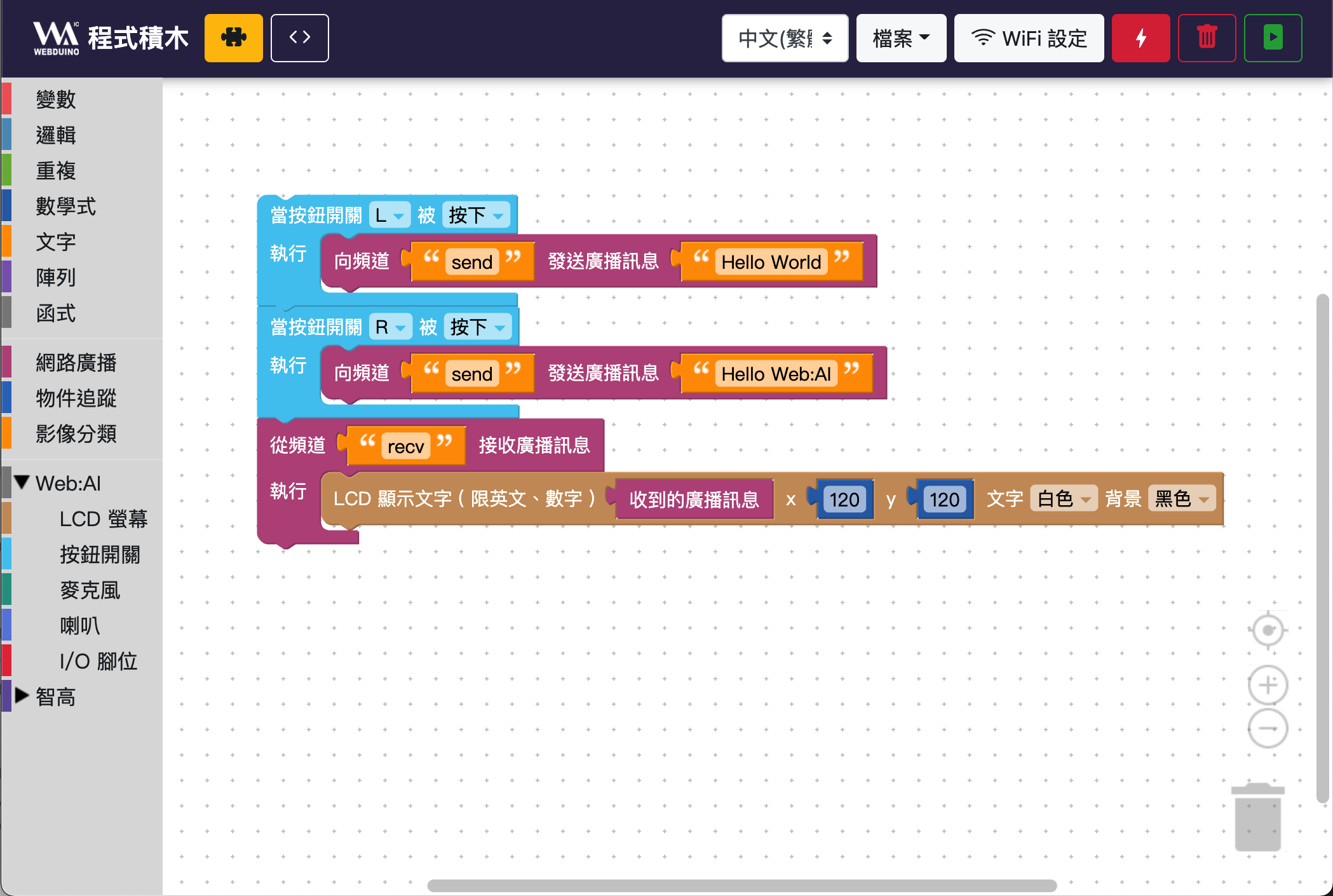 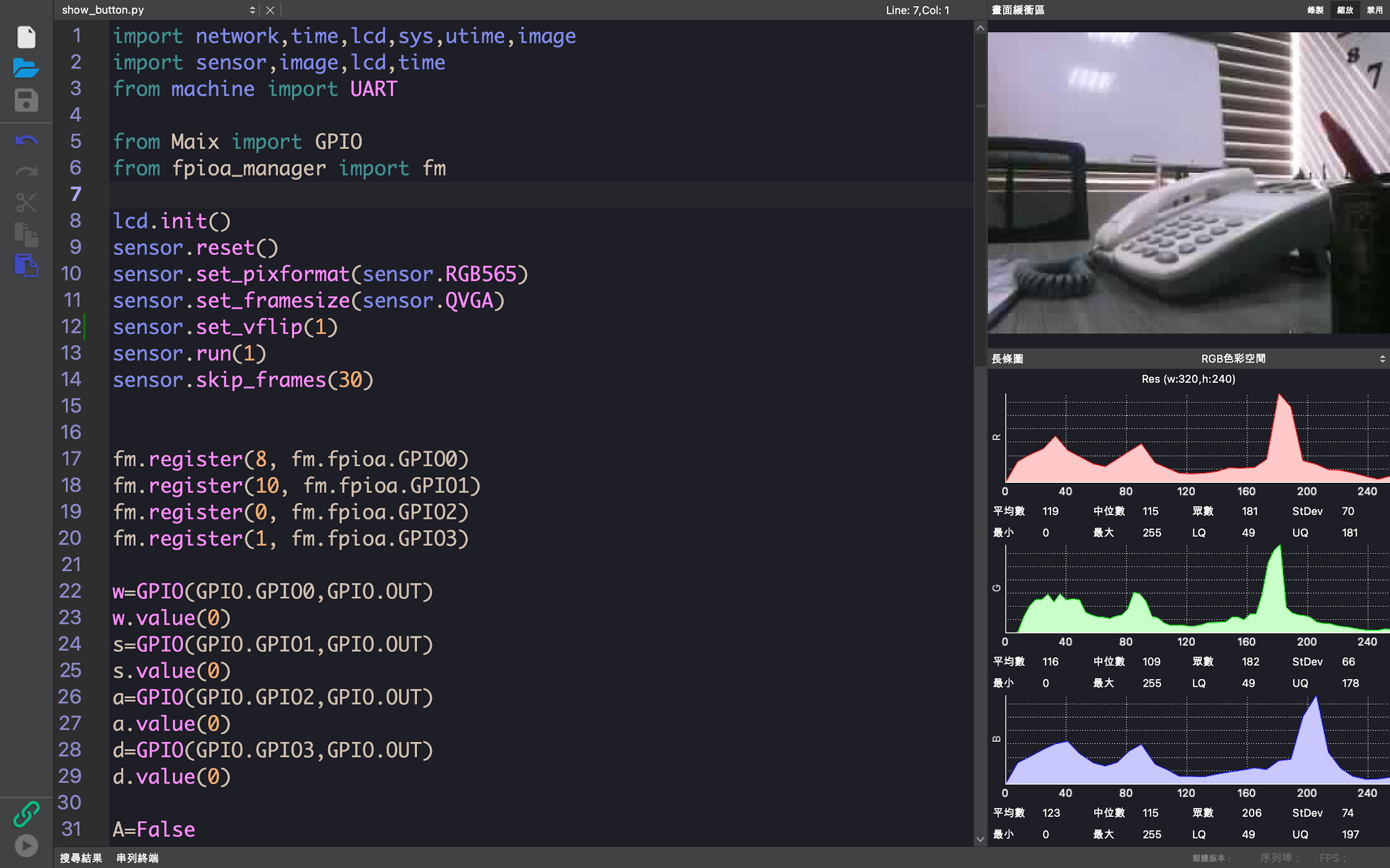 高中職
大專院校
國中
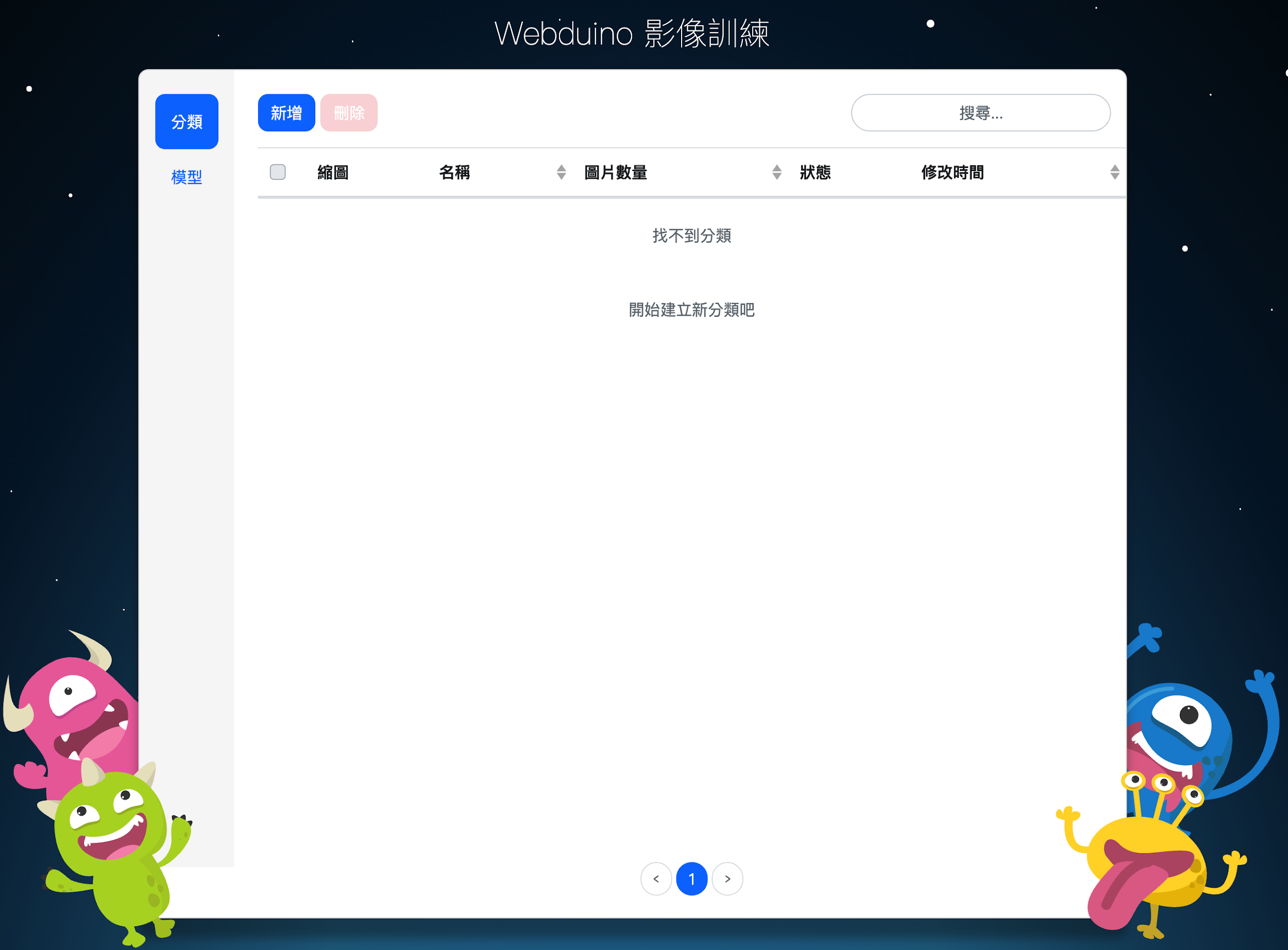 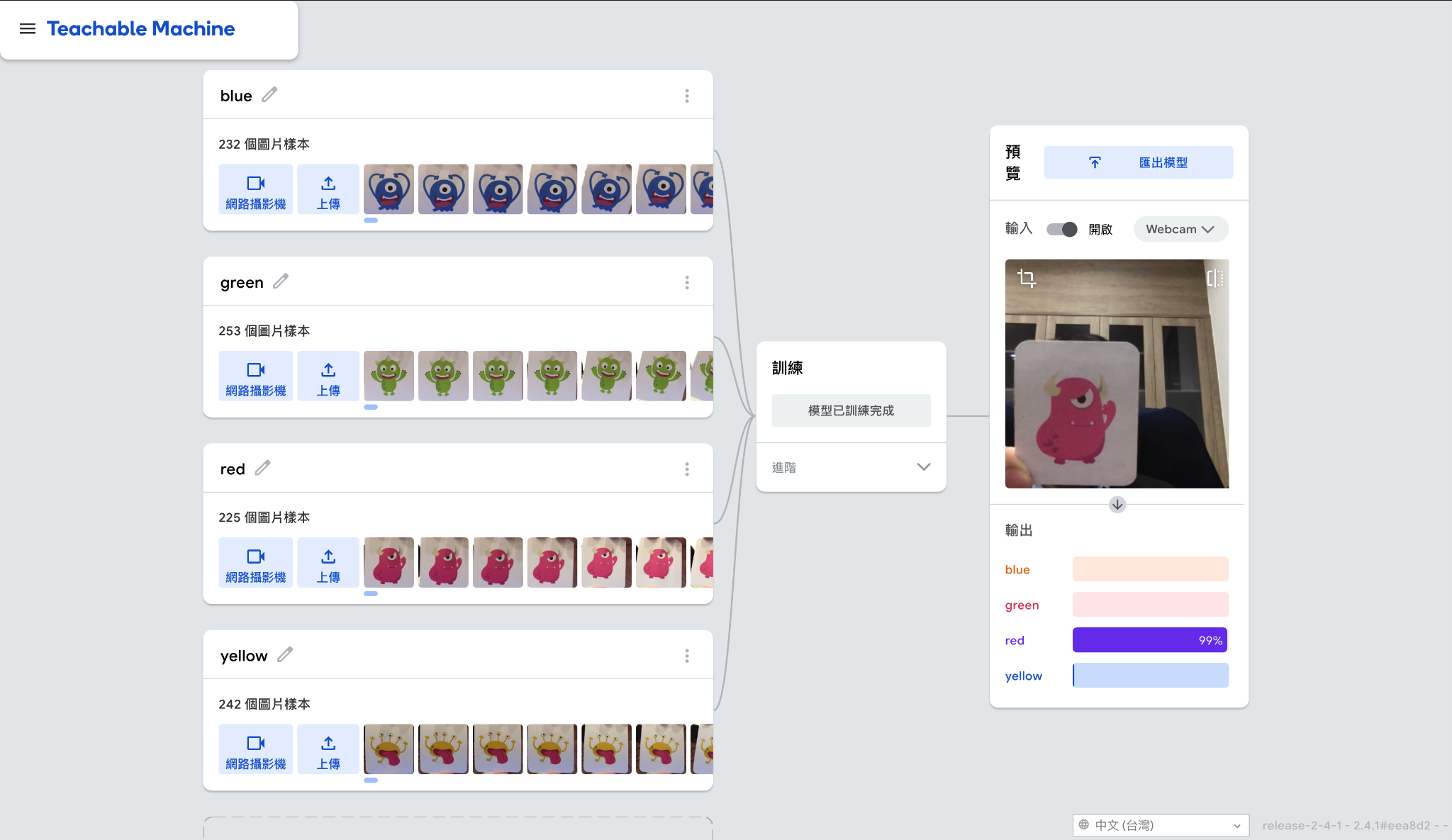 國小
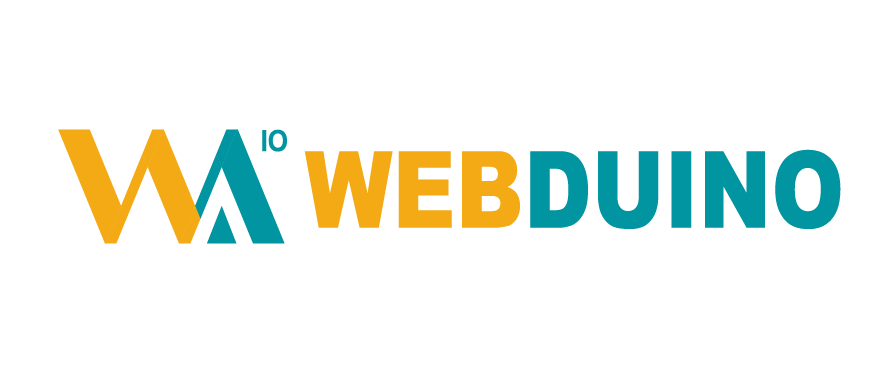 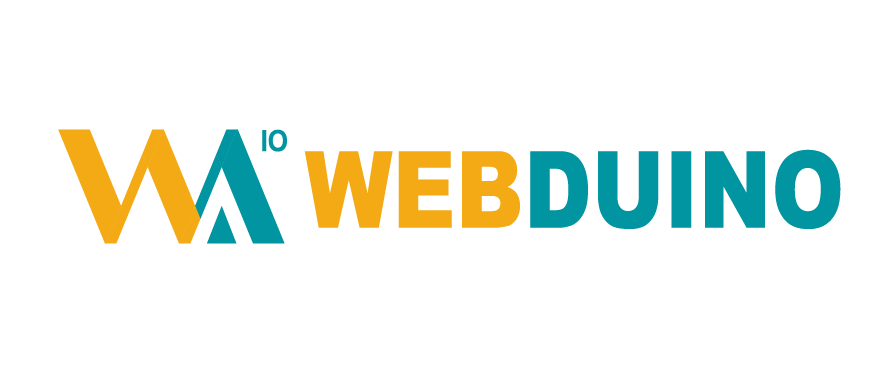 相關教學資源
【 使用教學 】
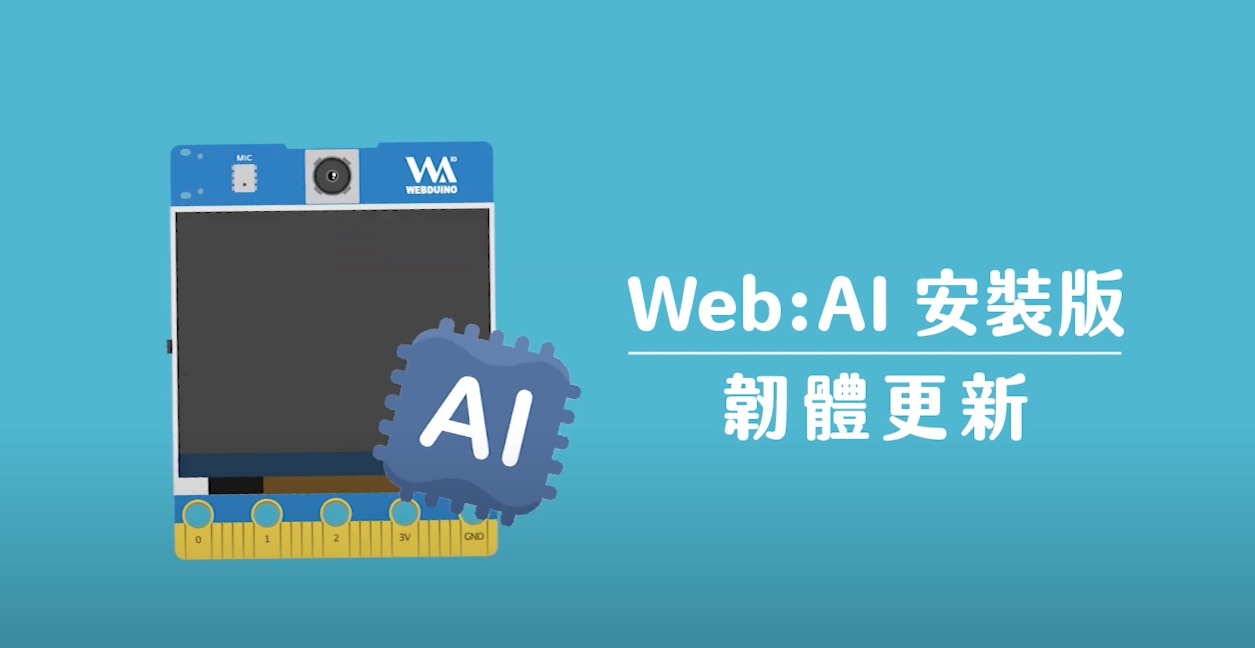 【 亮點影片 】
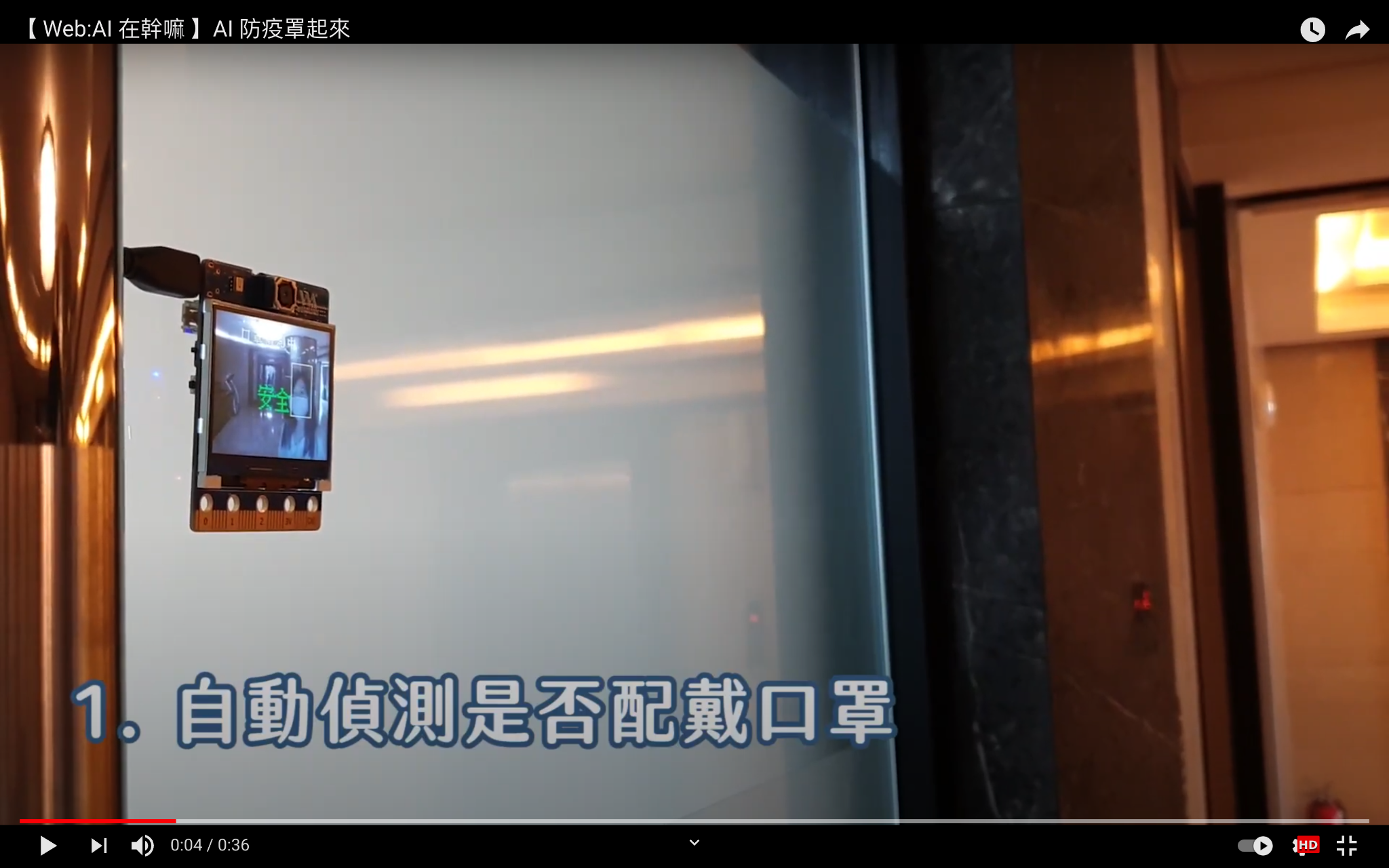 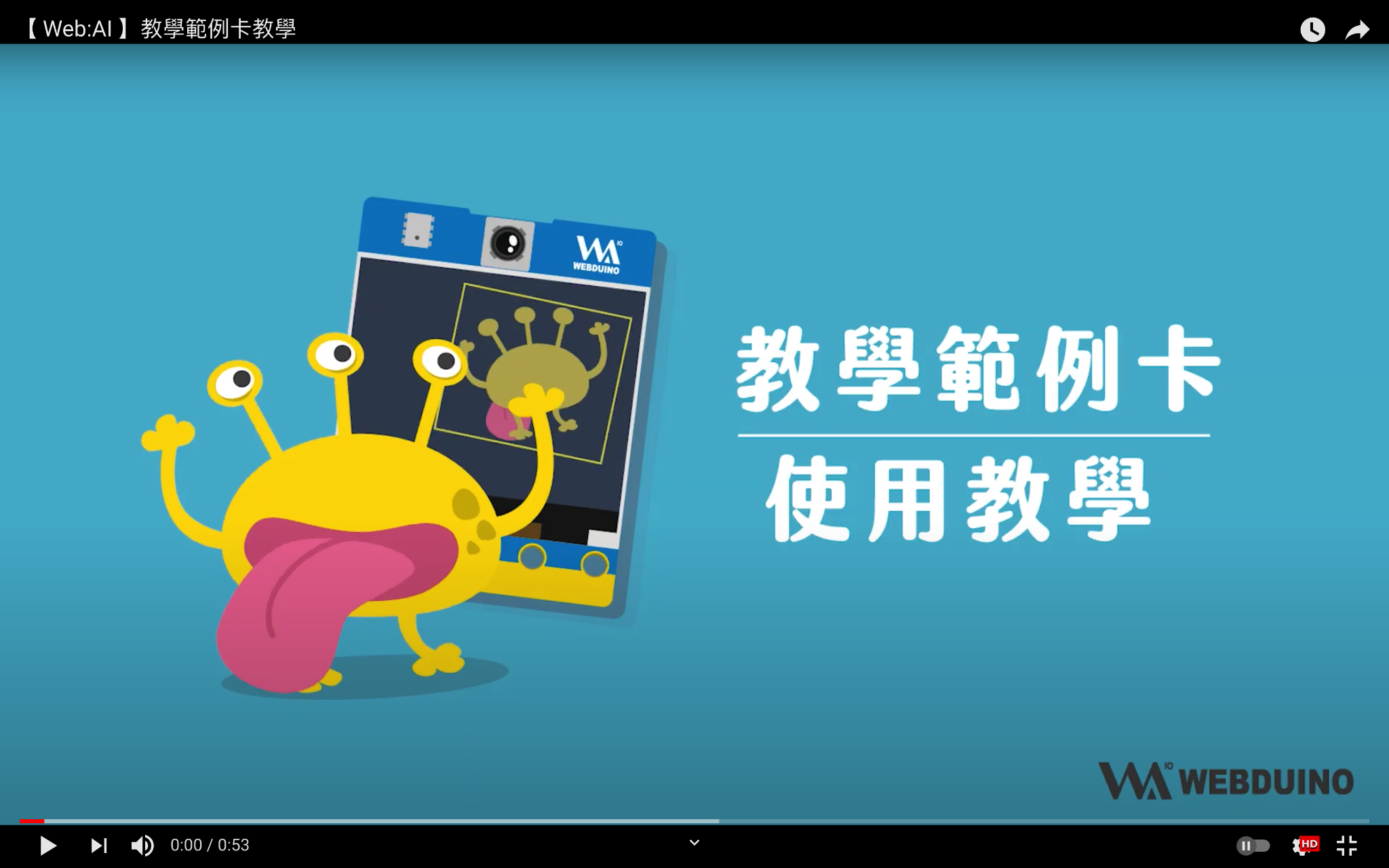 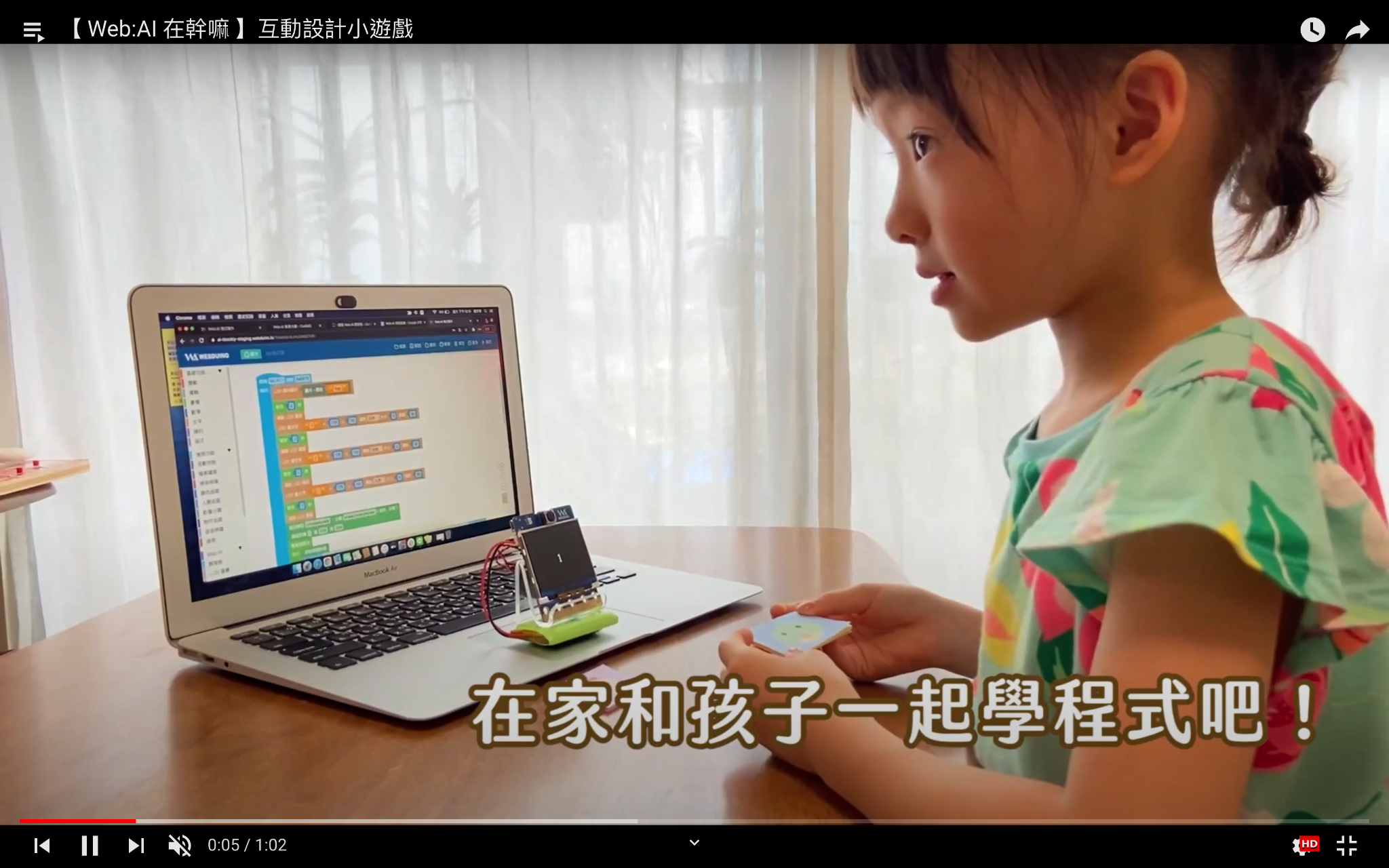 安裝版韌體
更新教學
口罩偵測
教學範例卡
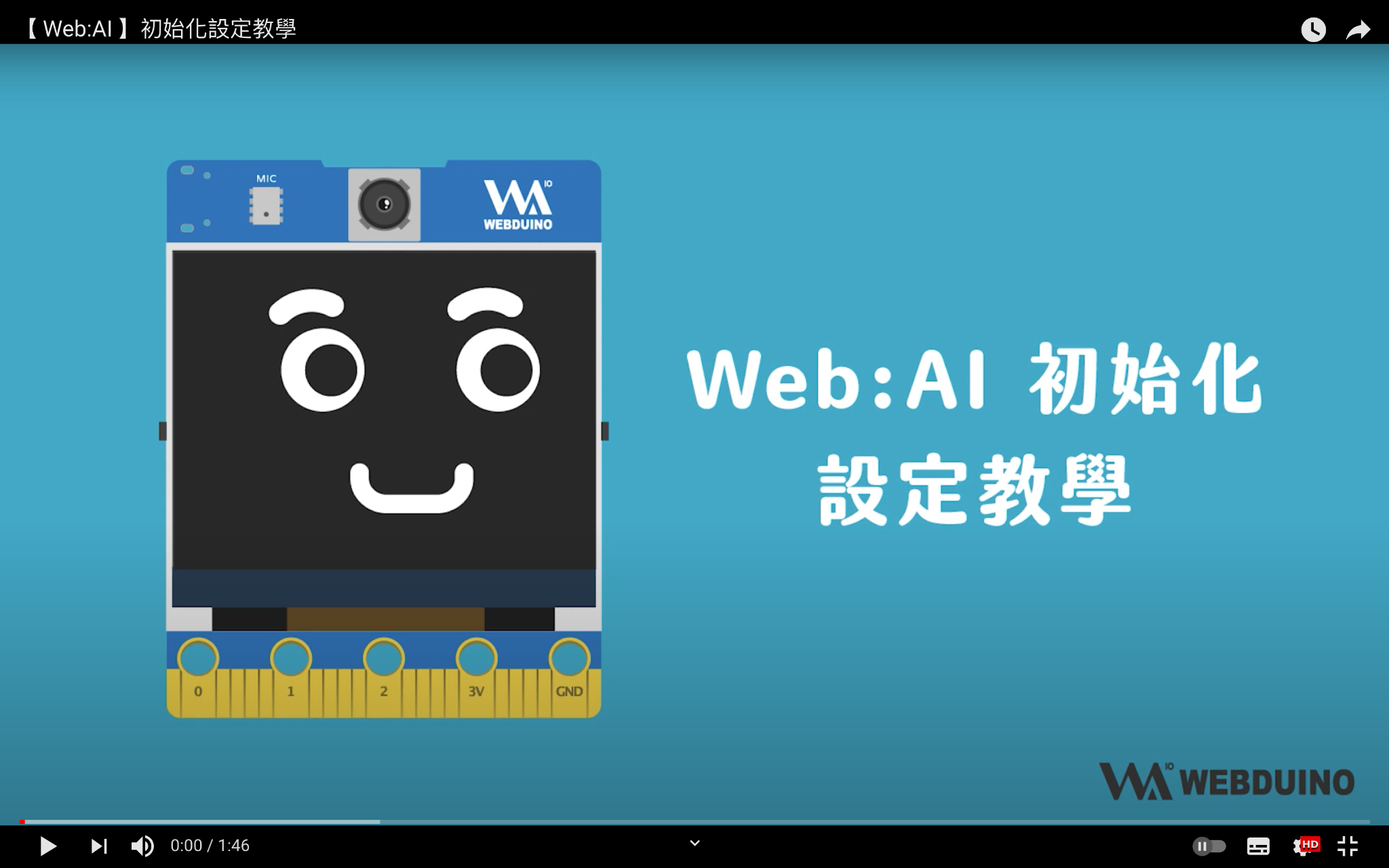 影像訓練
【 檔案資源 】
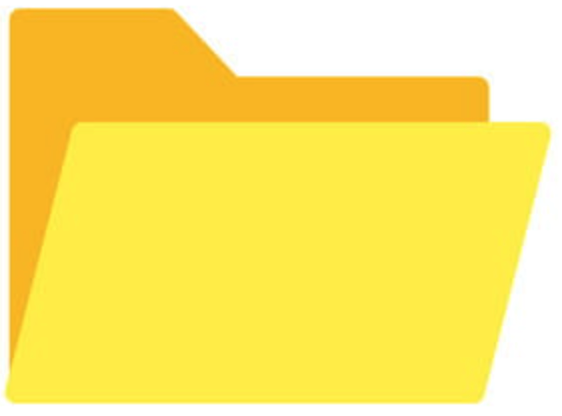 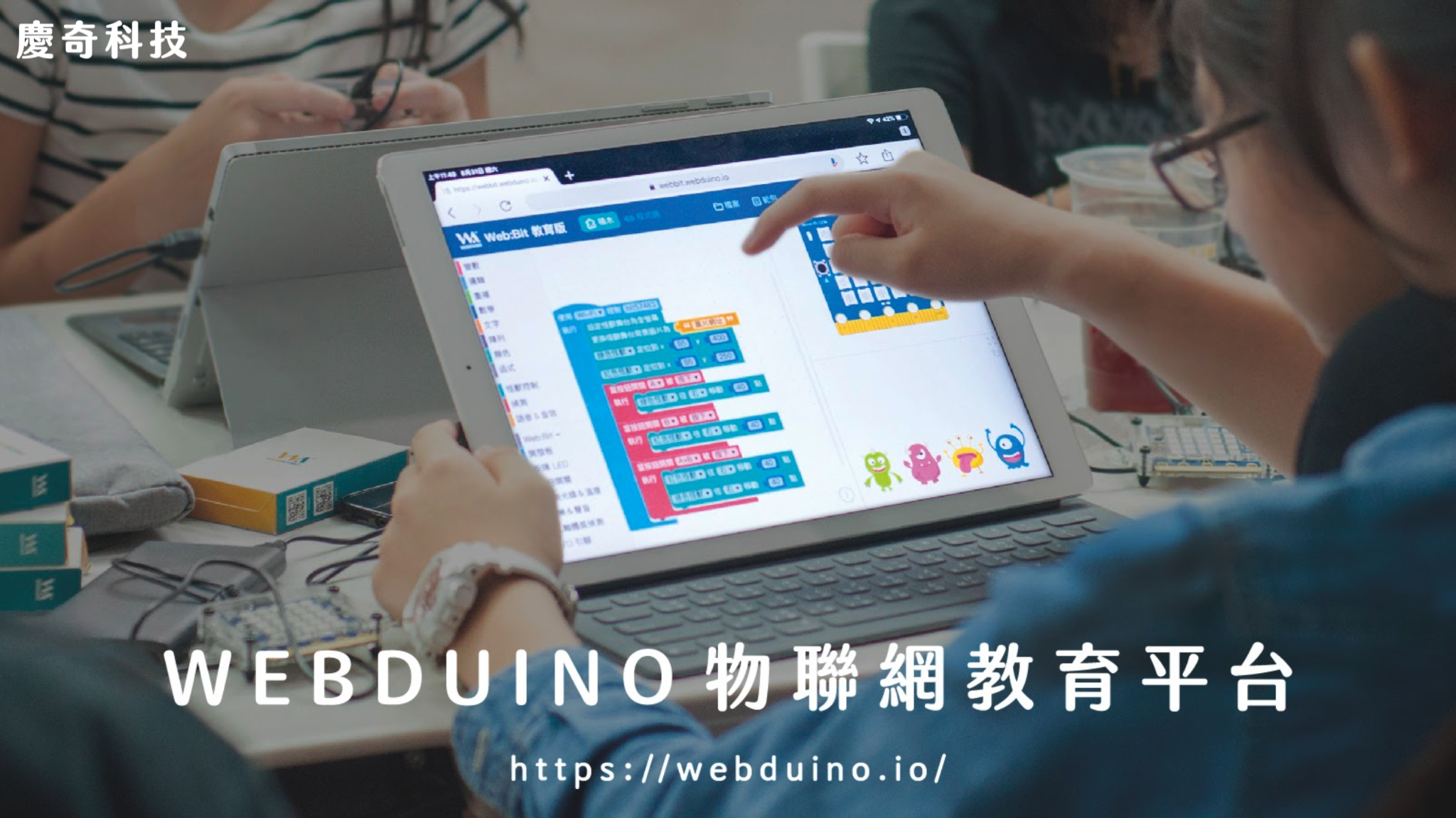 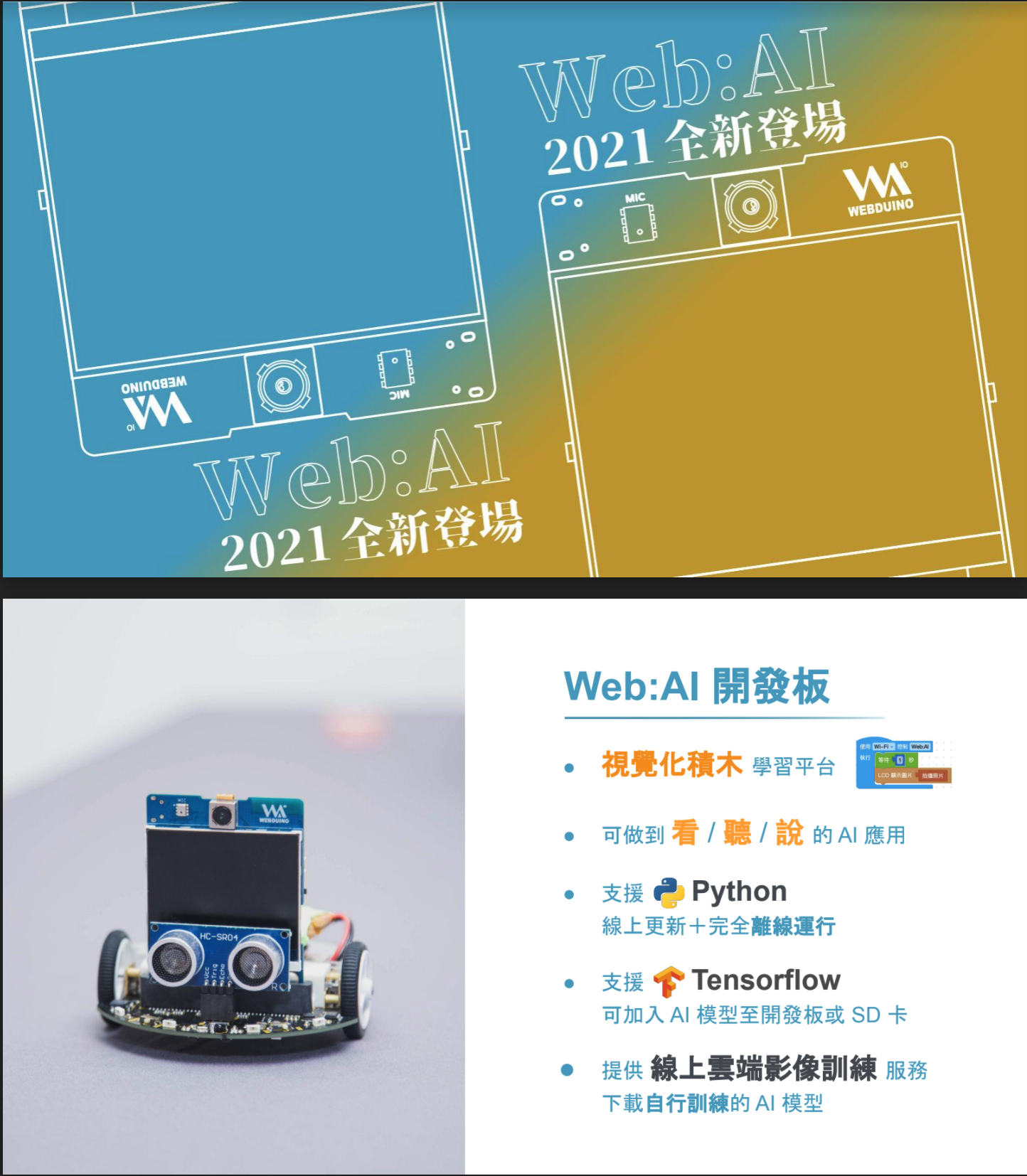 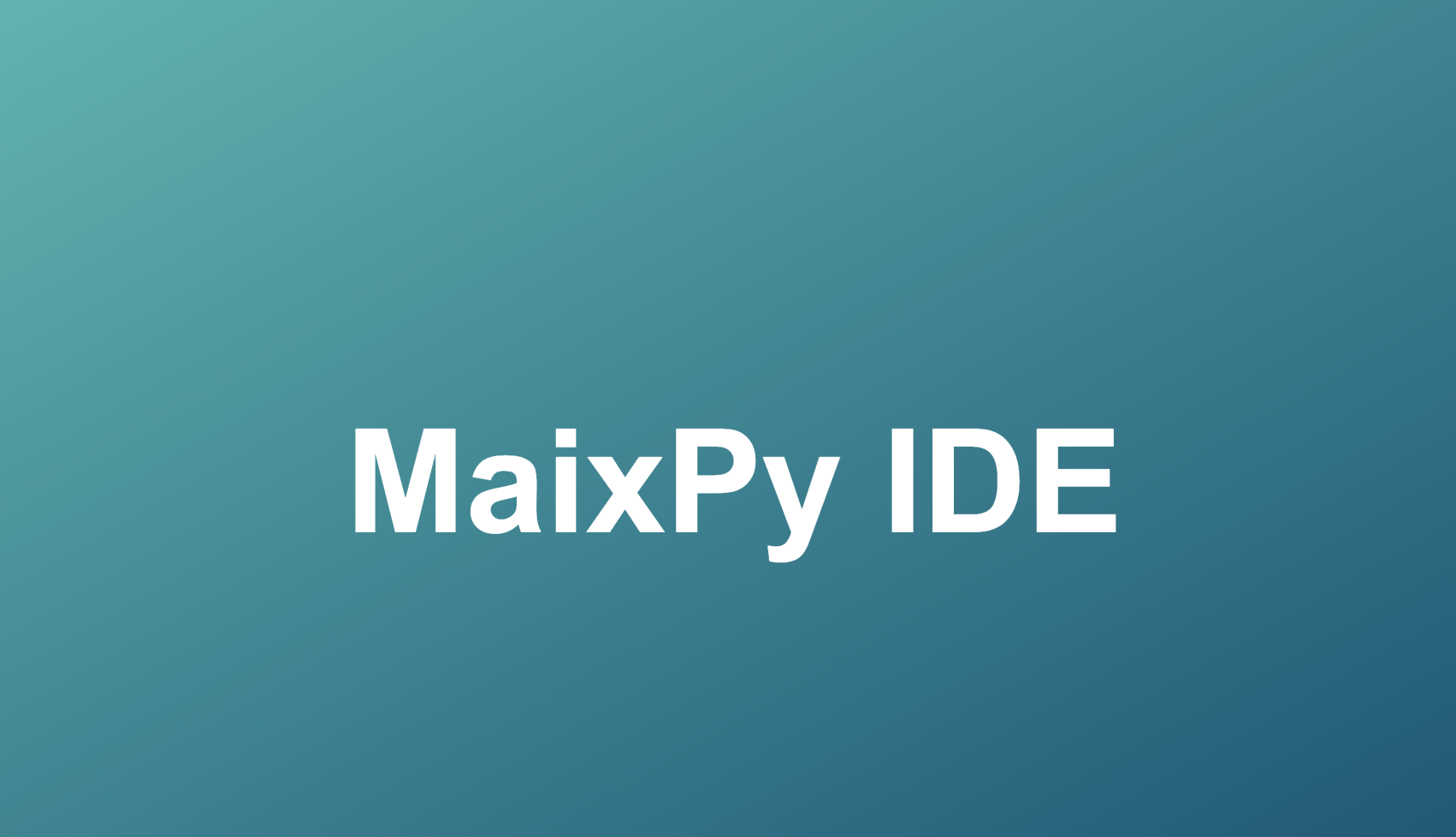 初始化教學
檔案資料
Web:AI 入門積木教學
產品介紹 PDF 檔案
Web:AI入門 IDE教學
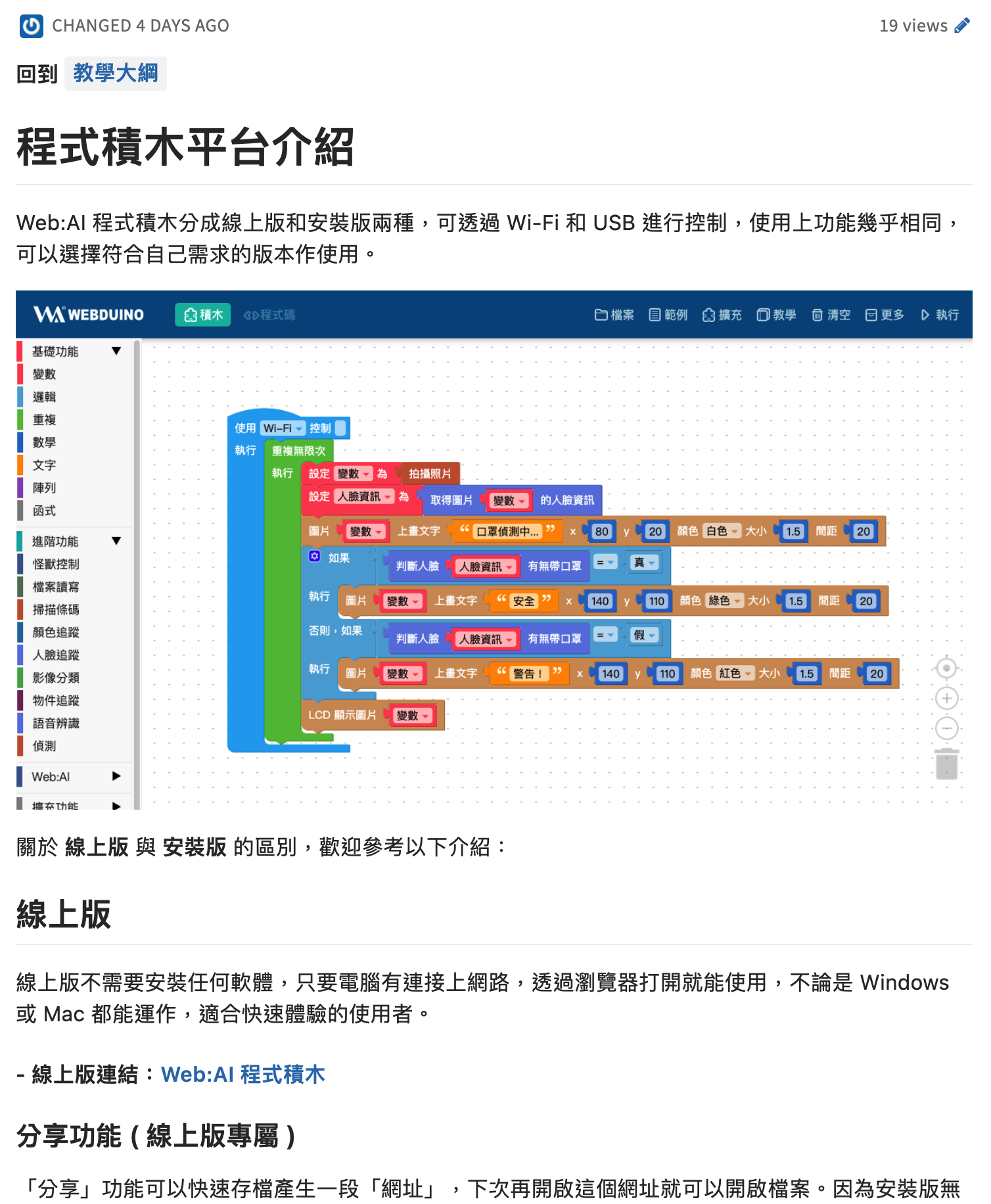 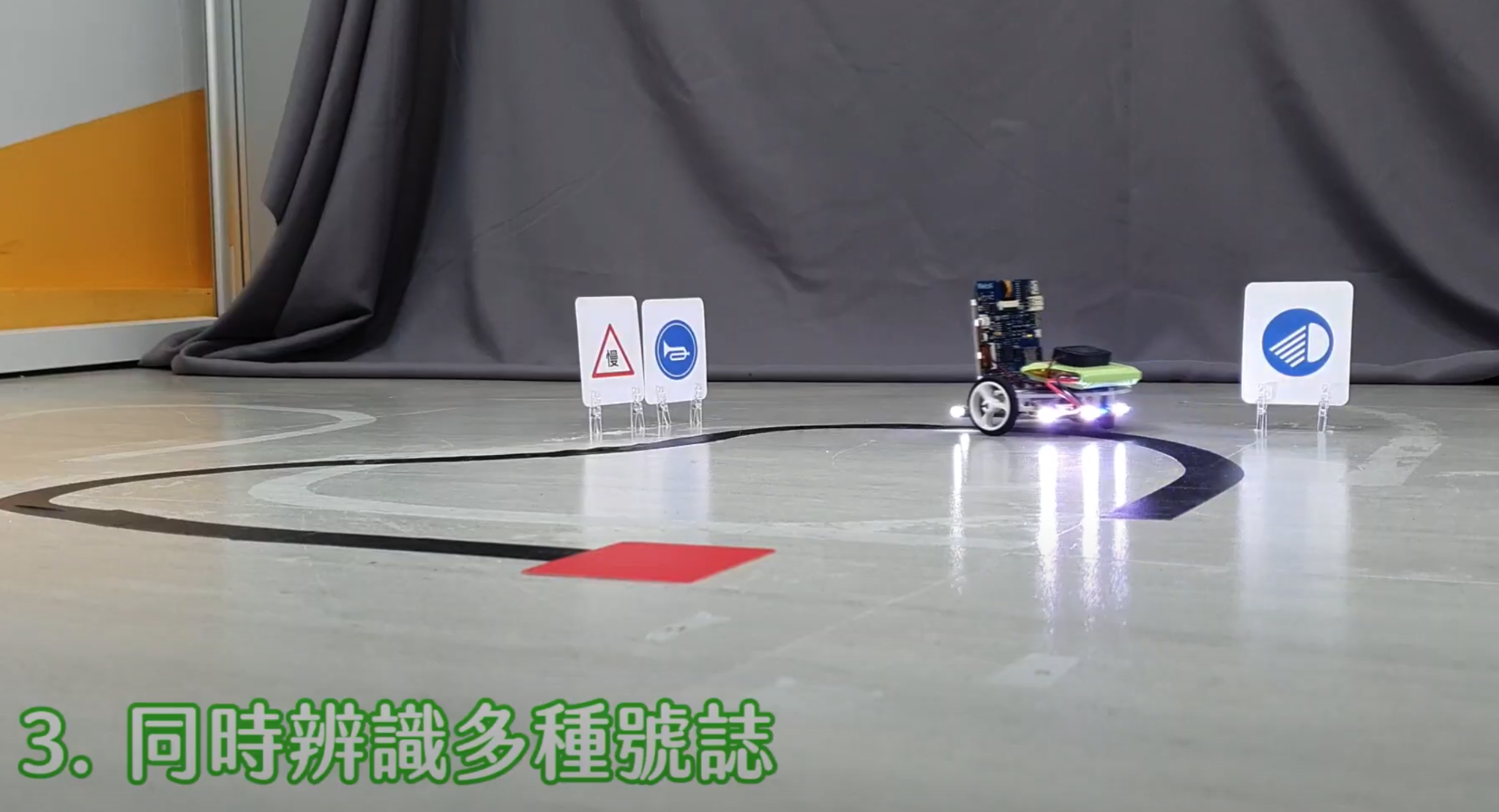 【 功能展示影片 】
教學文件
選別系統 
ft.智高積木
小車範例
小怪獸追蹤
物件追蹤
萬用遙控器
口罩偵測
2
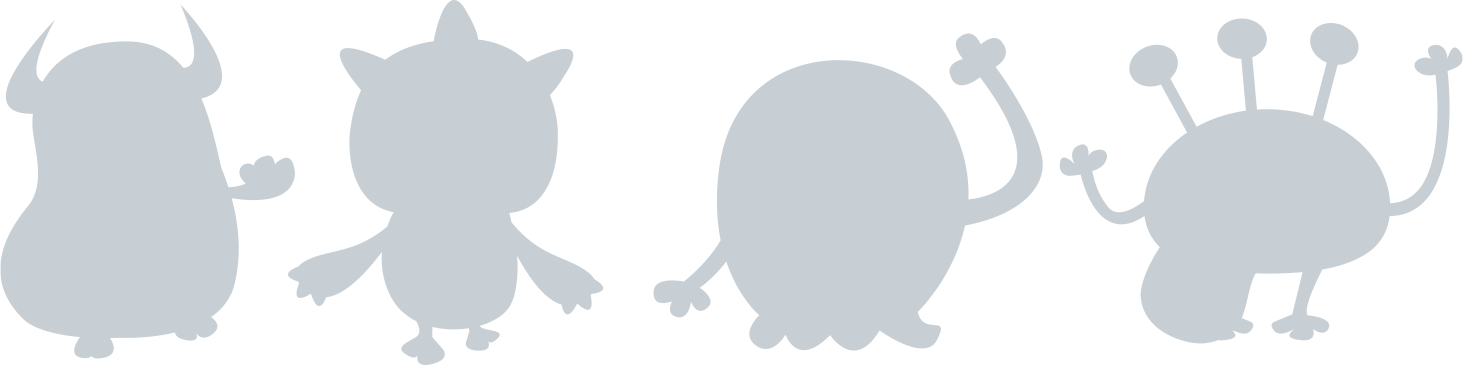 Web:AI 基本功能
使用開發板
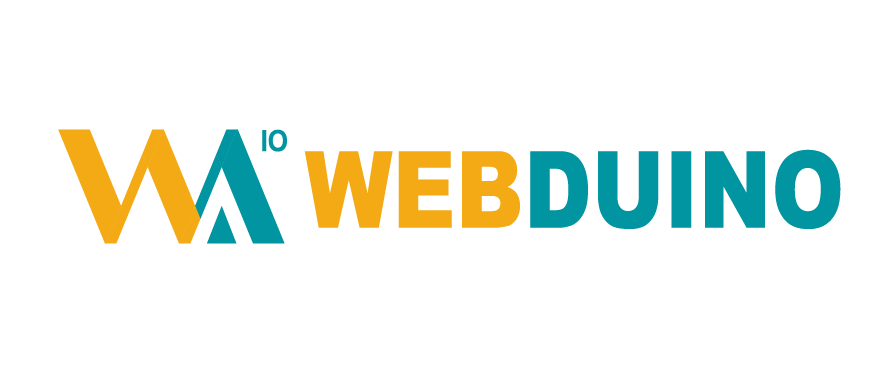 進入選單模式
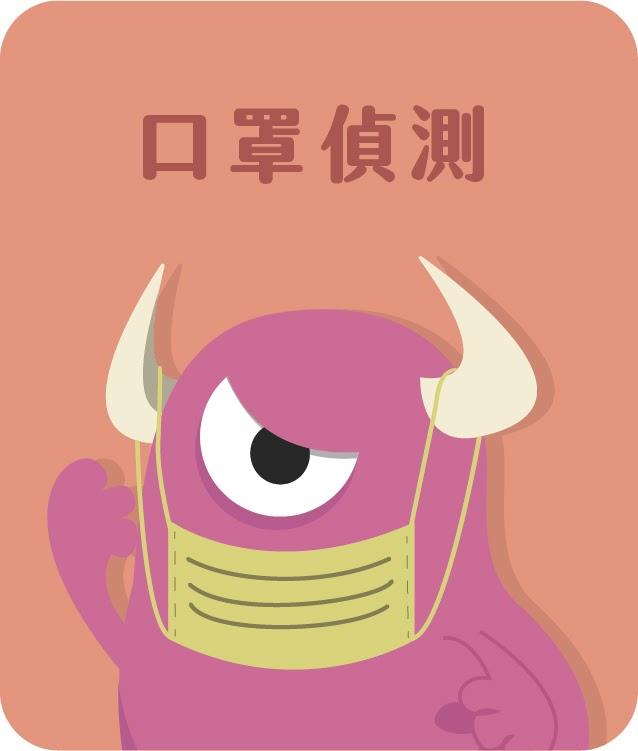 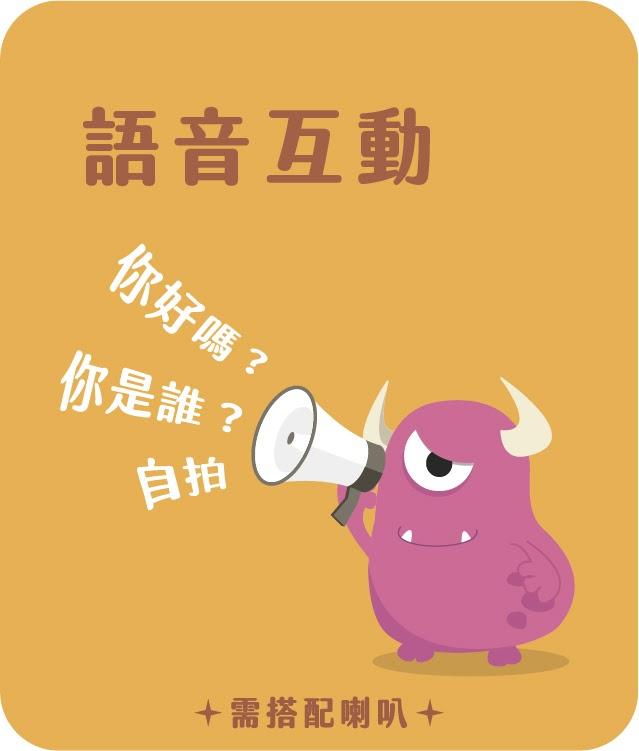 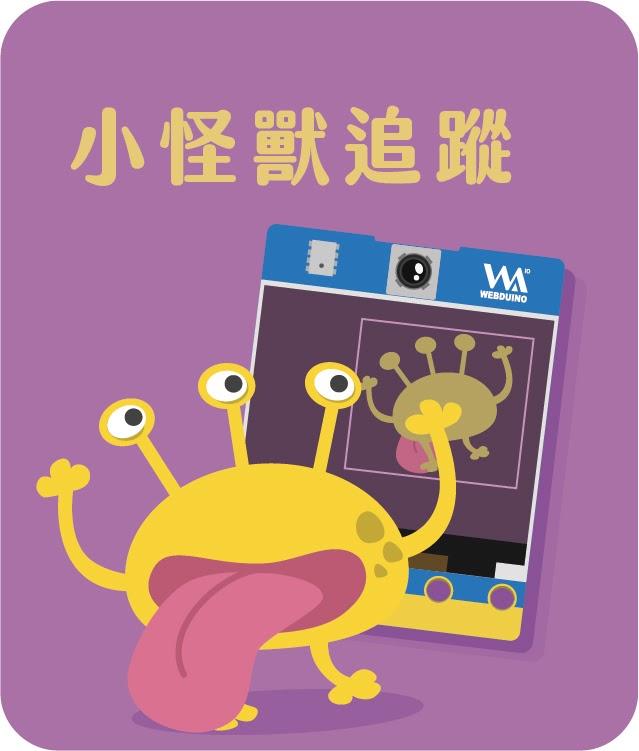 掃 QRCode
執行範例程式
執行使用者程式
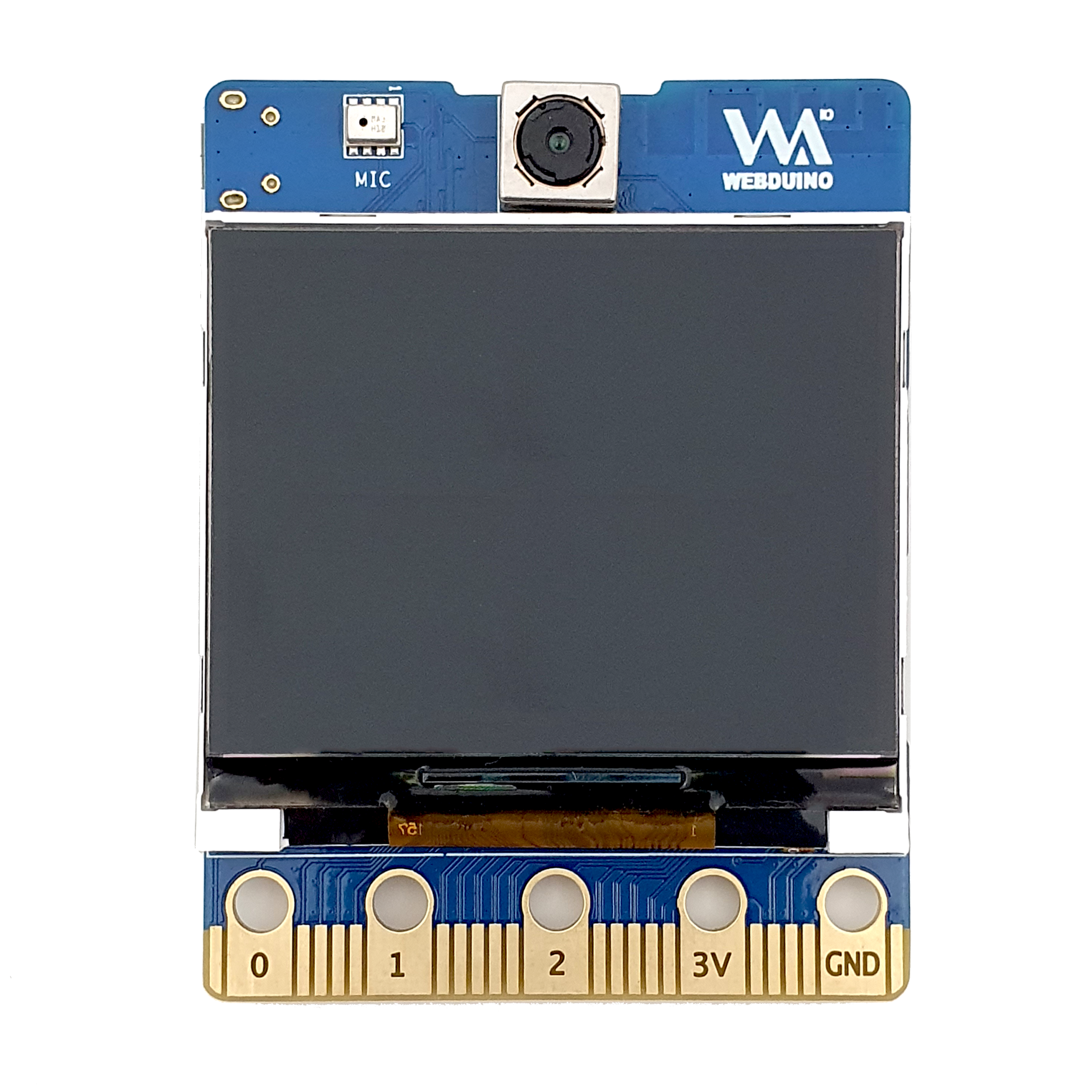 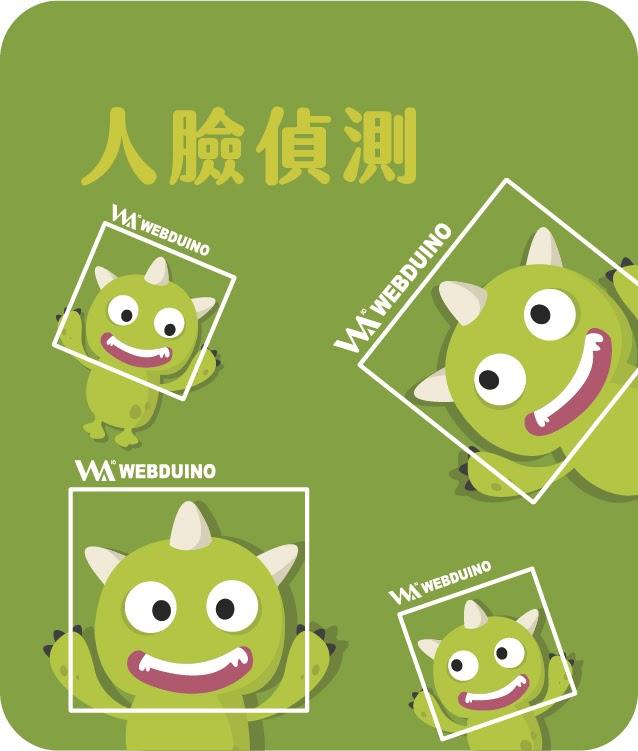 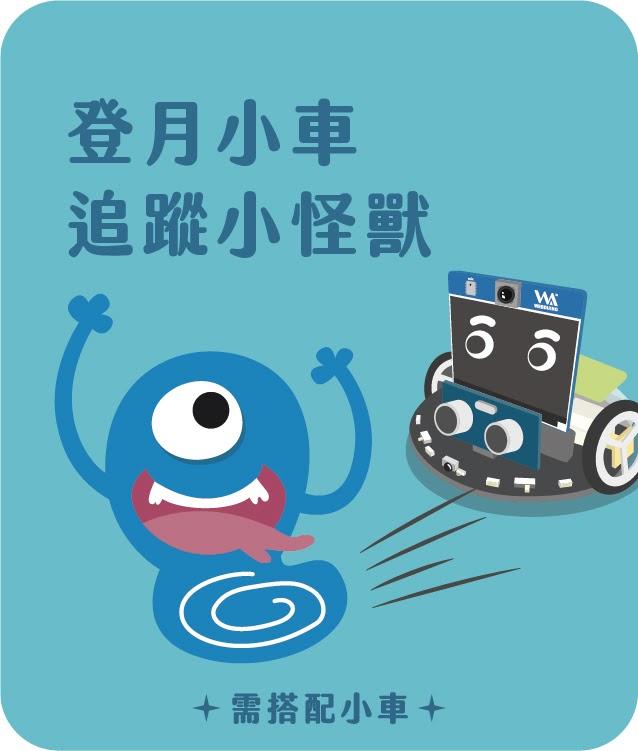 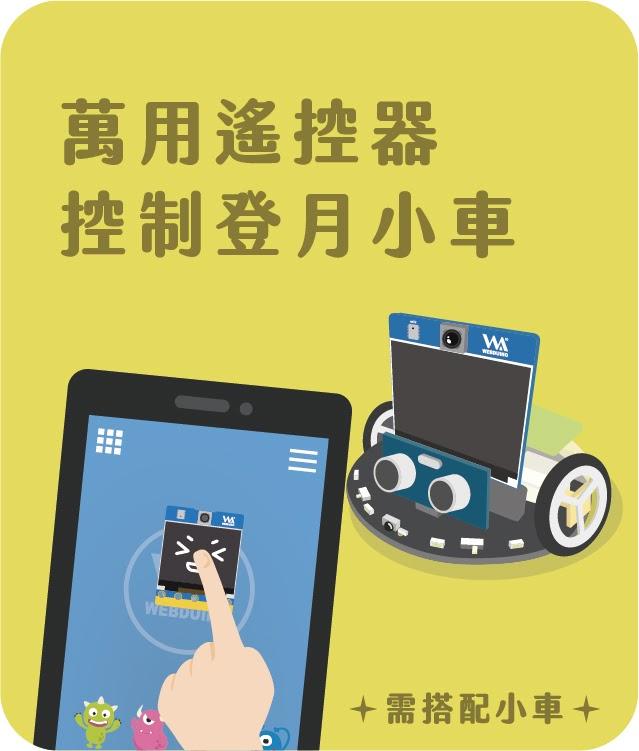 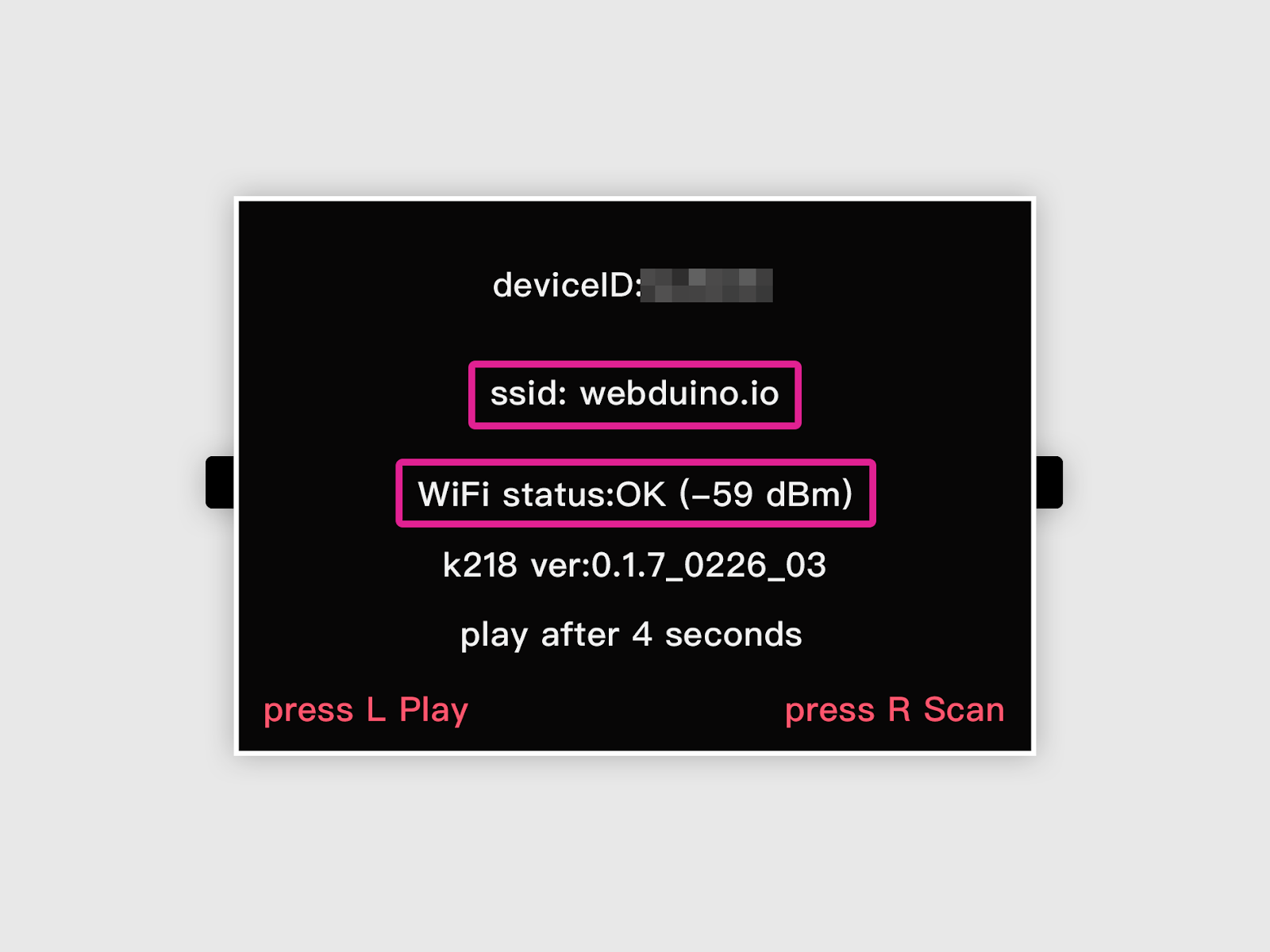 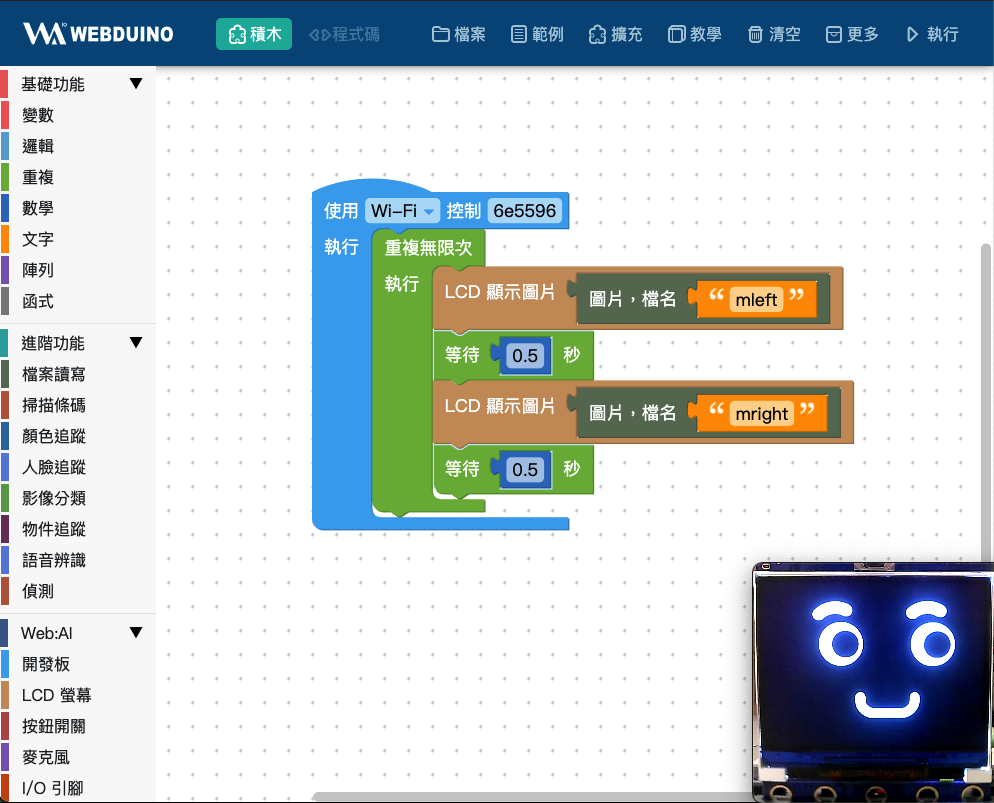 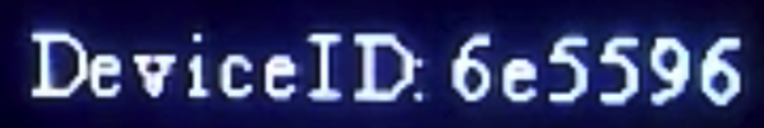 使用教學範例卡
倒數5秒後，自動執行使用者程式
9
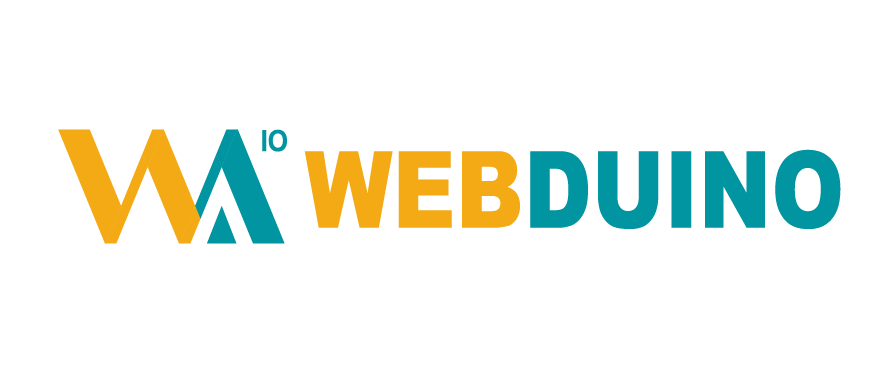 進入選單模式
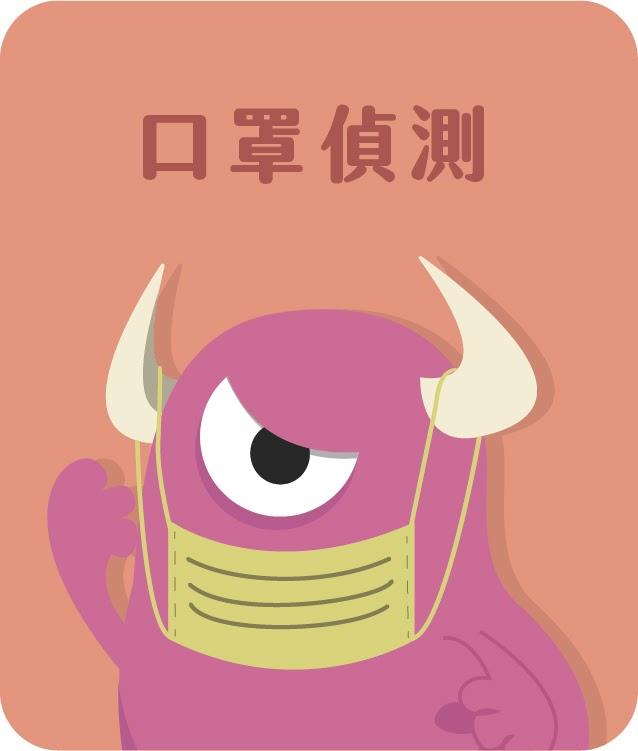 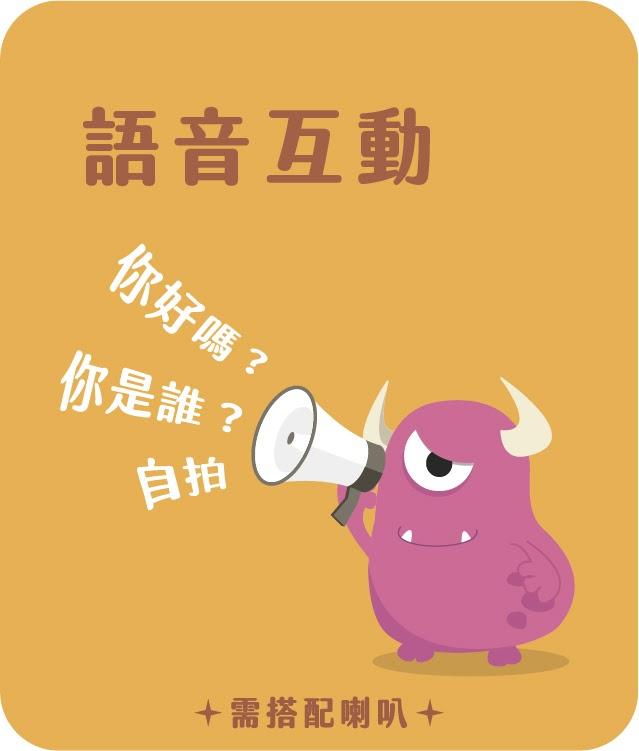 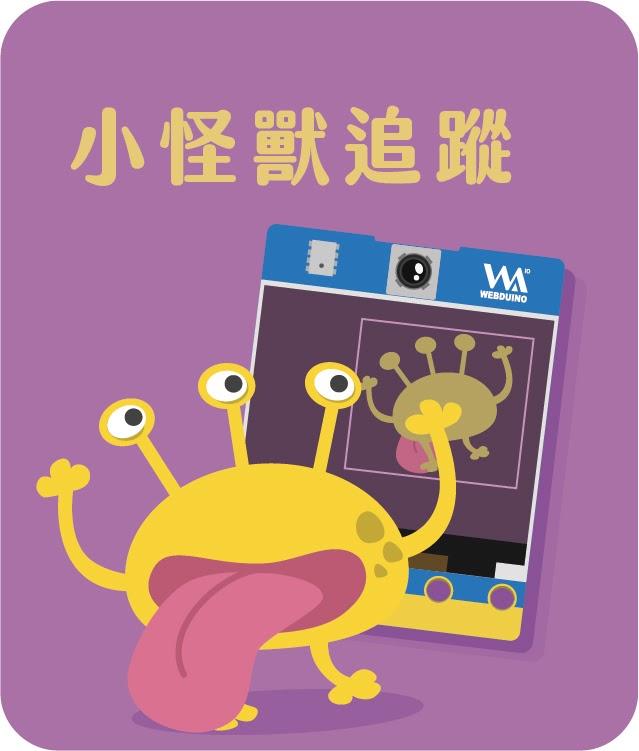 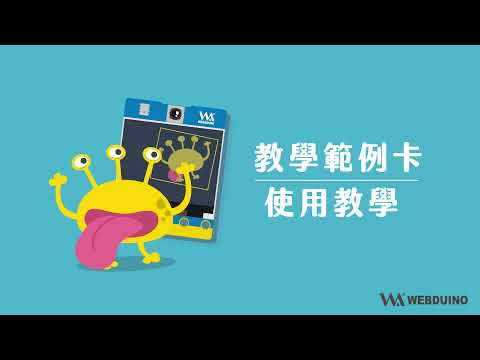 掃 QRCode
執行範例程式
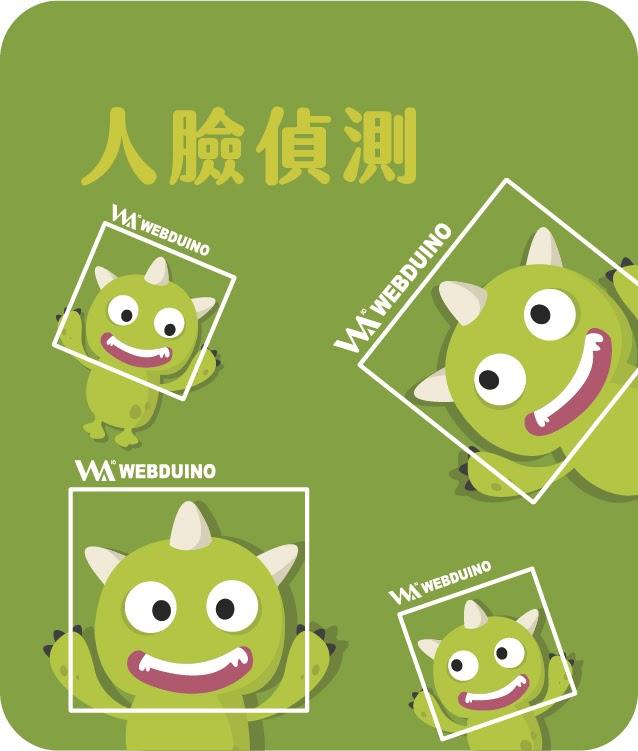 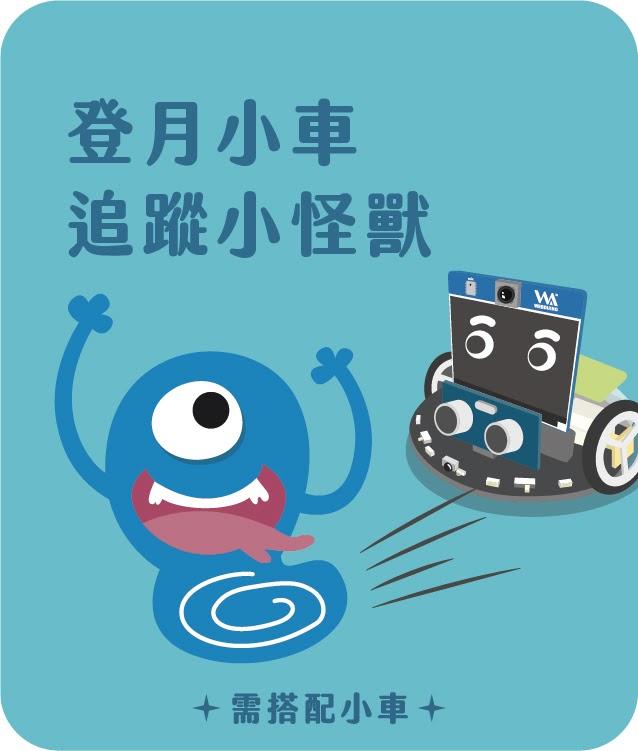 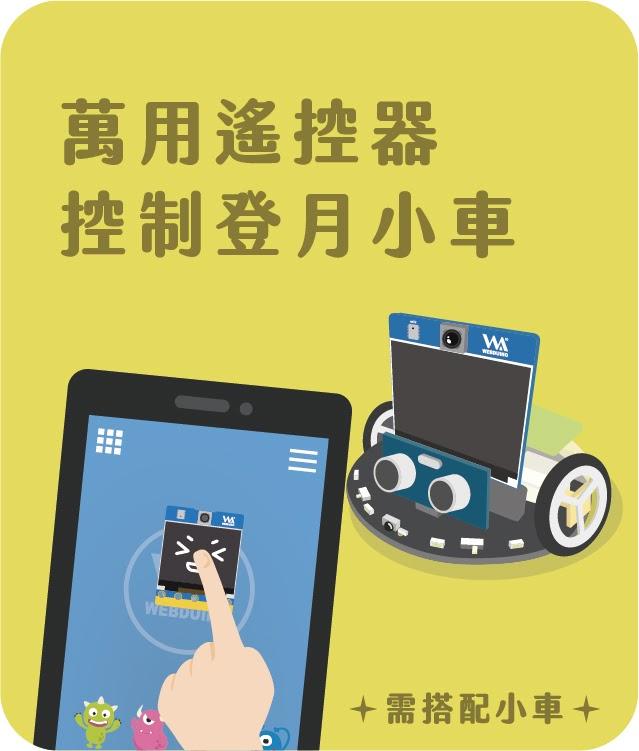 使用教學範例卡
10
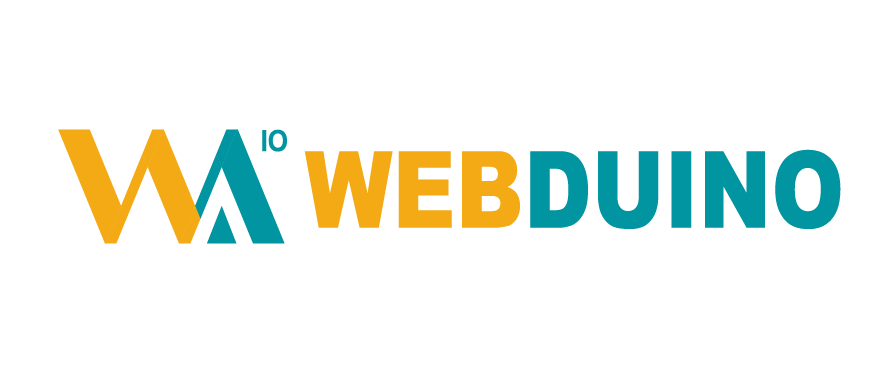 使用教學範例卡
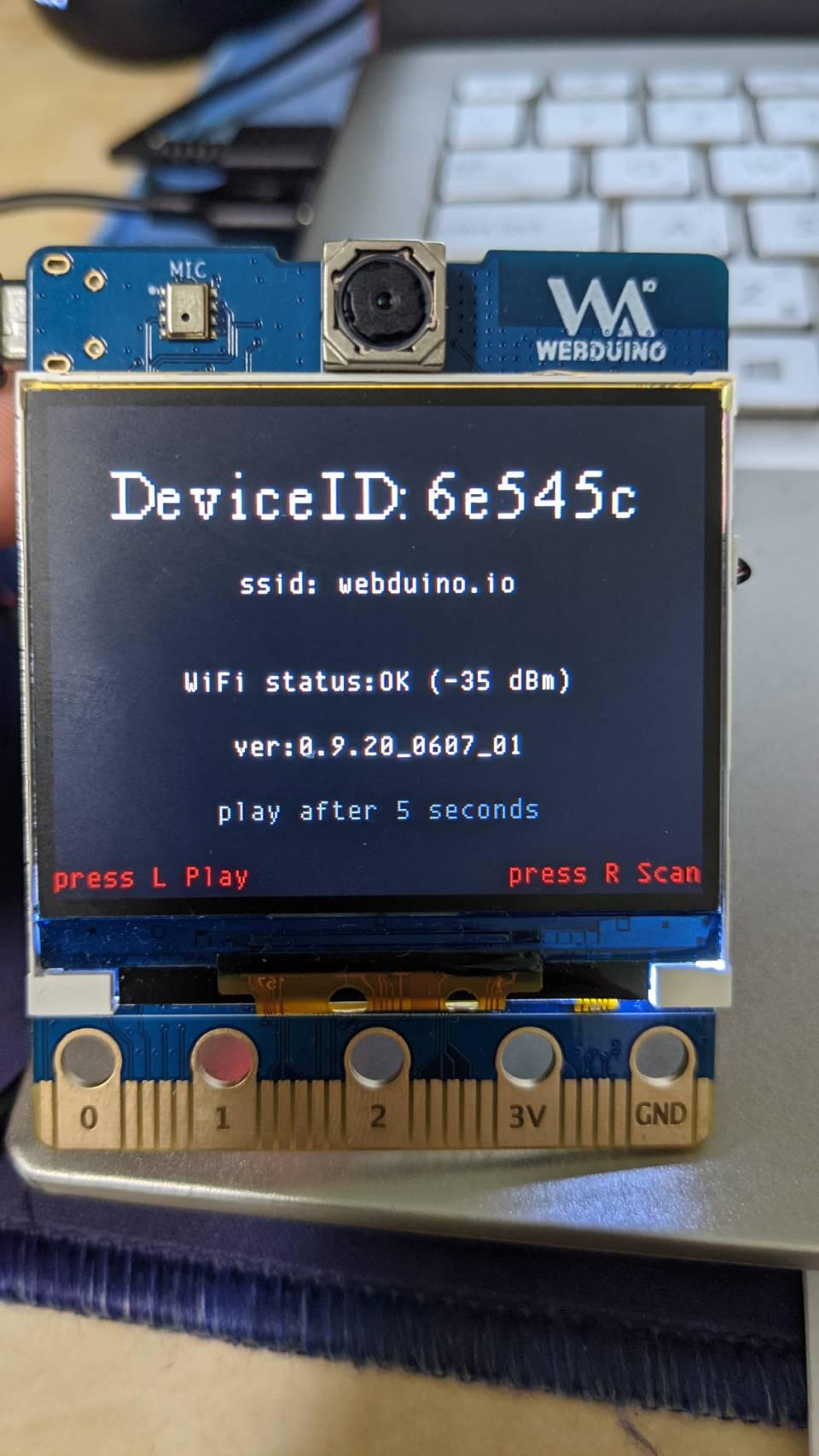 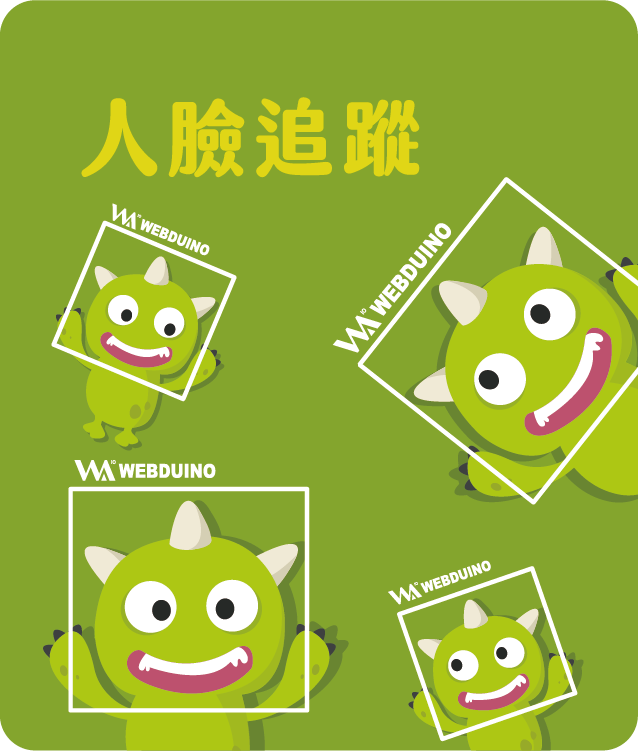 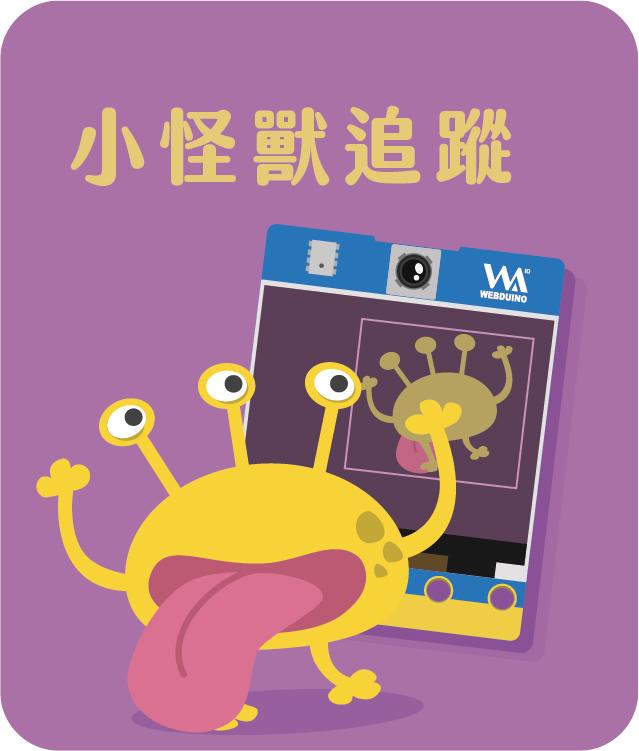 開機倒數結束前
按R 鍵，進入 QRcode模式即可掃描教學範例卡
拿起小怪獸卡片
看看有甚麼變化呢 ?
面對鏡頭
看看有甚麼變化呢 ?
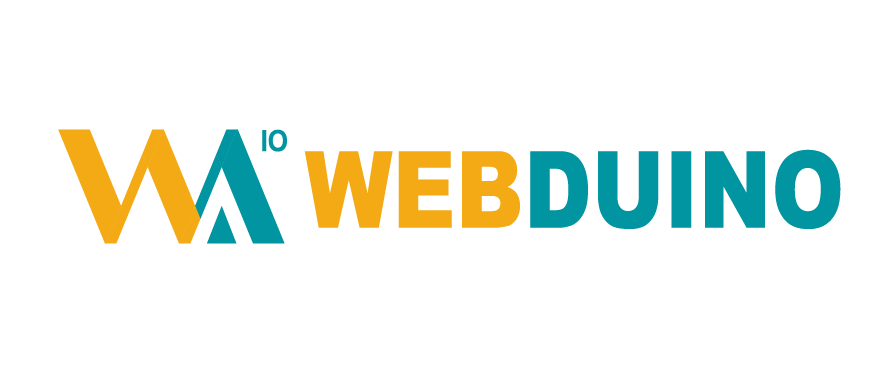 範例 - 小車追小怪獸
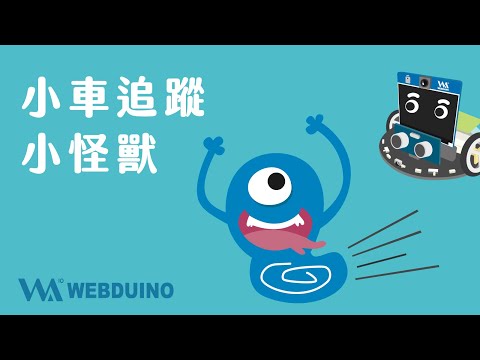 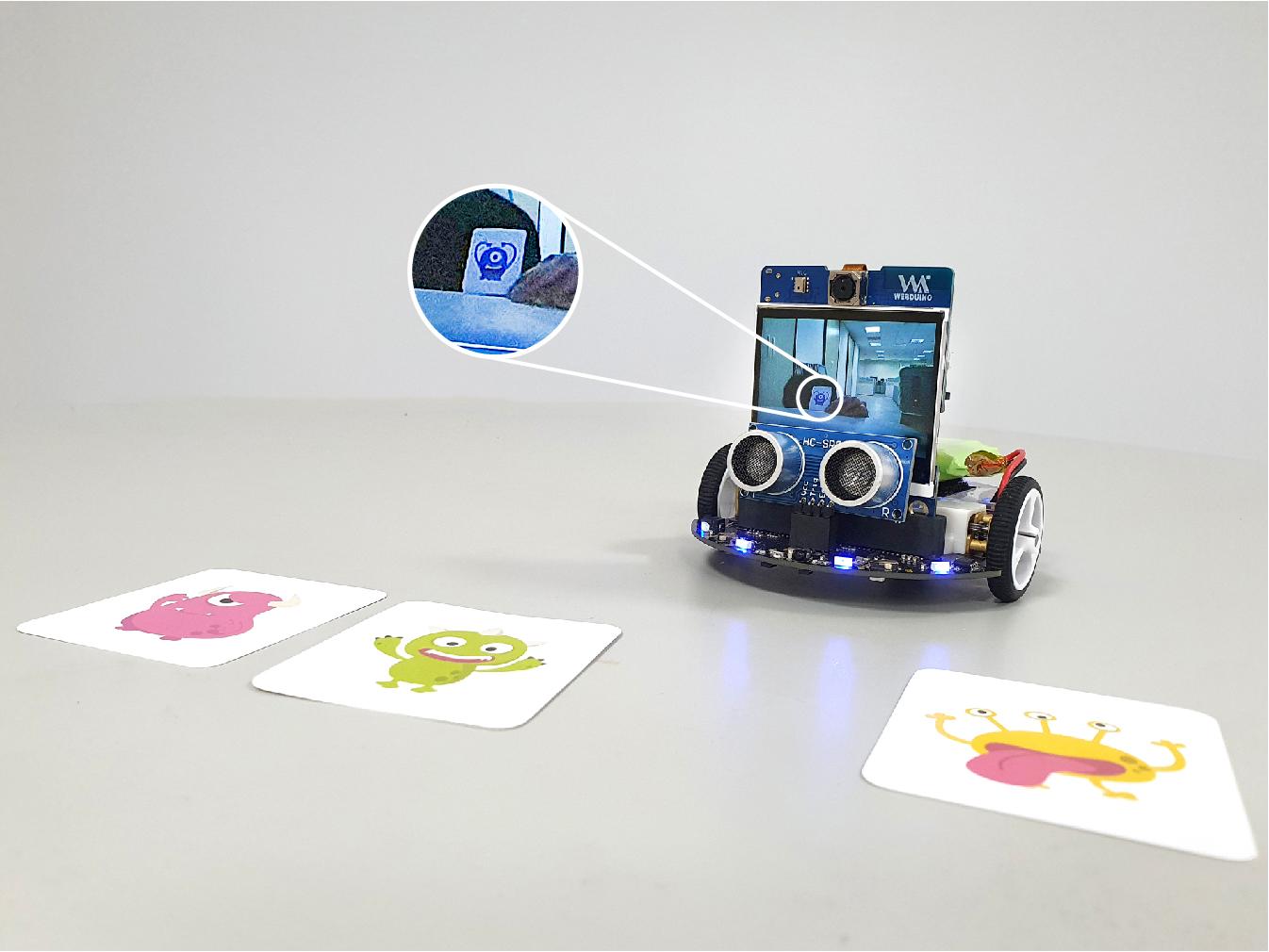 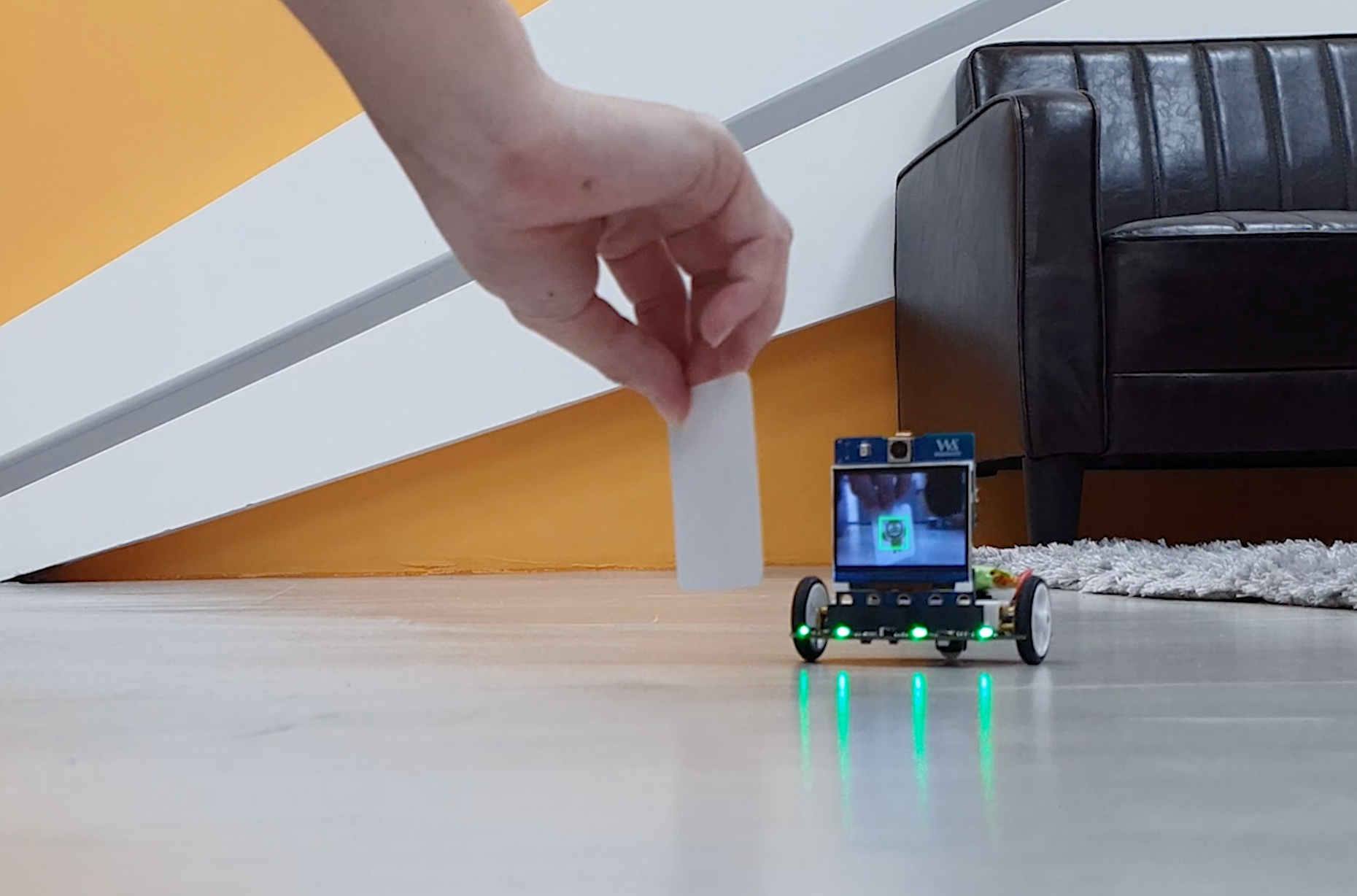 12
3
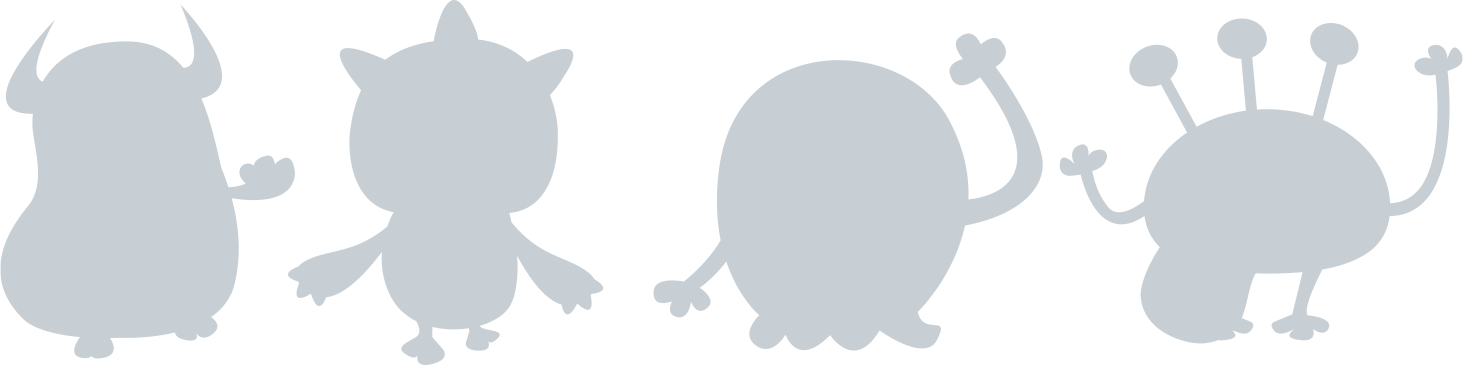 Web:AI 教育平台
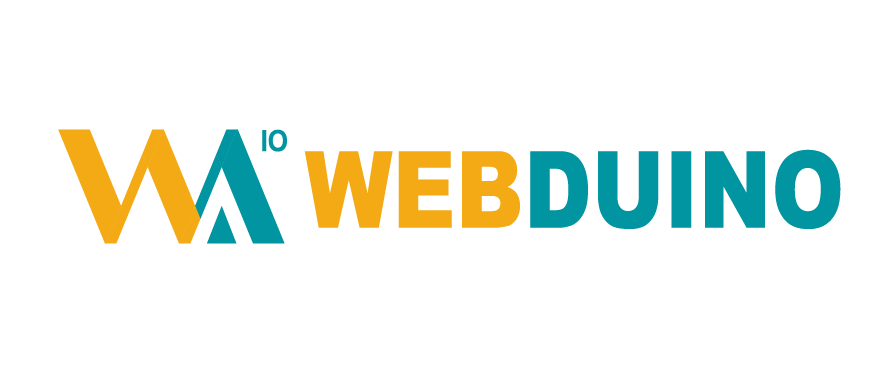 Webduino 教育平台 - 登入畫面
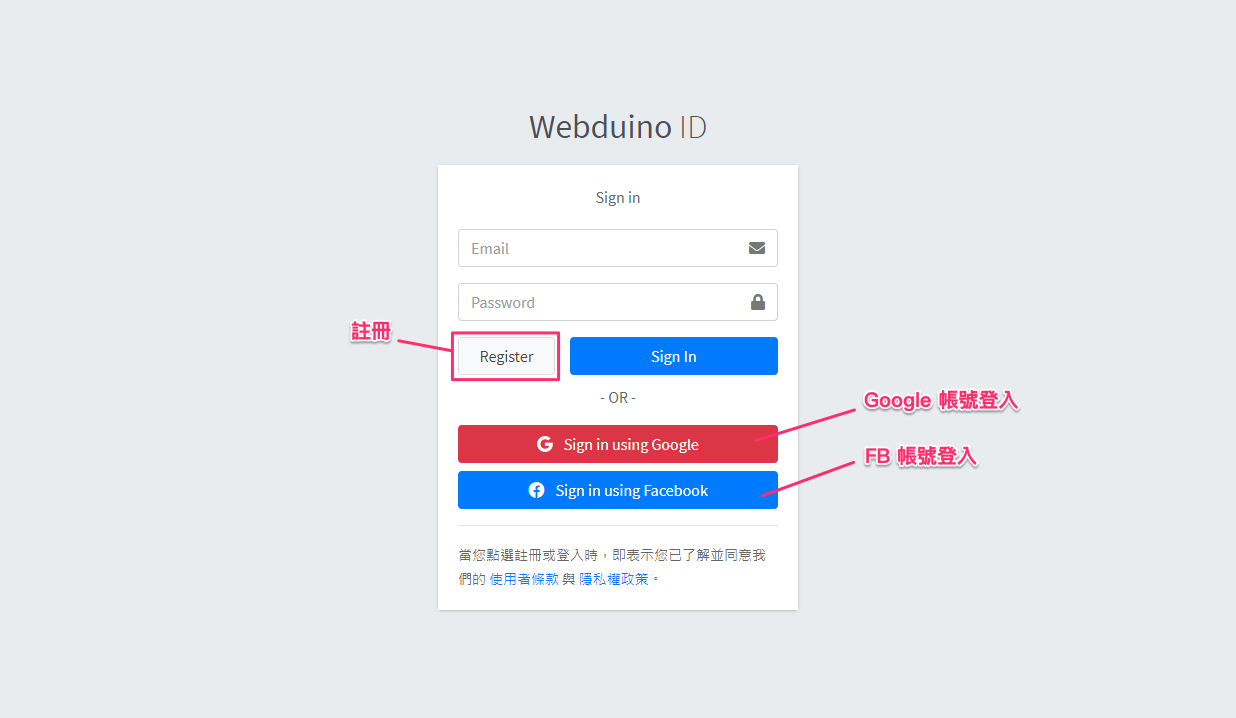 https://account.webduino.io/user/login
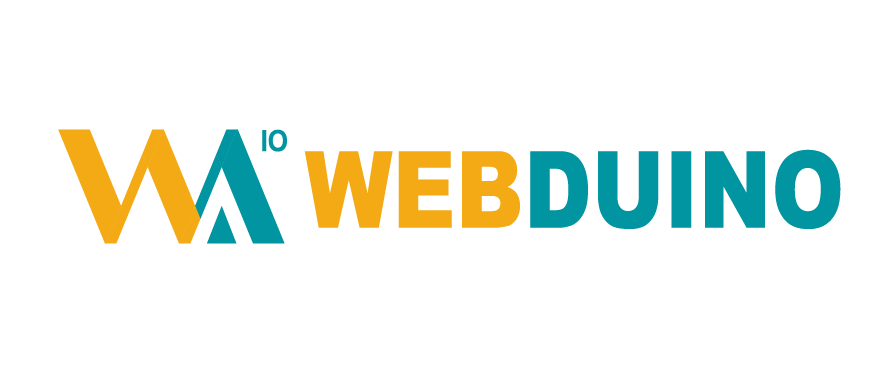 Webduino 教育平台 - 功能清單
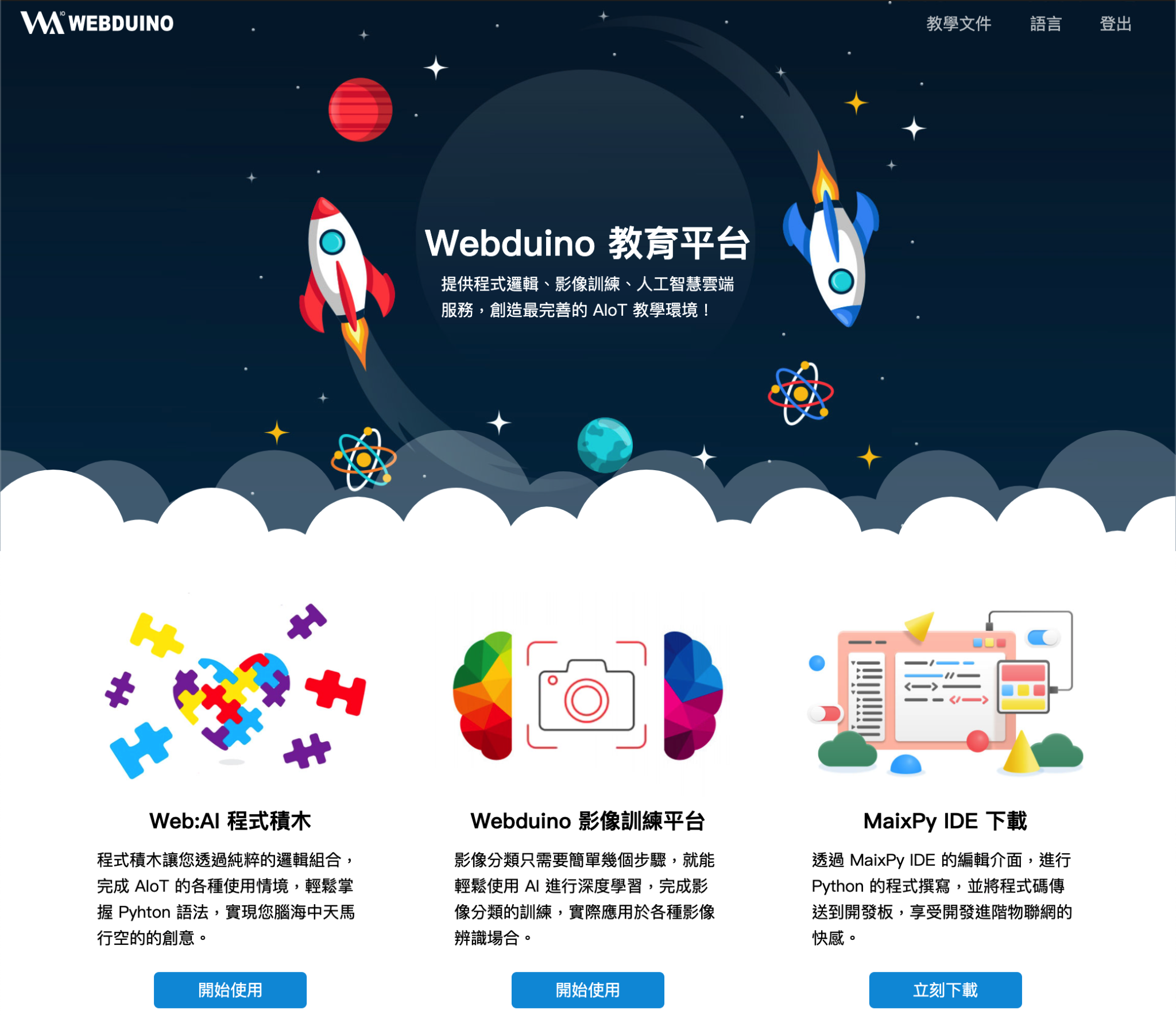 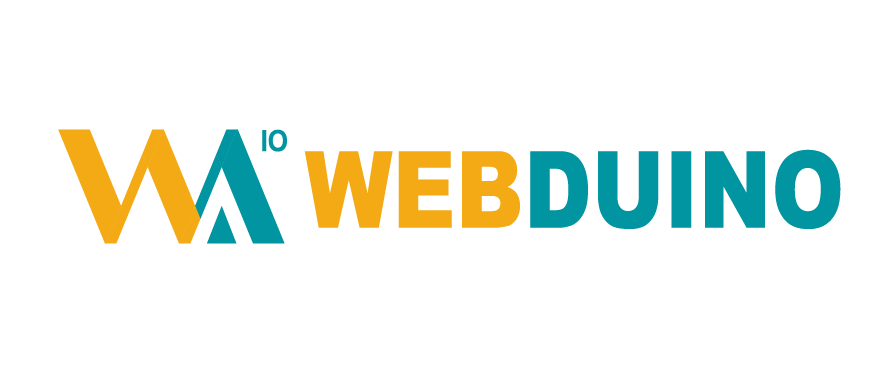 Webduino 教育平台 - 教學文件
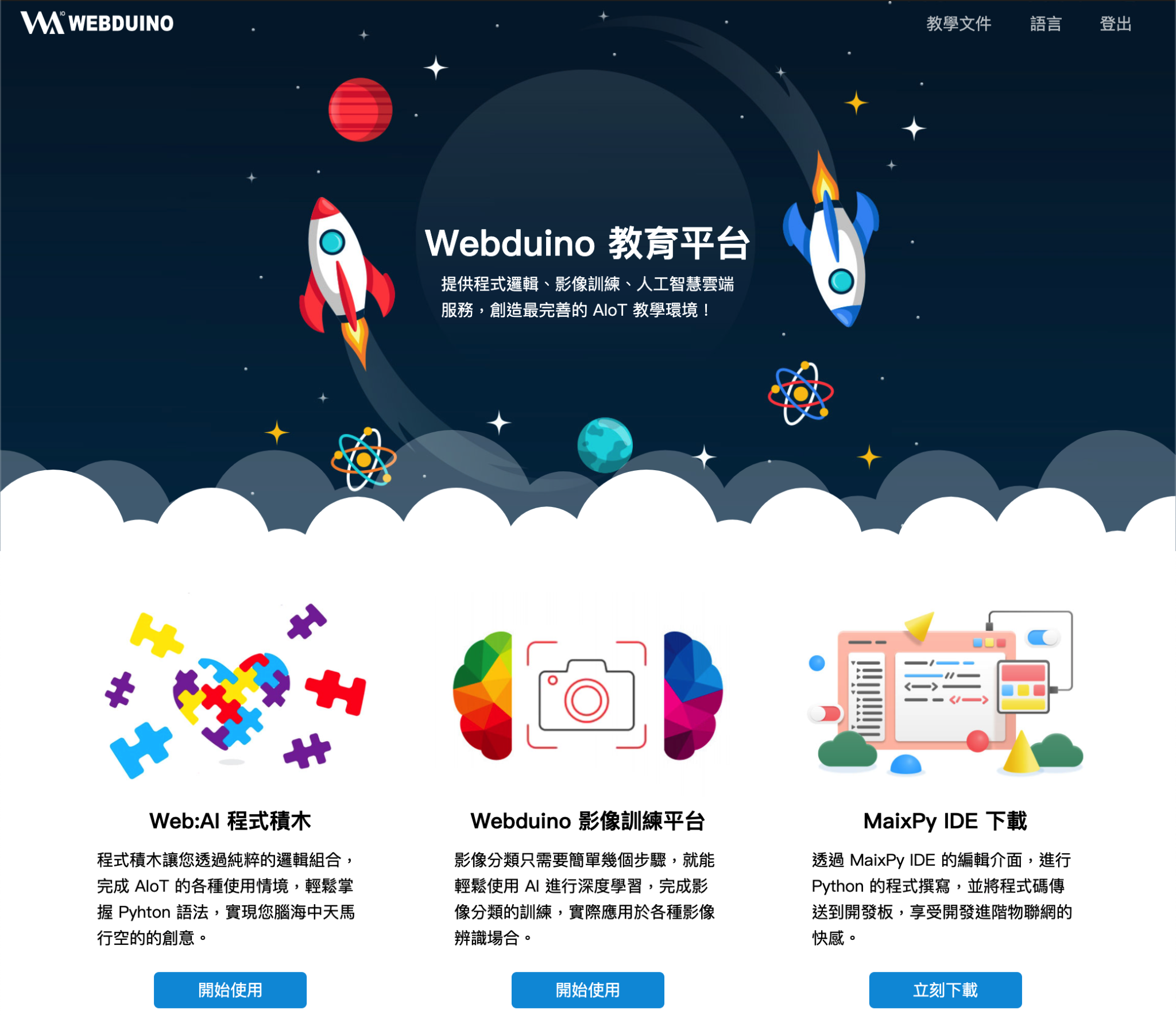 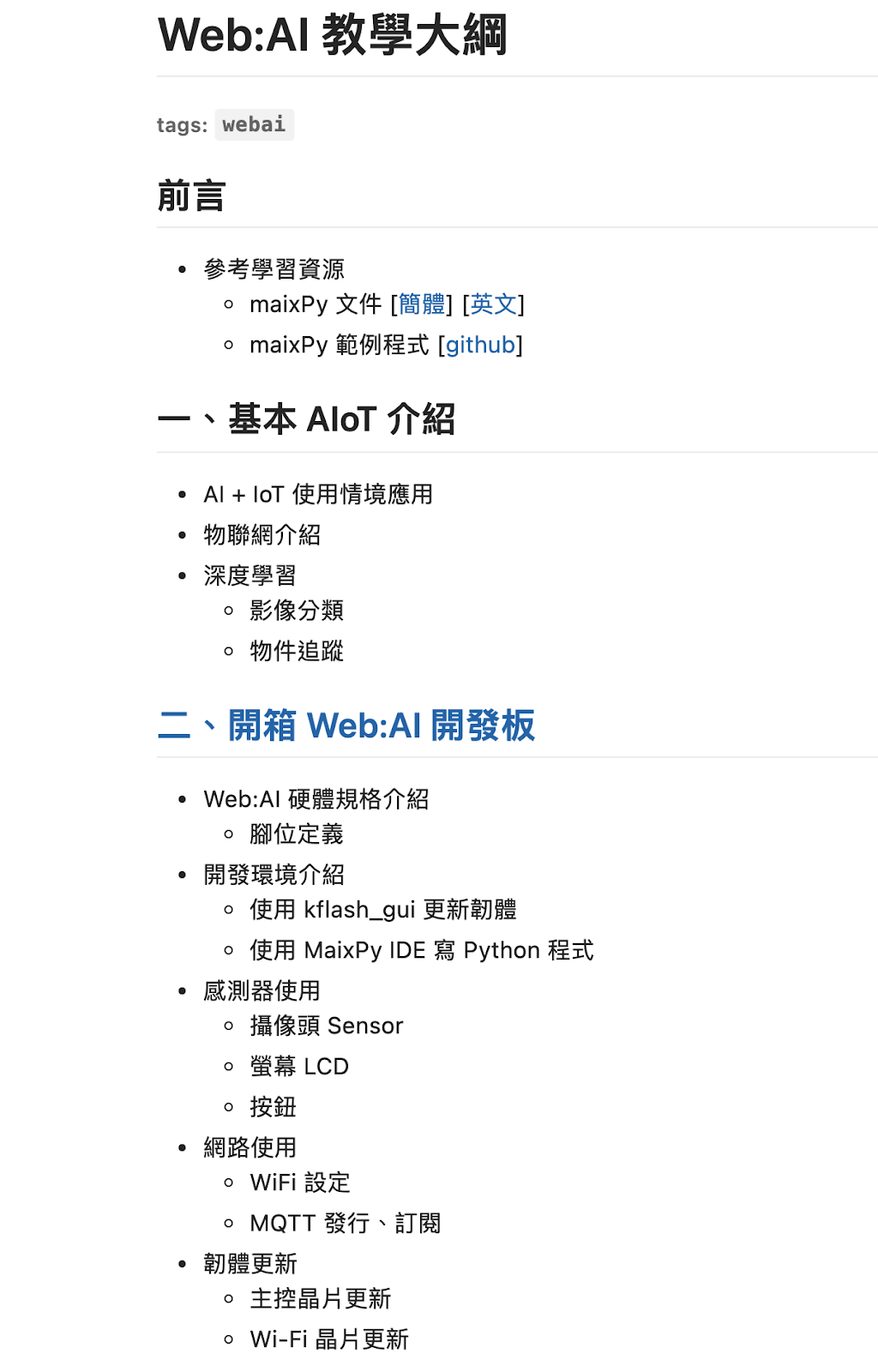 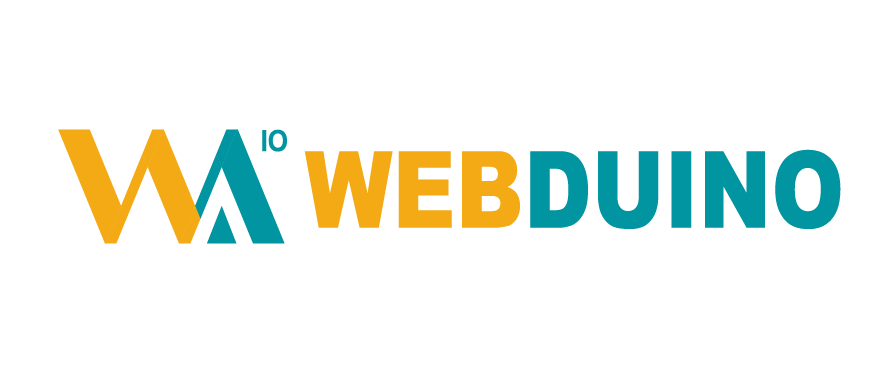 Webduino 教育平台 - 功能清單
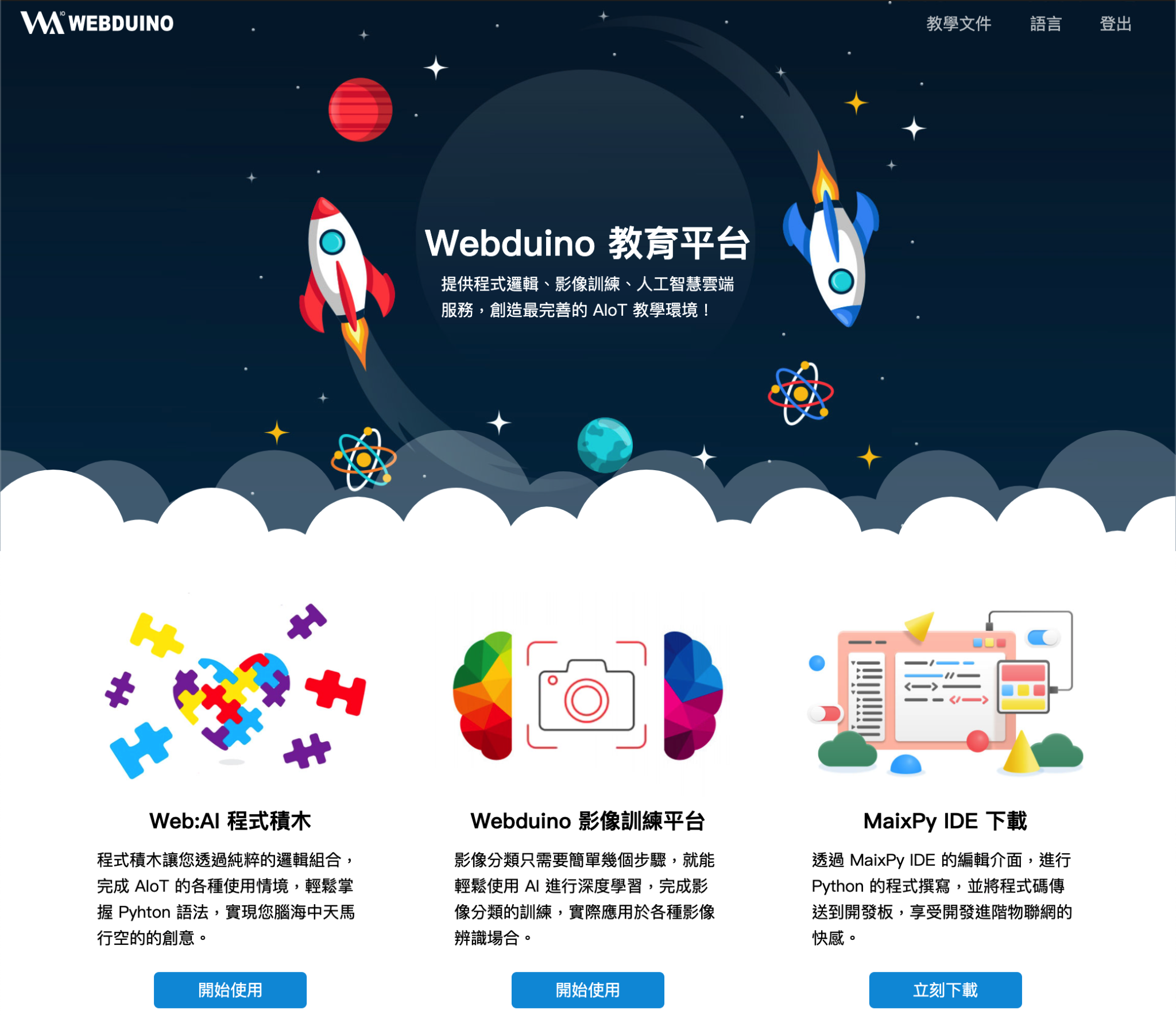 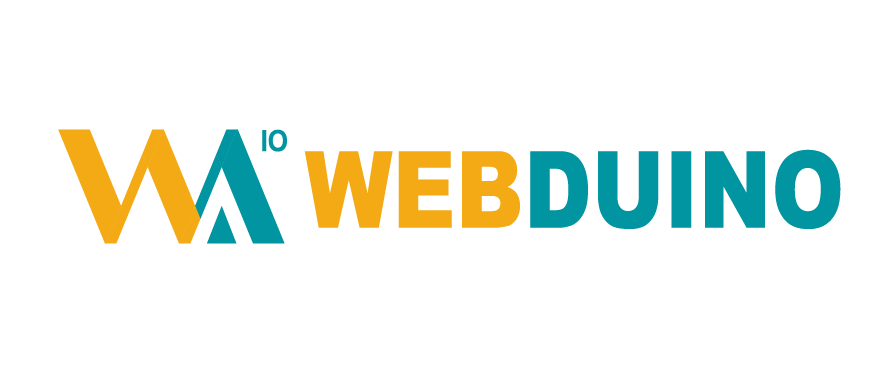 Webduino 教育平台 - Web:AI 積木工具
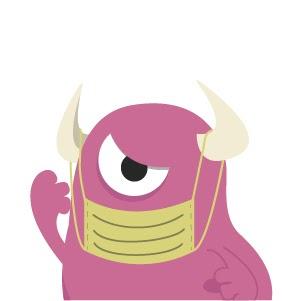 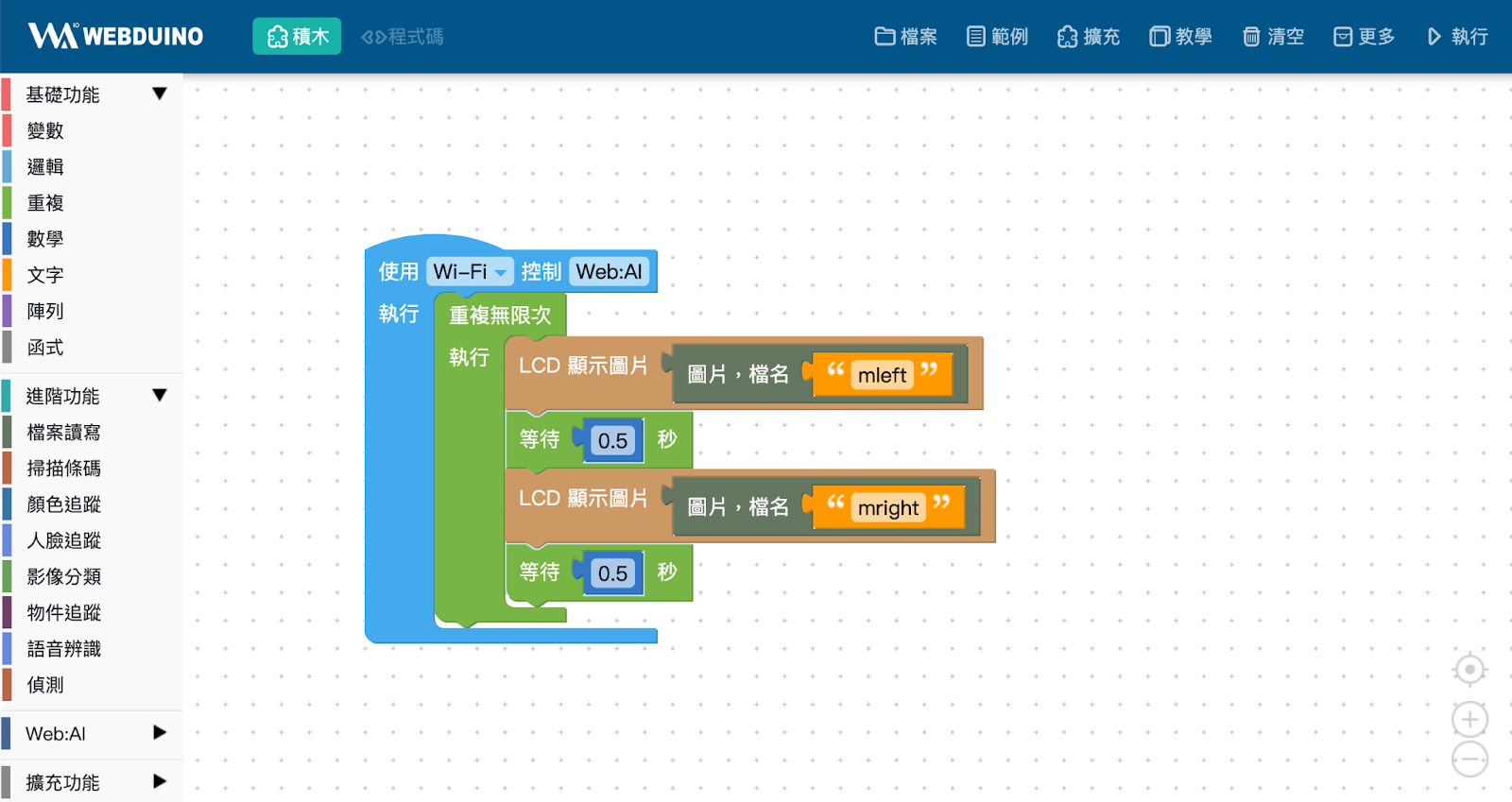 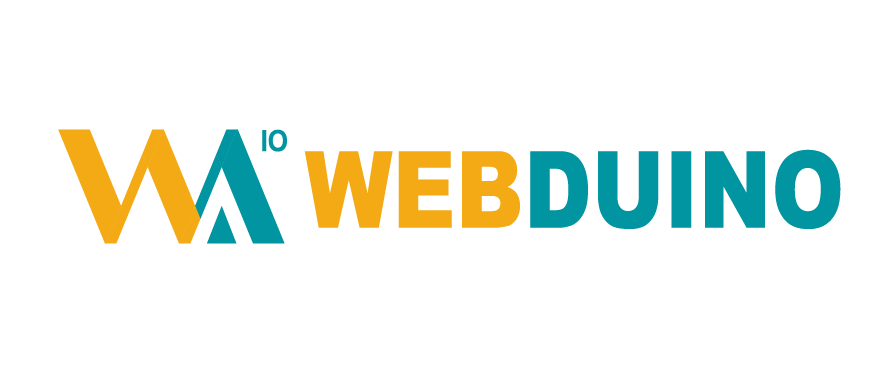 Webduino 教育平台 - Web:AI 積木工具
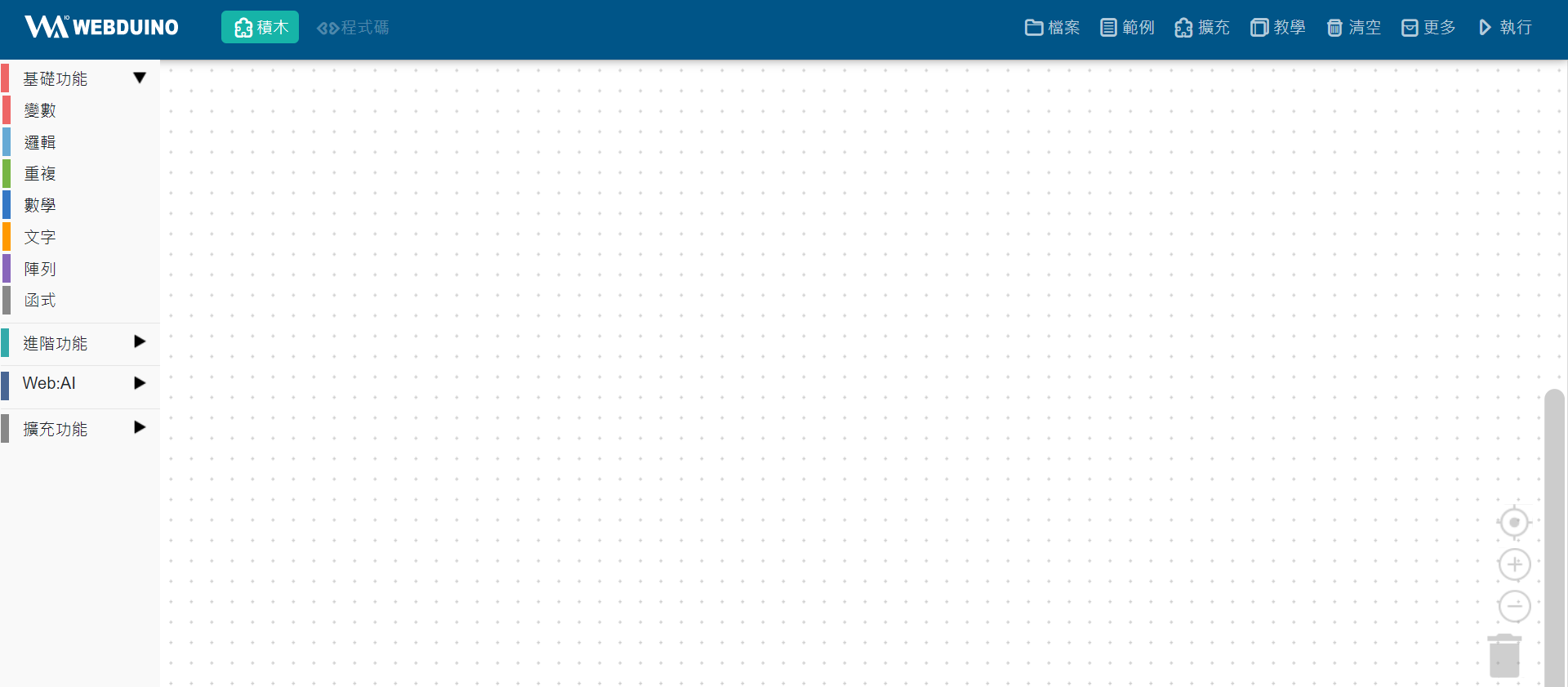 開啟舊檔 / 儲存檔案
執行程式
選單收合
選單收合
新手福音、範例程式
提供線上版、安裝版
產生 python 程式
支援物聯網傳感器
透過 WiFi 部署程式
可離線運行
工作區
放大
縮小
垃圾桶
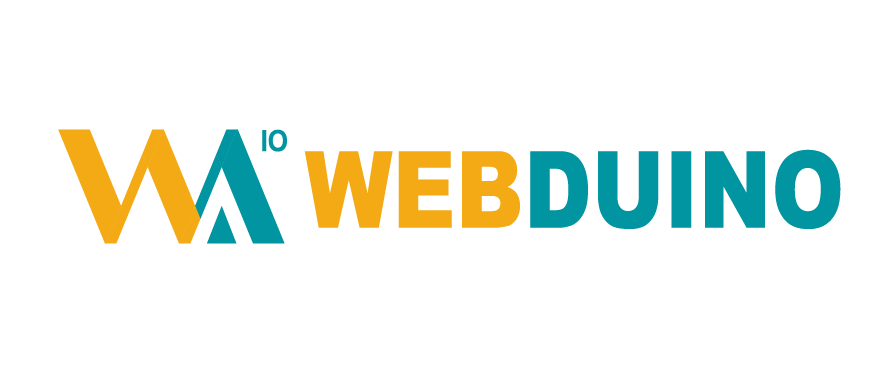 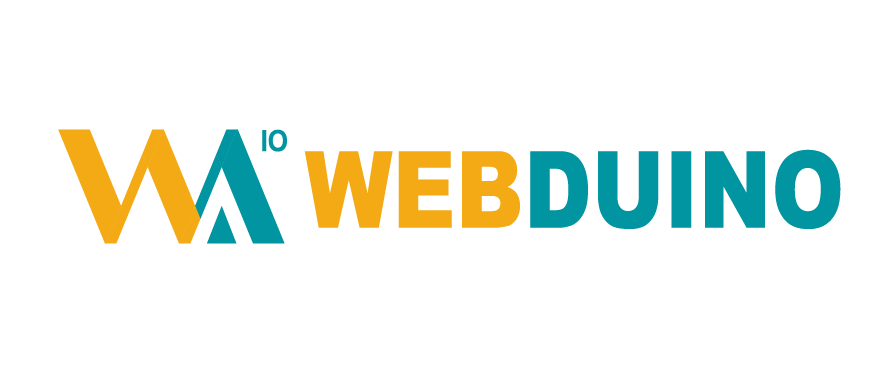 Web:AI 積木工具 - 使用教學
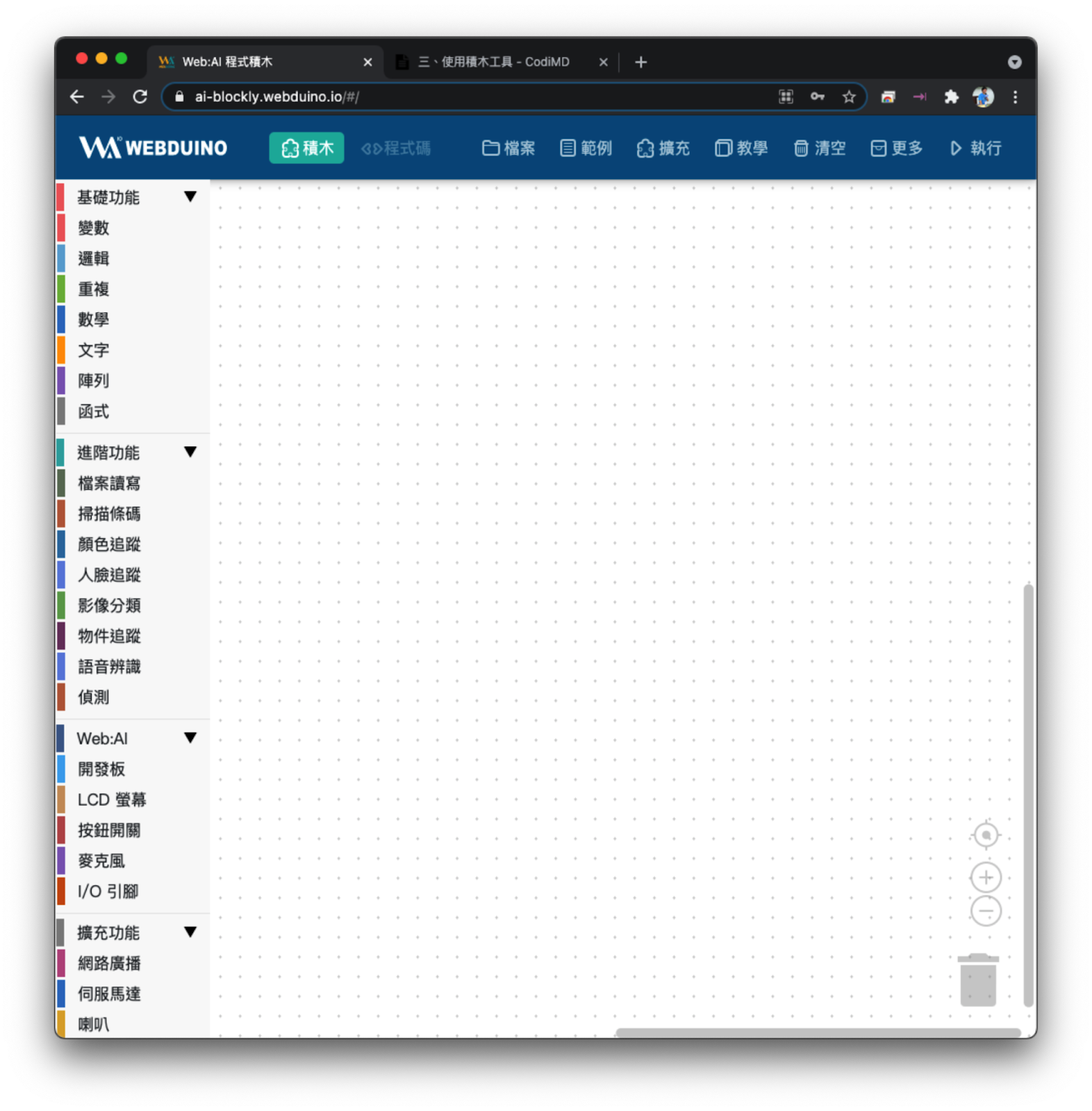 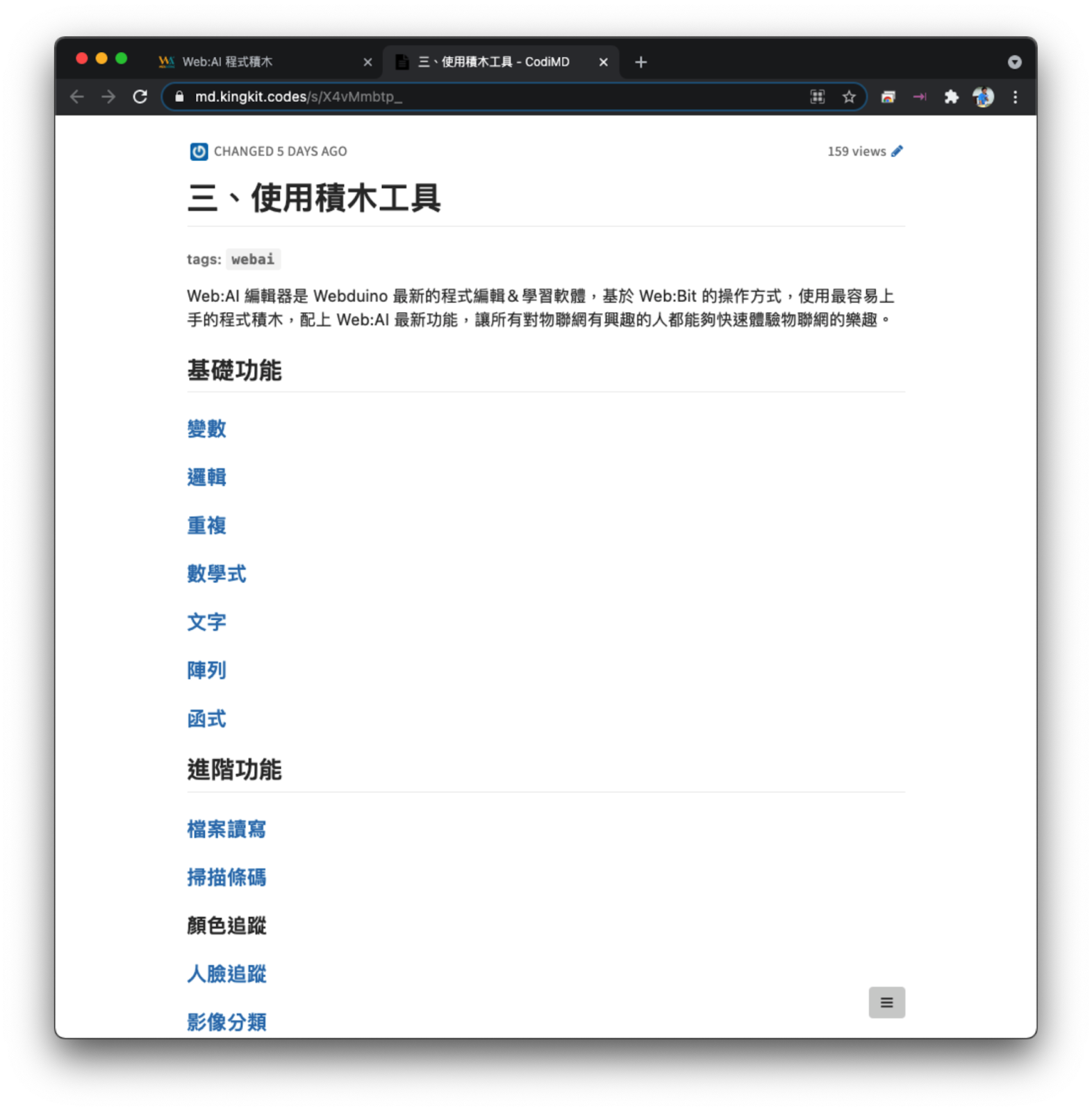 20
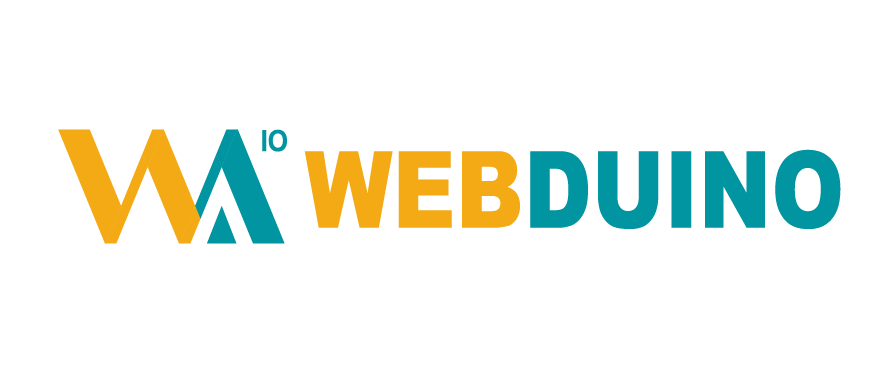 Web:AI 積木工具 - 基礎功能
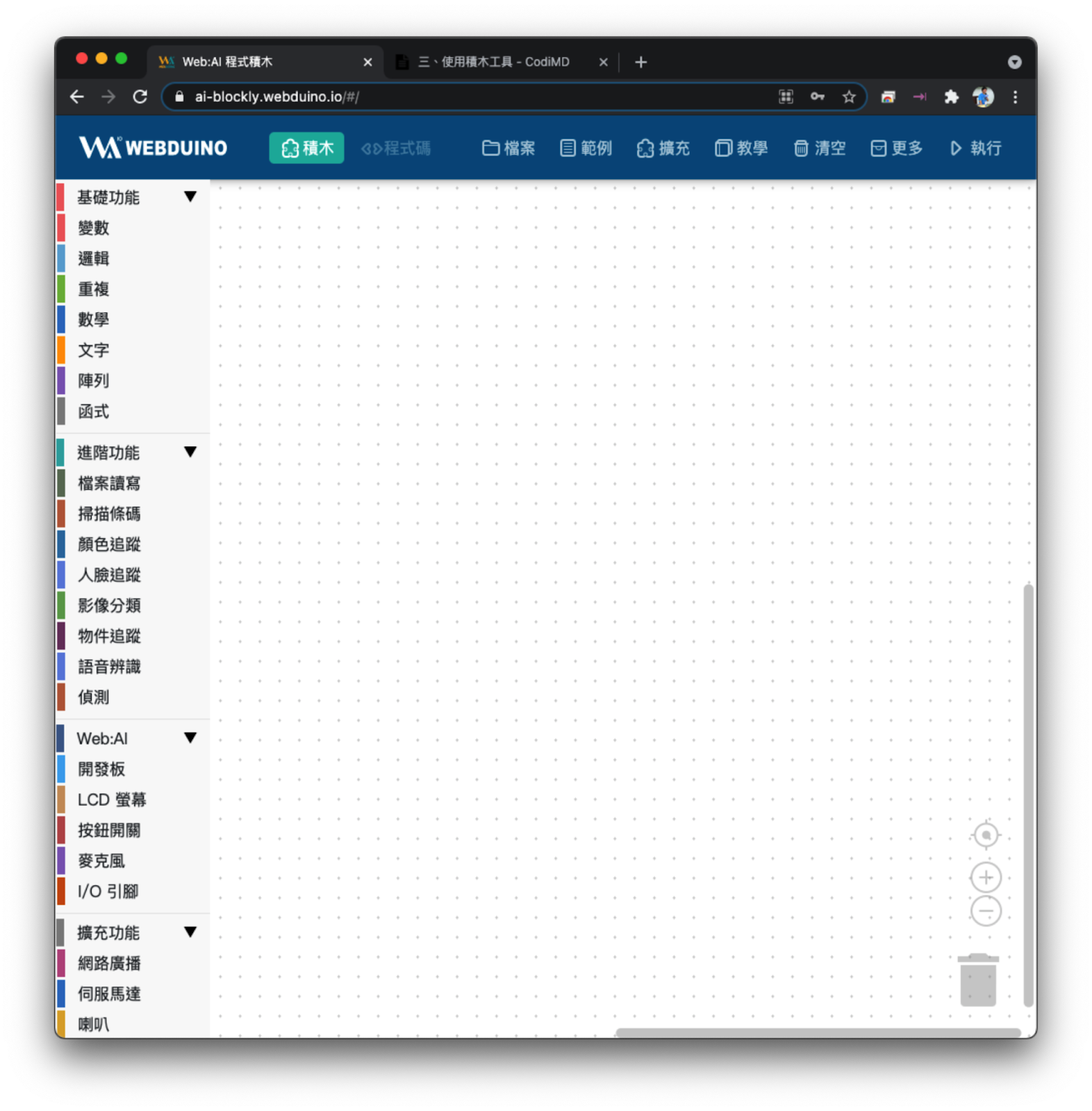 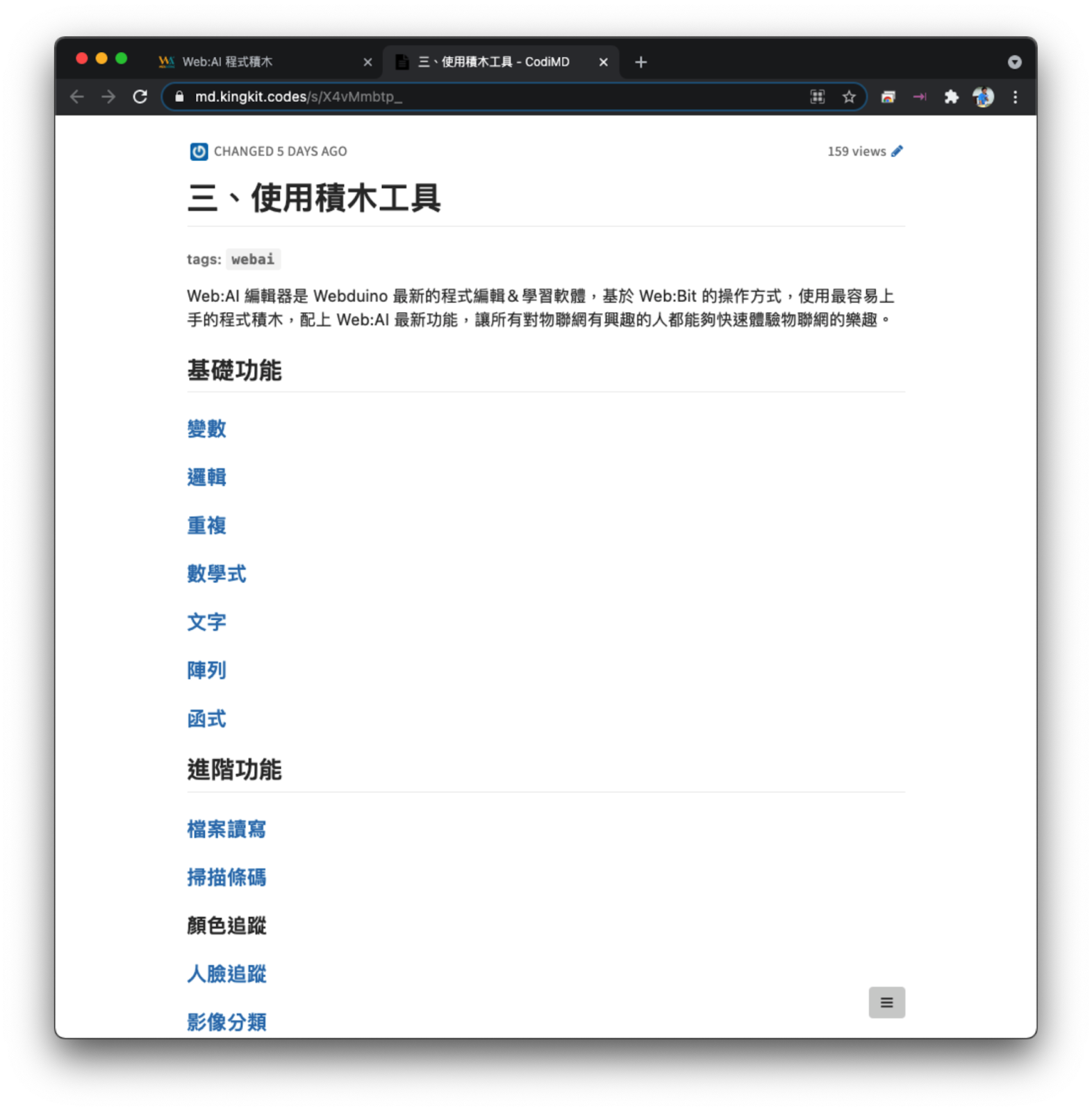 21
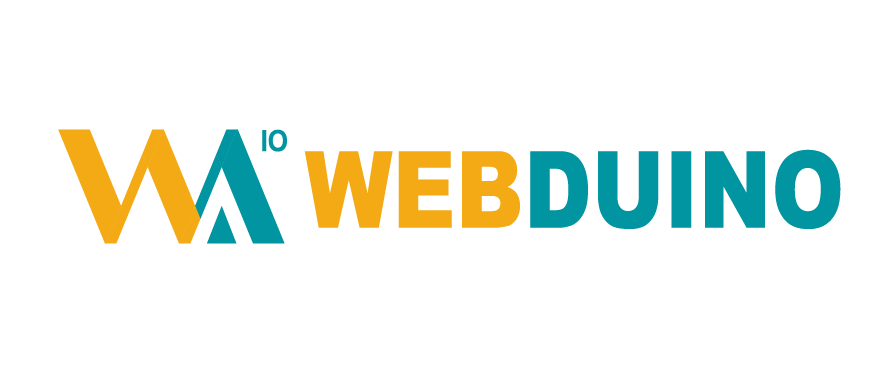 Web:AI 積木工具 - 進階功能
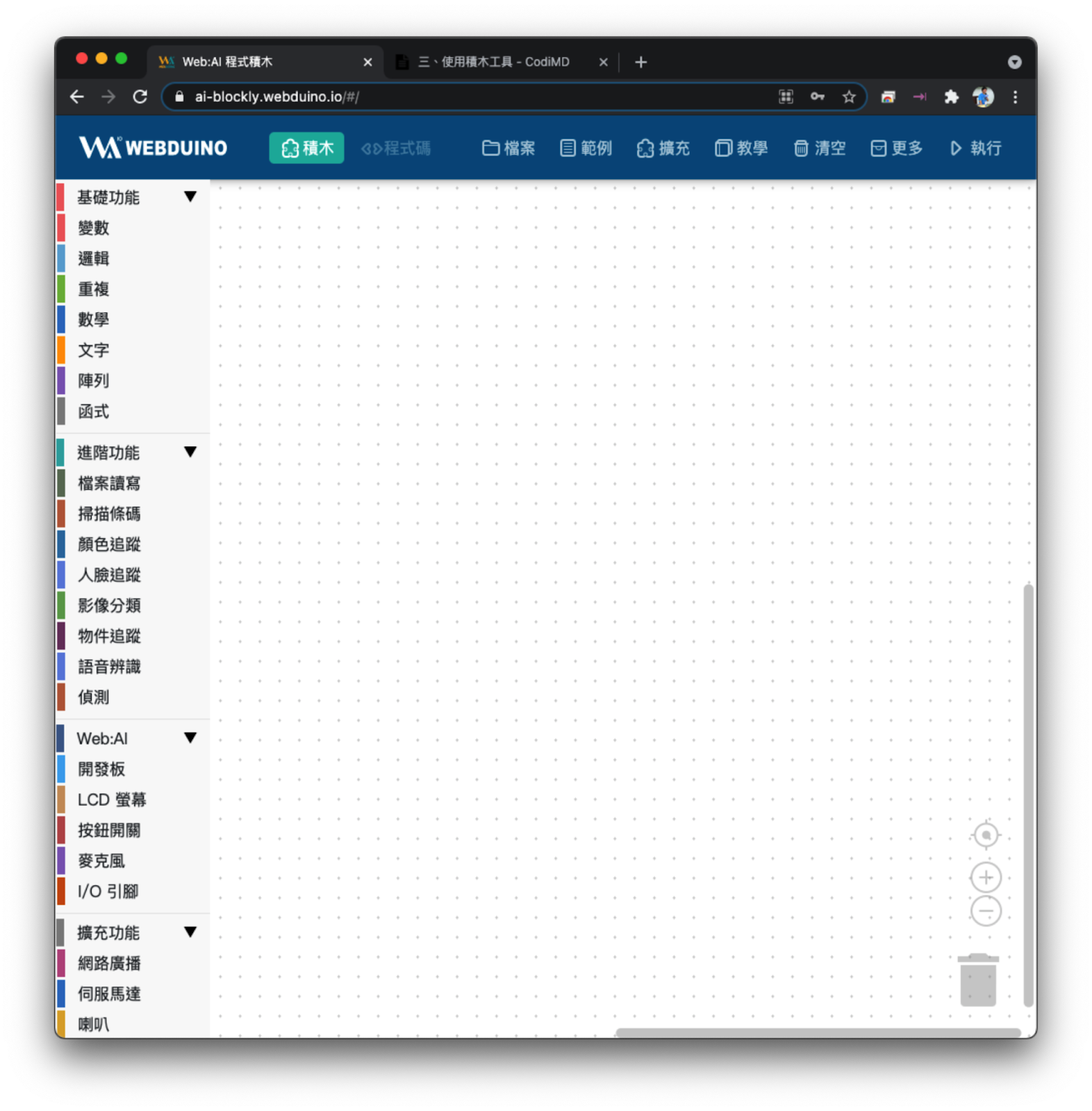 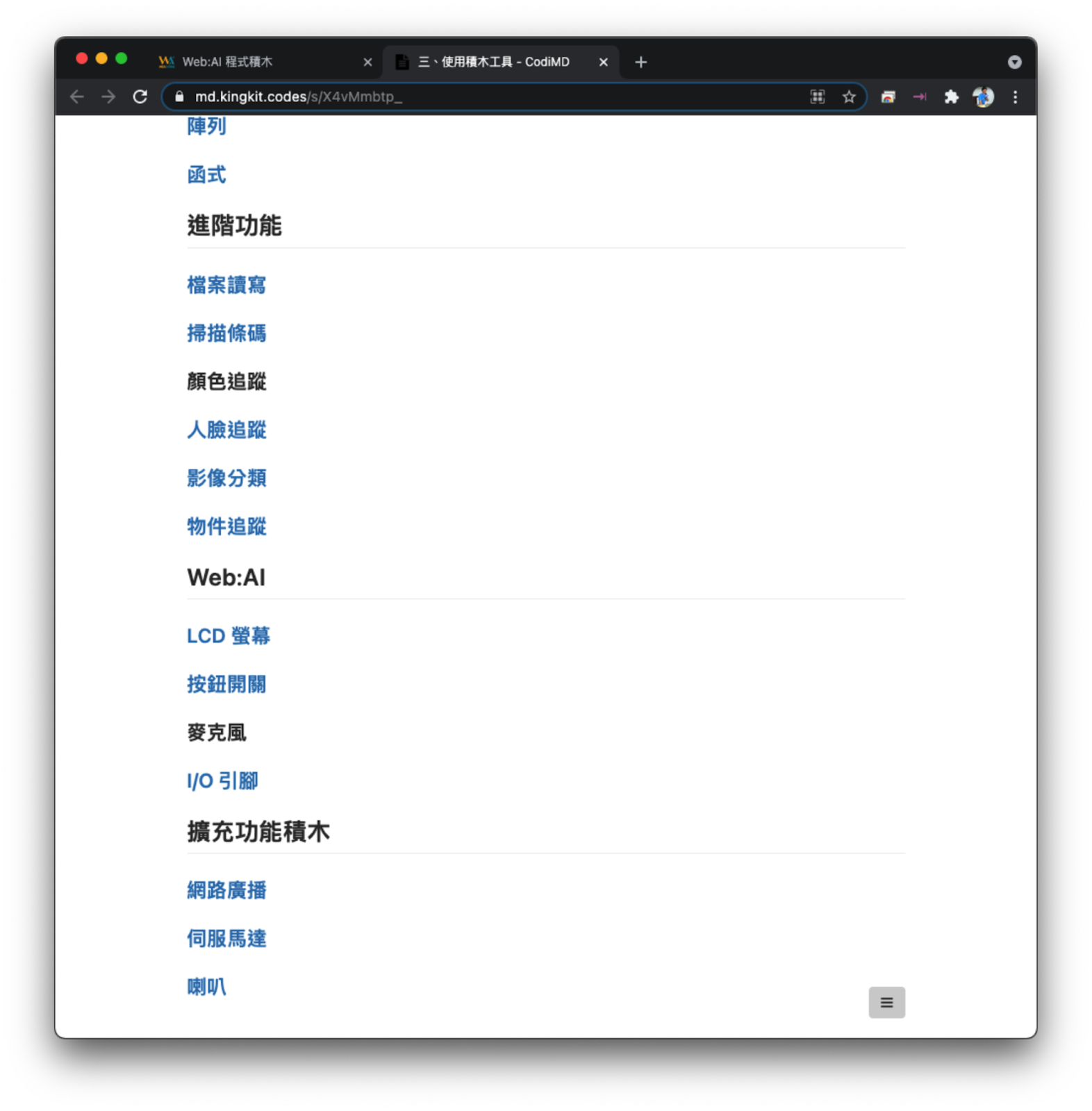 22
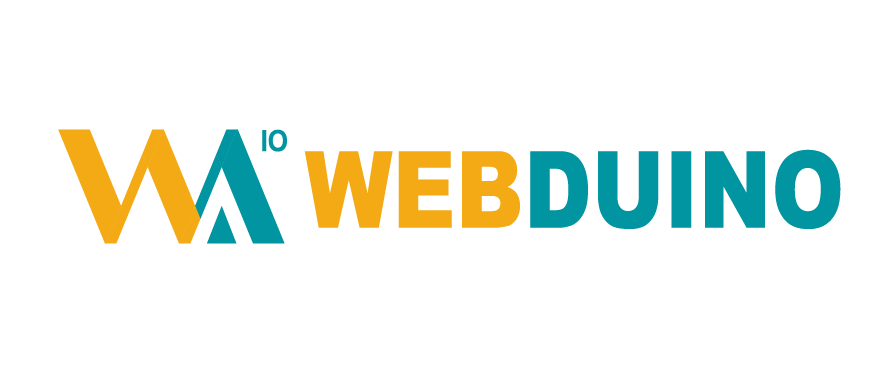 Web:AI 積木工具 - 開發板功能
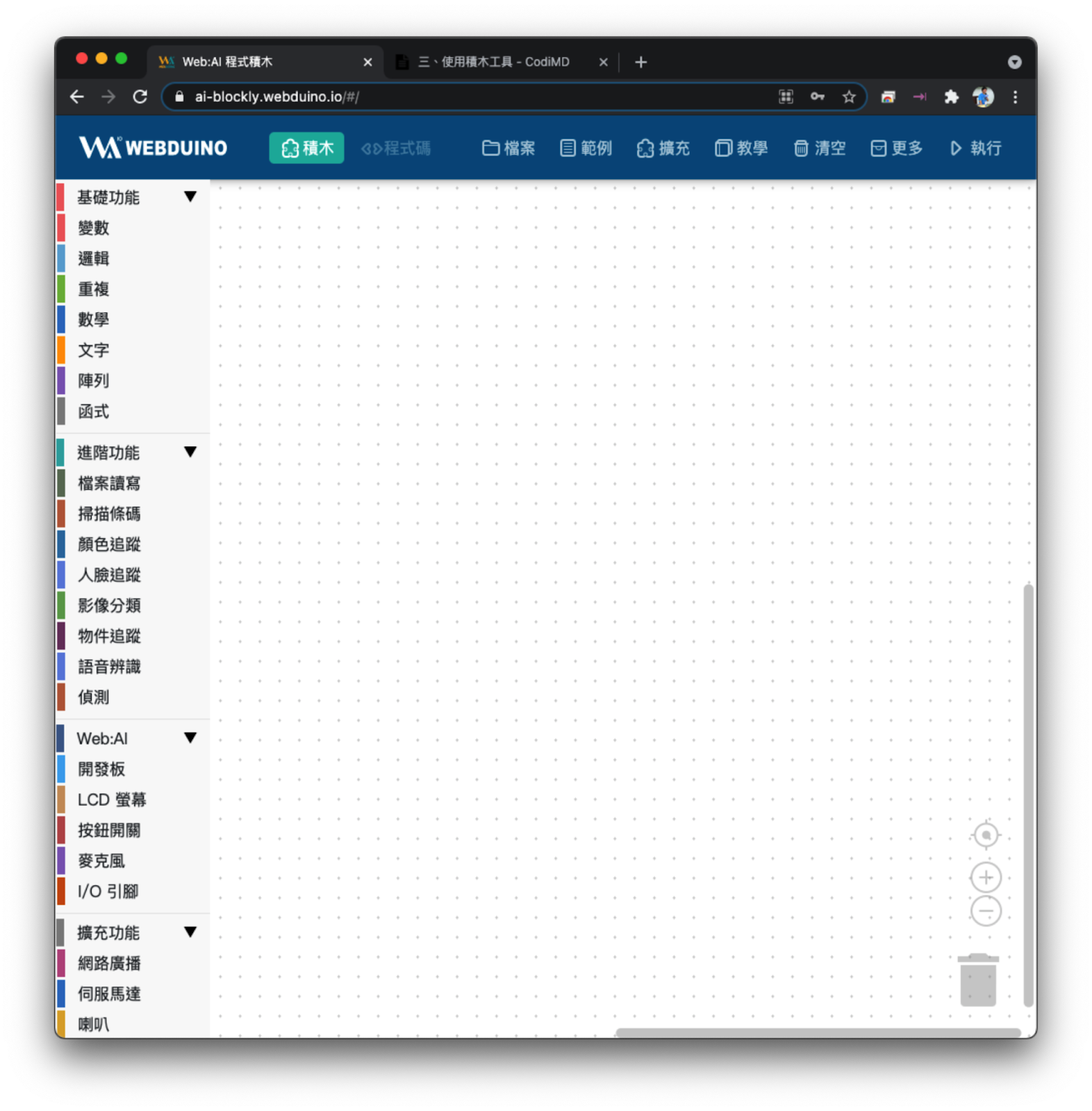 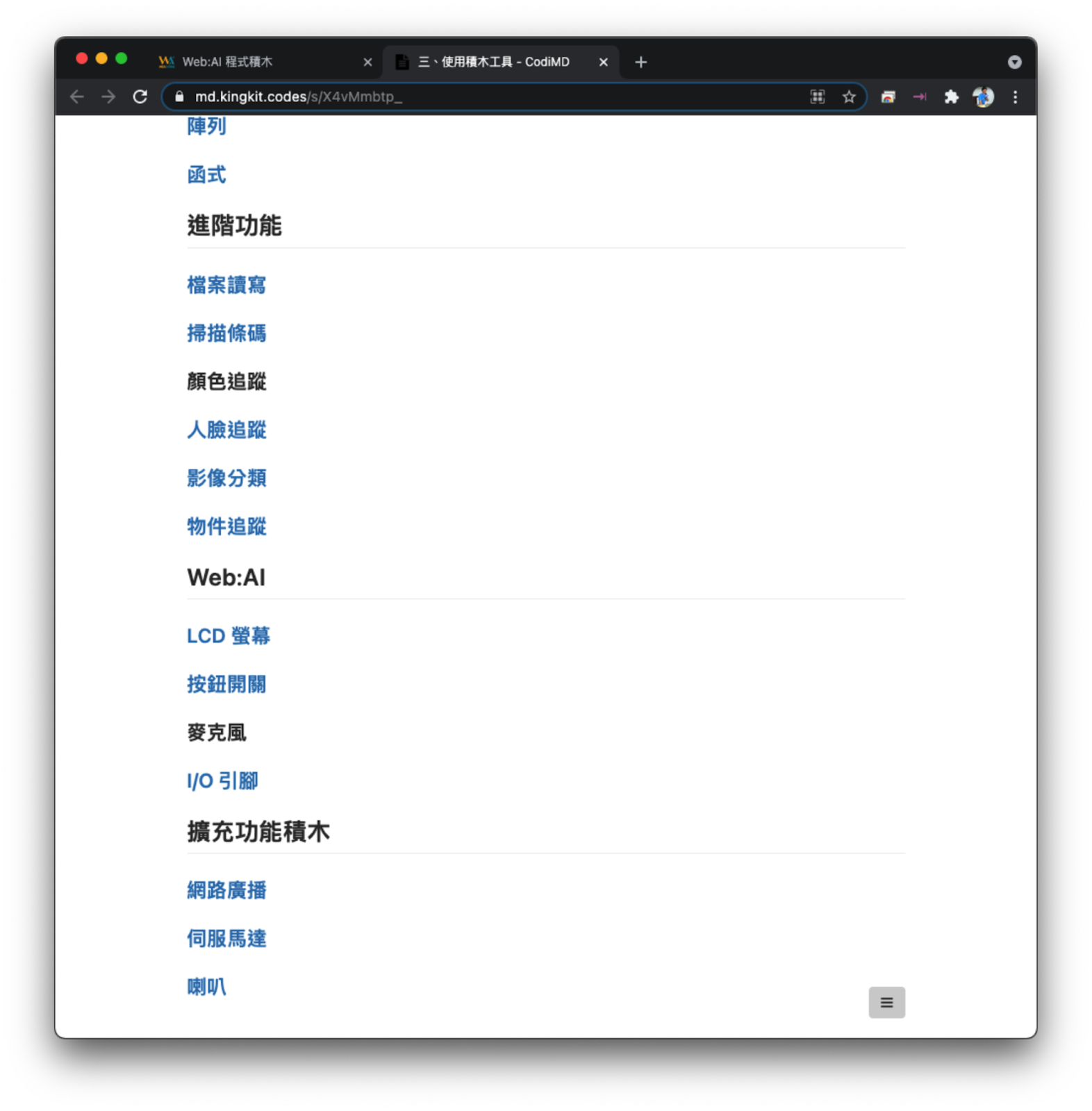 23
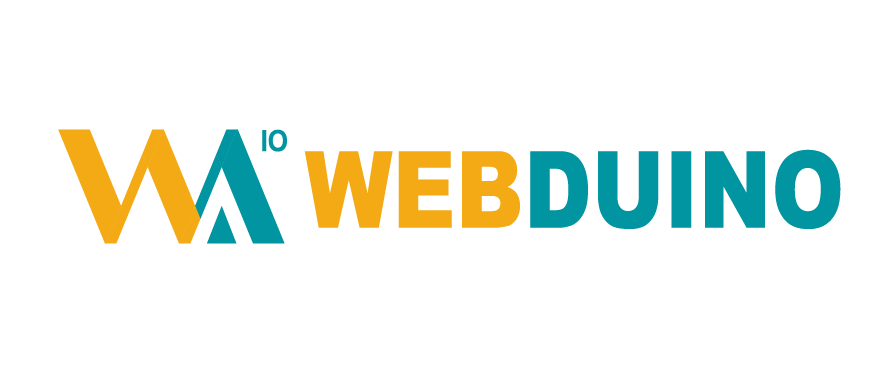 Web:AI 積木工具 - 擴充功能
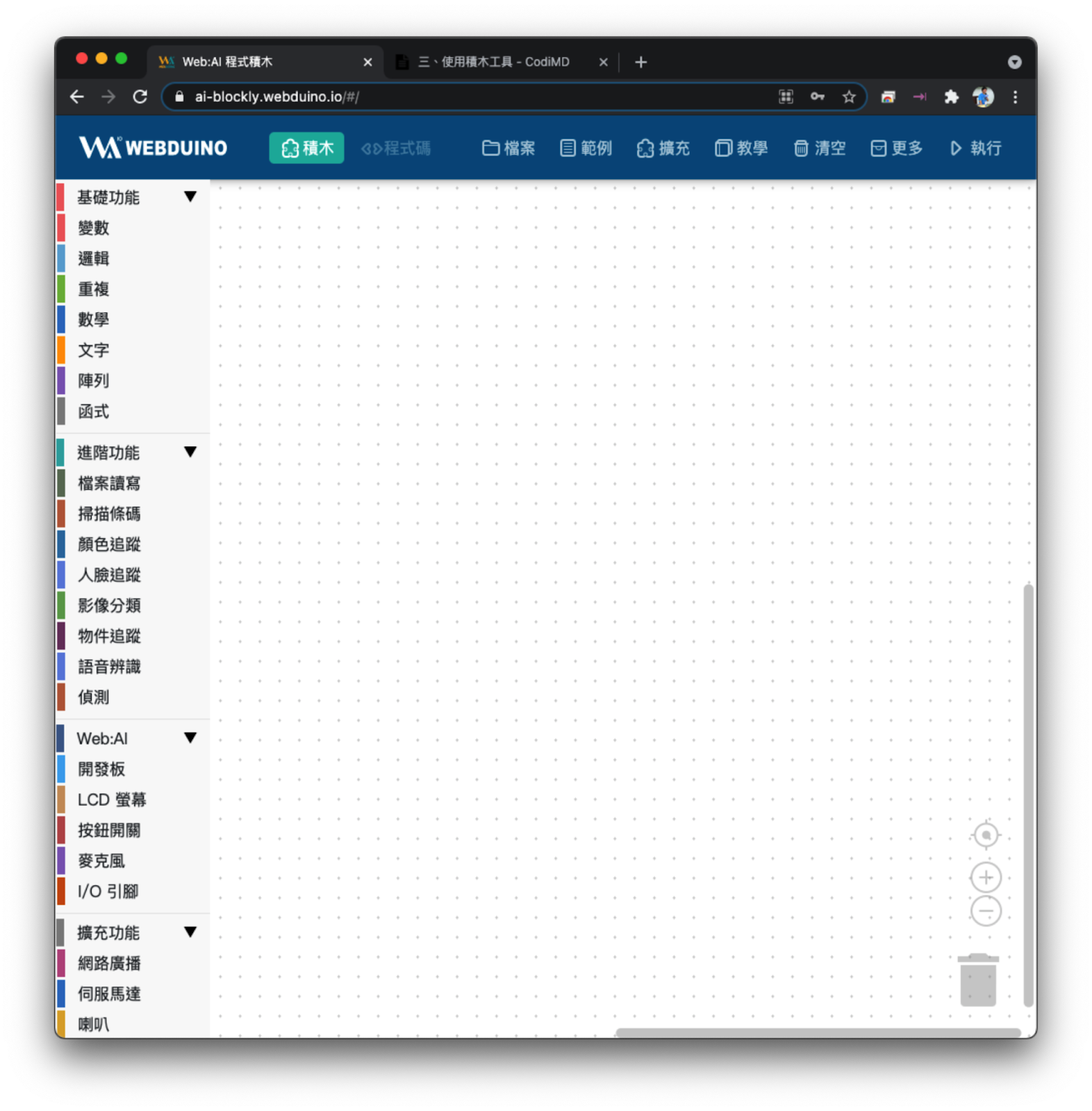 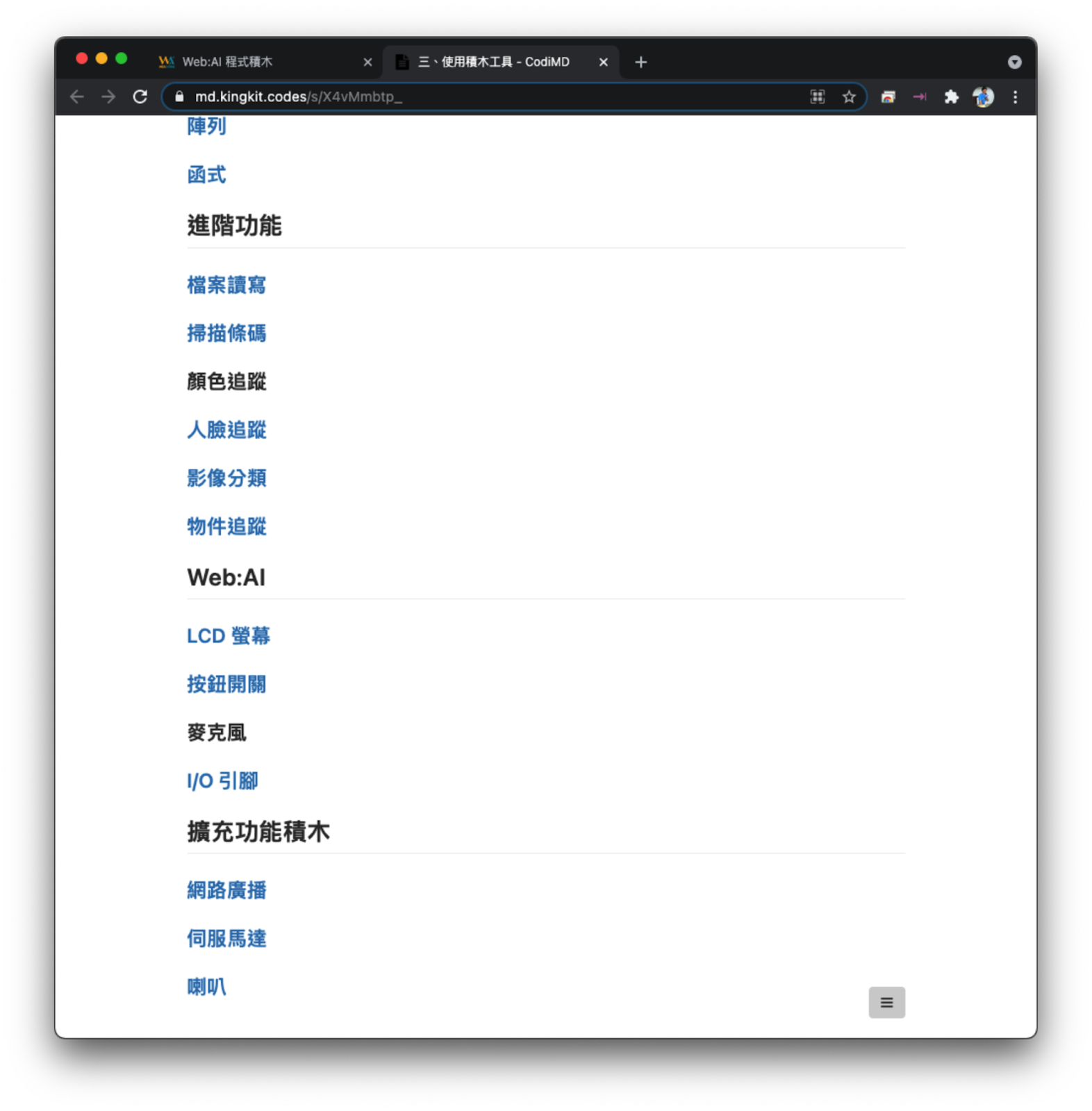 24
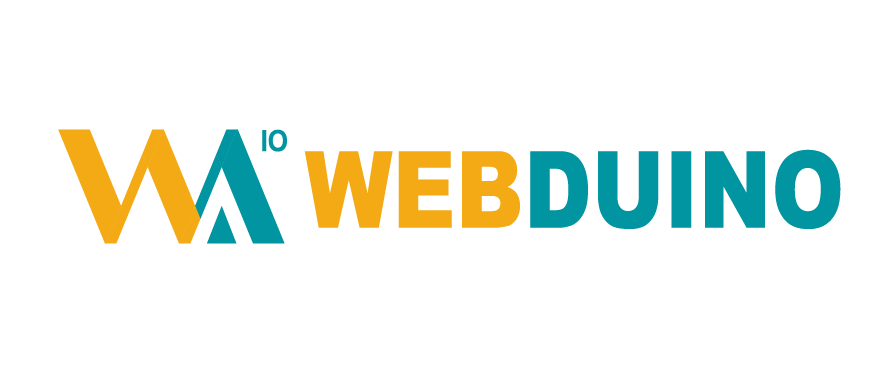 Web:AI 積木工具 - 個別積木教學
不了解積木用法？在積木上按滑鼠右鍵，就有教學可看！
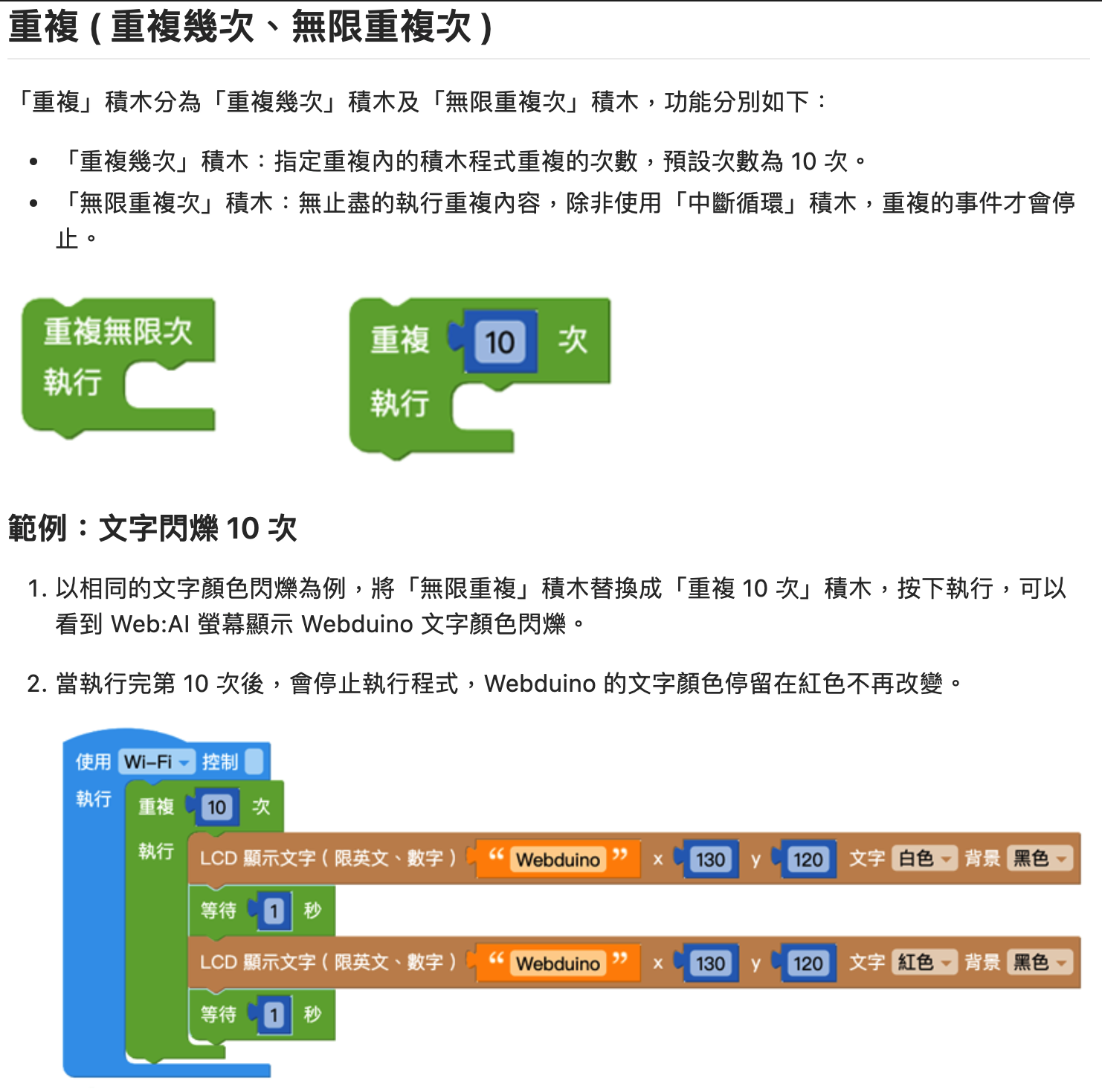 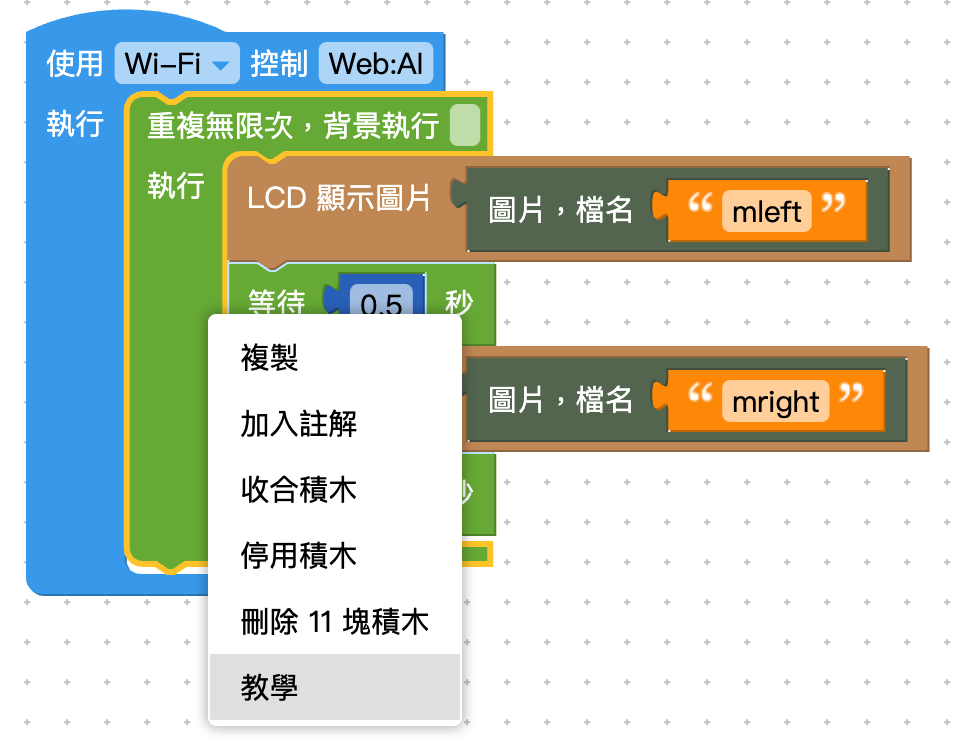 25
4
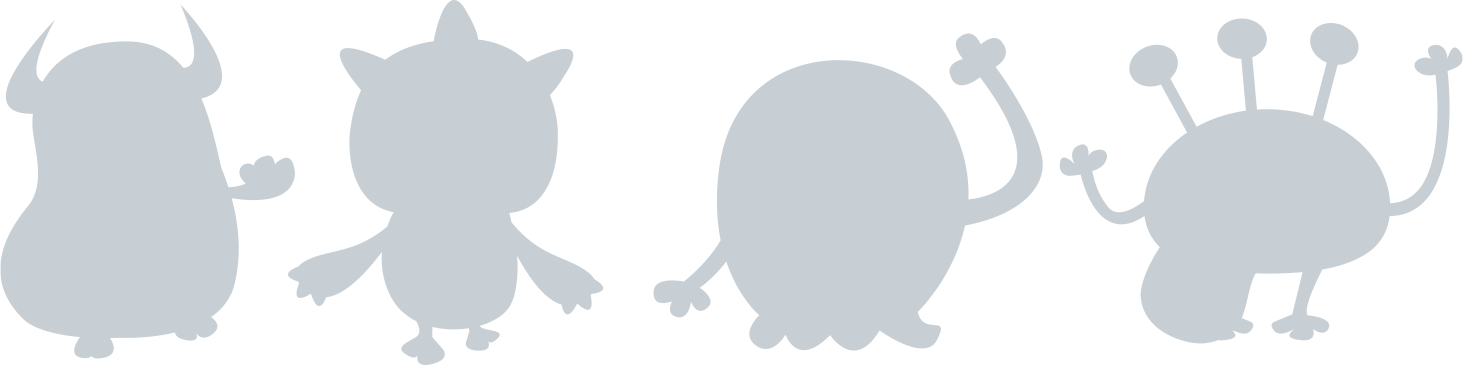 Web:AI 影像訓練
入門版
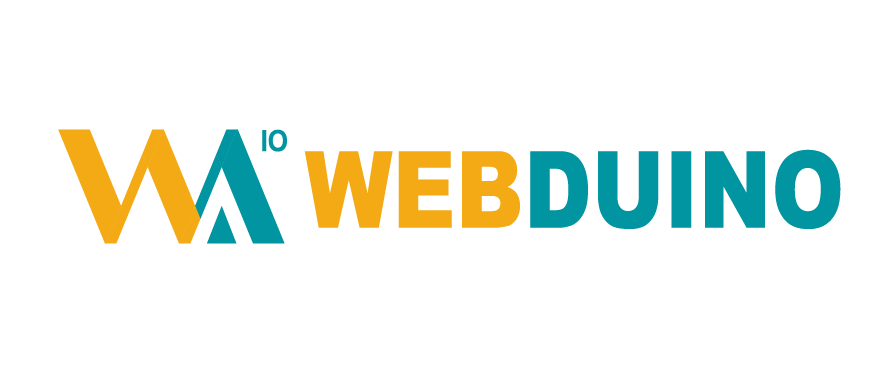 Webduino 教育平台 - 功能清單
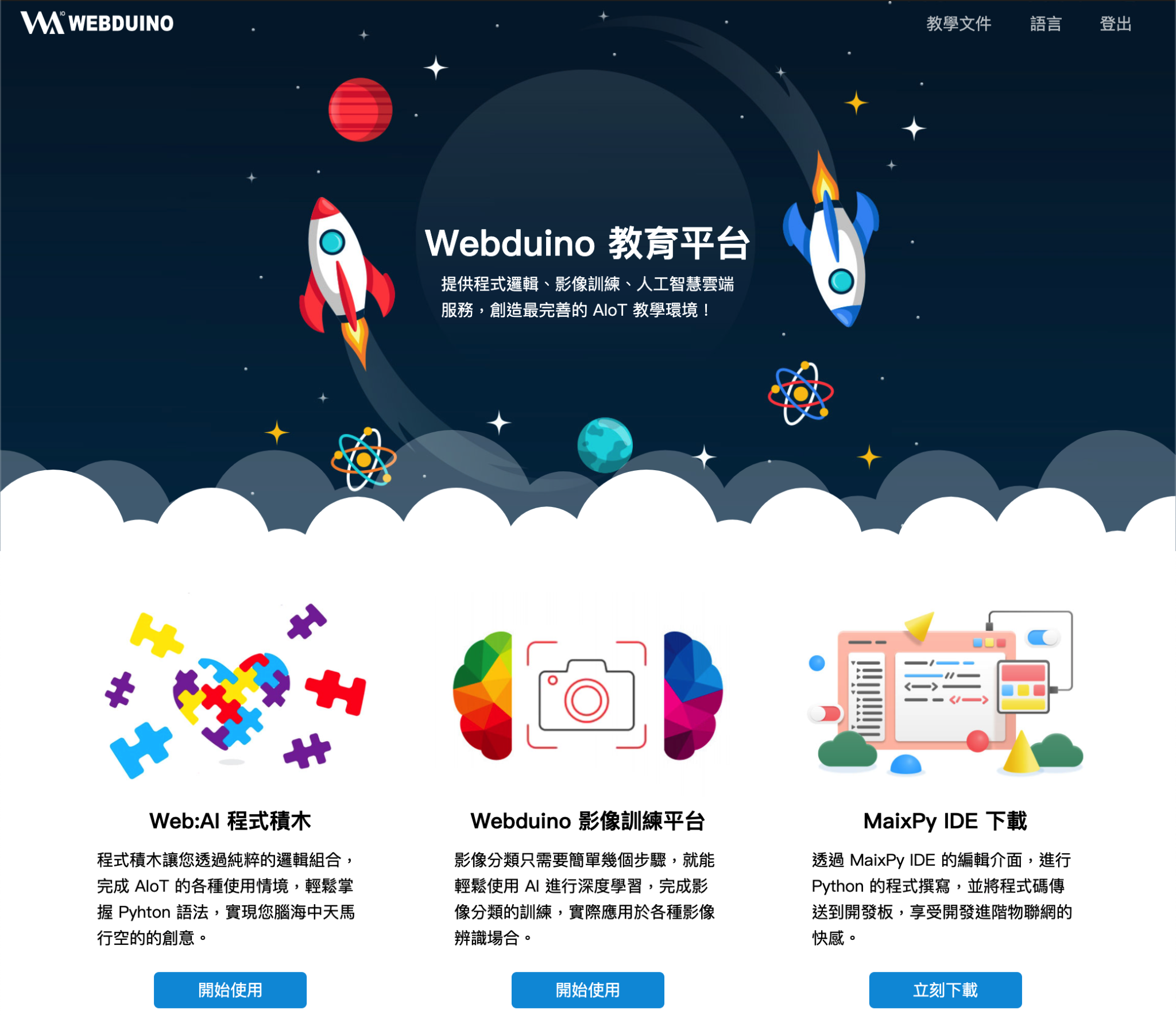 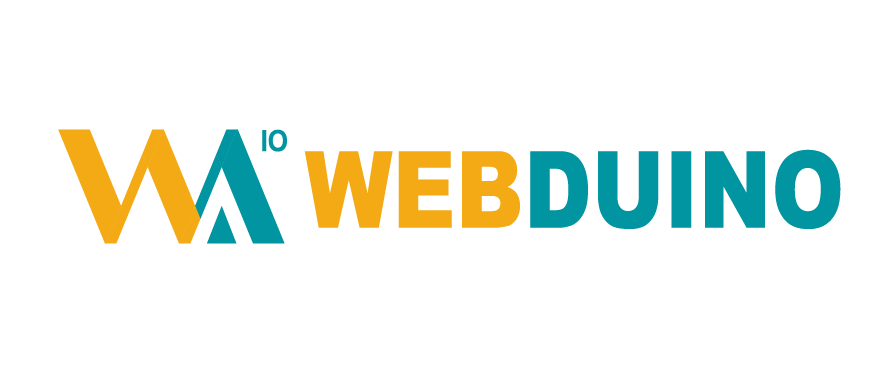 Webduino 教育平台 - Web:AI 影像訓練工具
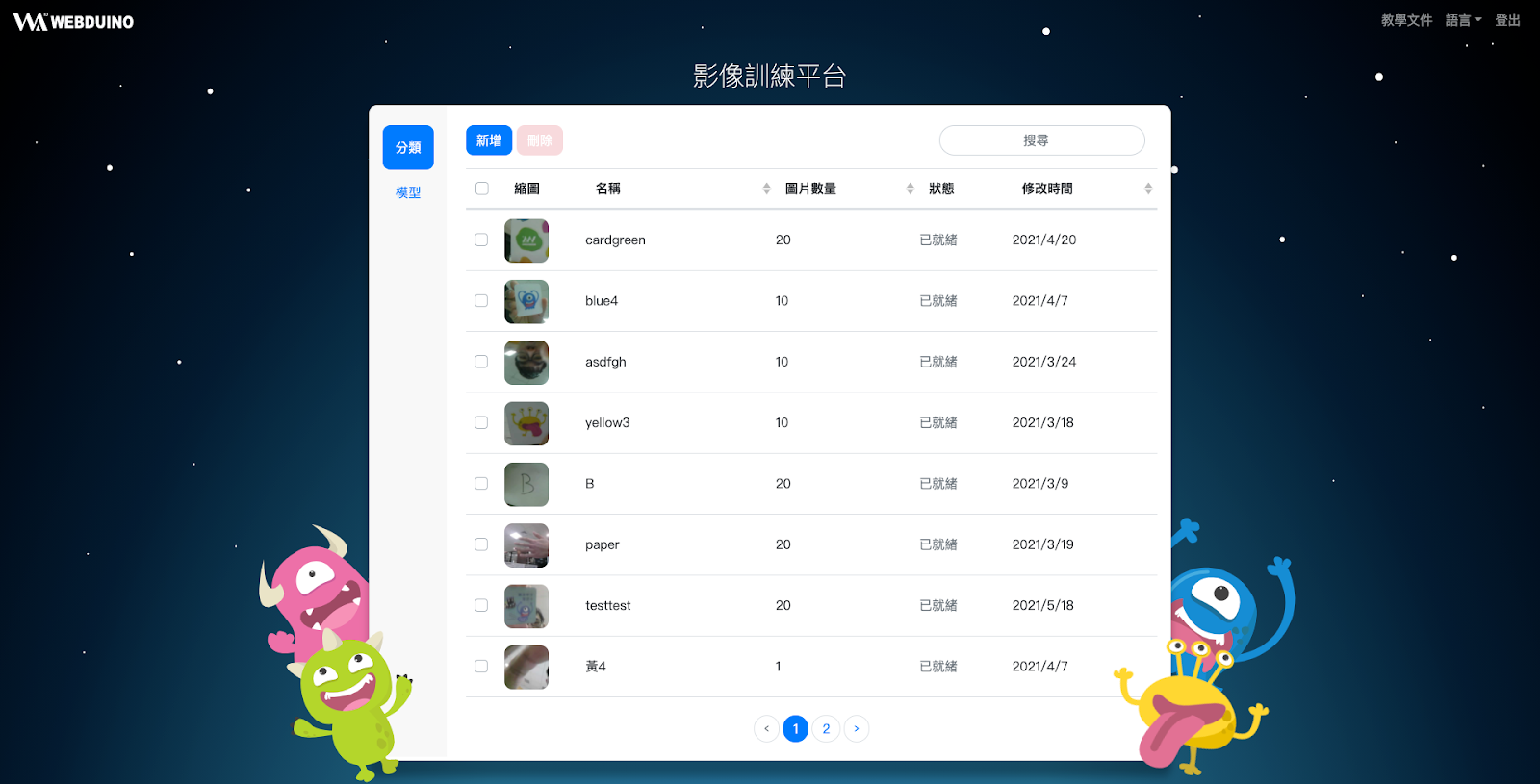 影像分類訓練
物件追蹤訓練
AI 模型下載
[Speaker Notes: 截圖換一張有內容的]
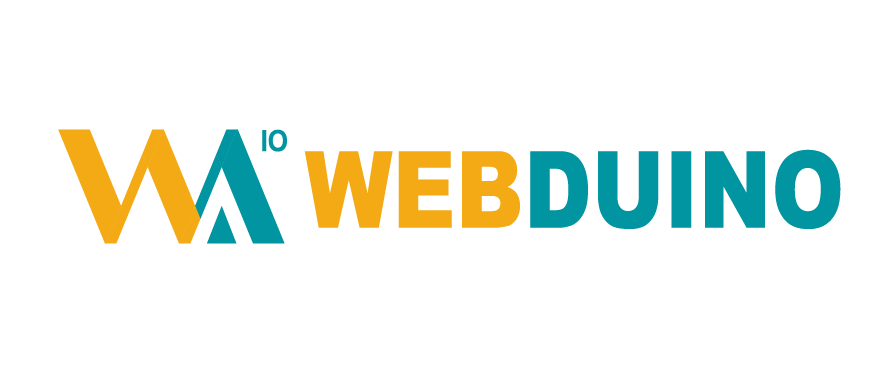 範例 - 影像分類訓練
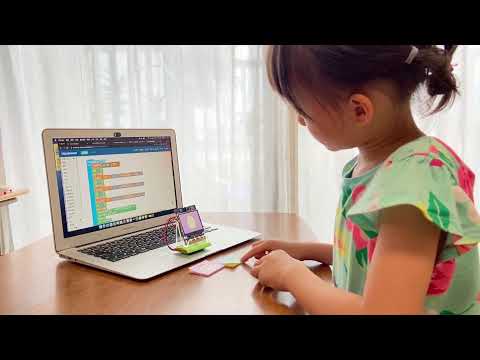 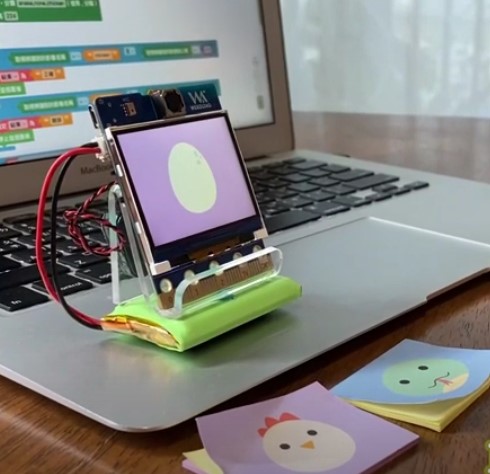 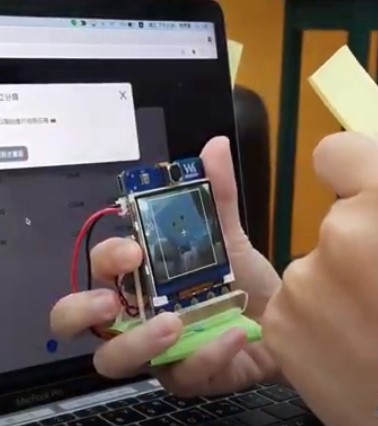 29
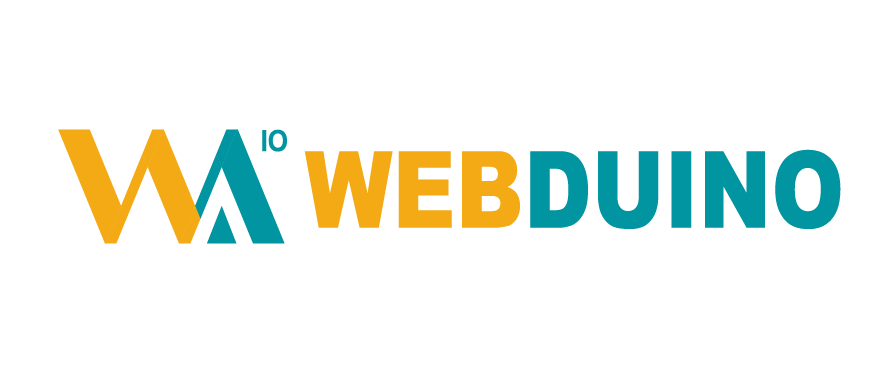 影像訓練平台 - 模型 （影像分類、物件追蹤)
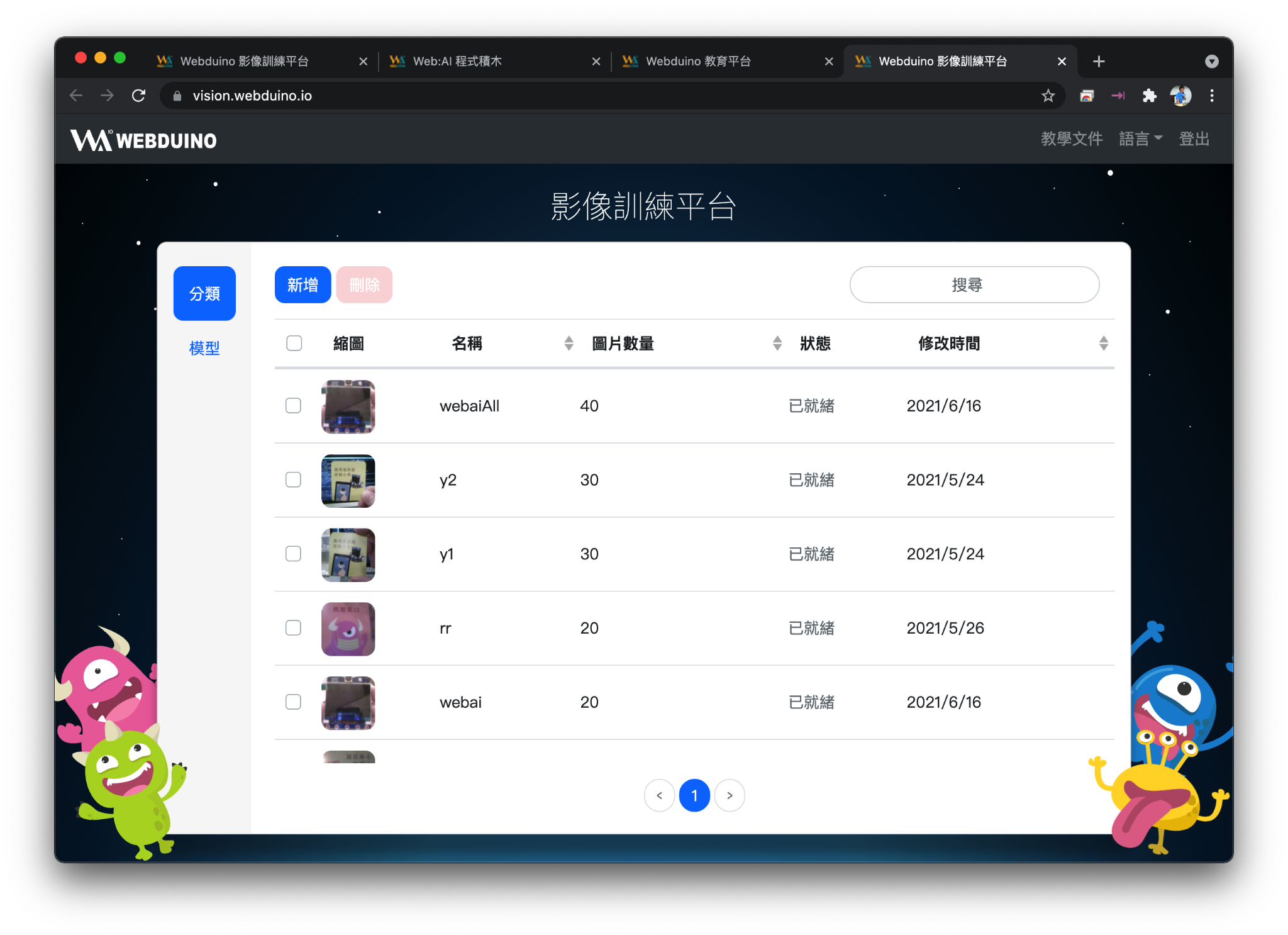 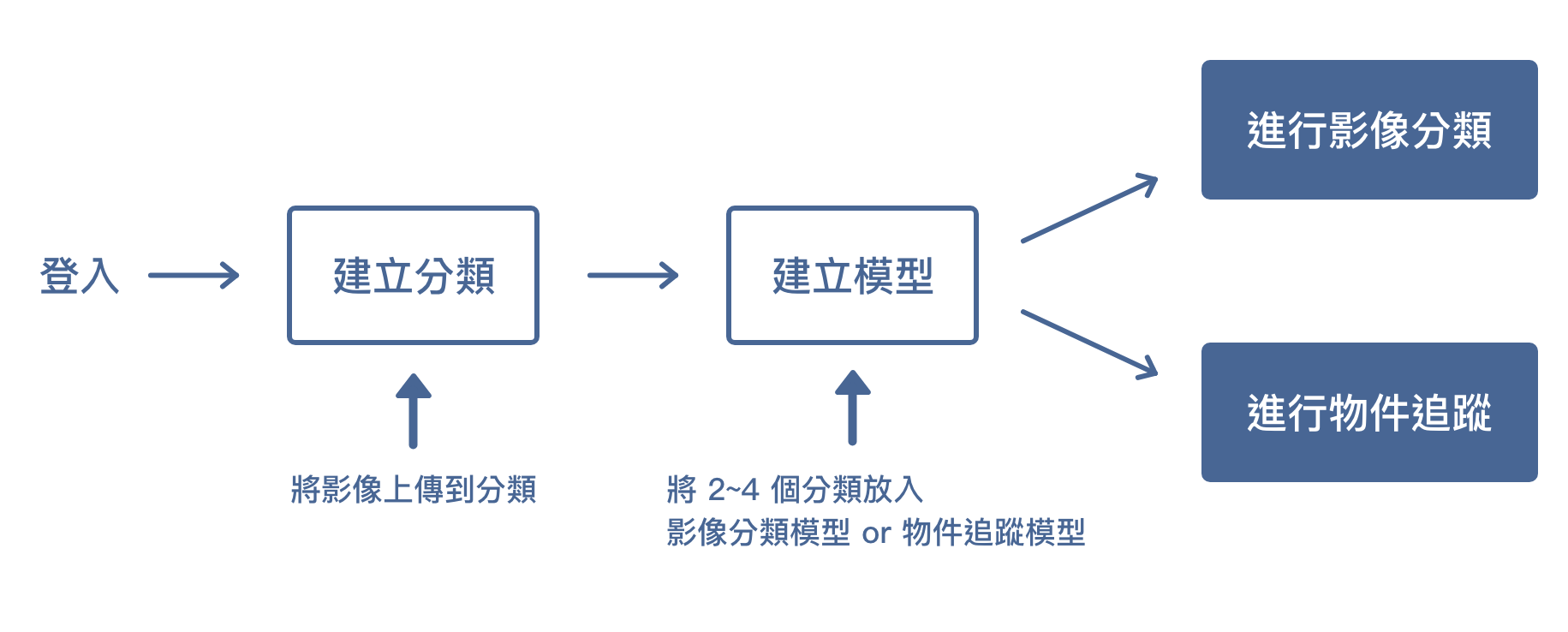 教學
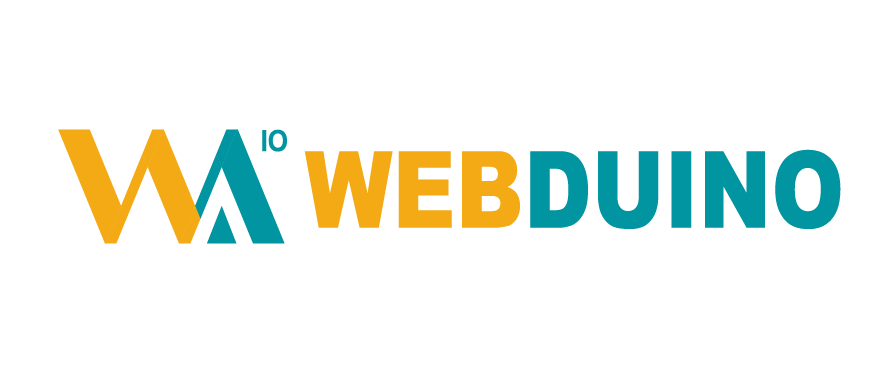 影像訓練平台 - 分類 （各種資料集)
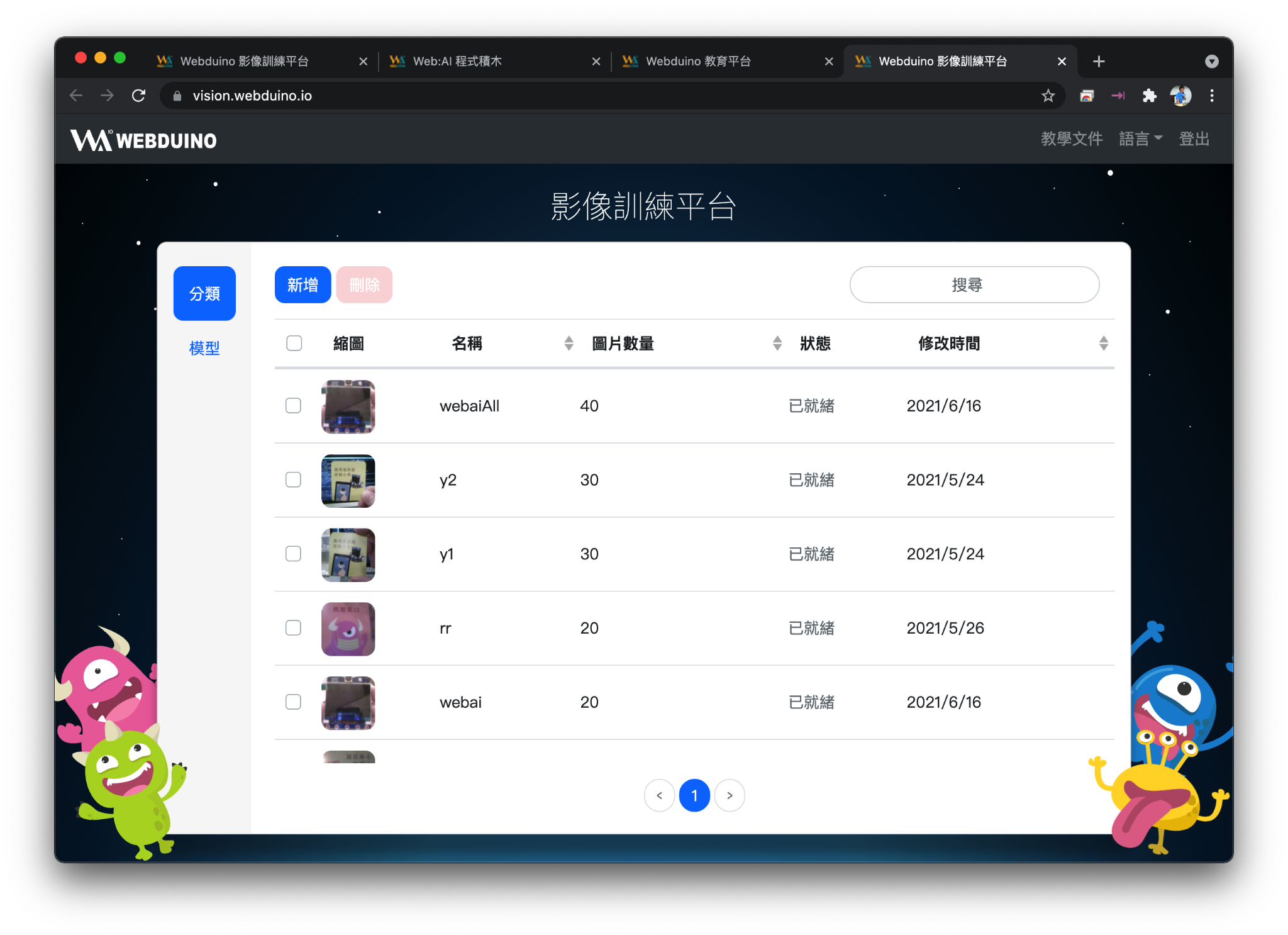 創建資料集

可共享、追加
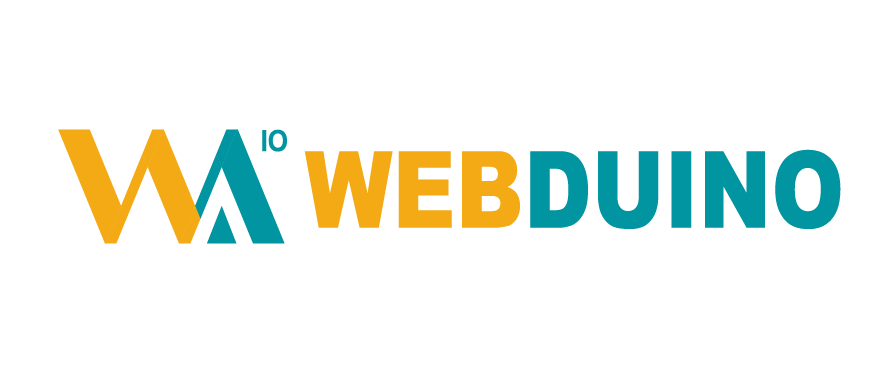 影像訓練平台 - 模型 （影像分類、物件追蹤)
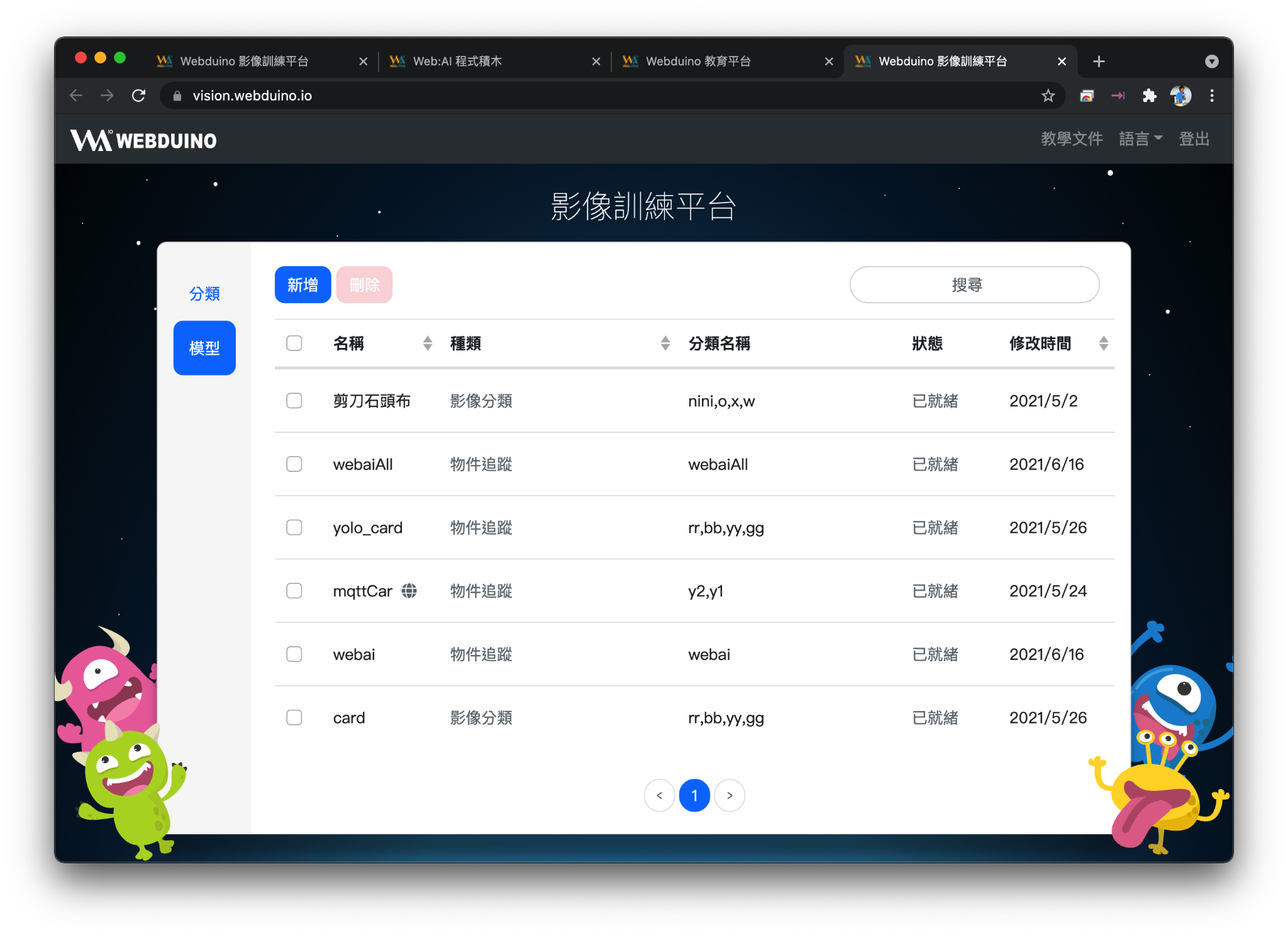 AI 模型有兩種類型

影像分類模型
物件追蹤模型
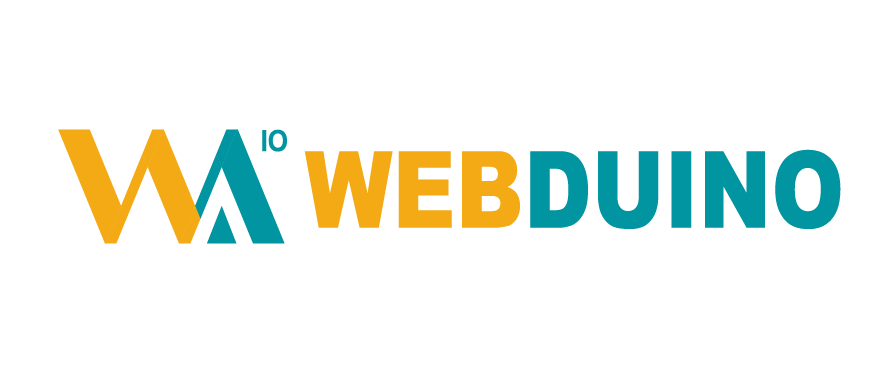 影像訓練平台 - 模型 （影像分類、物件追蹤)
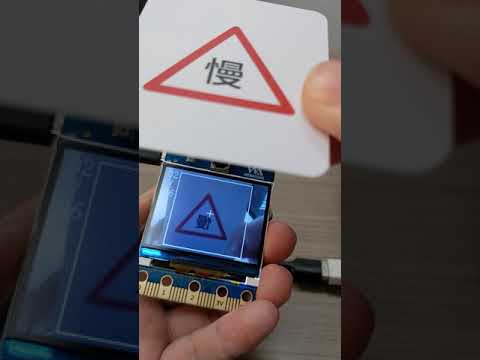 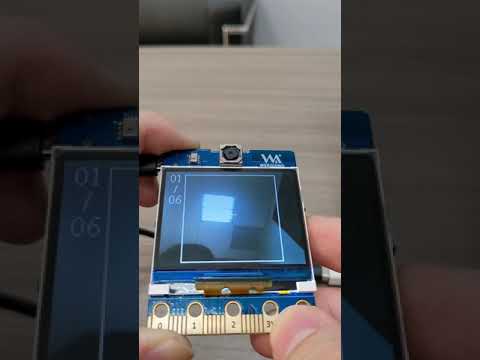 拍照上傳
調整拍照外框 (物件分類專用)
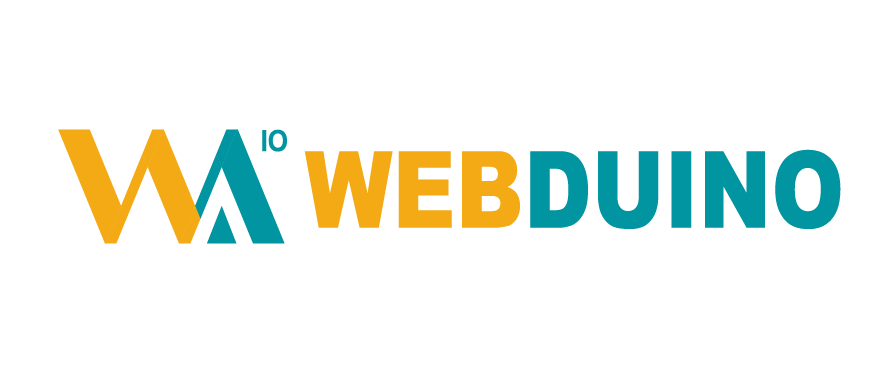 如何訓練提高 AI 模型準確度
顏色 - 不同顏色
形狀 - 差異（特徵值）越大越好
背景 - 背景差異性會影響
角度 - 識別各種角度判斷
裝置 - 不同裝置也會影像準度
反光角度 - 燈光顏色、環境光都會影響
影像分類 - 外框寬高固定 224 x 224
物件追蹤 - 可調整外框大小
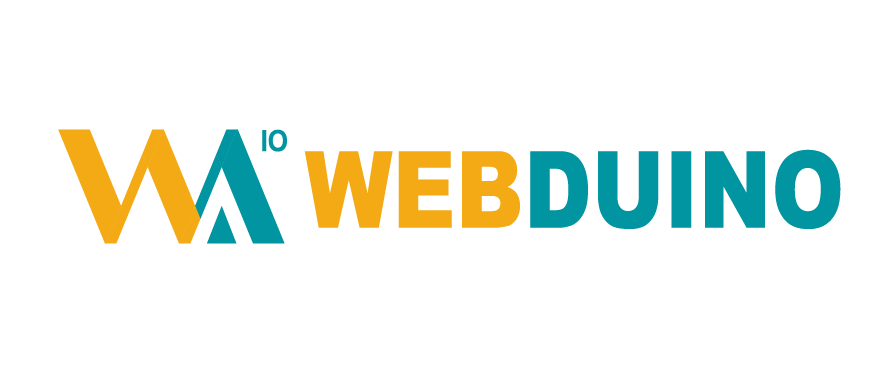 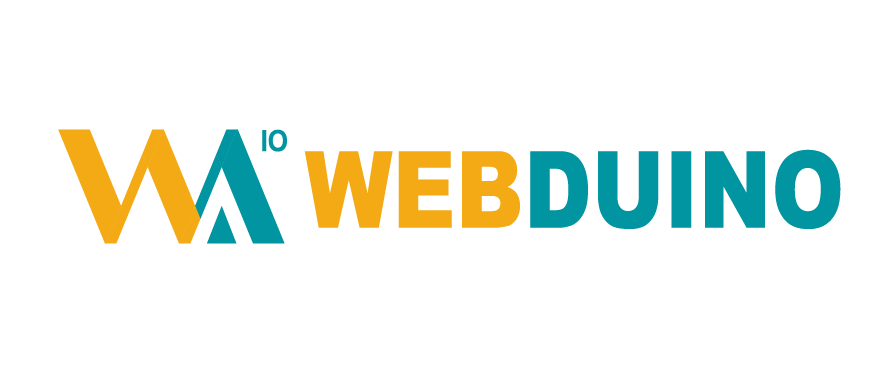 使用物件追蹤小技巧
如果使用時常常誤判，或無法辨識可嘗試下列方法
調整辨識門檻：
最小 0.1 , 最大為 1
通常 0.3 ，0.5 門檻就算很高了
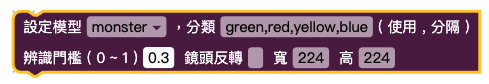 [Speaker Notes: https://ai-blockly-staging.webduino.io?hashid=brB9W4YalK]
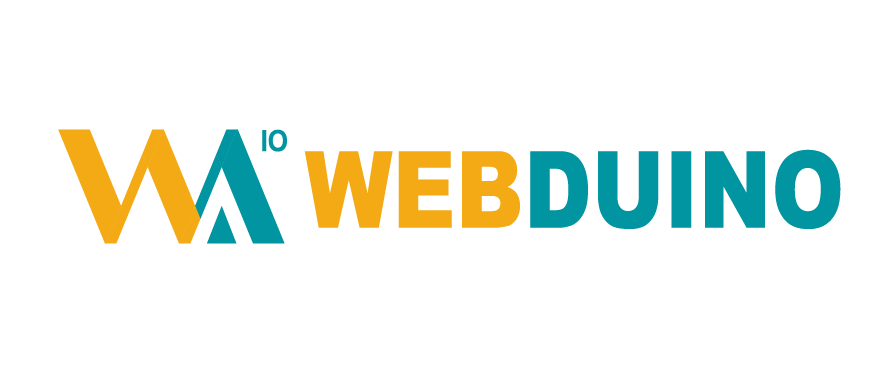 影像分類 vs 物件追蹤
影像訓練平台入口
開啟影像訓練平台 https://vision.webduino.io/，
可使用Google或Facebook帳號登入平台(也可以使用Email註冊)。
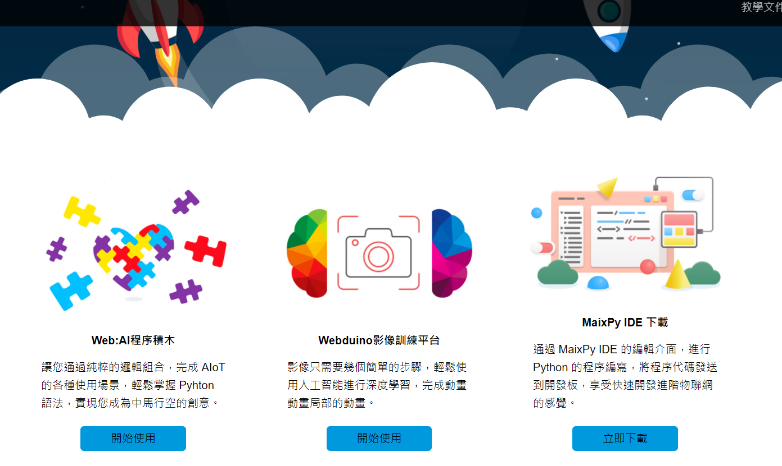 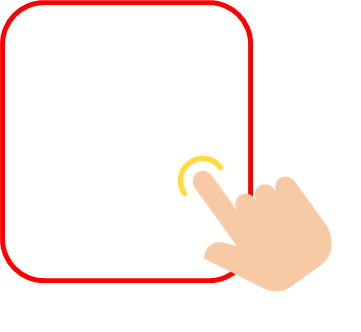 先建立分類、再訓練模型
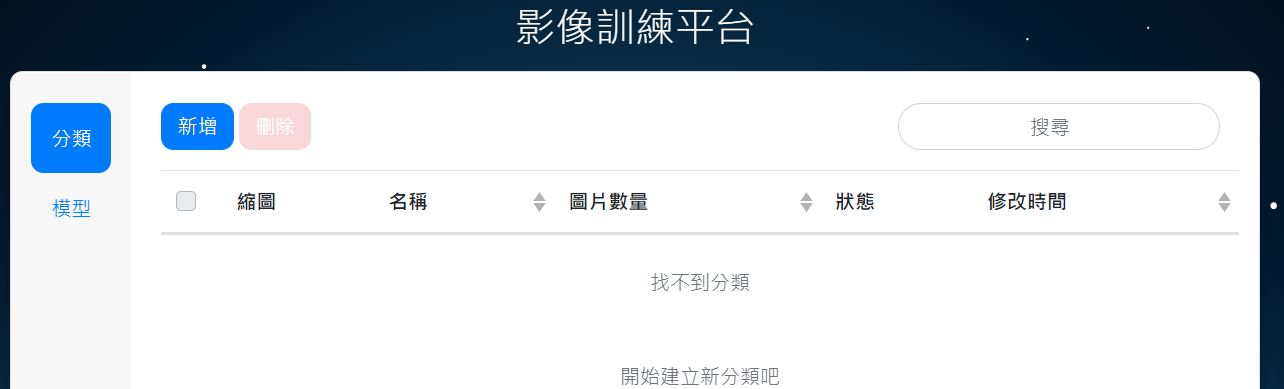 建立分類
我們要建立兩個分類，一個為rock(石頭)，一個為paper(布),未來再加Scissors(剪刀)
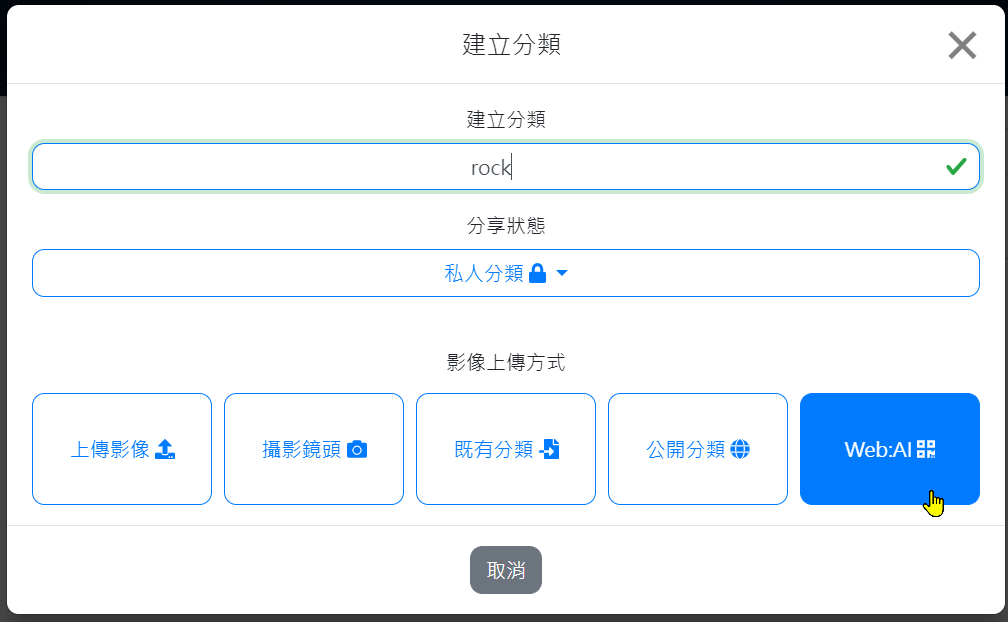 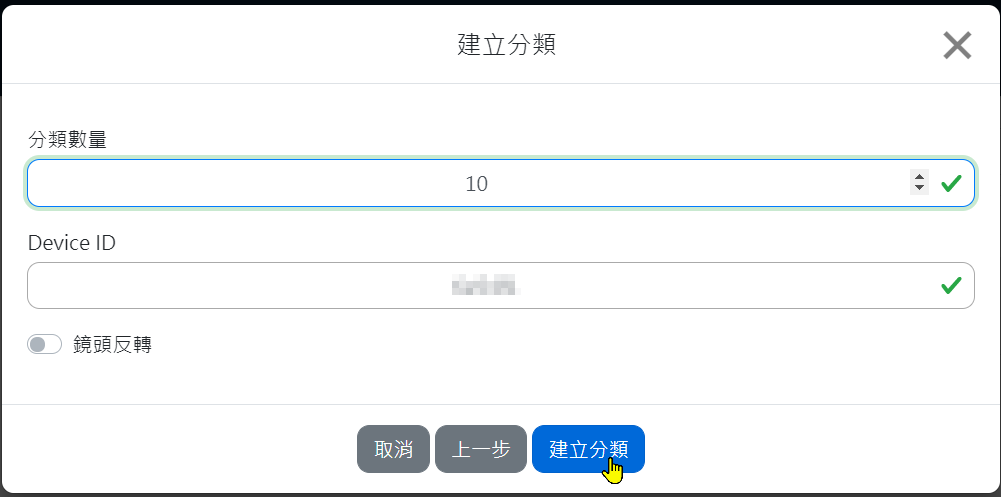 使用Web:AI上傳照片
分類數量越高，辨識精準度越高
練習:10張就好
按L鍵拍照
拍滿10張會自動上傳
按RST鈕重新開機
分類素材按鈕說明
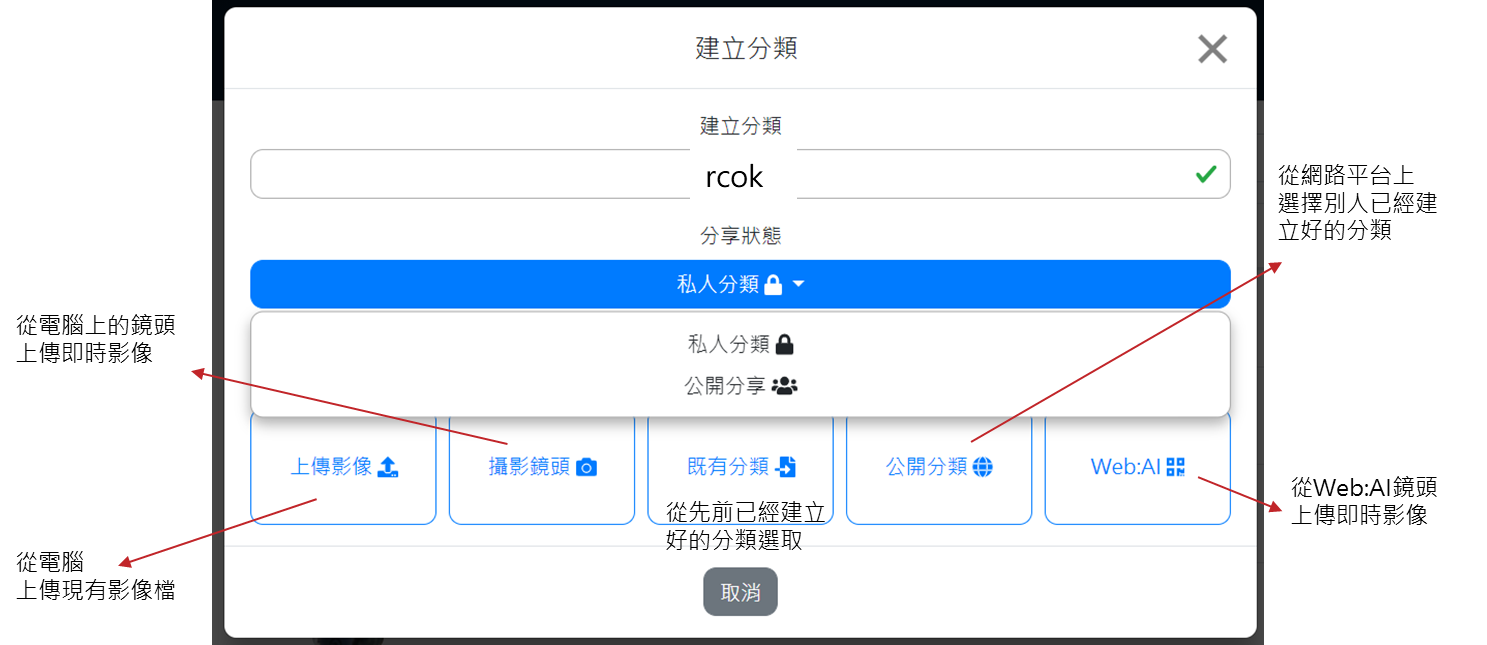 拍攝注意事項
．盡量讓拍攝物與白框相同大小
．背景盡量單純
．照片數量與拍攝角度會影響辨識的結果
．請記得多加一個空白分類
建立分類
上傳完成後會在影像訓練平台看到新增的分類，重複前面步驟，再增加其他分類。
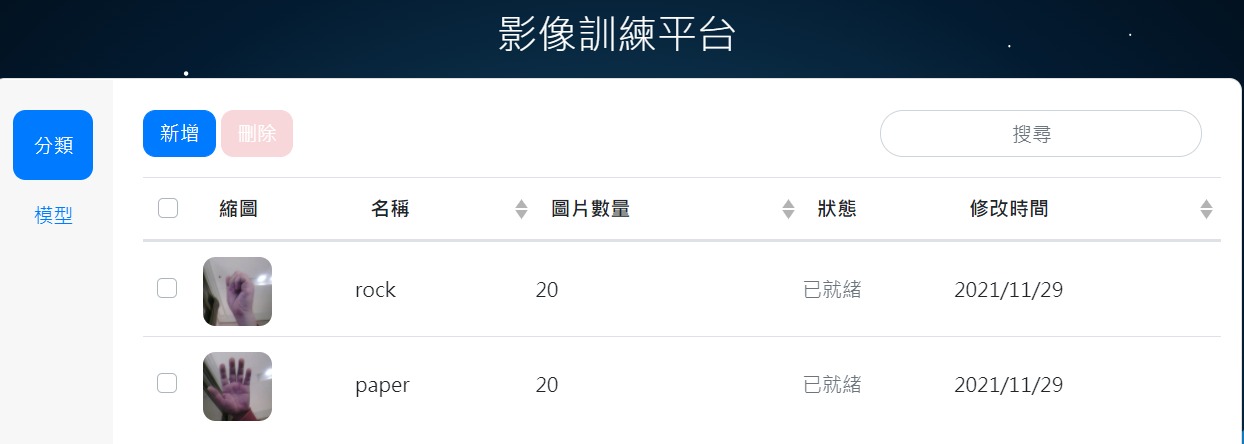 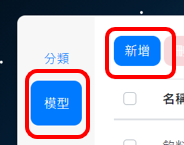 訓練模型
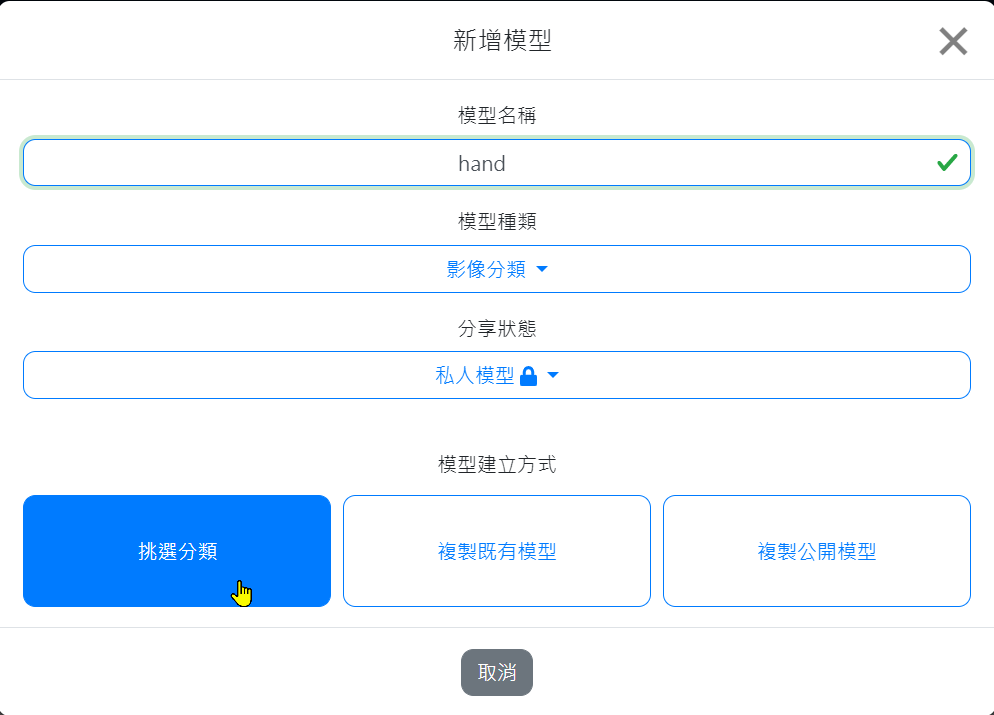 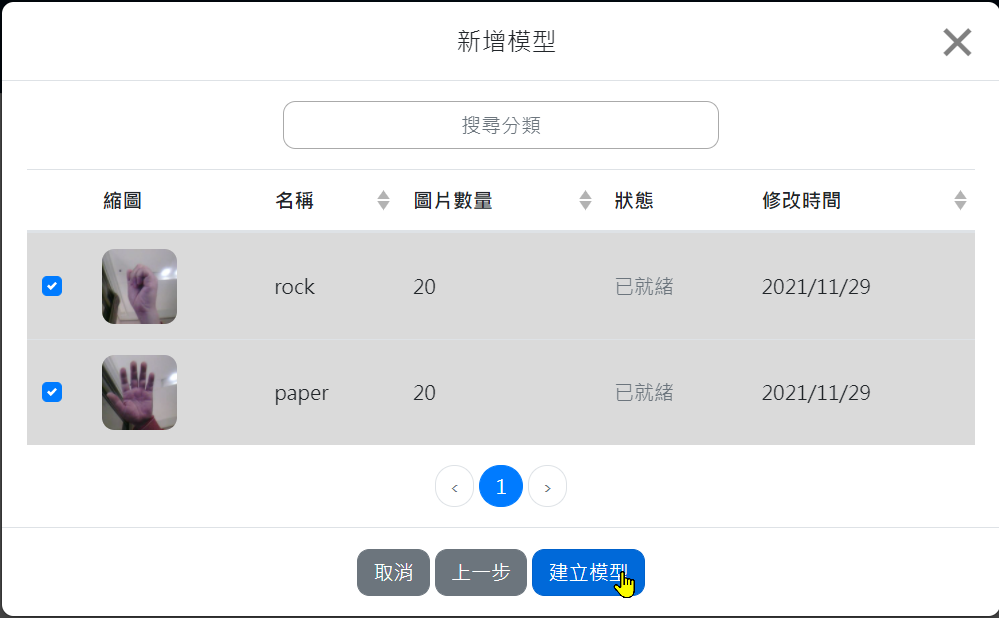 建立hand模型
下載模型
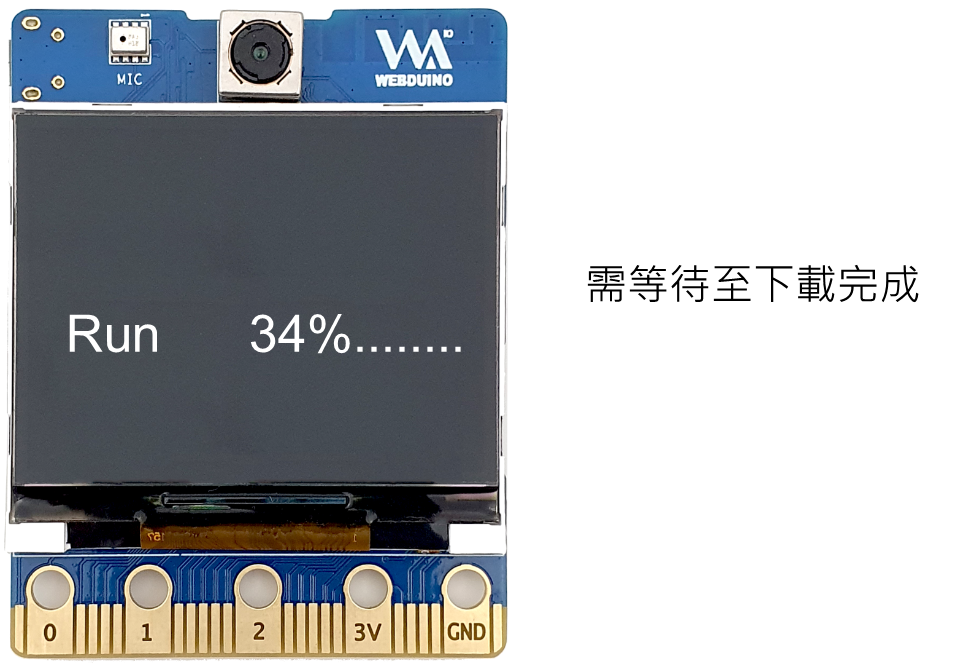 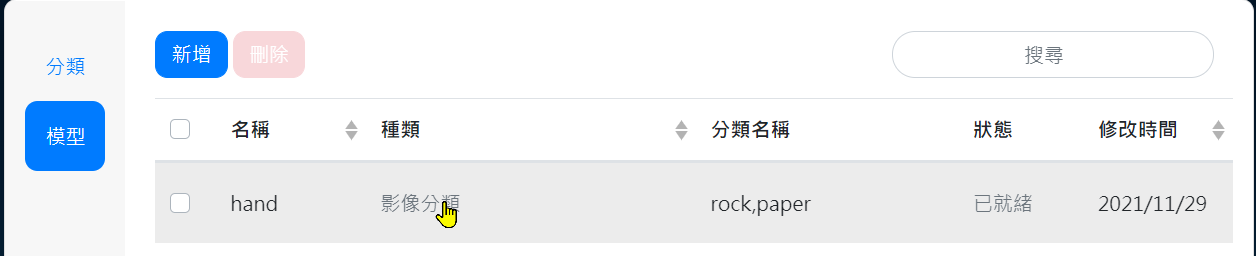 影像訓練平台會傳送指令給Web:AI，在LCD螢幕上顯示下載進度【Run.20%】等待下載完成會顯示【按RST鈕重開機】字樣
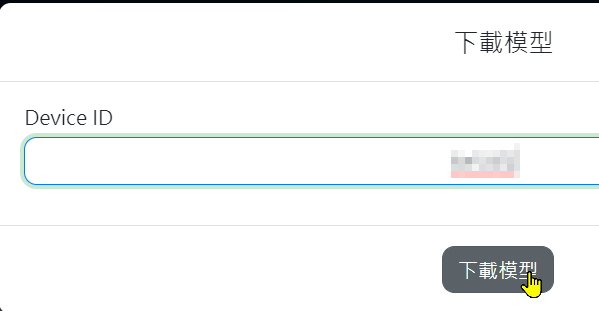 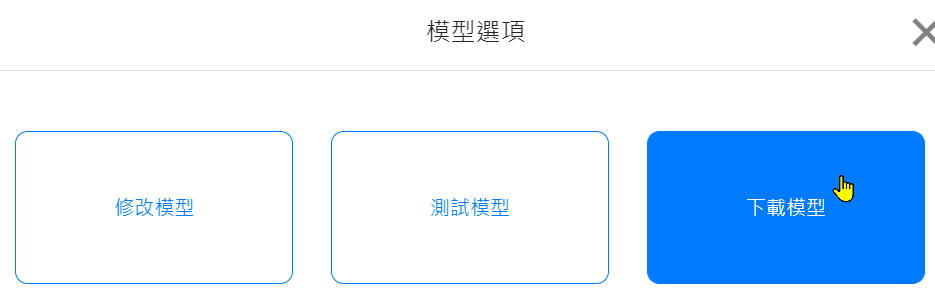 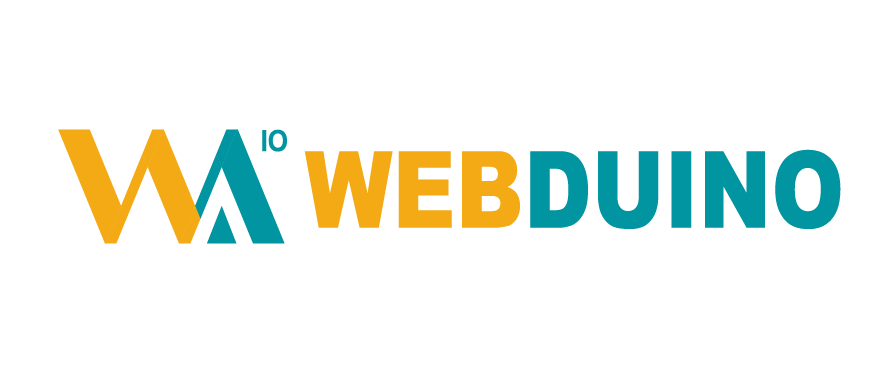 Web:AI 積木工具 - 設定開發板 DeviceID
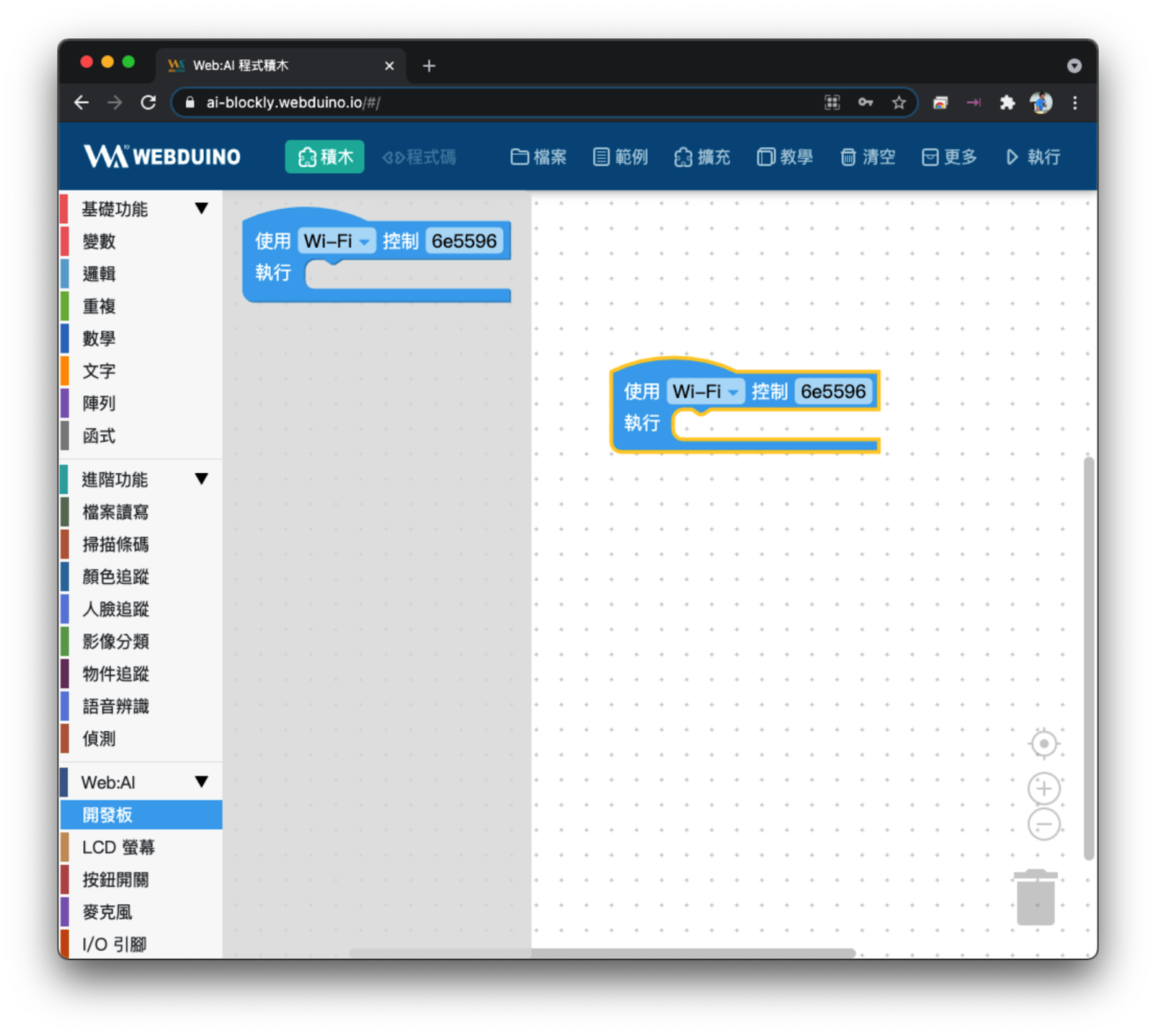 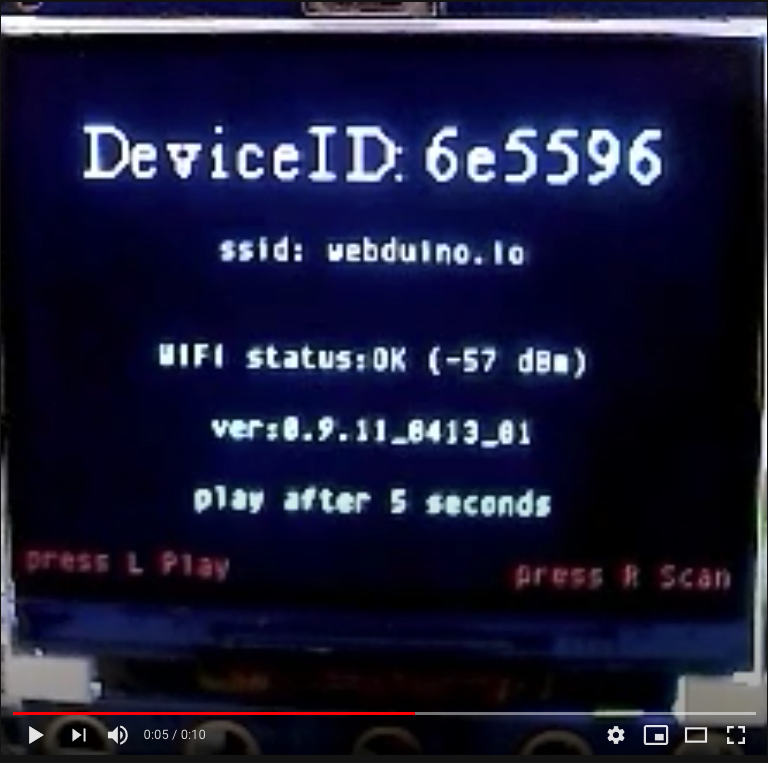 45
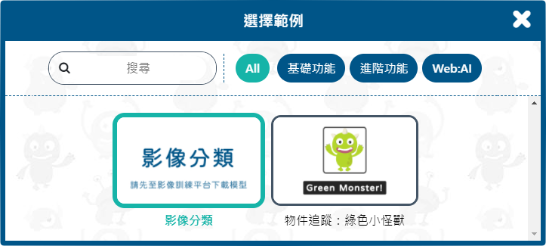 影像分類辨識
使用 Webduino 影像訓練平台訓練的模型尺寸為 224*224。
自行使用其它工具訓練，則需輸入各別的尺寸。
先開啟影像分類範例程式,然後按設定模型積木
WEBAI開發板要重開機，並燒錄
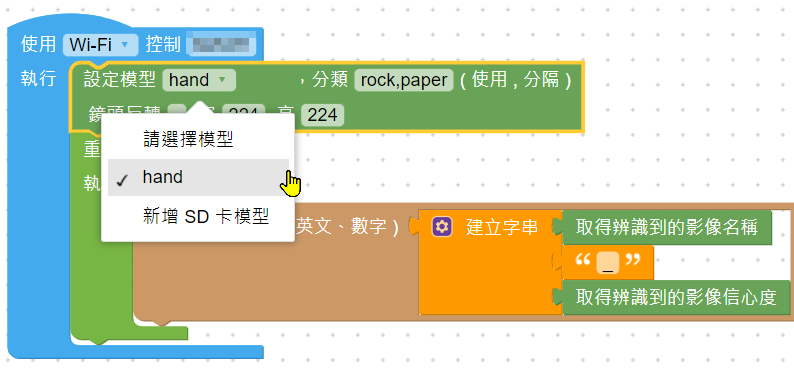 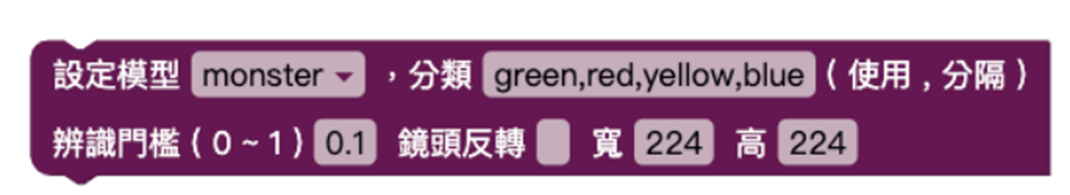 物件追蹤
先依照上面步驟，將訓練過的物件追蹤模型下載到 Web:AI 開發板中。
開啟 Web:AI 程式積木平台。
使用「設定模型」積木，輸入模型名稱，
在陣列內放入和分類數量相同的積木，按照模型列表的分類順序輸入分類名稱。
並將寬、高都輸入 224。
注意事項
使用 Webduino 影像訓練平台訓練的模型尺寸為 224*224。
使用開發板預設的模型請輸入 224*224。
自行使用其它工具訓練，則需輸入各別的尺寸
綠色小怪獸：網址
全部小怪獸：網址
WEB:AI開發板
因為訓練時間長，所以使用訓練好的怪獸模型作物件追蹤。
怪獸模型裡有４個分類，以下程式以綠色怪獸為例，可以辨識怪獸的數量、座標、尺寸、信心度。
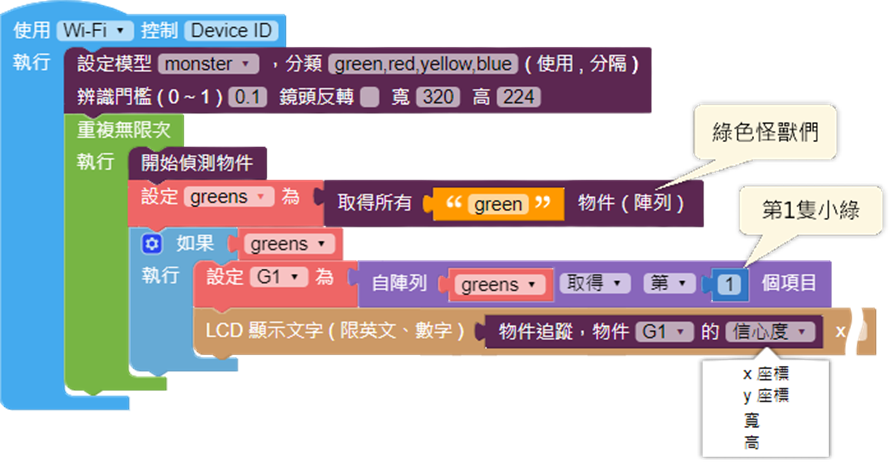 5
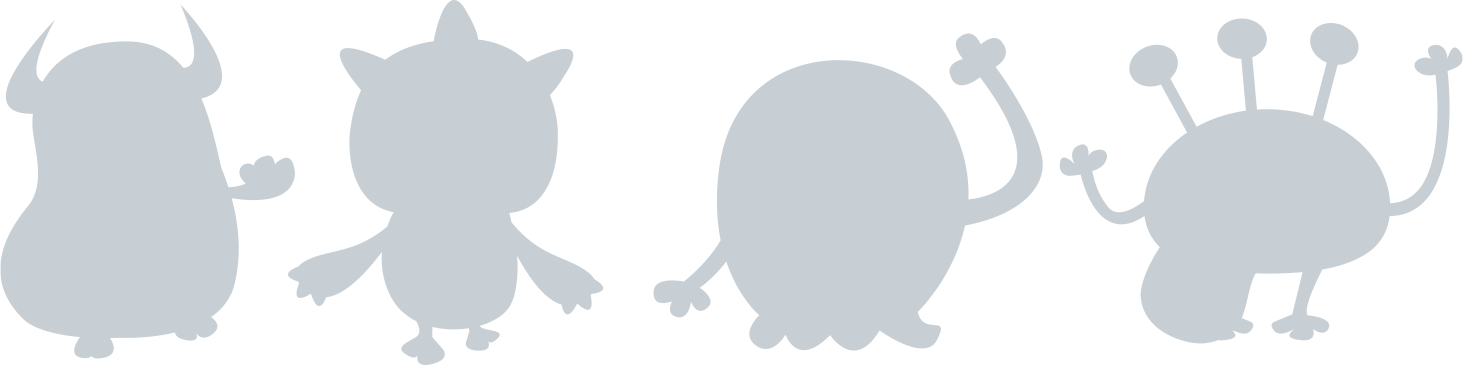 Web:AI + MoonCar
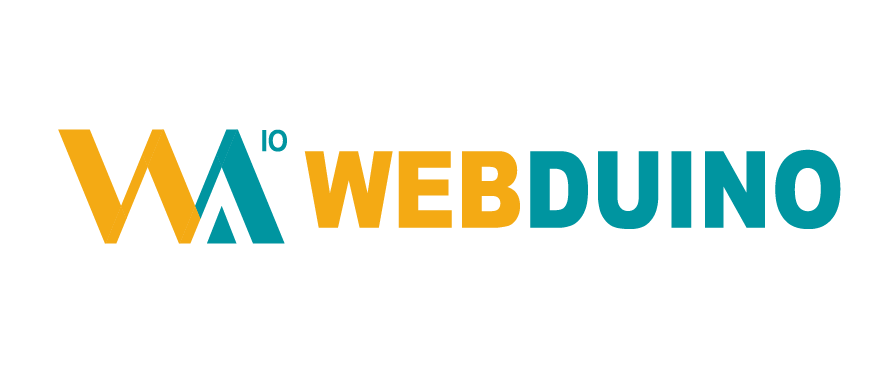 Web:AI x MoonCar
內建攝像頭 500萬畫素
內建 WiFi
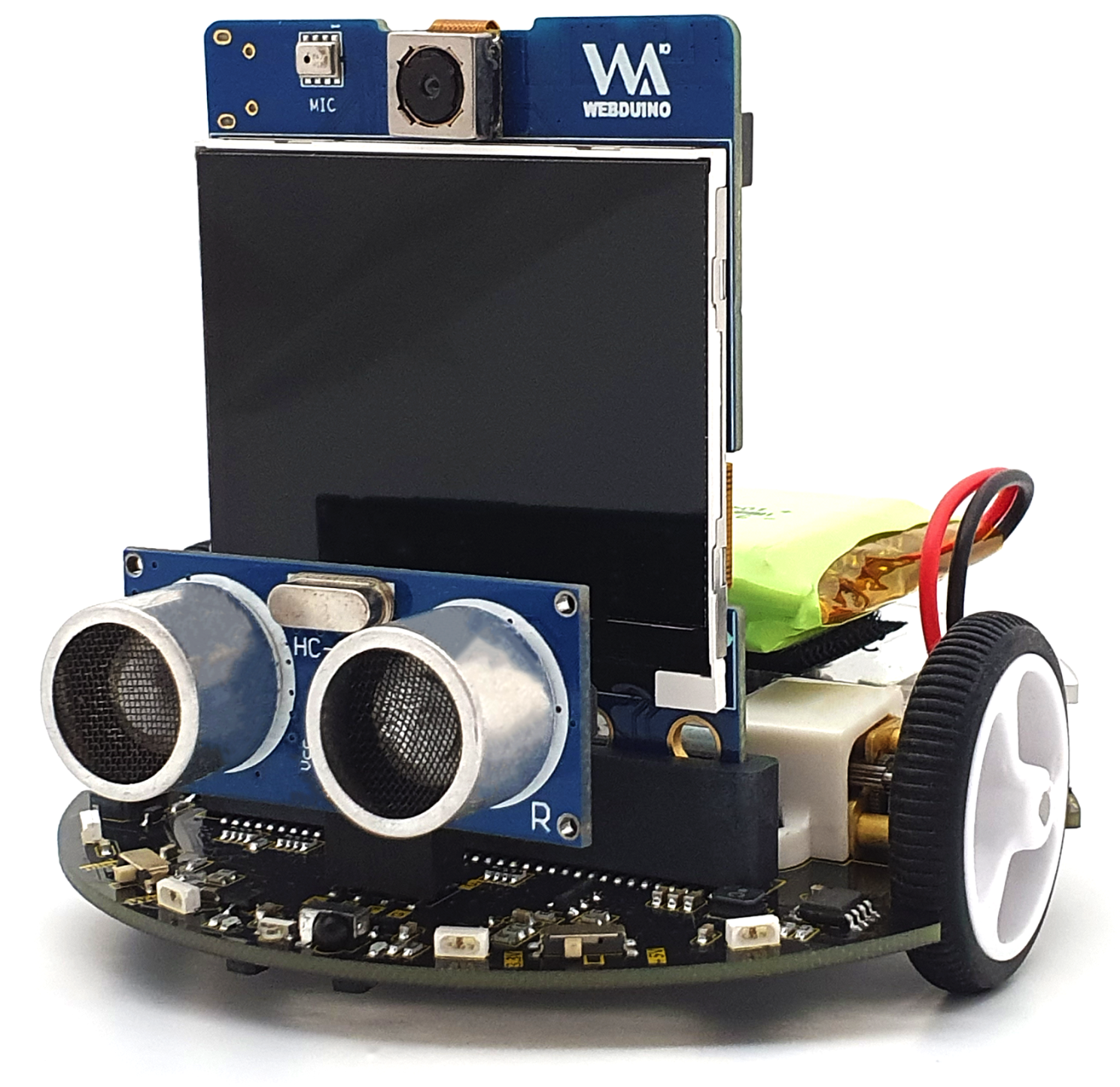 內建麥克風
2.3吋LCD螢幕
可插TF記憶卡擴充
可外接喇叭
[Speaker Notes: 確認是否為500萬畫素？]
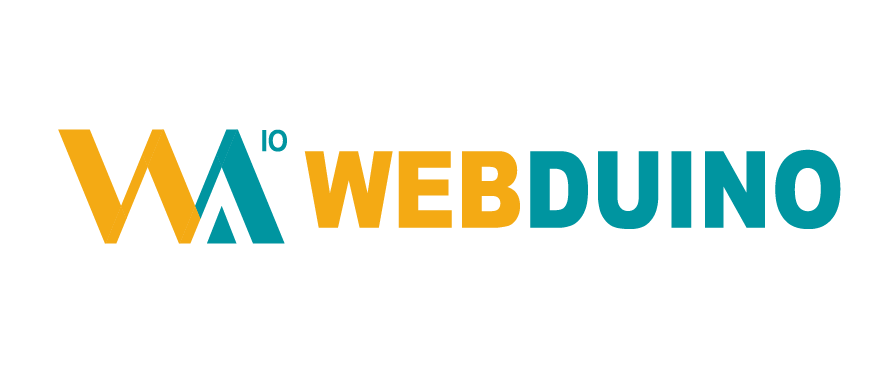 範例 - 小車辨識交通號誌
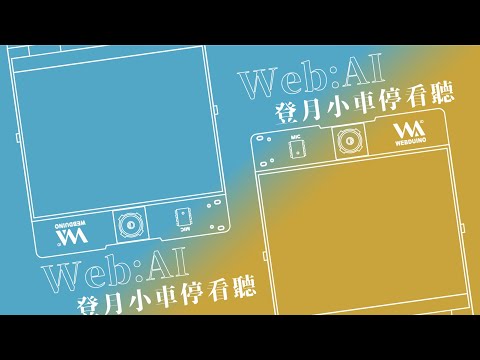 語音辨識
辨識交通號誌
顏色辨識
自動停車
1.登月小車充電?
從完全沒電到充飽，大約 2 小時

2.充飽電可持續使用多久?
約 3.5 小時

3.Web:AI + 小車一起使用：
 Web:AI + 小車 ( 馬達運轉+鏡頭開啟+開啟喇叭 )： 約 50 分鐘
[Speaker Notes: 確認是否為500萬畫素？]
範例 -辨識交通號誌(匯入kmodel)
https://md.kingkit.codes/s/FTE5-Adf5
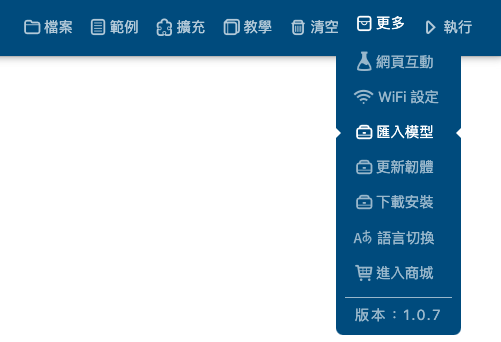 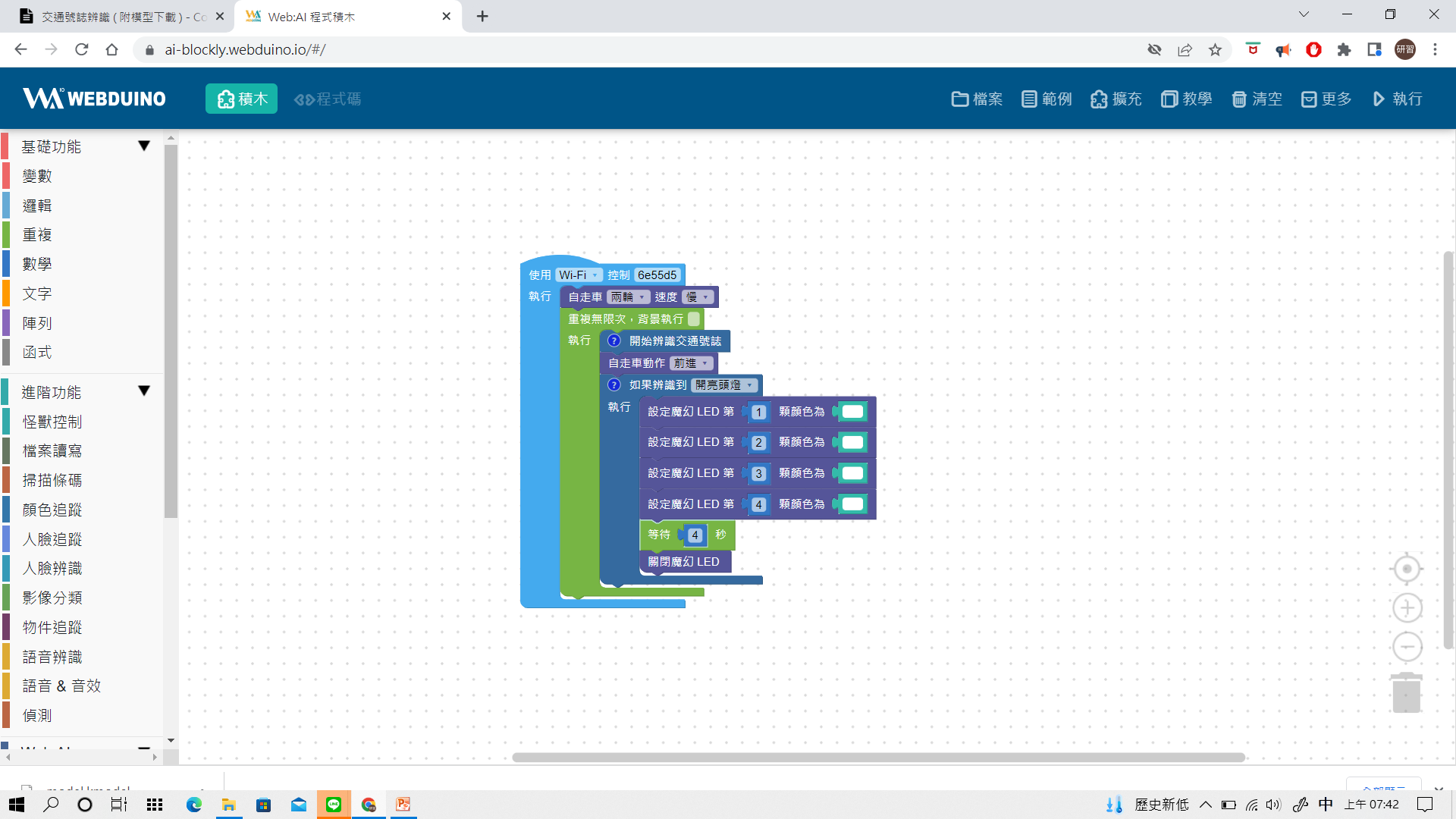 https://ai-blockly.webduino.io?hashid=vE1raxo844
6
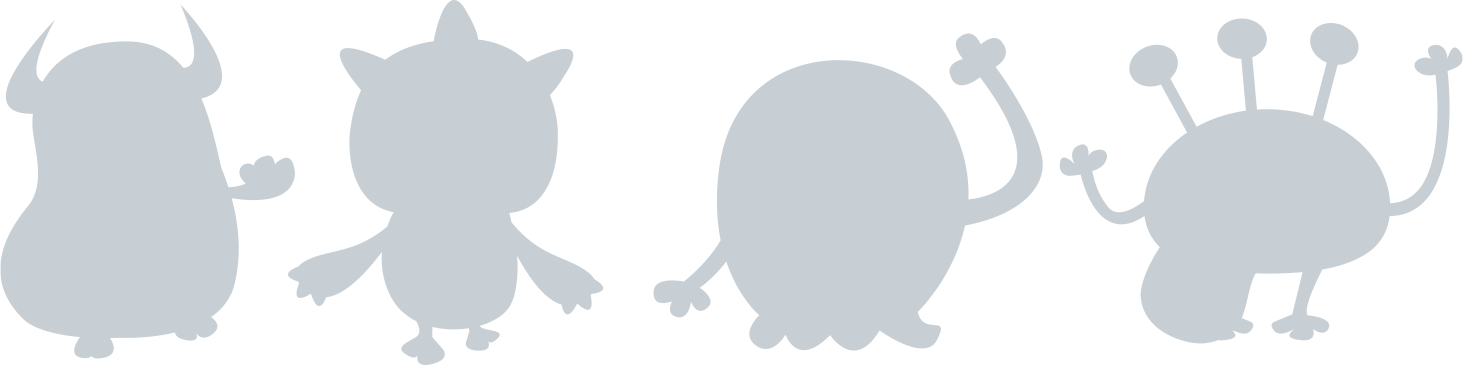 Web:AI 程式積木
螢幕的座標
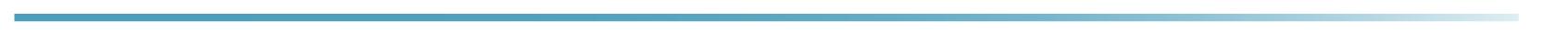 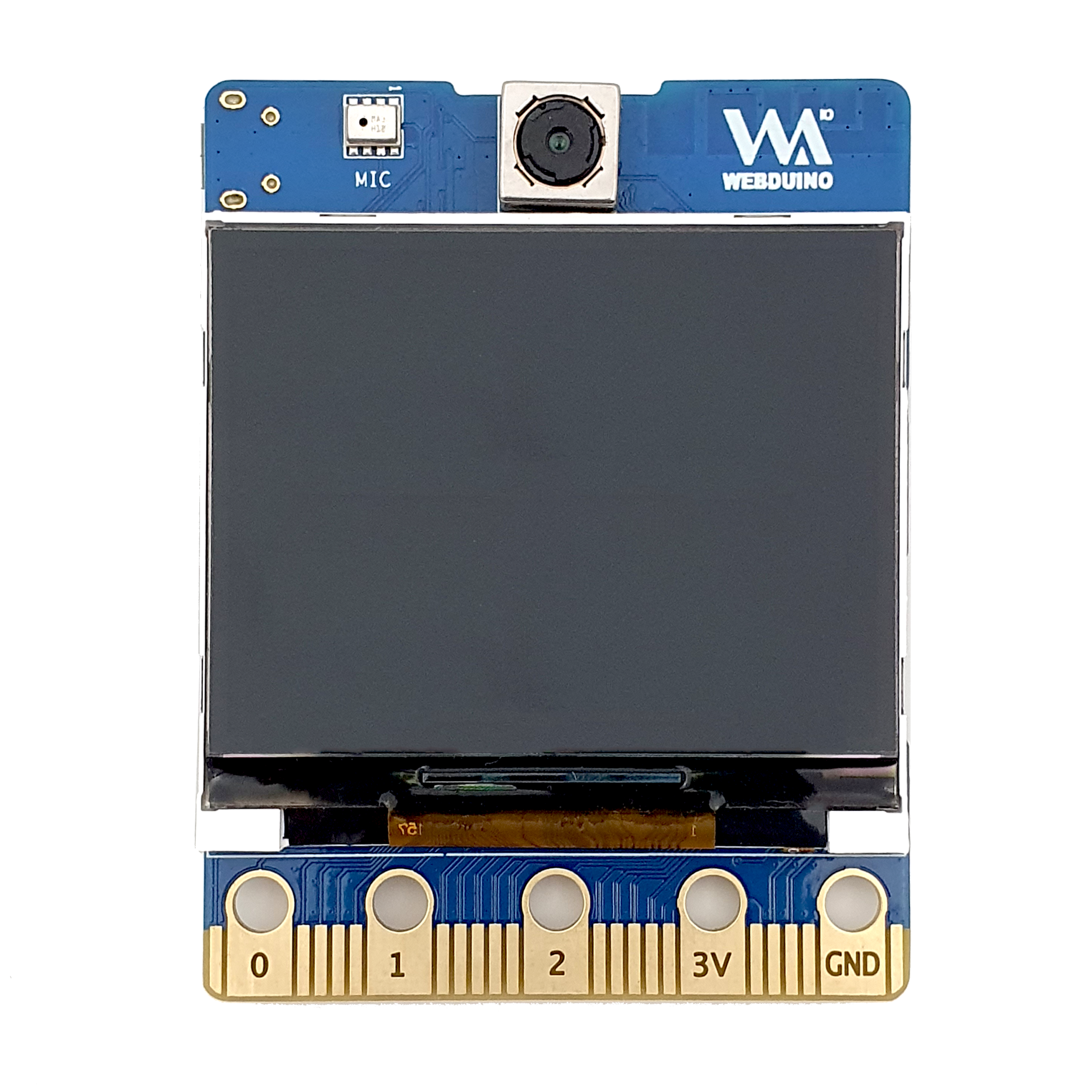 X軸
(0，0)
(320，0)
(160，120)
Y
軸
(320，240)
(0，240)
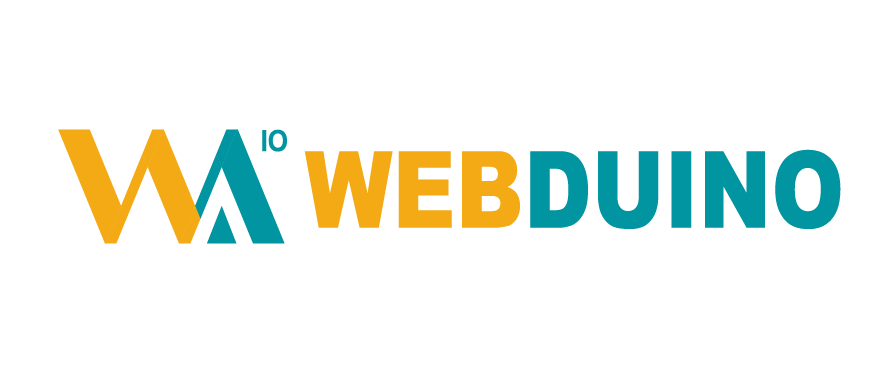 Web:AI 積木工具 - 第一隻程式
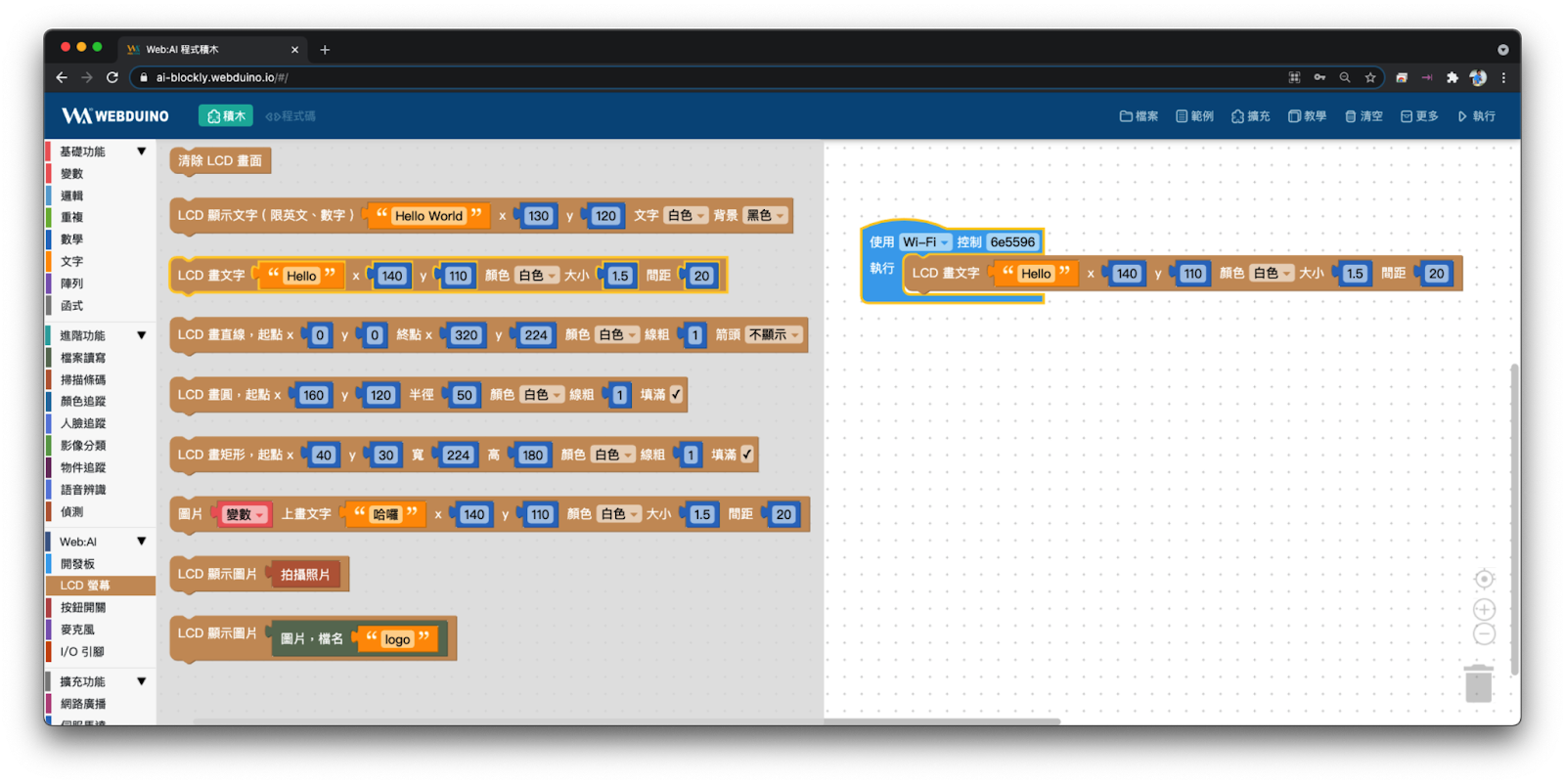 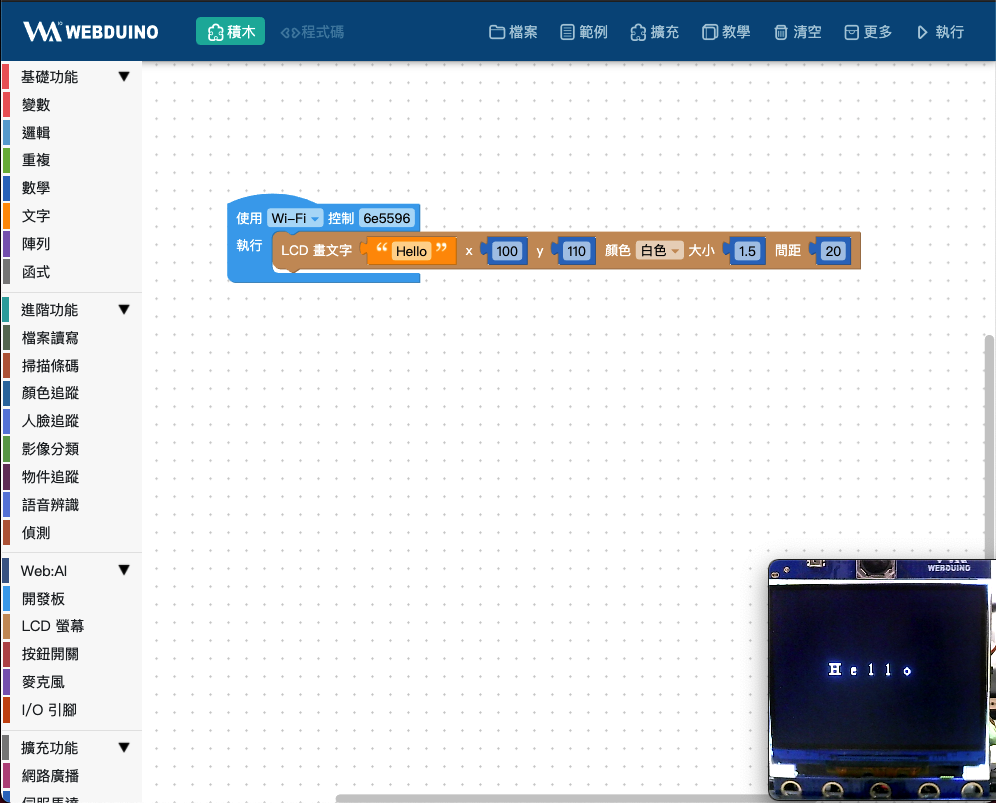 55
偵測：使用日期、時間積木 範例
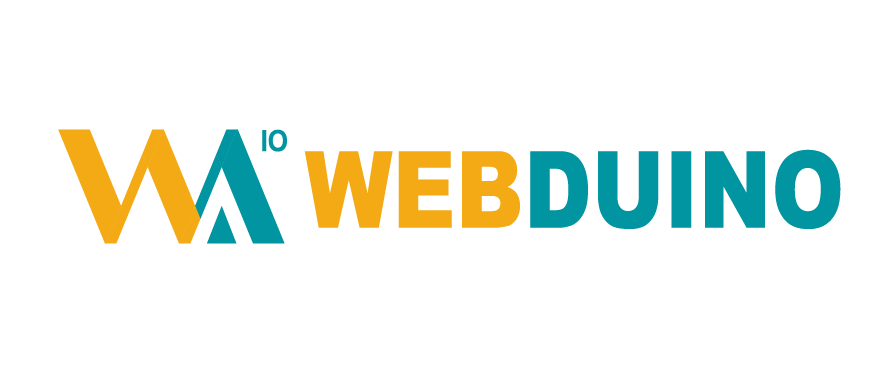 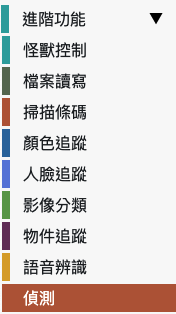 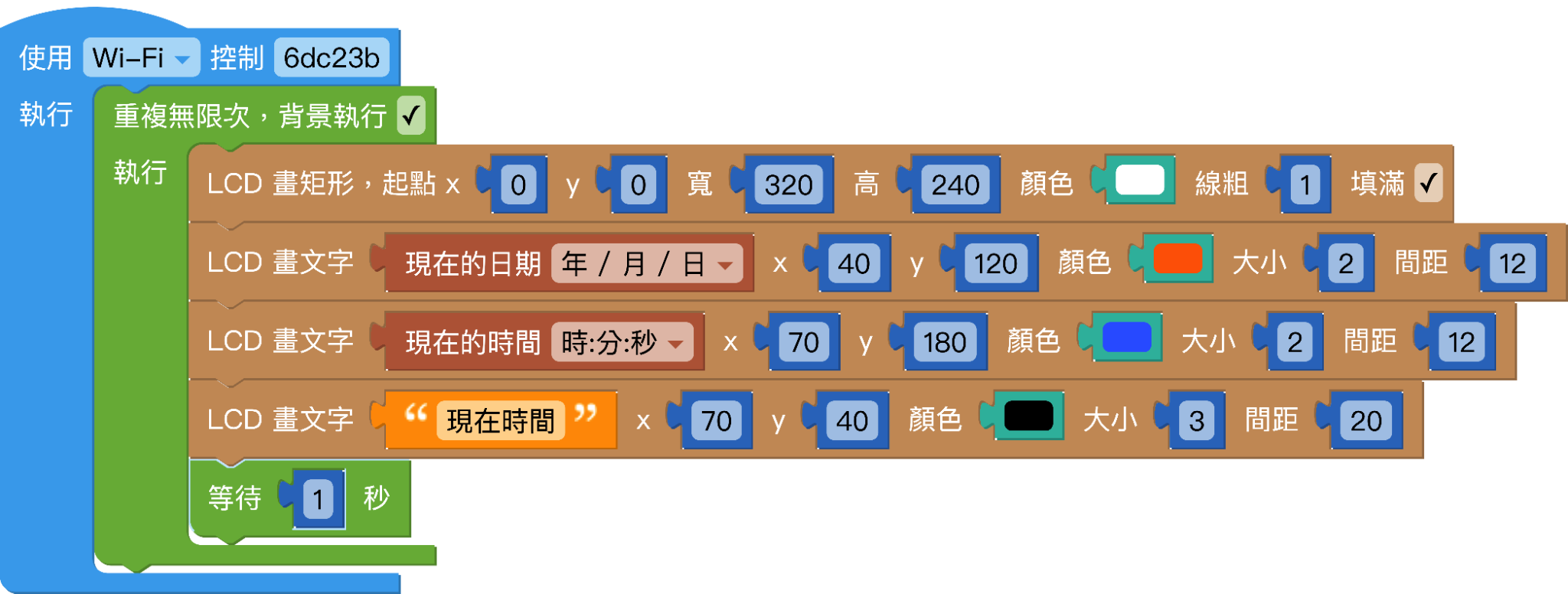 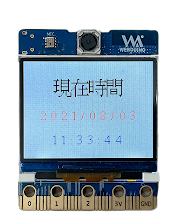 https://ai-blockly.webduino.io?hashid=b86aGMz2KZ
LCD顯示資訊 貼圖、畫圖、顯示文字
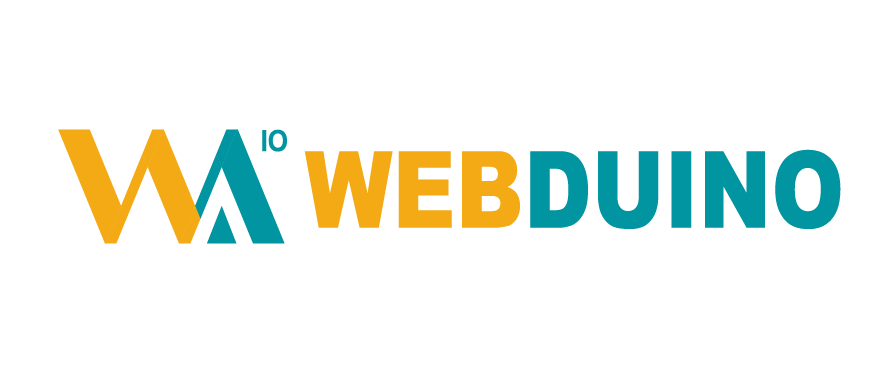 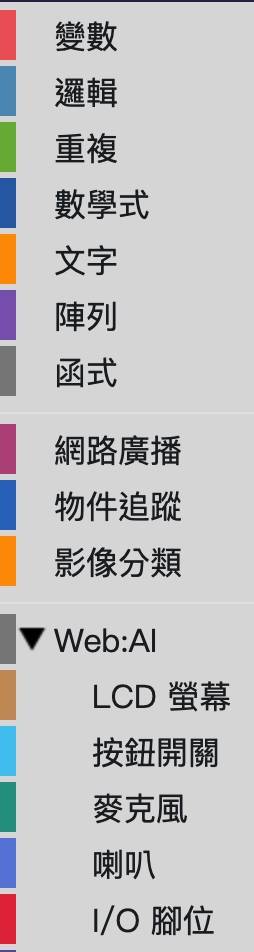 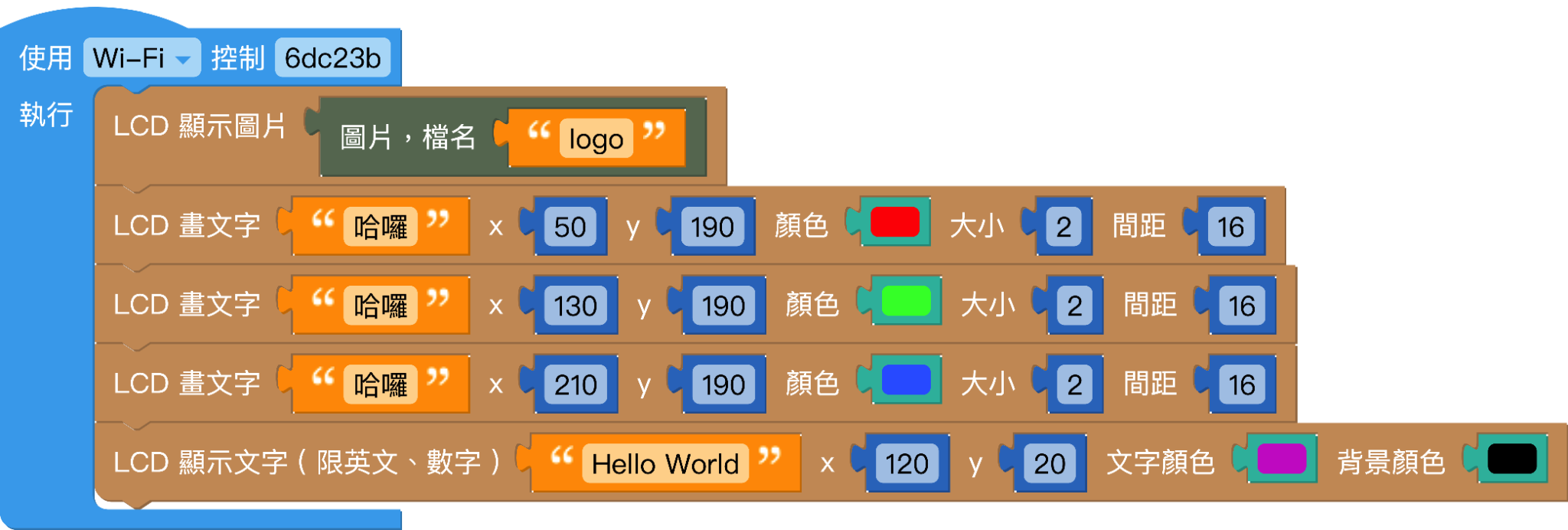 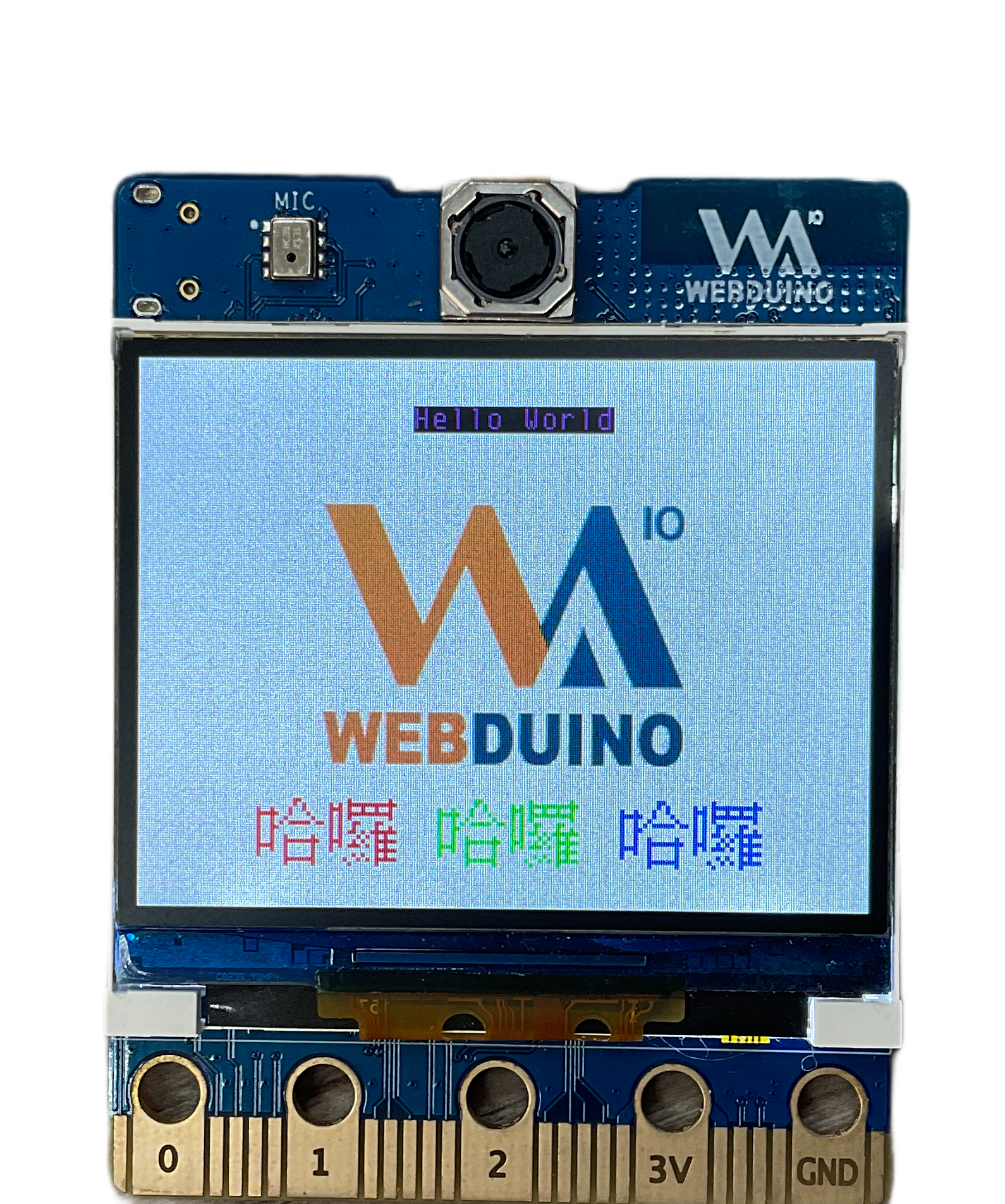 https://ai-blockly.webduino.io?hashid=vlrdYpmXk5
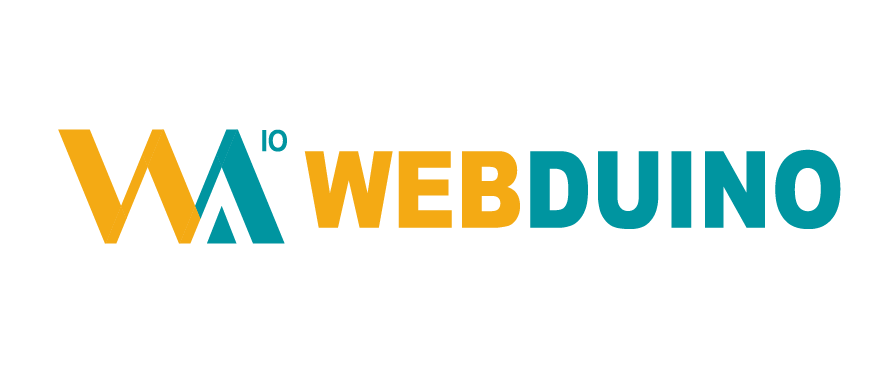 Web:AI 範例：左顧右盼
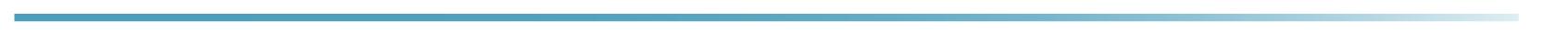 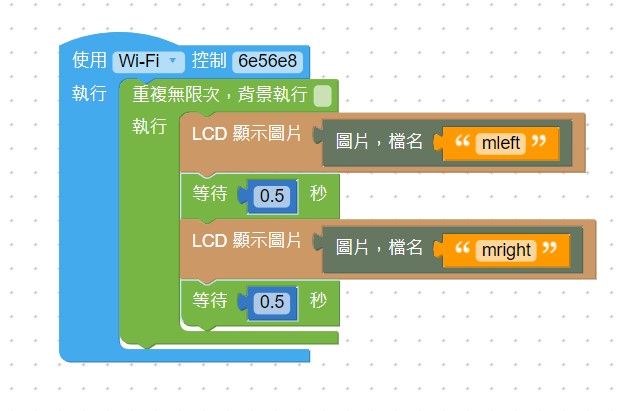 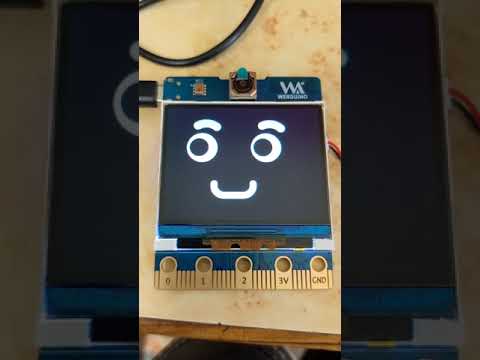 1
2
3
4
偷懶一下 : https://ai-blockly.webduino.io?hashid=b6Xq02XQnP
更多預設圖案
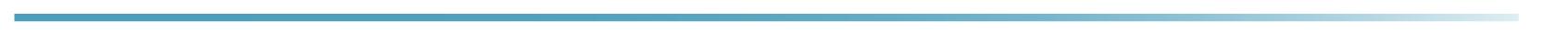 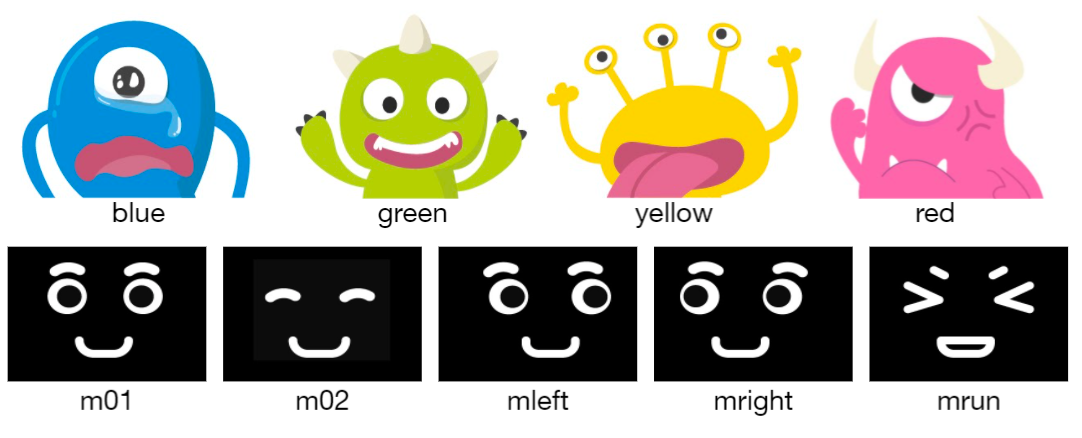 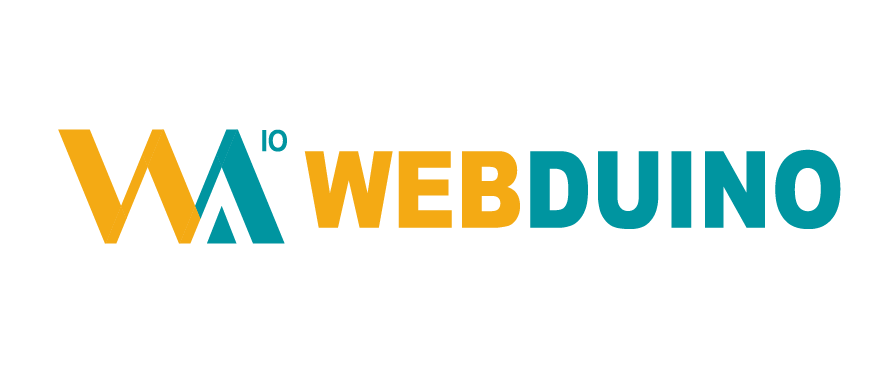 Web:AI 即時顯示影像
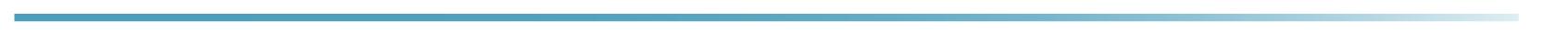 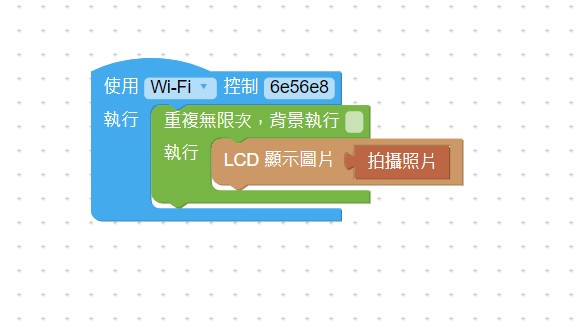 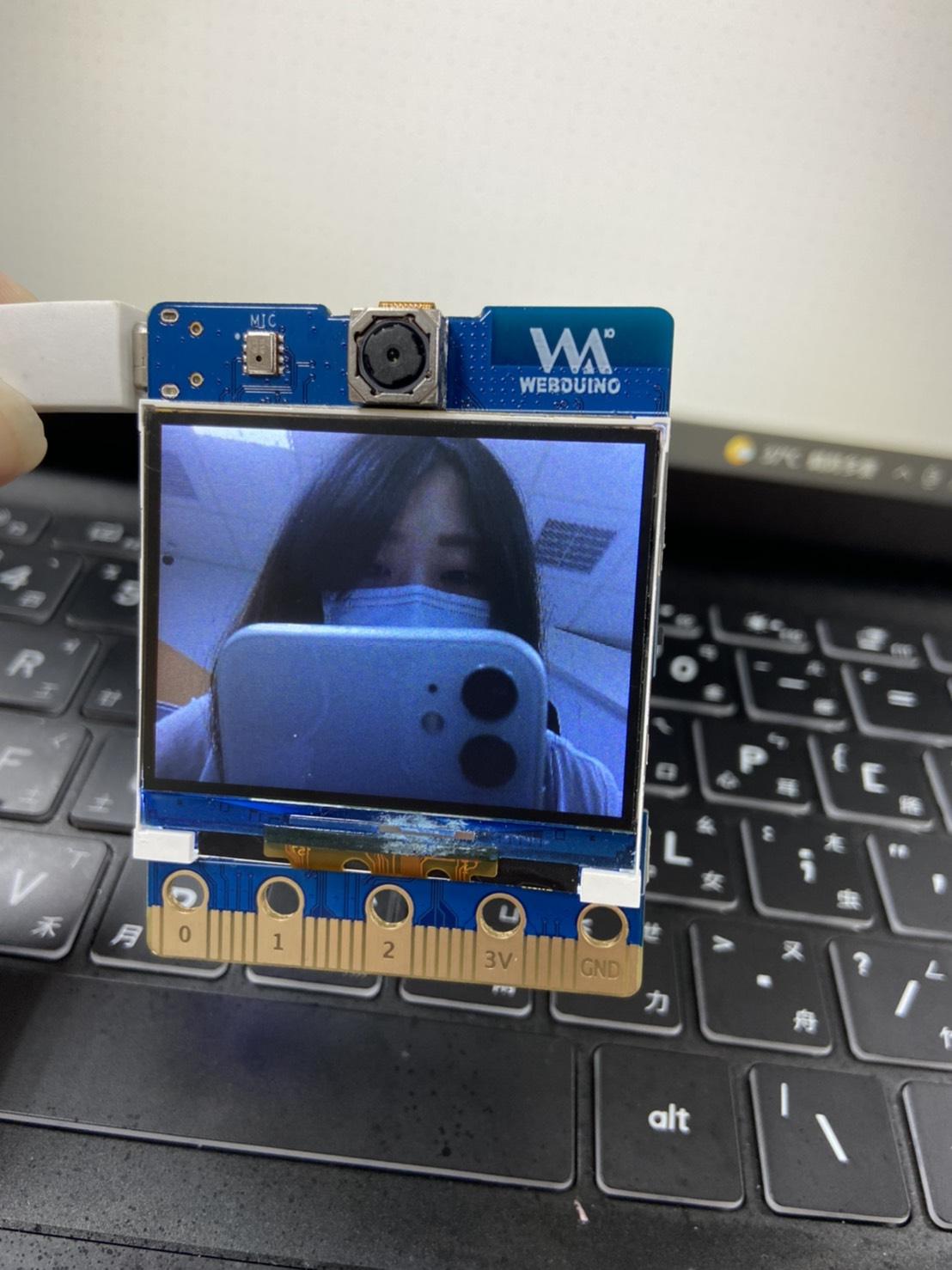 顯示鏡頭拍攝出來的畫面
重複顯示，拍攝出來的照片
偷懶一下 : https://ai-blockly.webduino.io?hashid=bmN4nBlwmD
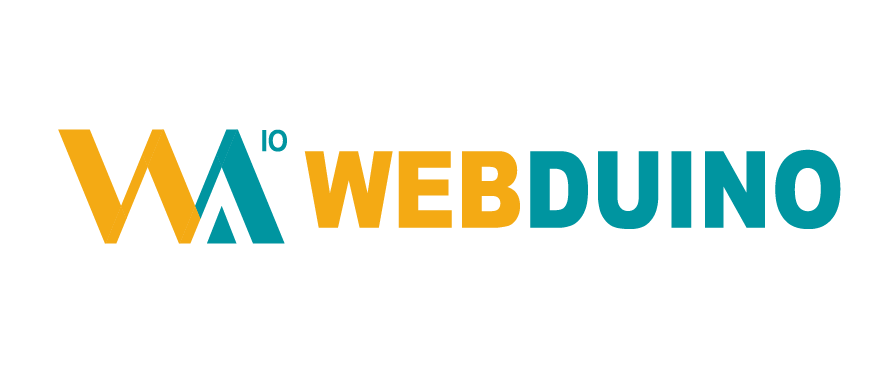 Web:AI 顯示影像與文字
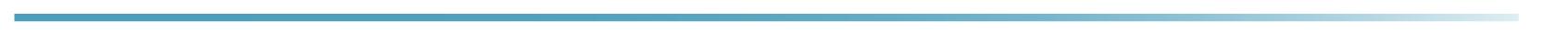 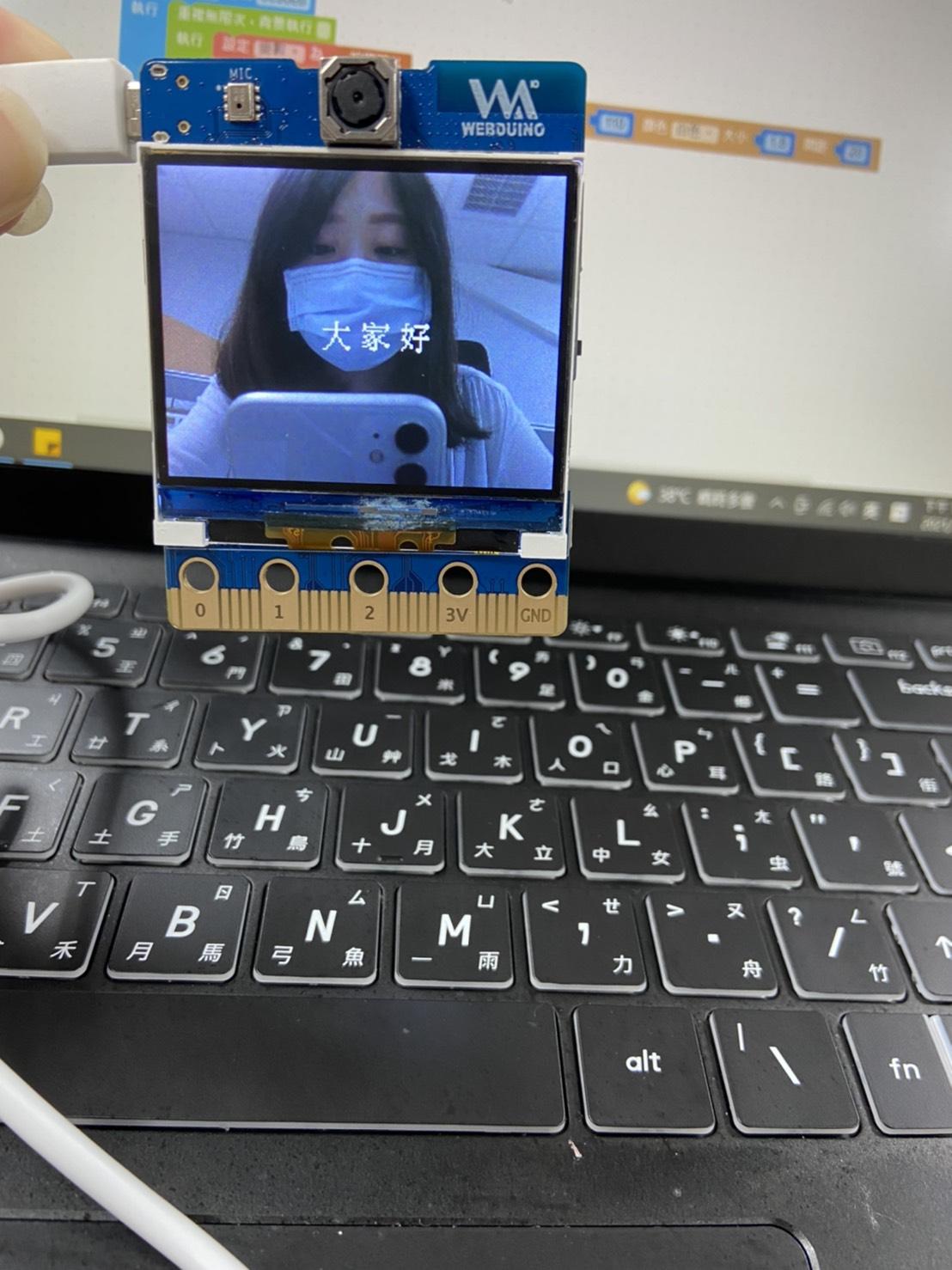 要在照片上顯示文字，需將照片用變數儲存。
LCD顯示圖片，請放在最後面。
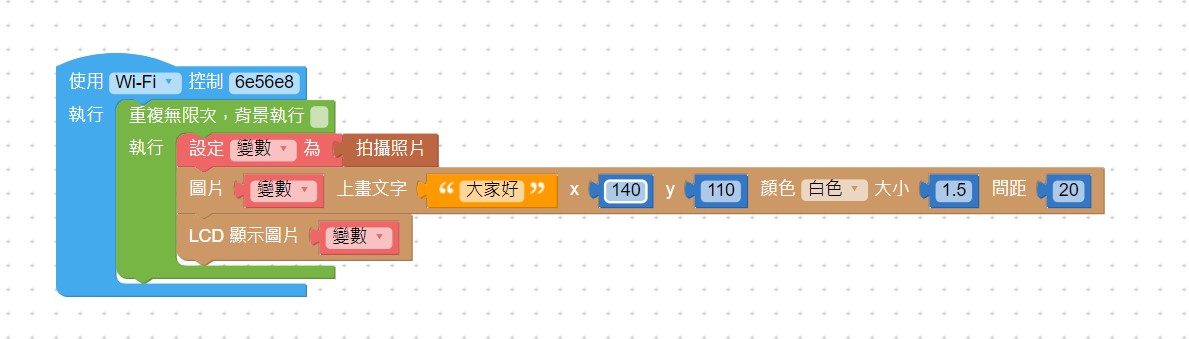 偷懶 一下 : https://ai-blockly.webduino.io/?hashid=Vo60NxlPE2#/
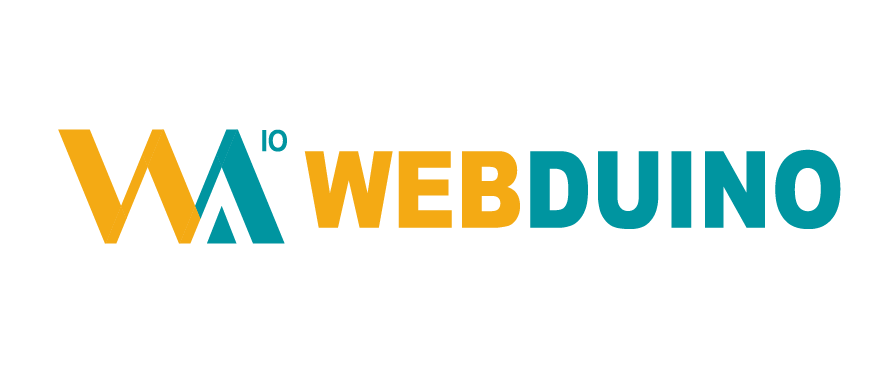 練習 - 我的自拍機（按鈕）
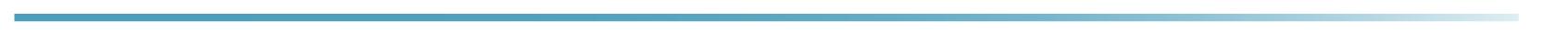 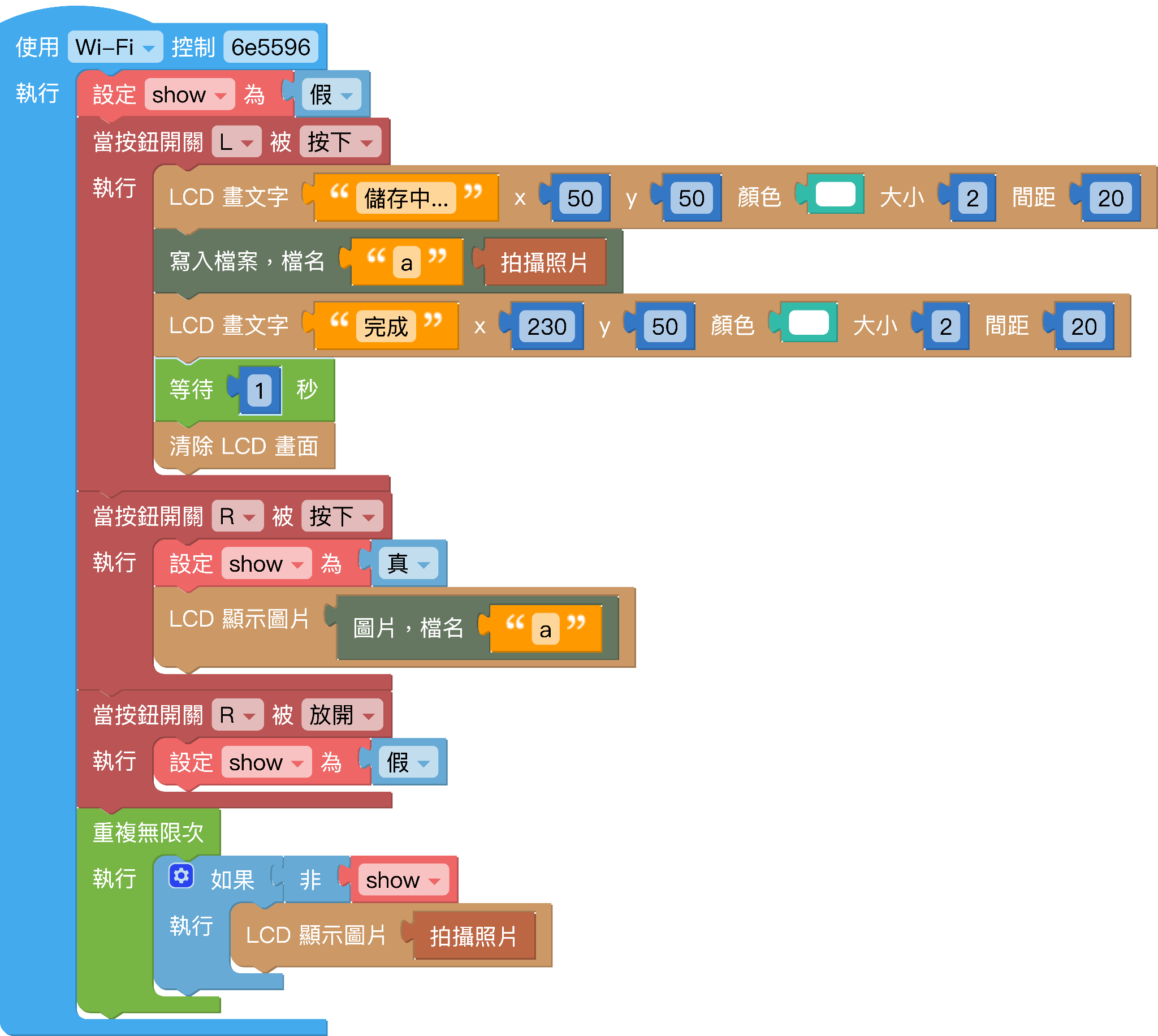 偷懶 一下 : https://ai-blockly.webduino.io/?hashid=vYrryBJk54#/
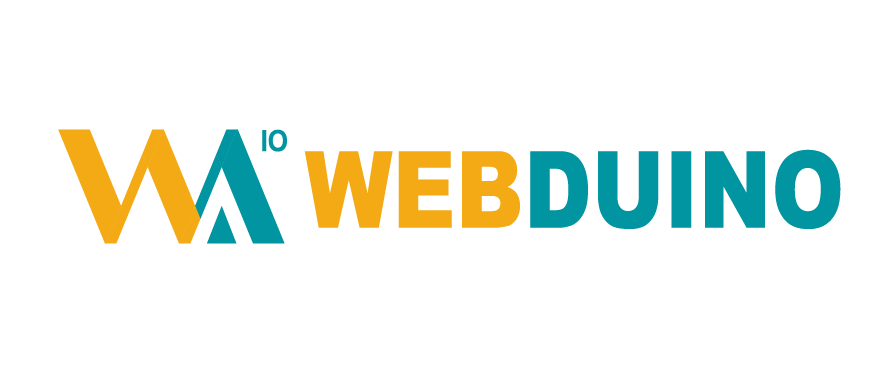 喇叭：
喜：happy
怒：angry
哀：cry
樂：laugh
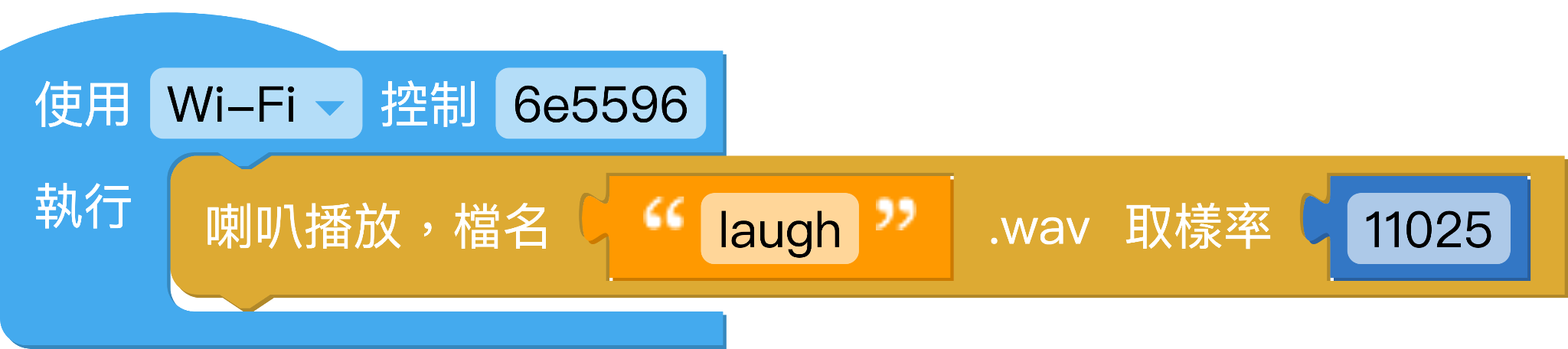 Web:AI 口罩偵測
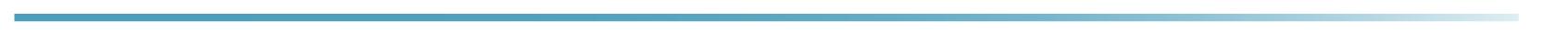 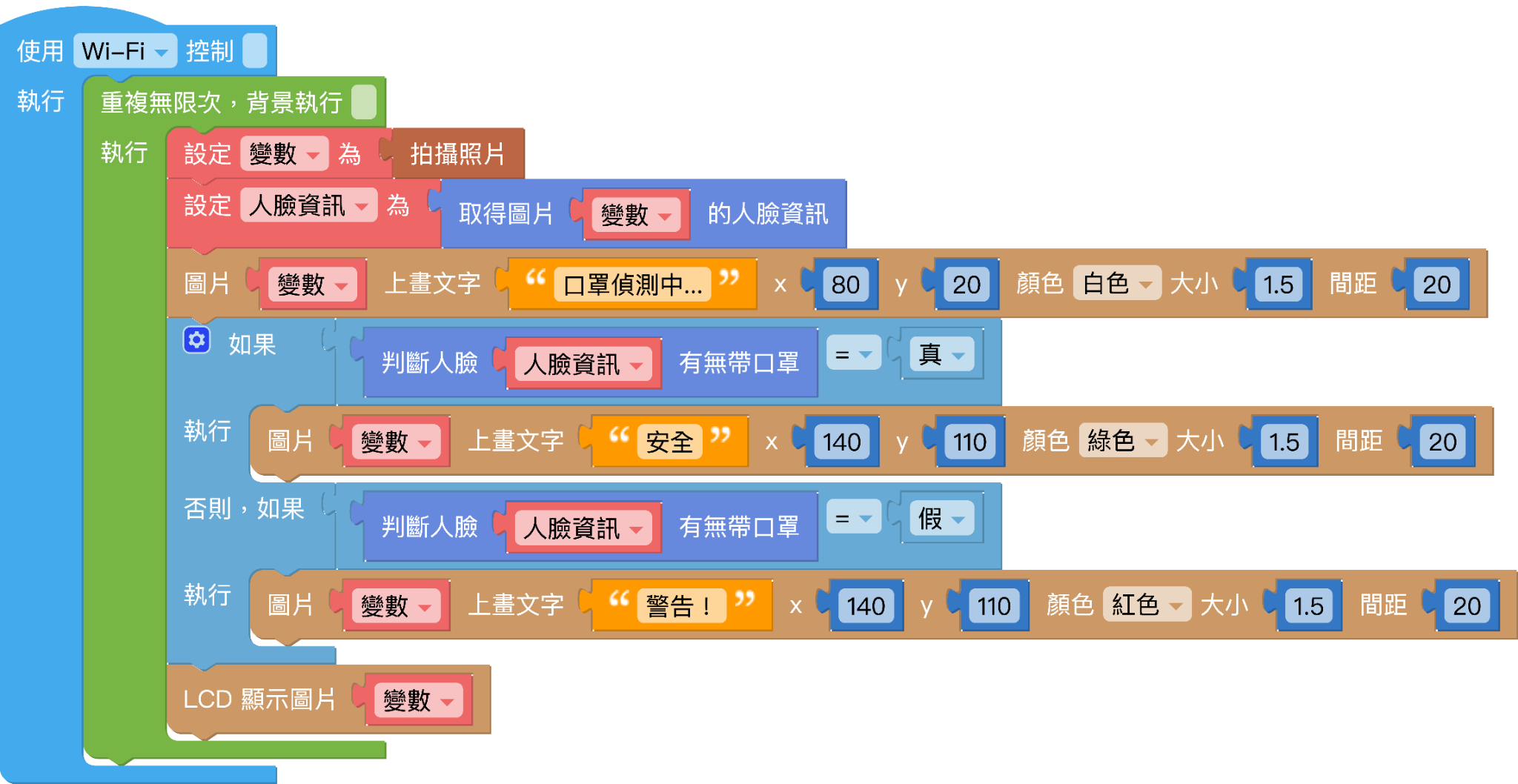 偷懶一下 : https://ai-blockly.webduino.io?hashid=VQx2Yk1086
7
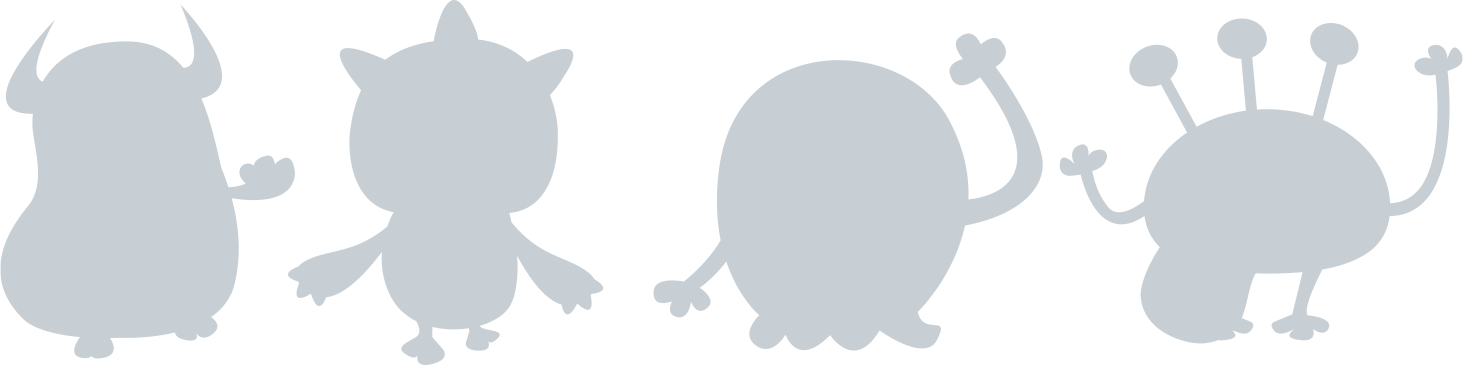 Web:AI QRCODE
QR-code辨識
https://ai-blockly.webduino.io?hashid=vzYLyyP9aB
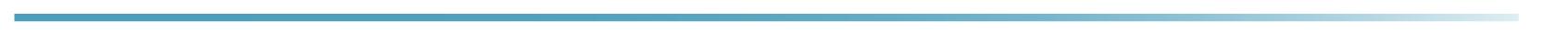 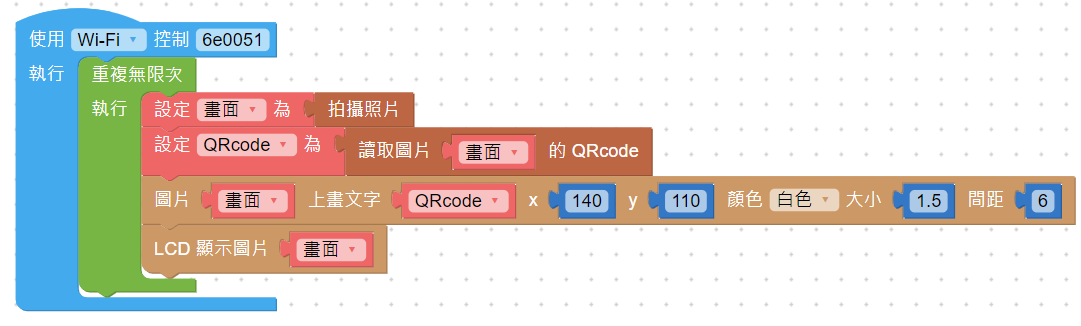 「讀取圖片的 QRcode」積木能夠讀取圖片上的 QRcode 資訊
注意! 積木僅能顯示QRcode的文字資訊，無法直接顯示圖片、網頁等等
[Speaker Notes: 若把圖片丟在網站上轉成QR，掃描顯示?]
QR-code 教學
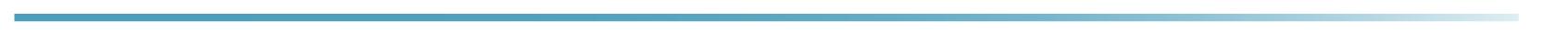 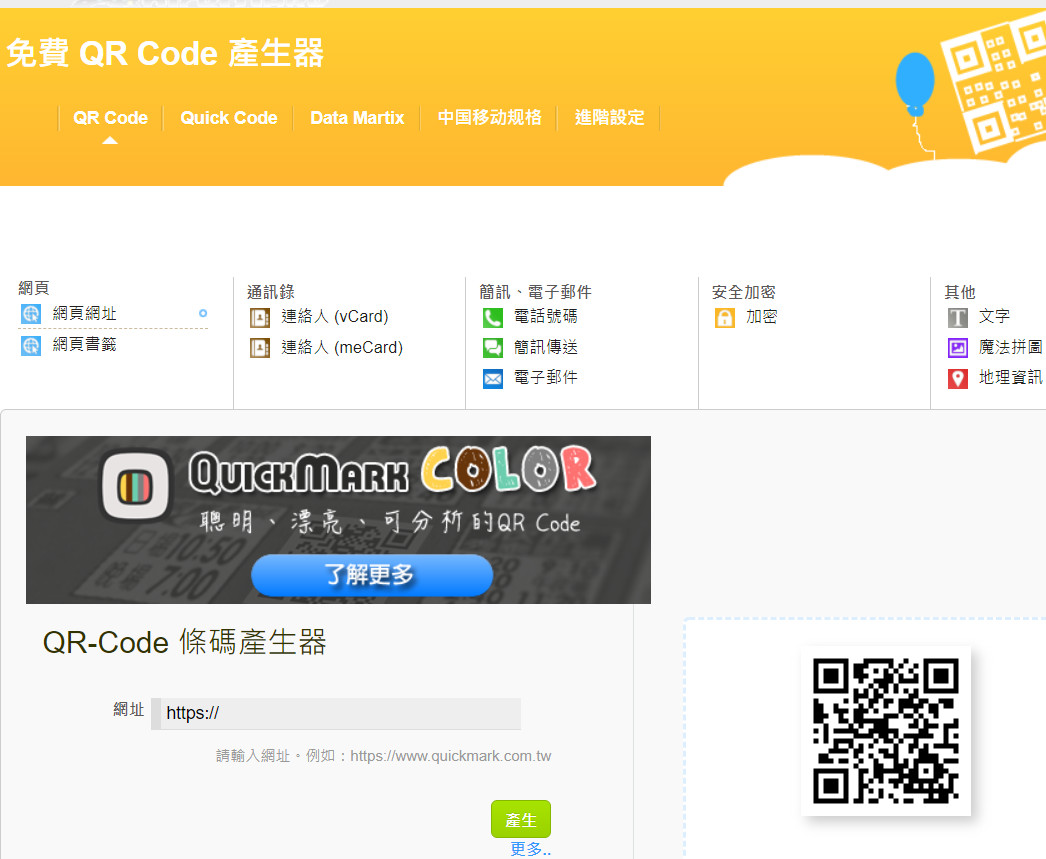 類型
條碼產生器 : gg.gg/v8r7x
產生出來的QRcode
網址
開發板雲端上傳、雲端下載
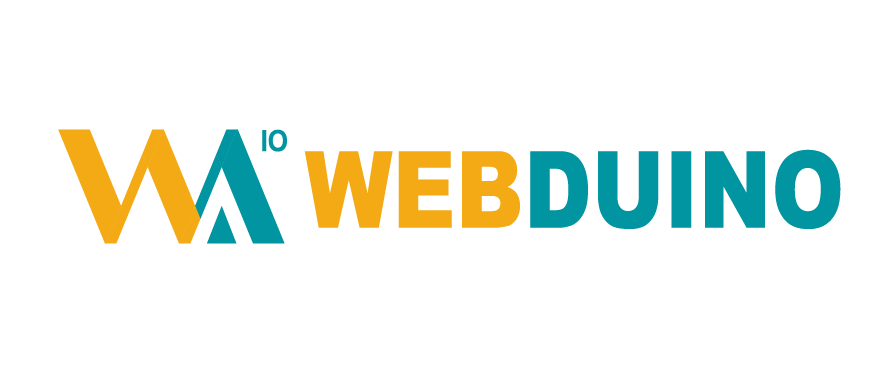 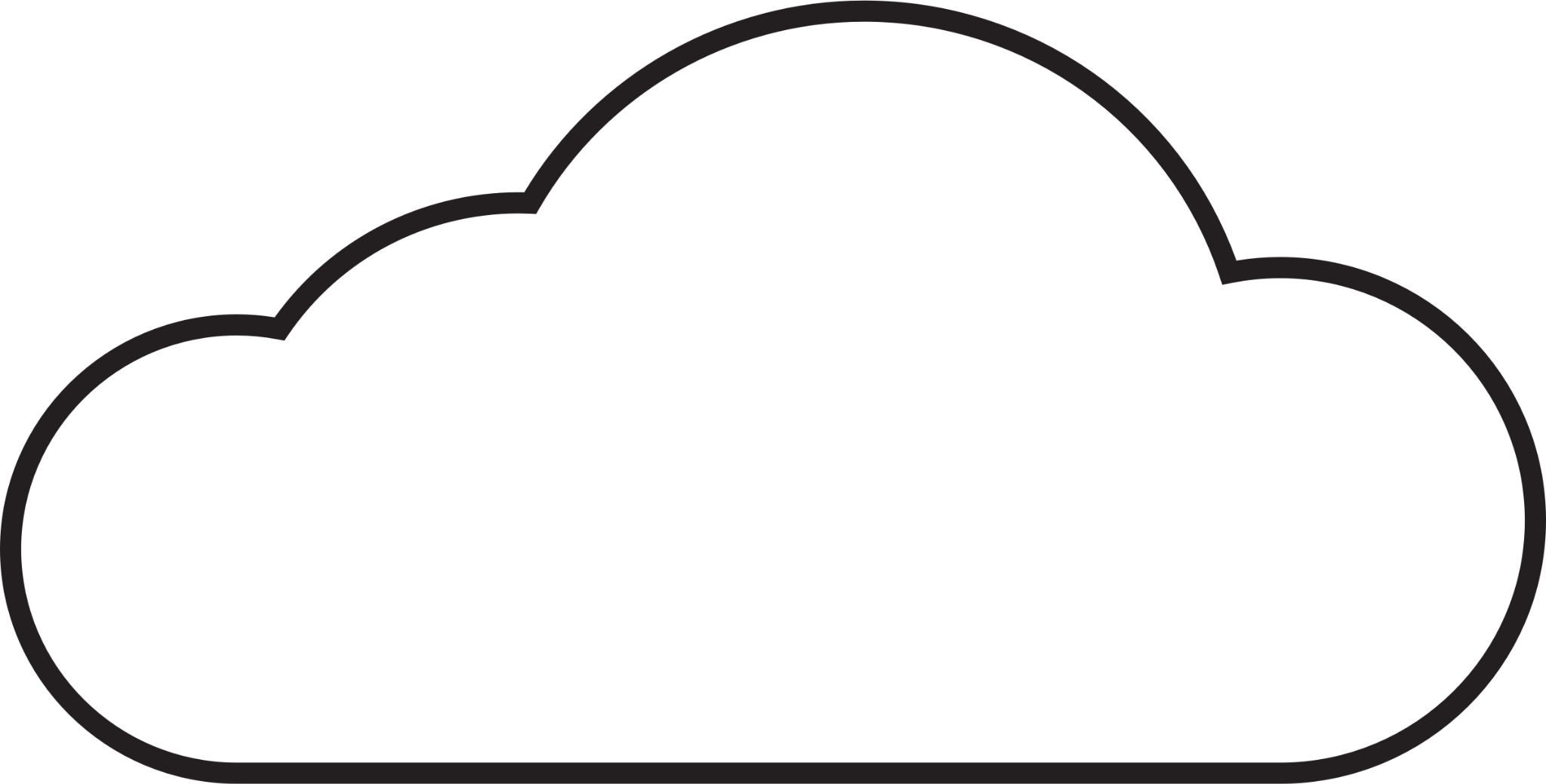 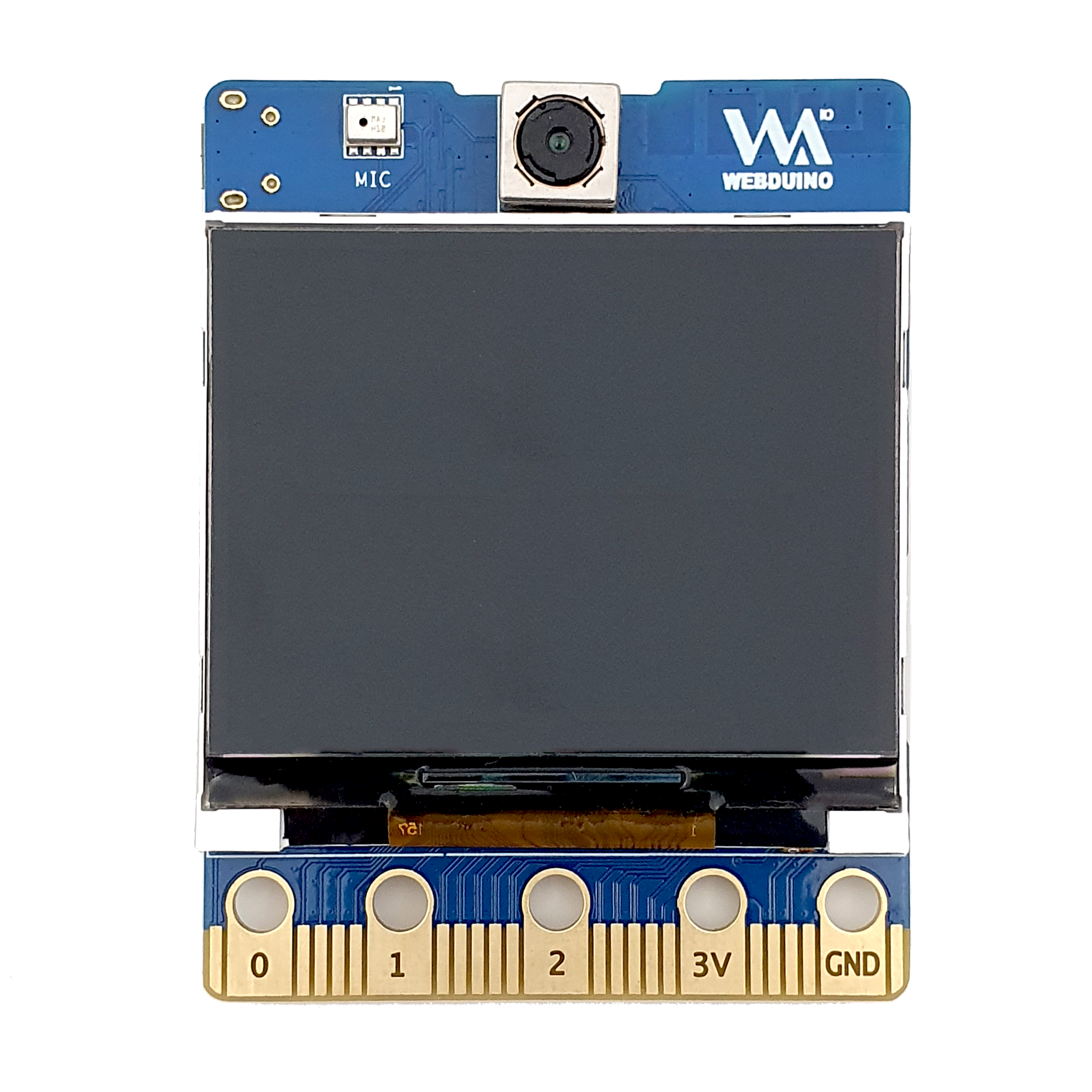 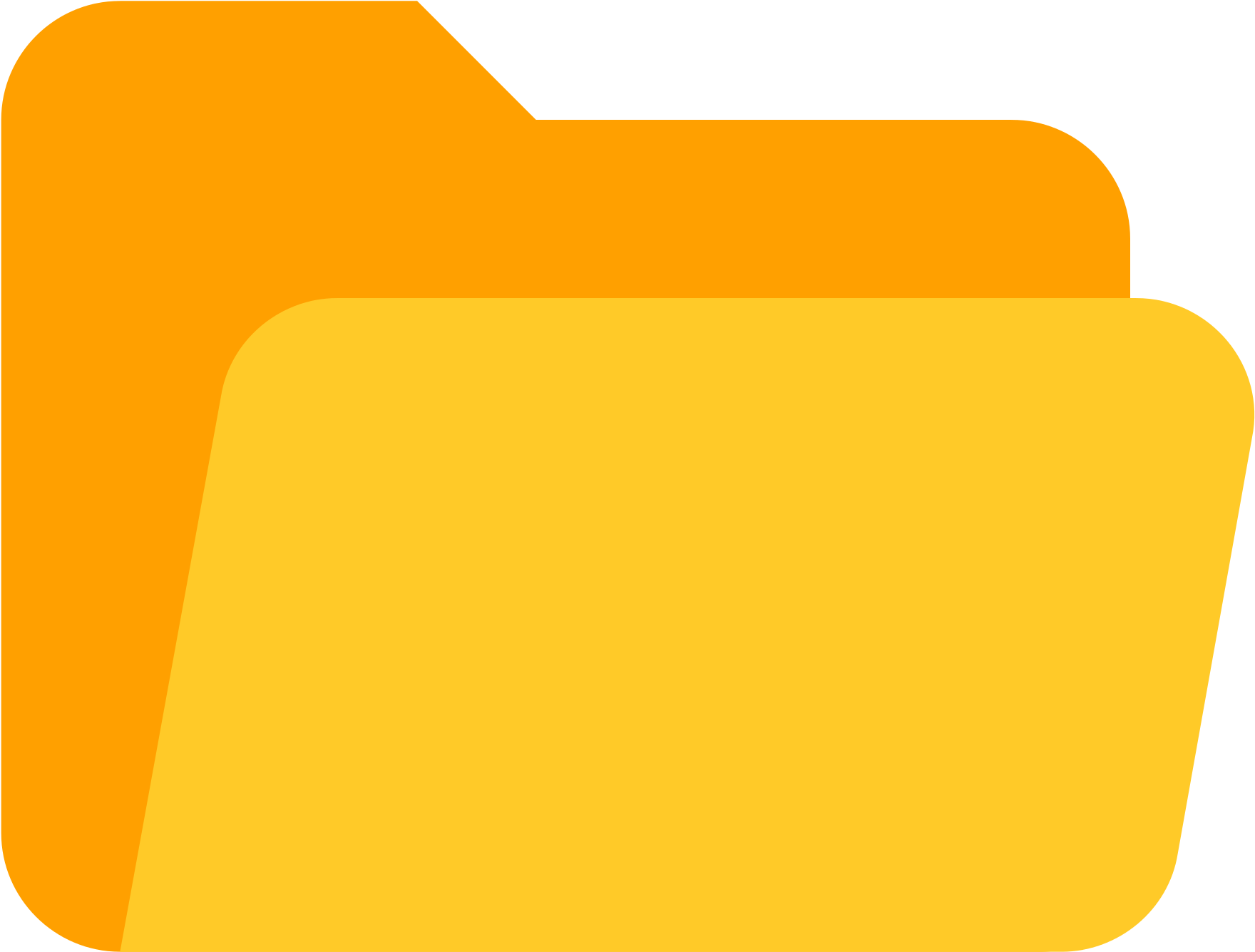 Webduino 教育平台
每塊開發板有自己的儲存空間，可上傳 / 下載 圖片
檔案讀寫：雲端上傳  範例
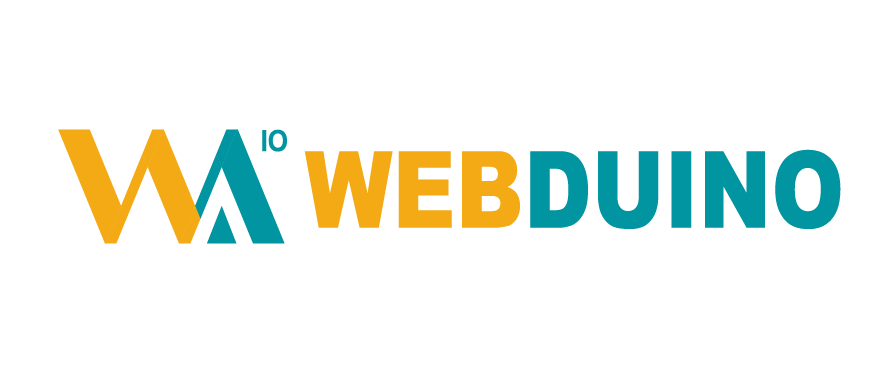 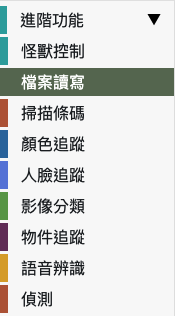 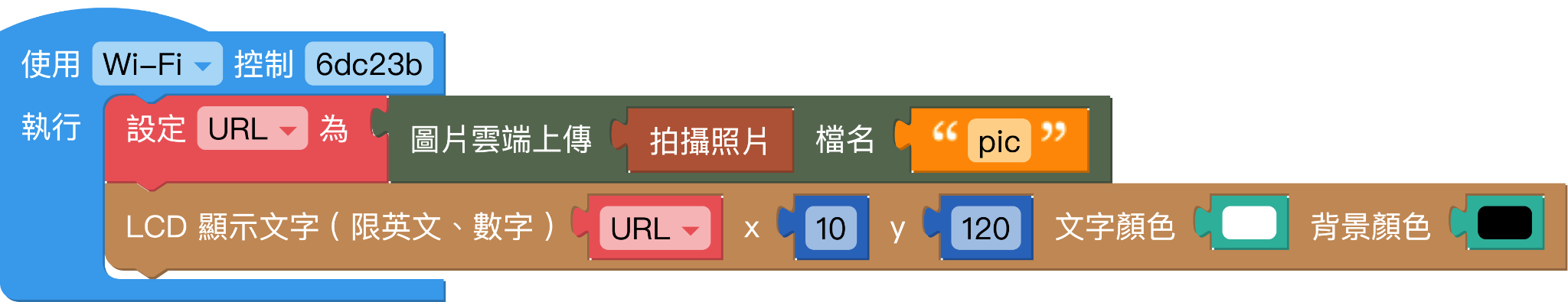 上傳圖片後，可取得URL，該URL可透過廣播積木分享出去
檔案讀寫：雲端下載  範例
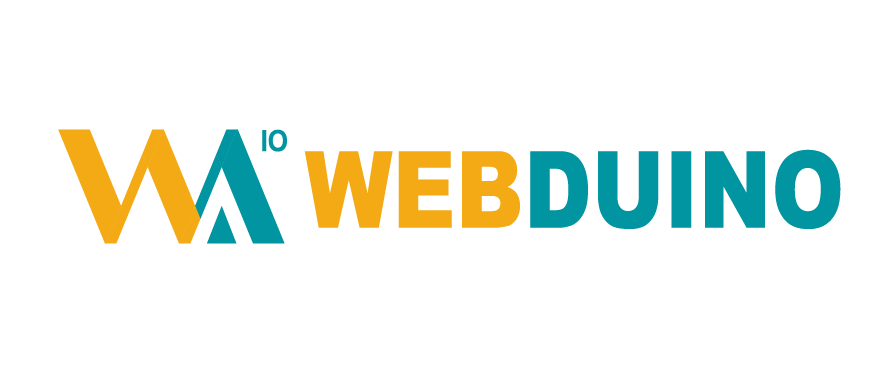 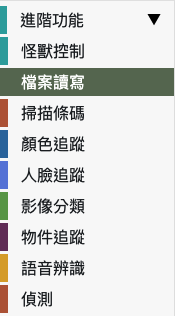 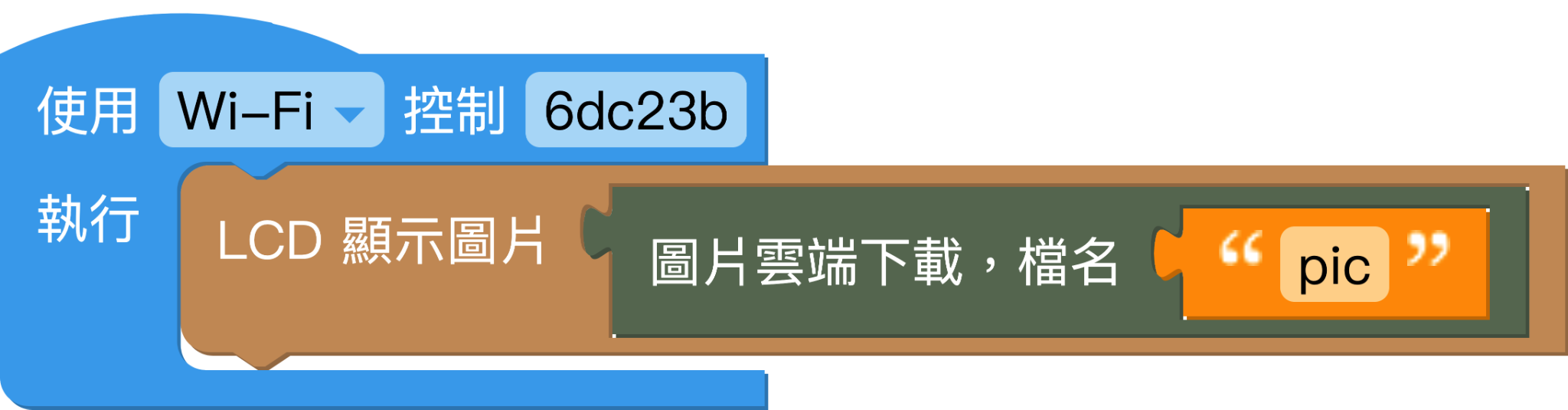 下載圖片後，可存放在開發板的檔案系統
小怪獸報馬仔 - 網頁互動區
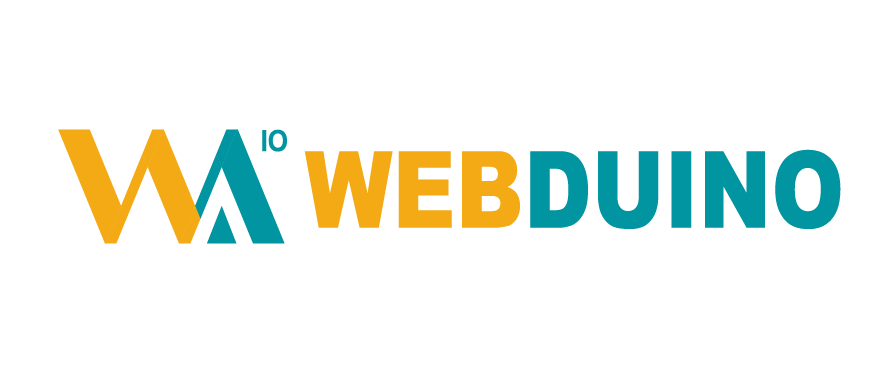 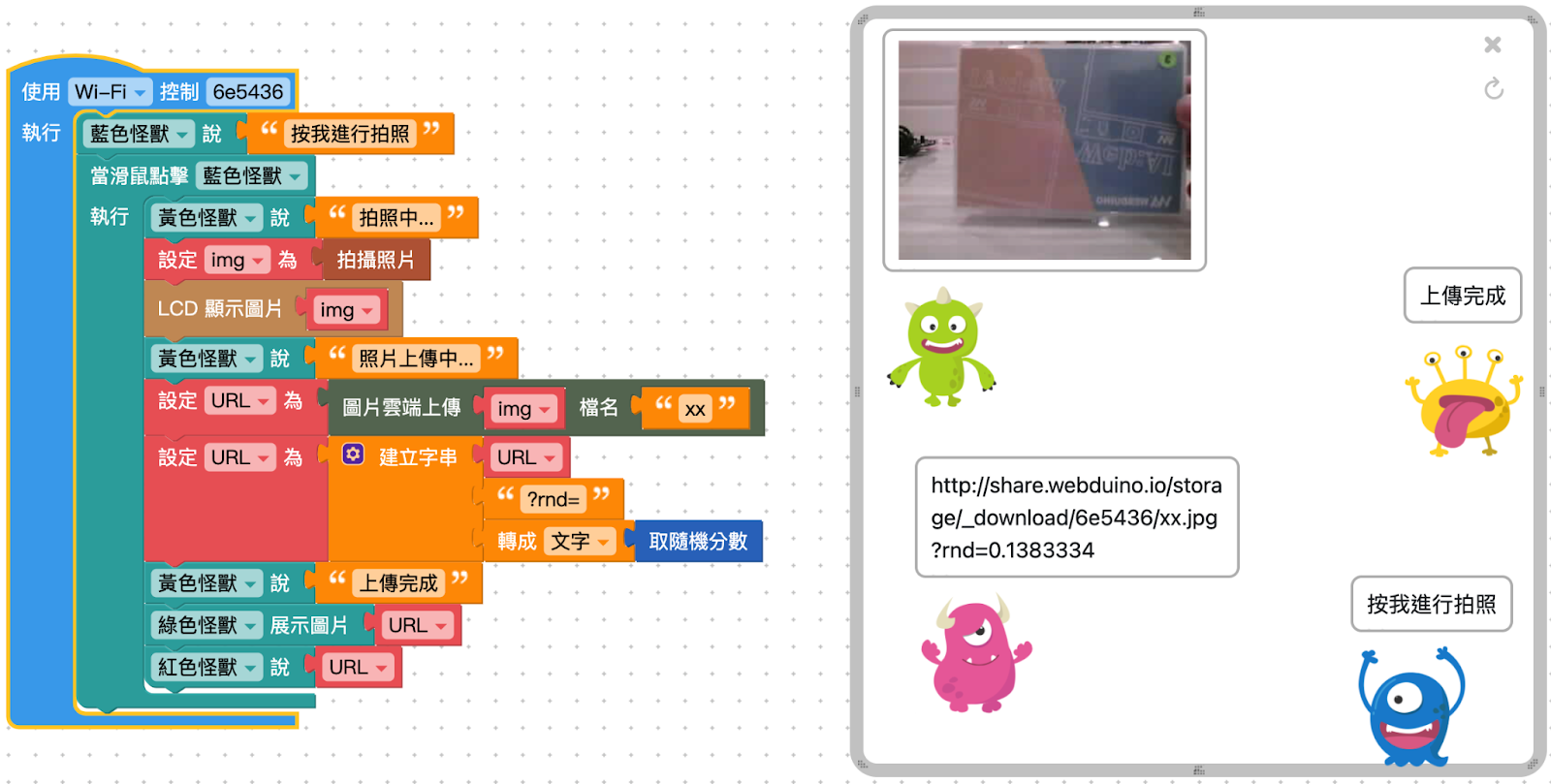 檔案讀寫：下載網路圖片 範例
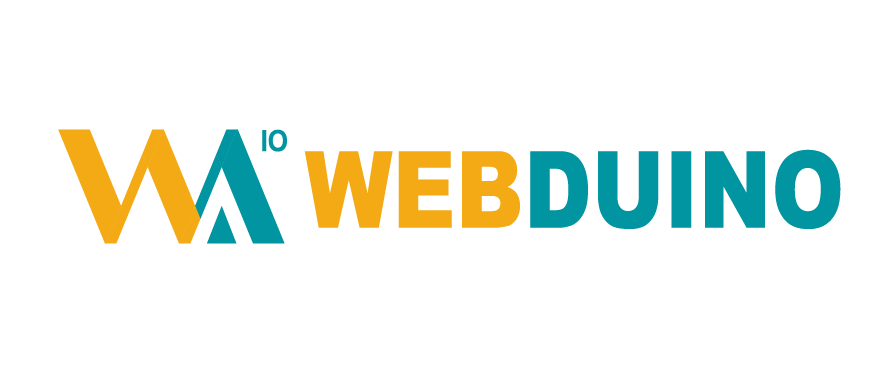 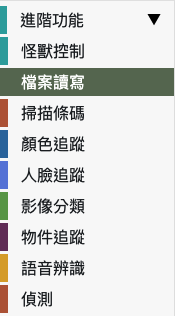 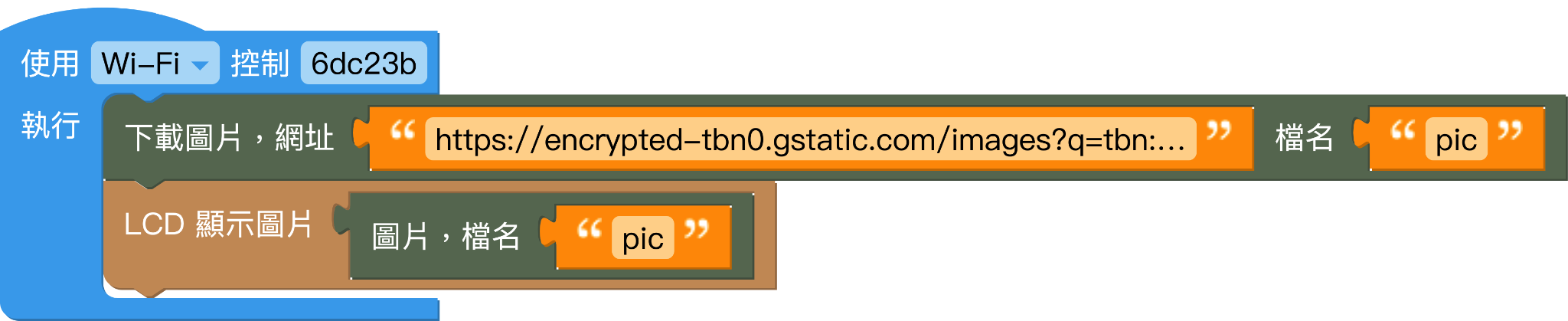 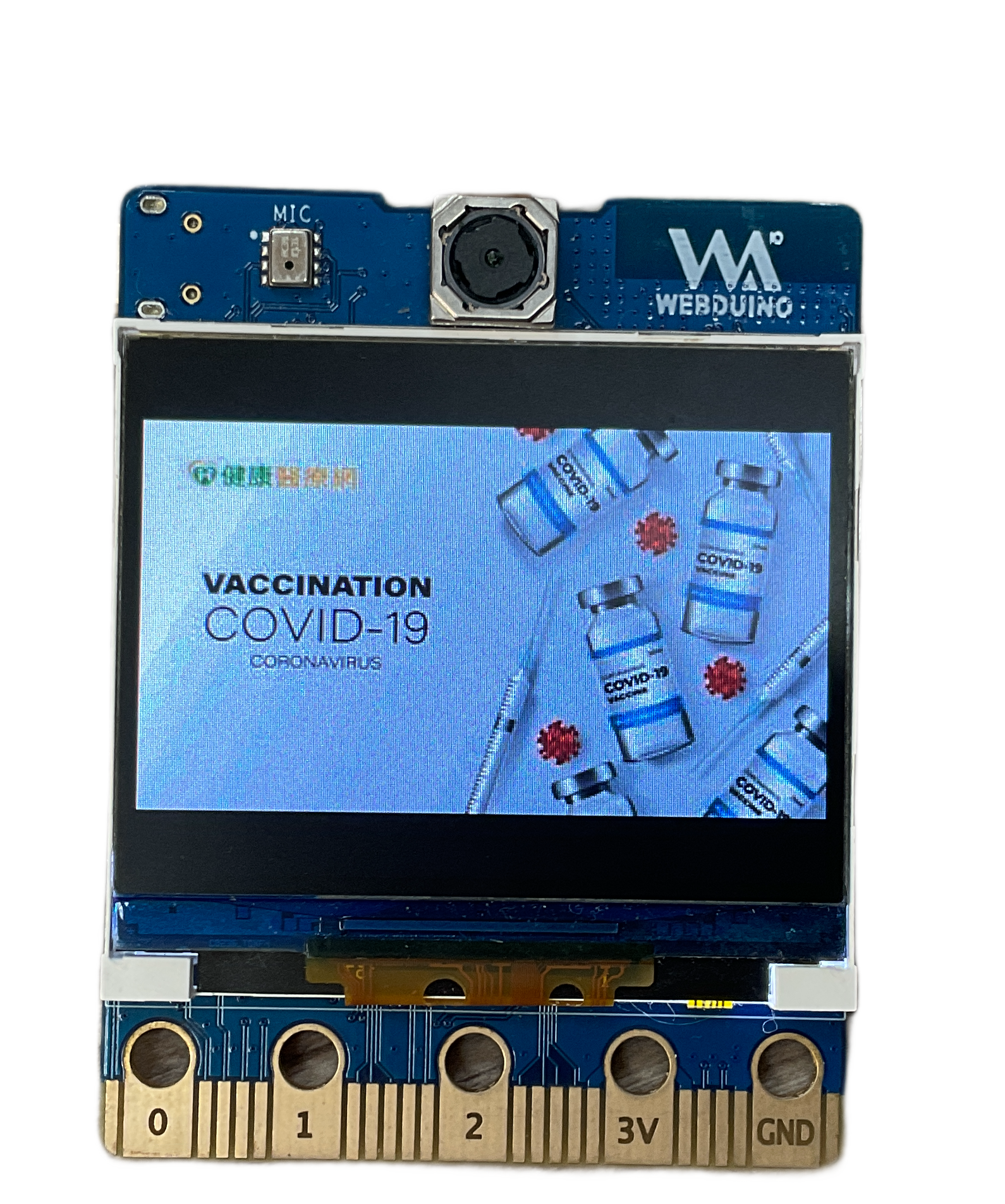 ＰＳ：
如果沒有使用 SD 卡，保存圖片最多三張
照片上傳雲端則沒有數量限制
8
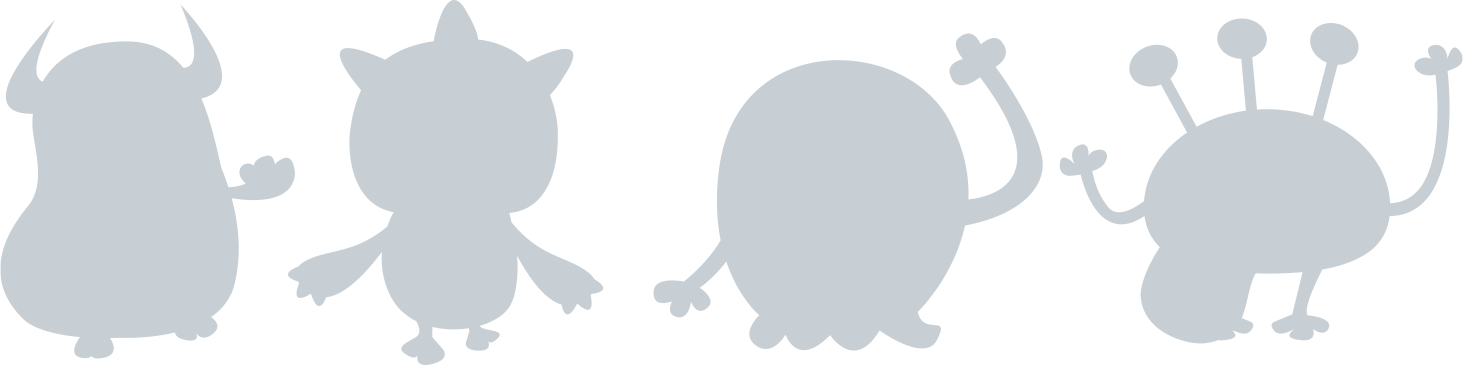 Web:AI + 萬用遙控器
廣播積木
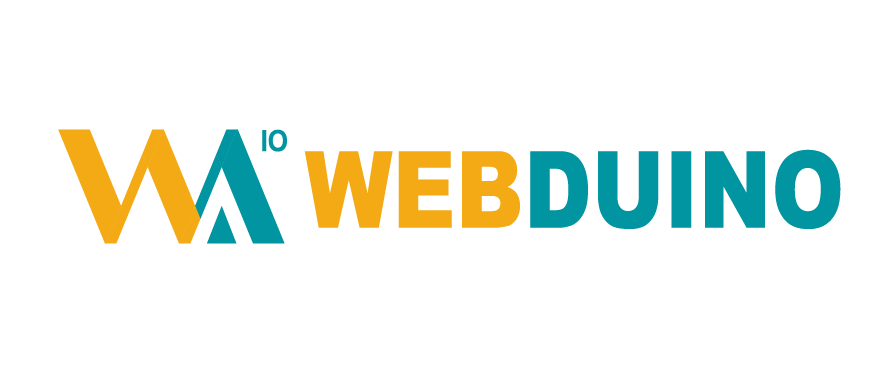 https://ai-blockly.webduino.io?hashid=vdrx0P4z4p
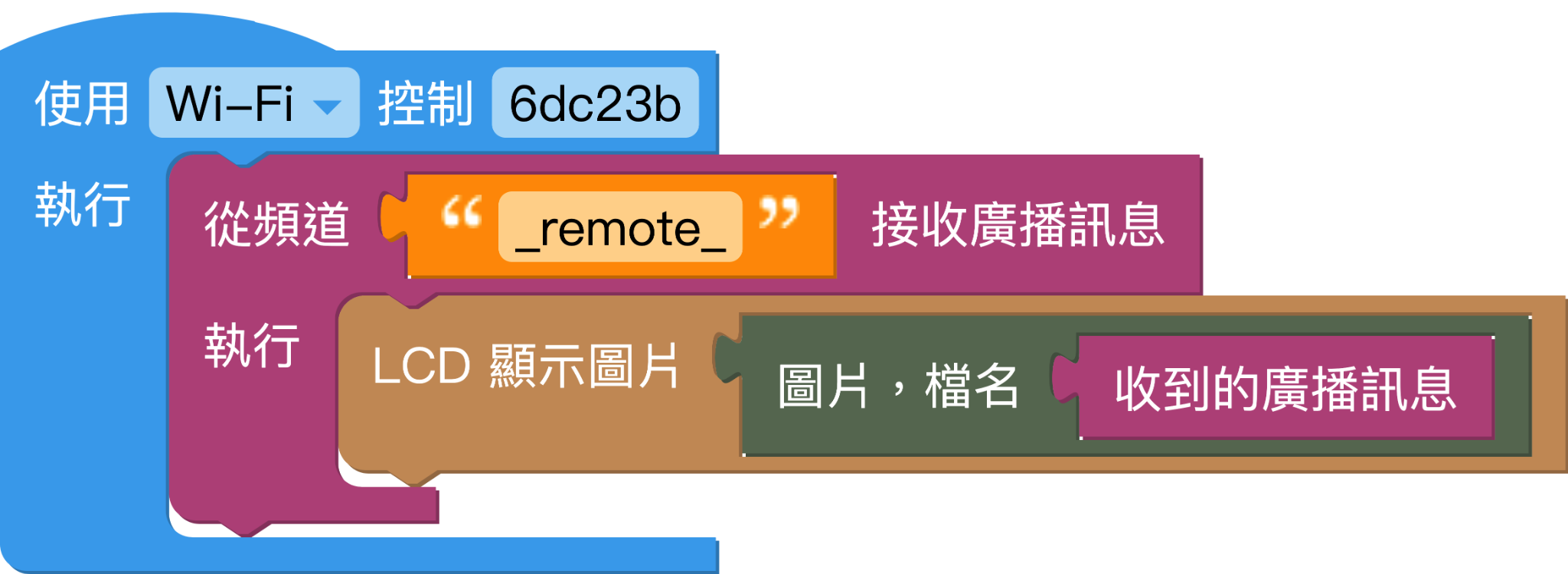 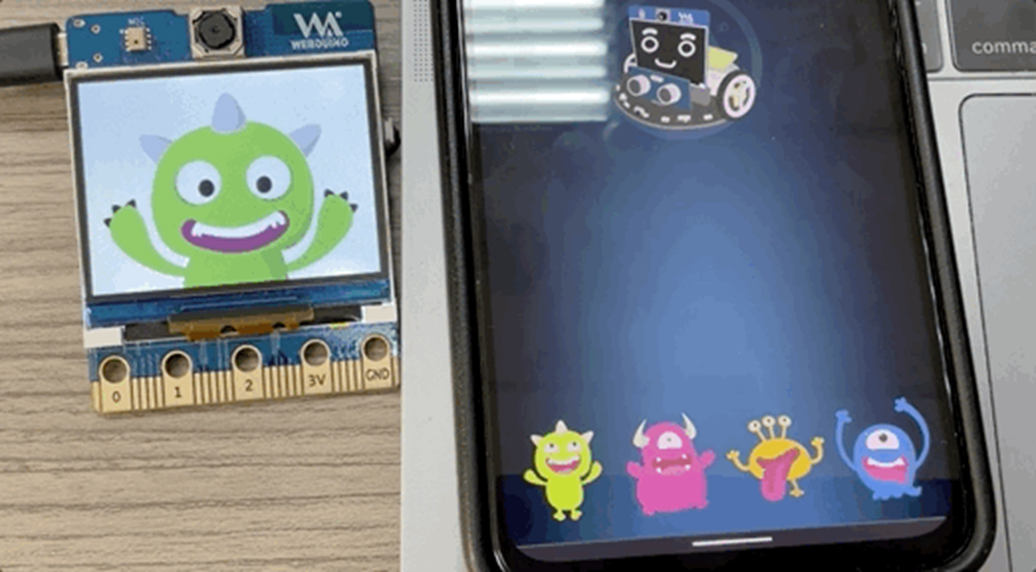 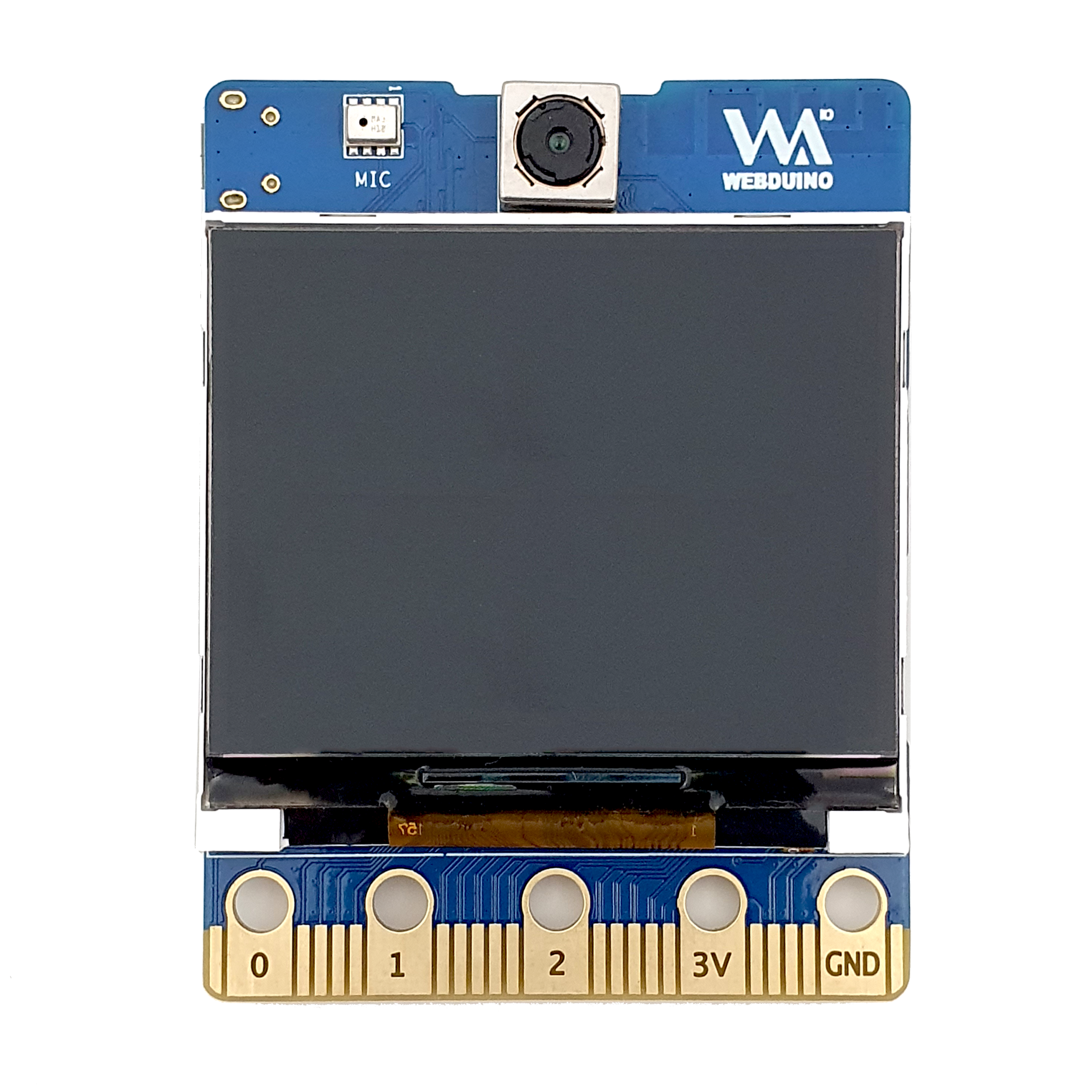 萬用遙控器
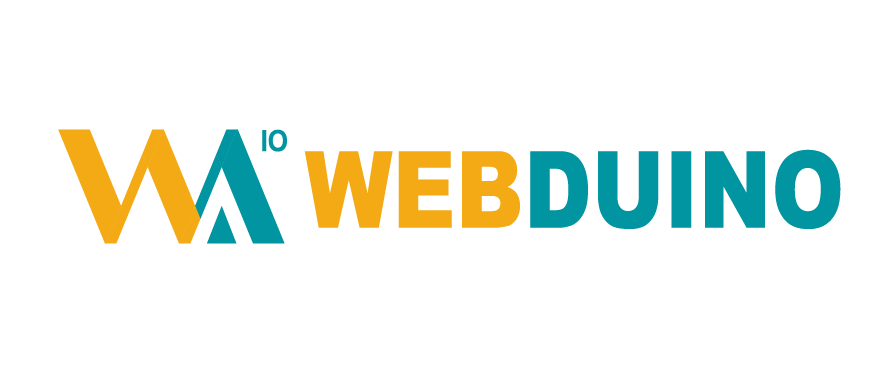 https://webduinoio.github.io/webduino-remote/#-NCQGpD7jlSlxlk51Baq
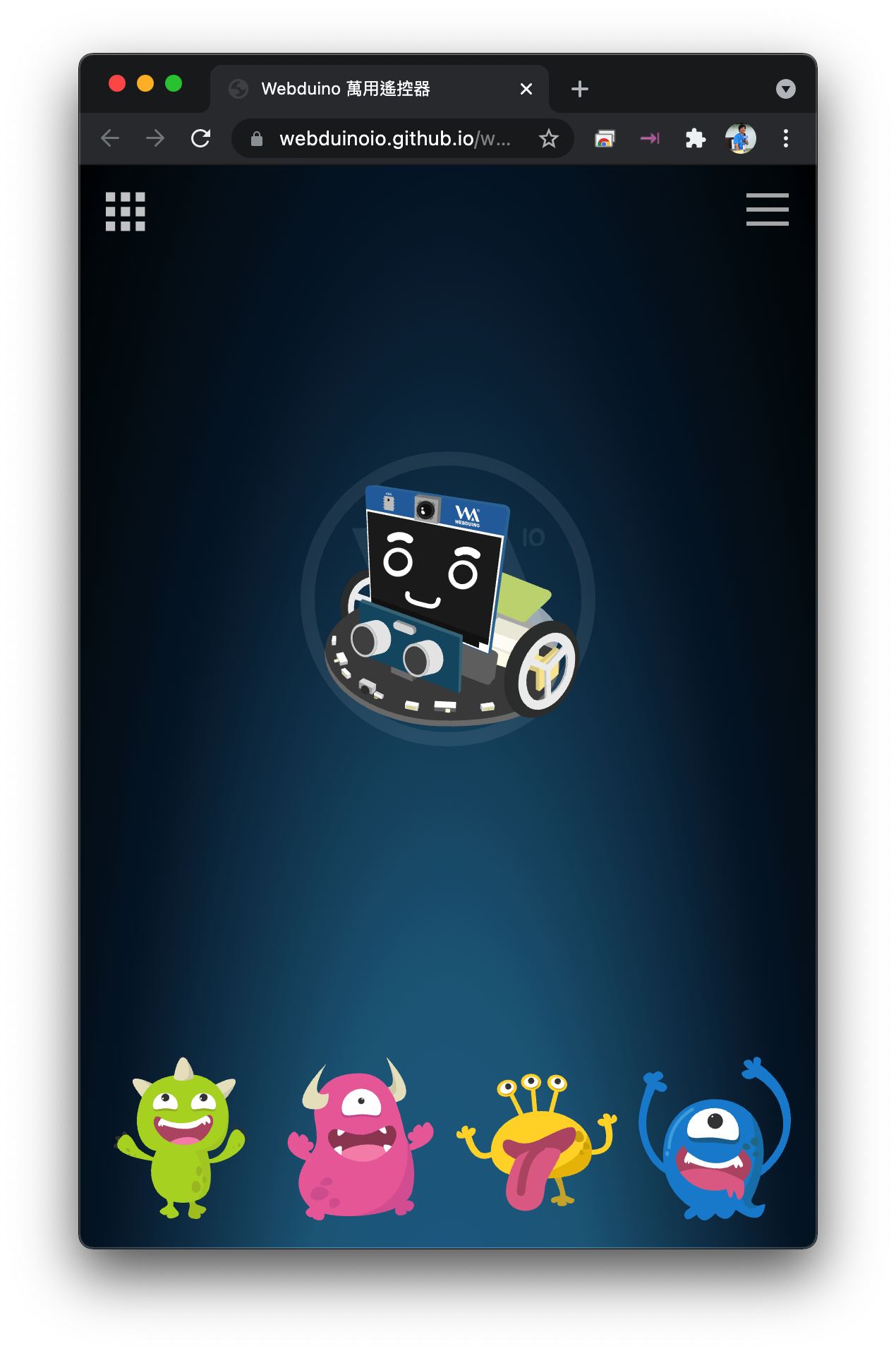 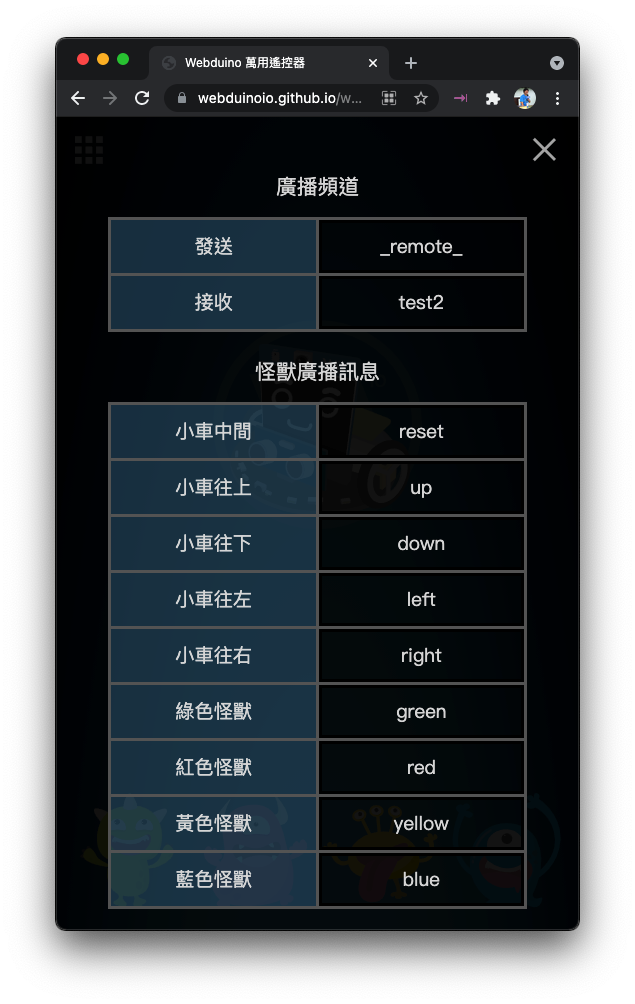 更改訊息發送頻道
確認發送按鈕名稱
萬用遙控器 + Web:AI + Mooncar
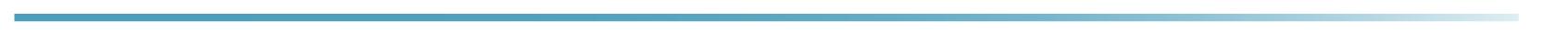 WebAI程式積木連結
https://ai-blockly.webduino.io?hashid=vYr6NEOk86
遙控 Mooncar
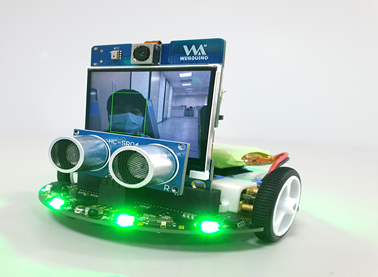 https://webduinoio.github.io/webduino-remote/#-NCQI0z6bw8O77Rh_cRd
Mooncar小怪獸追蹤
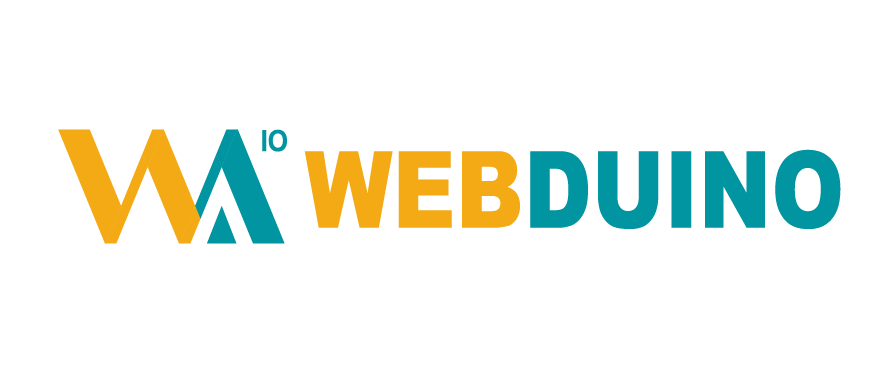 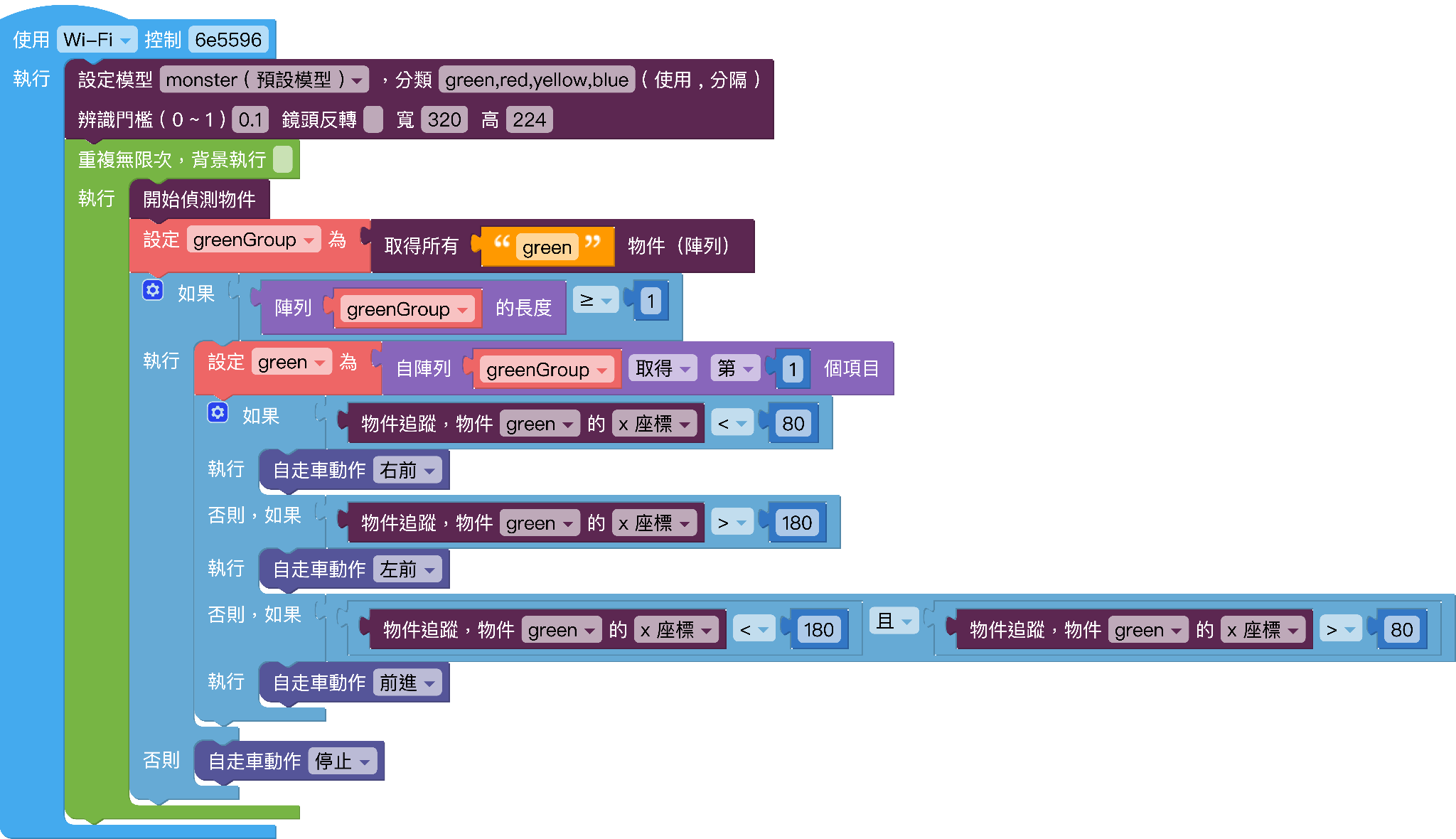 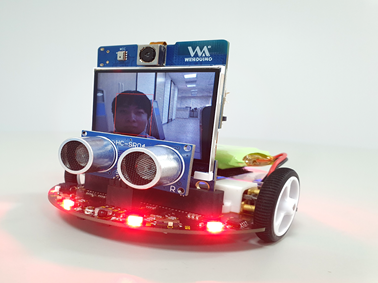 https://ai-blockly.webduino.io?hashid=bOdPnwmq9r
9
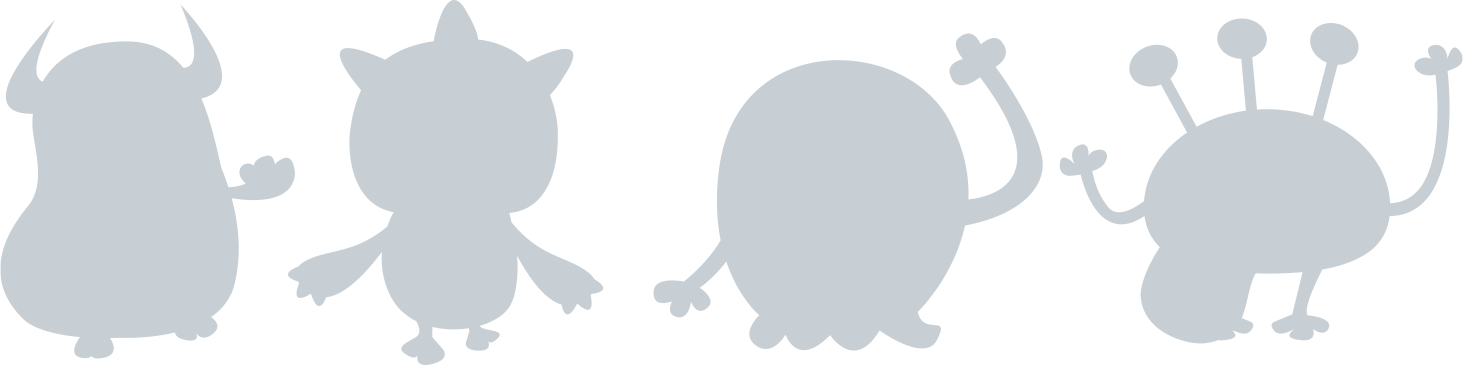 Web:AI + 試算表
擴充功能 - Google 試算表
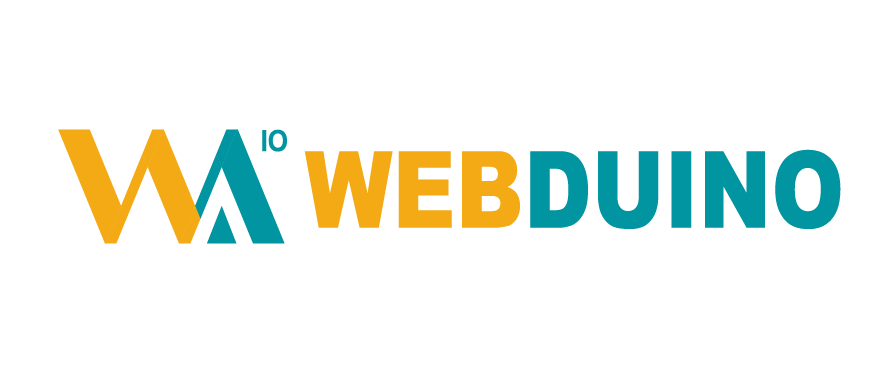 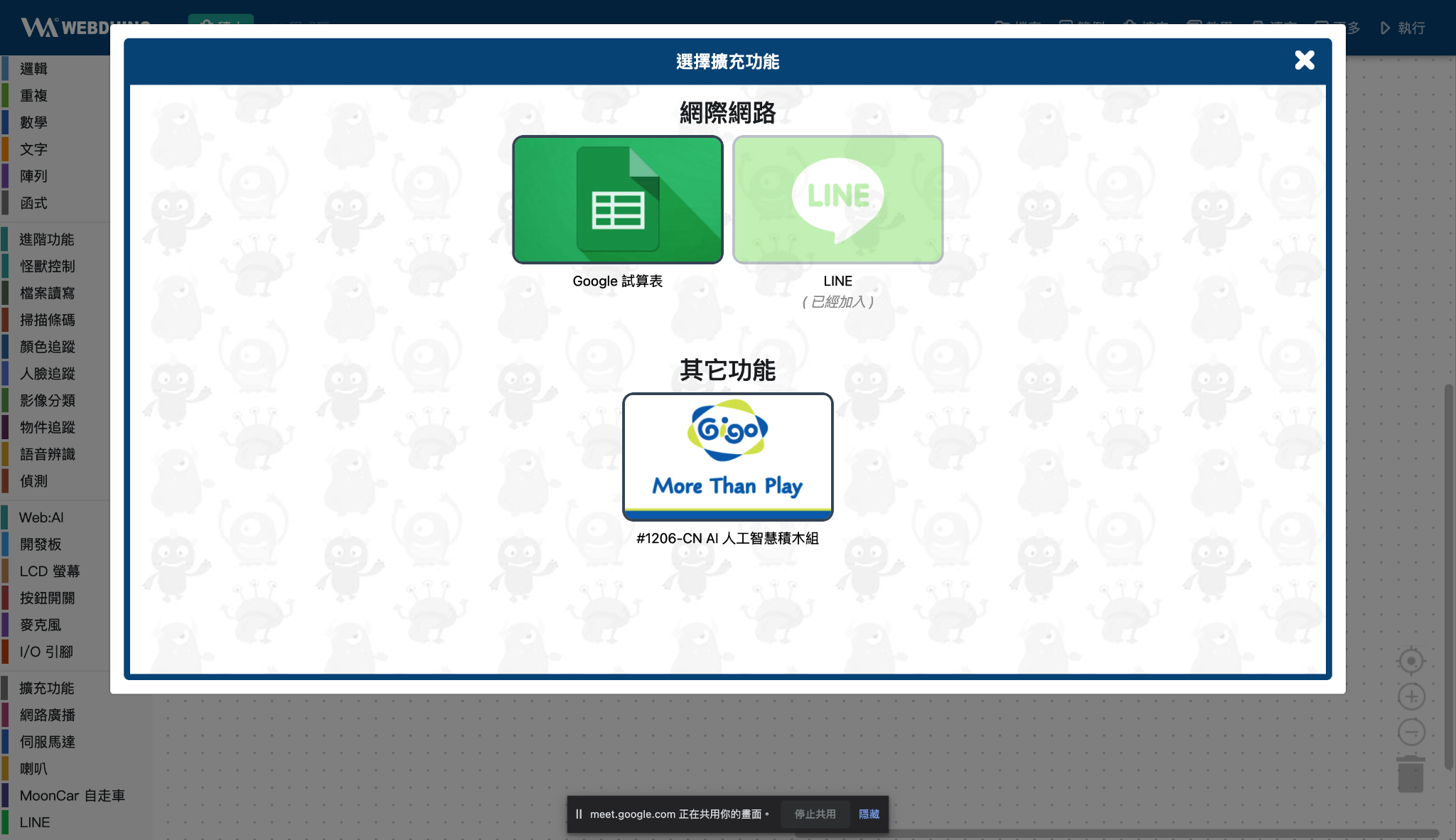 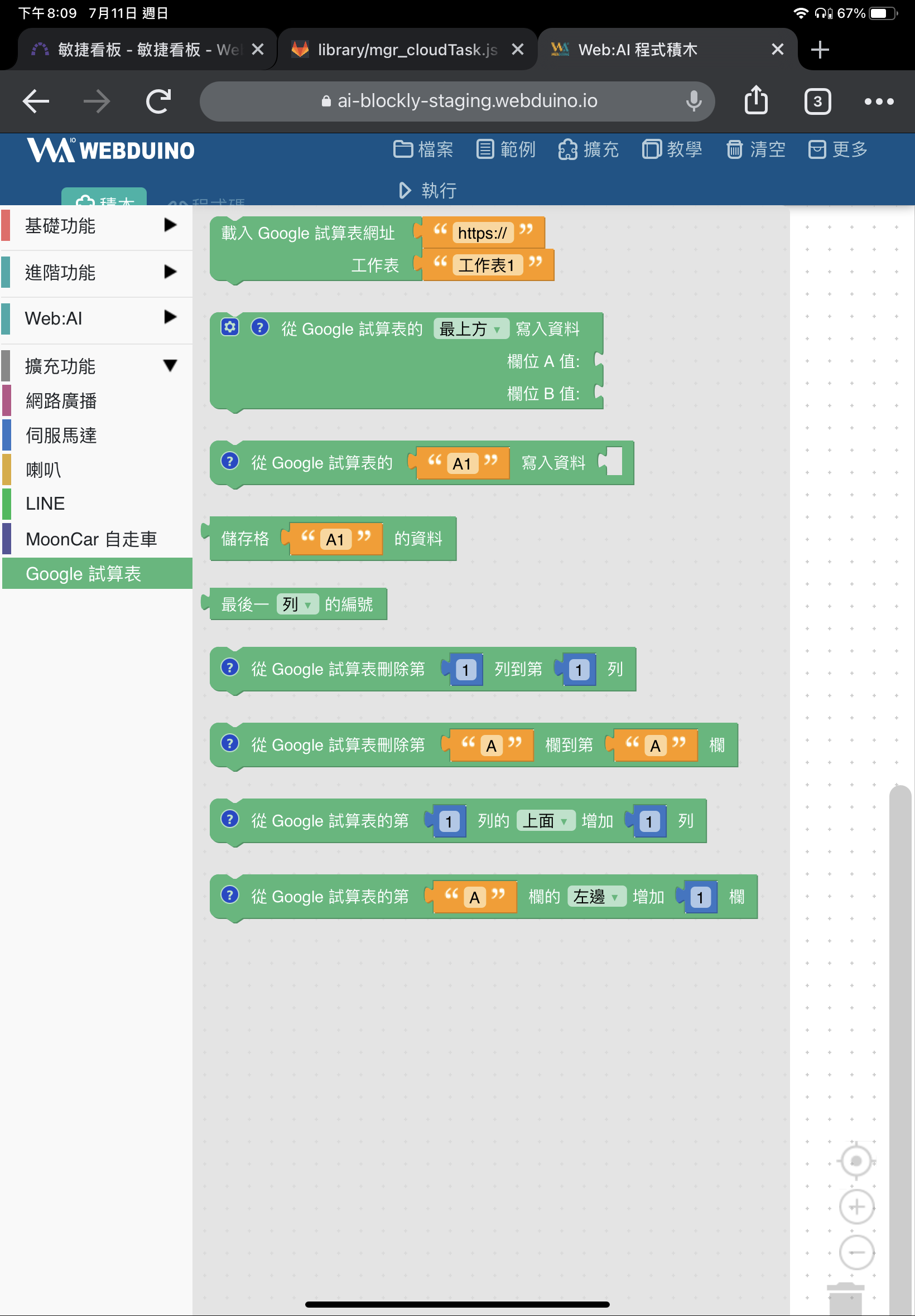 小怪獸偵測 - 上傳Google試算表
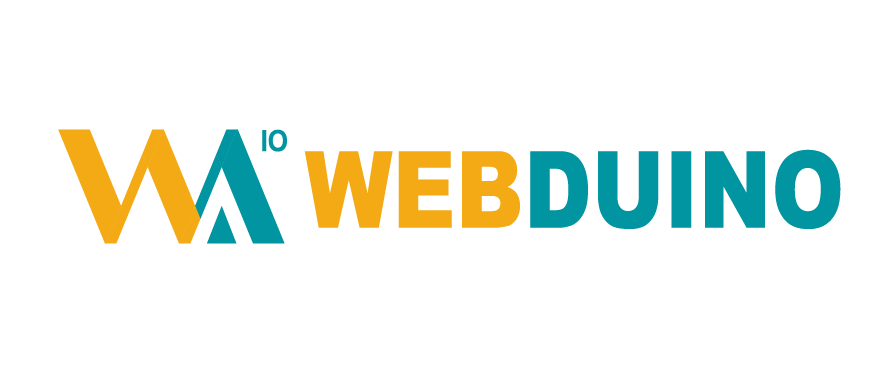 https://ai-blockly.webduino.io?hashid=gNMr6pzZjX
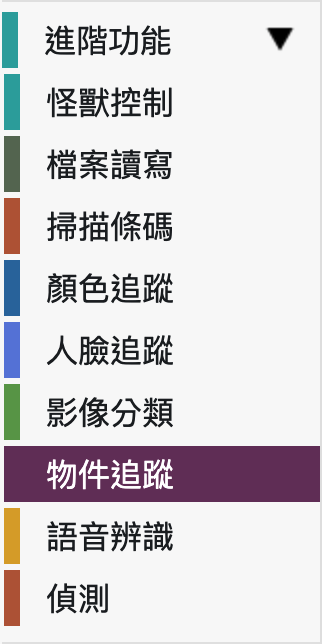 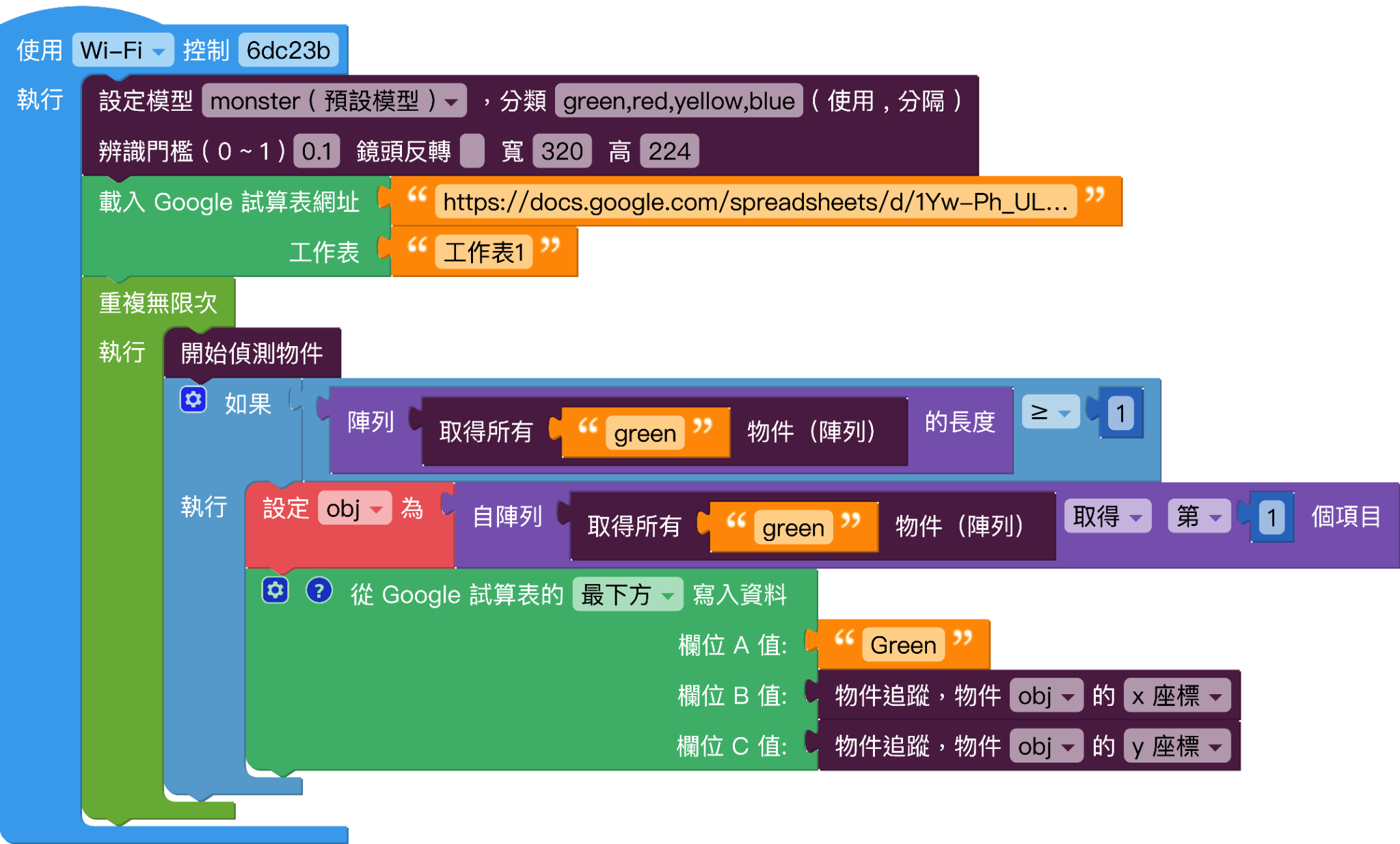 擴充功能 - Line
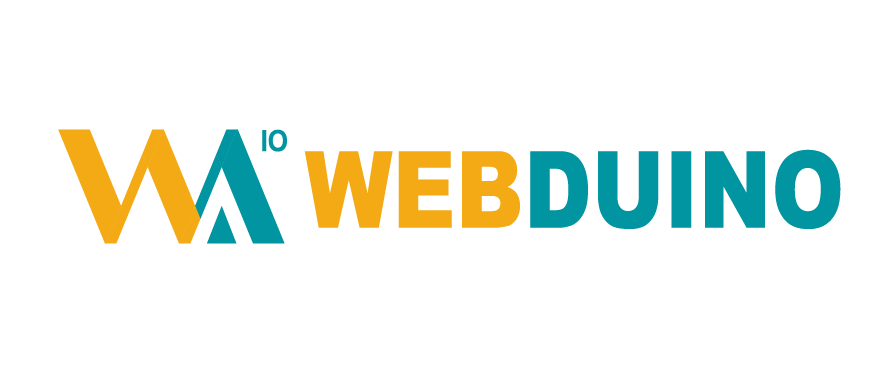 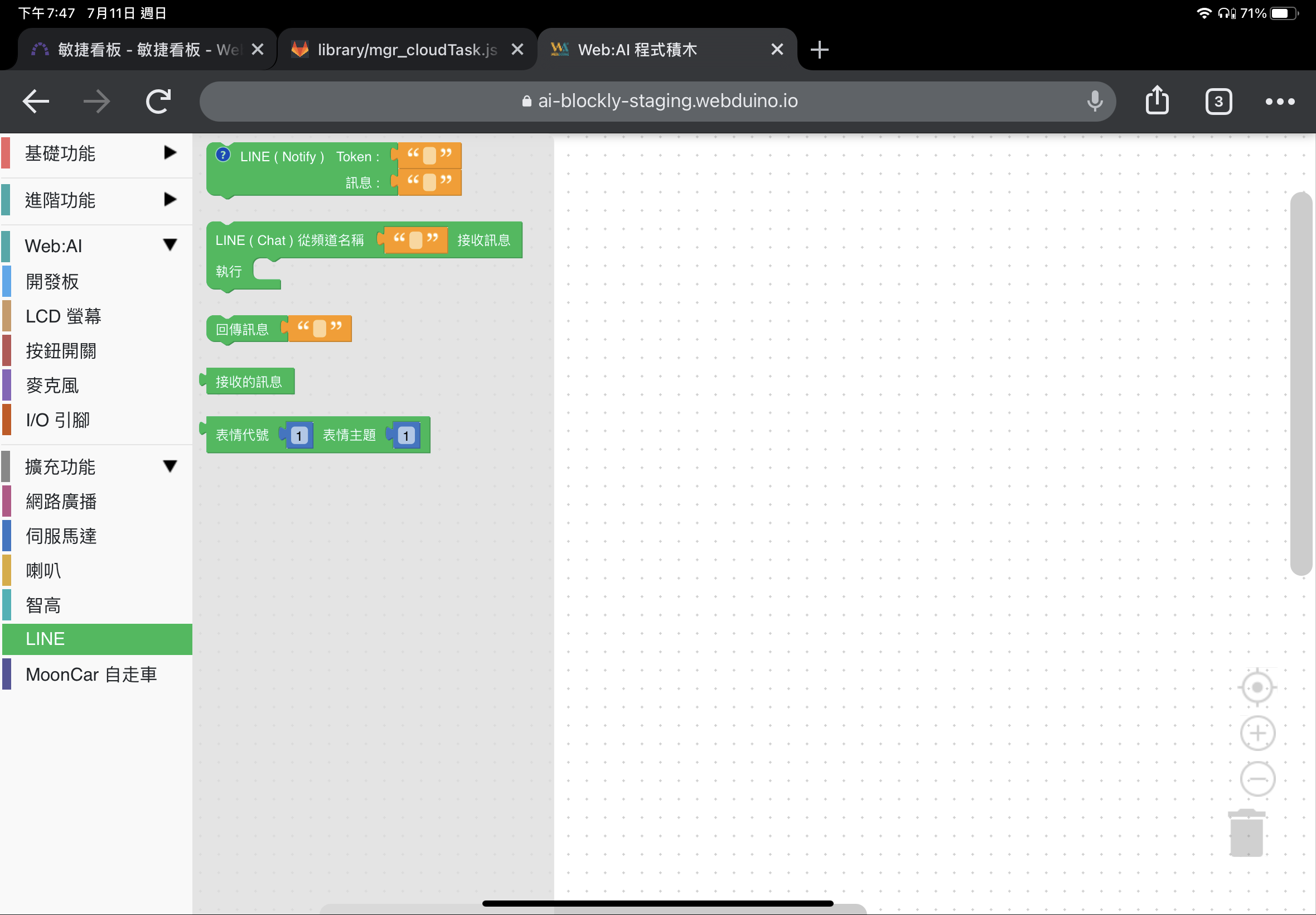 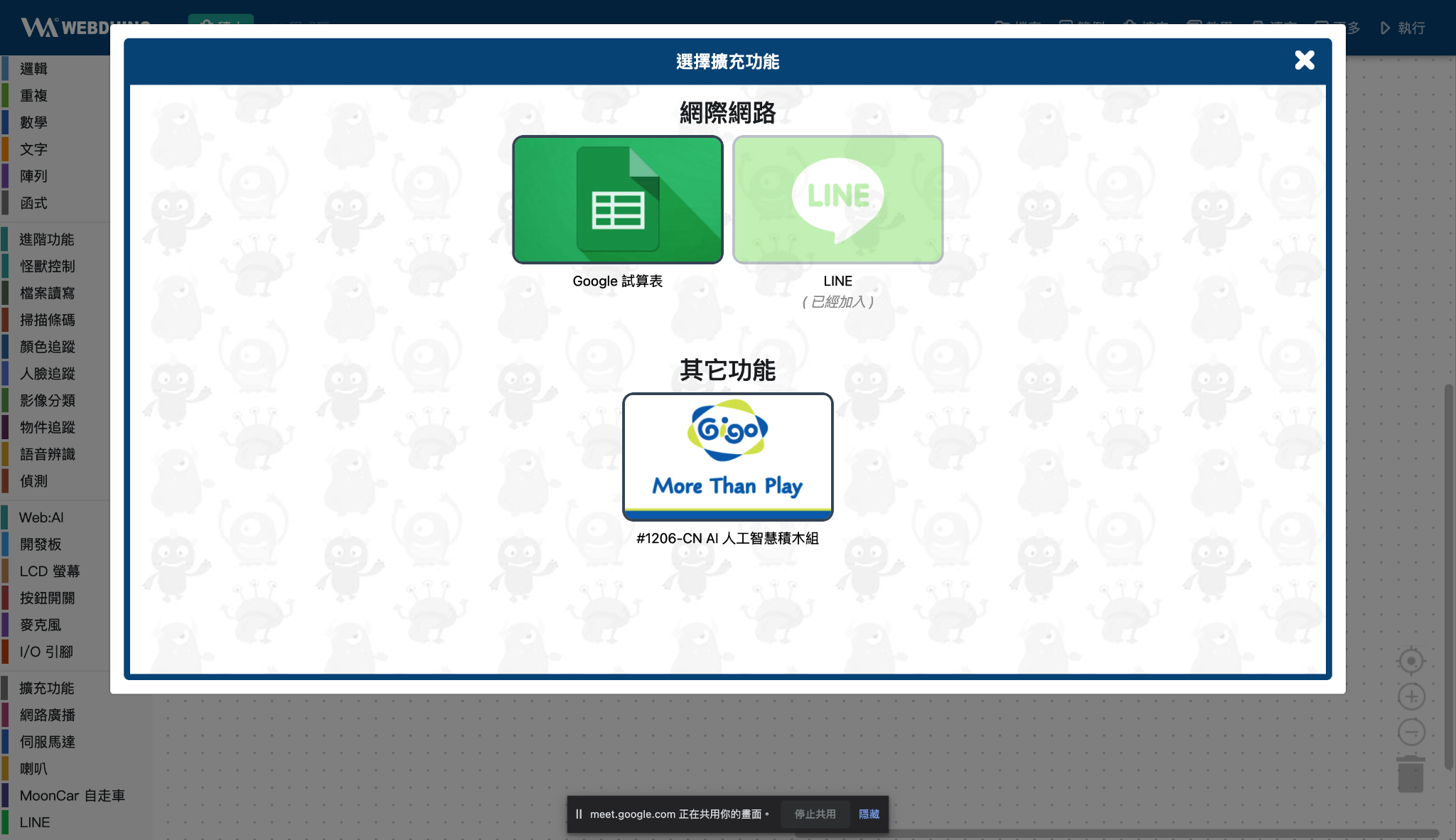 擴充功能 - Line
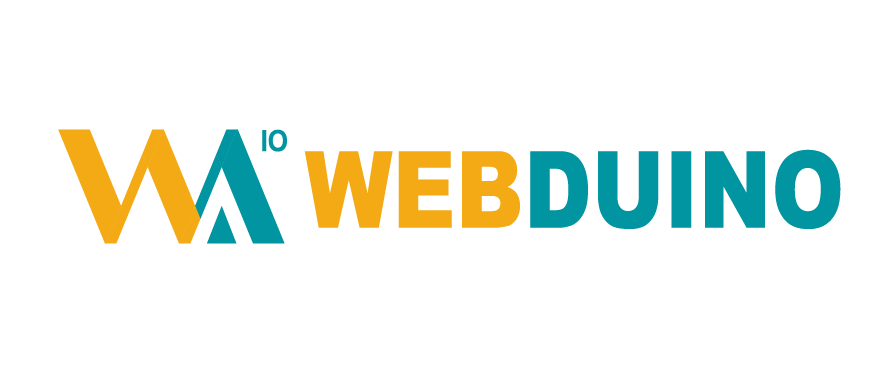 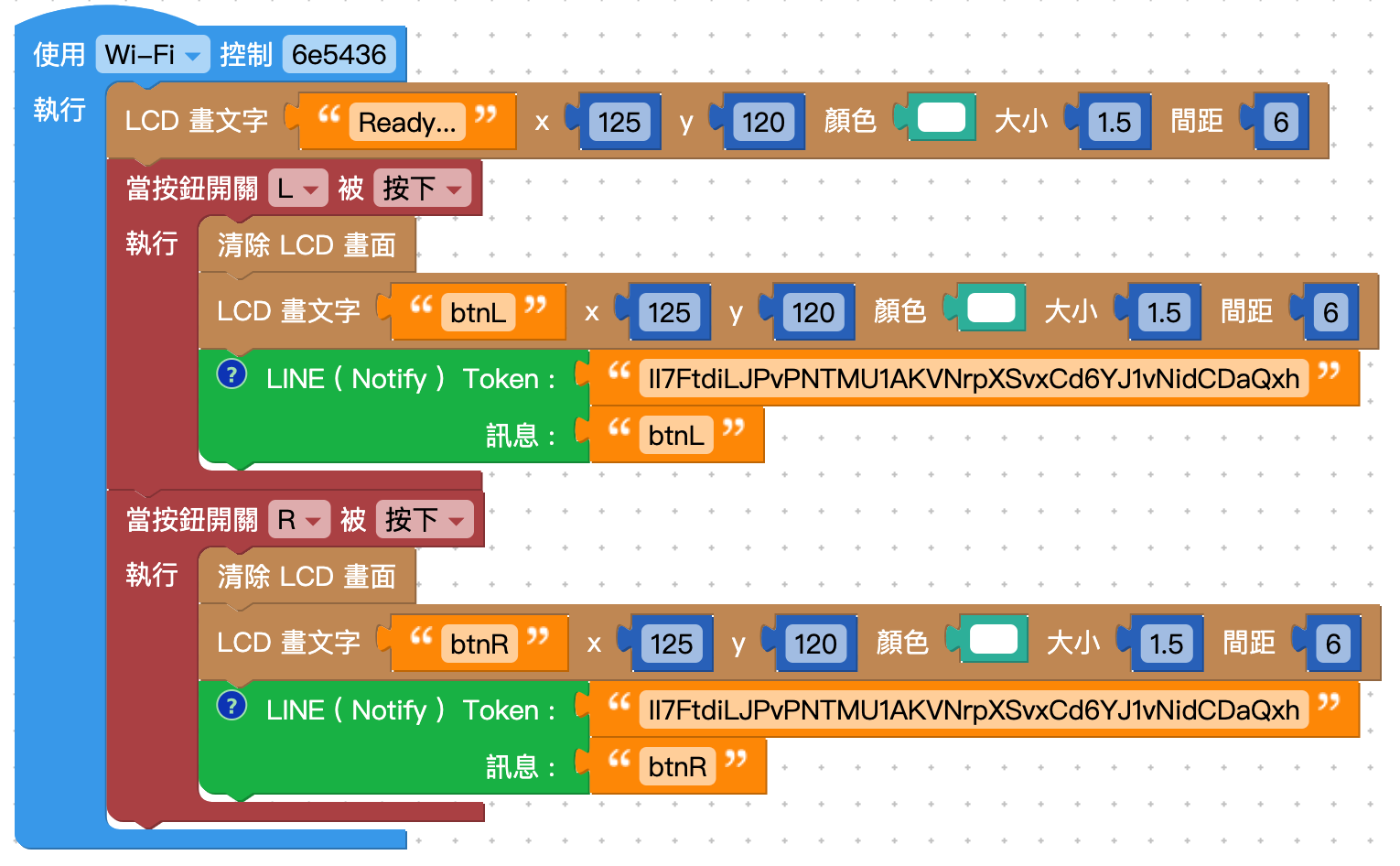 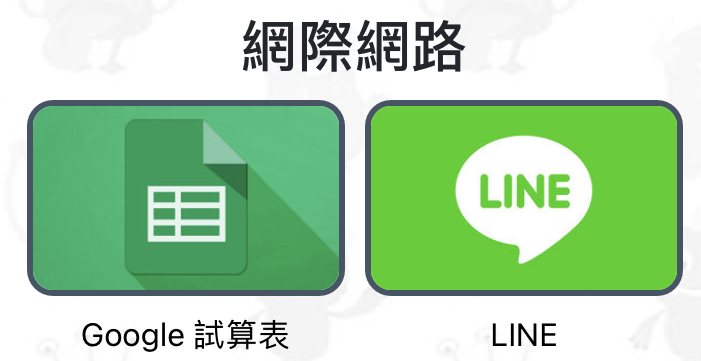 教學文
範例積木
保全監控 - 看到人臉就 Line 通知
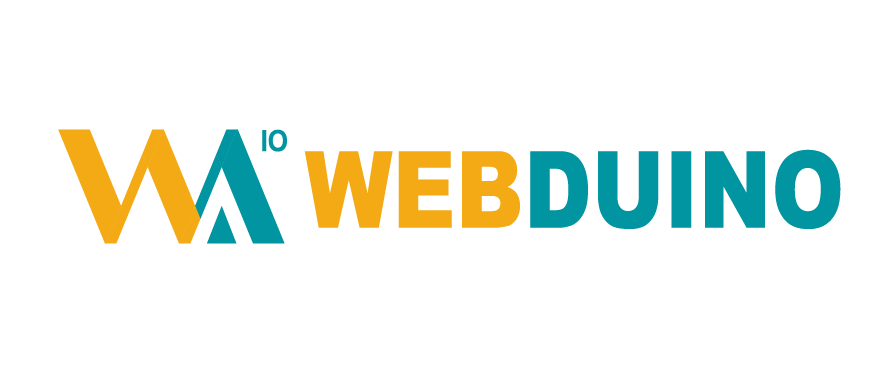 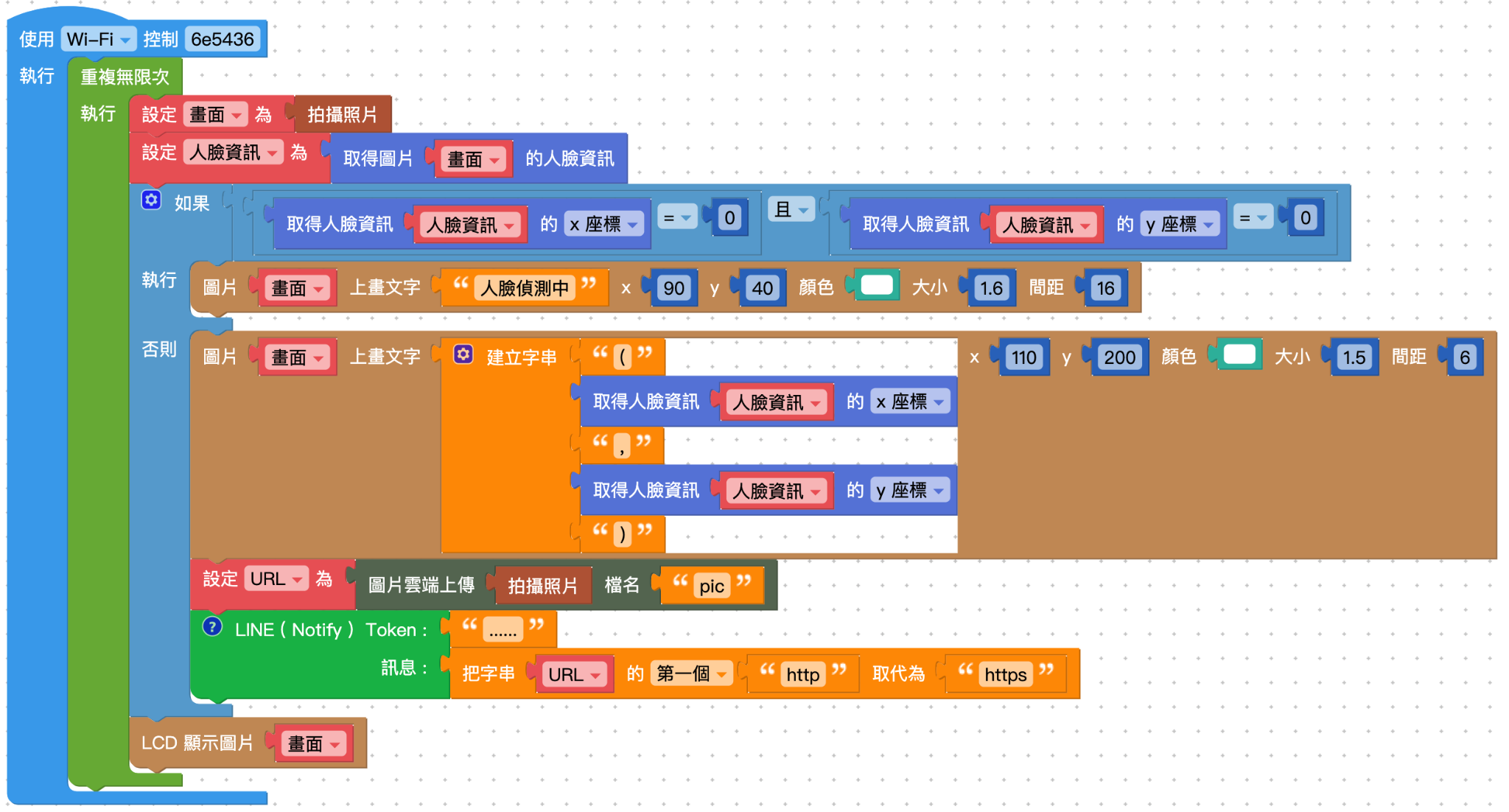 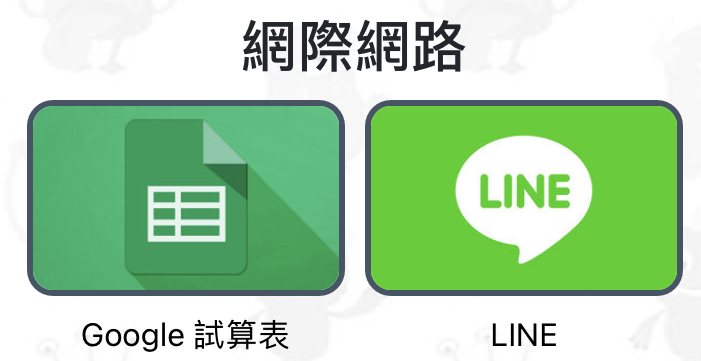 範例積木
Line Chat
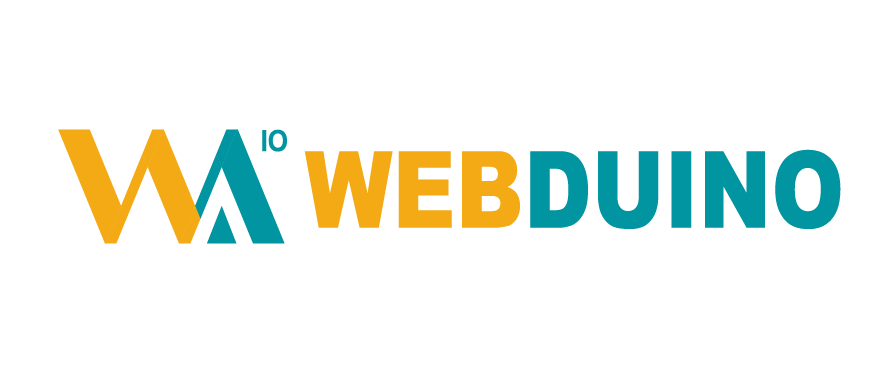 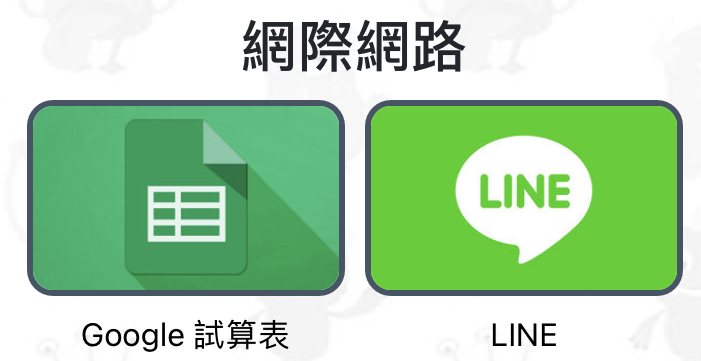 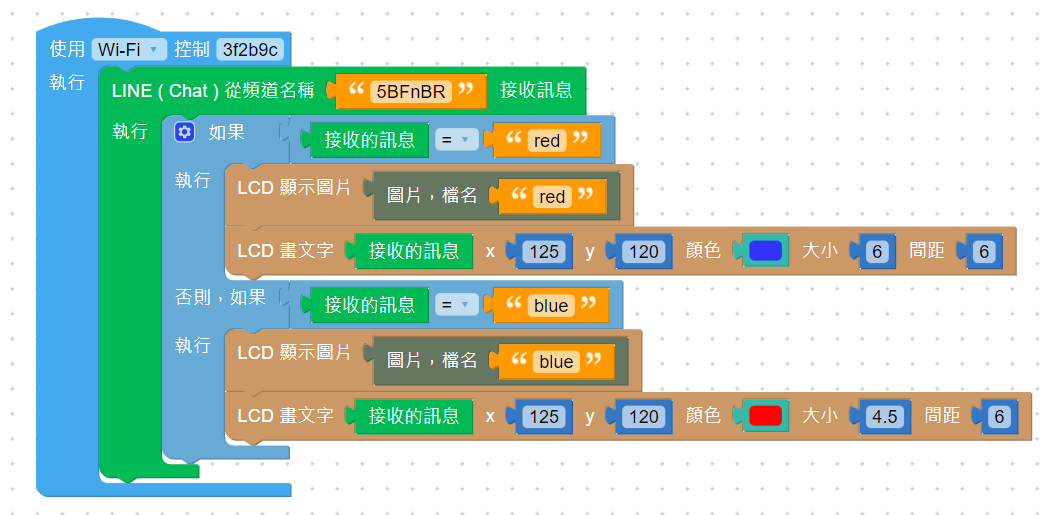 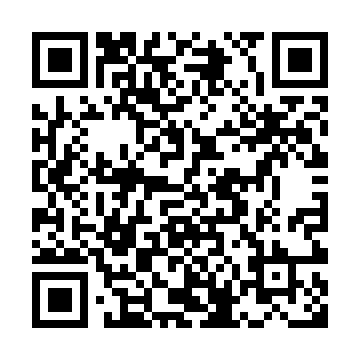 https://ai-blockly.webduino.io?hashid=bw7mkaW5qK
10
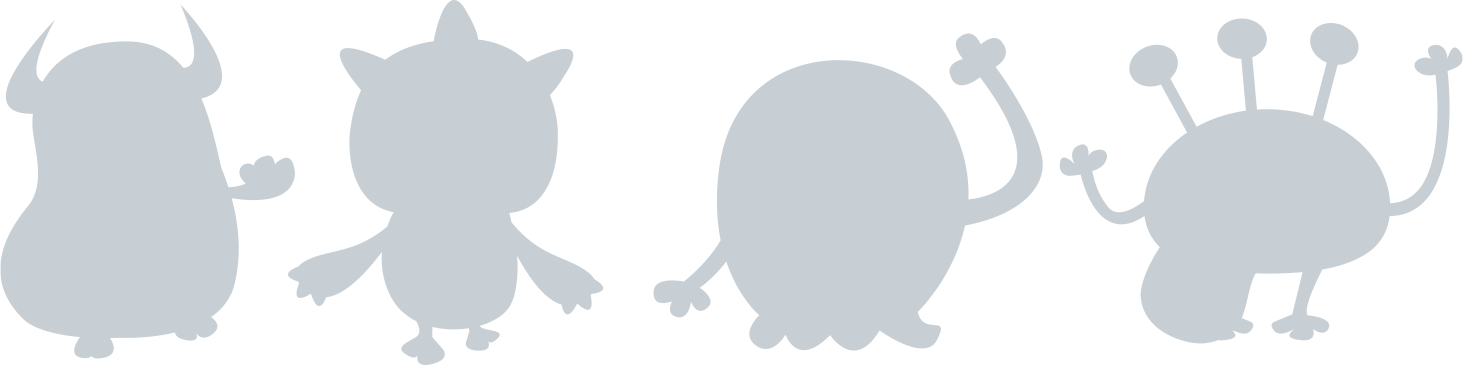 Google 
Teachable Machine
何為 Teachable Machine？
Google Teachable Machine 是一個網頁工具，讓使用者在不需要專業知識和撰寫程式碼的情況下，能簡單地為網站和應用程式訓練機器學習模型。Teachable Machine 目前有影像辨識、聲音辨識、姿勢辨識等模型供使用。
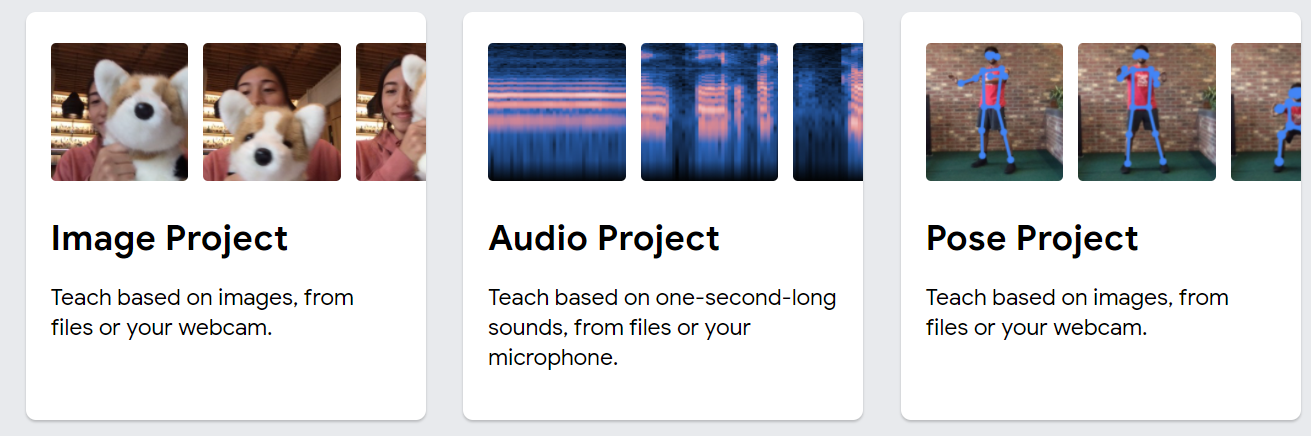 流程
網址 : https://teachablemachine.withgoogle.com/train
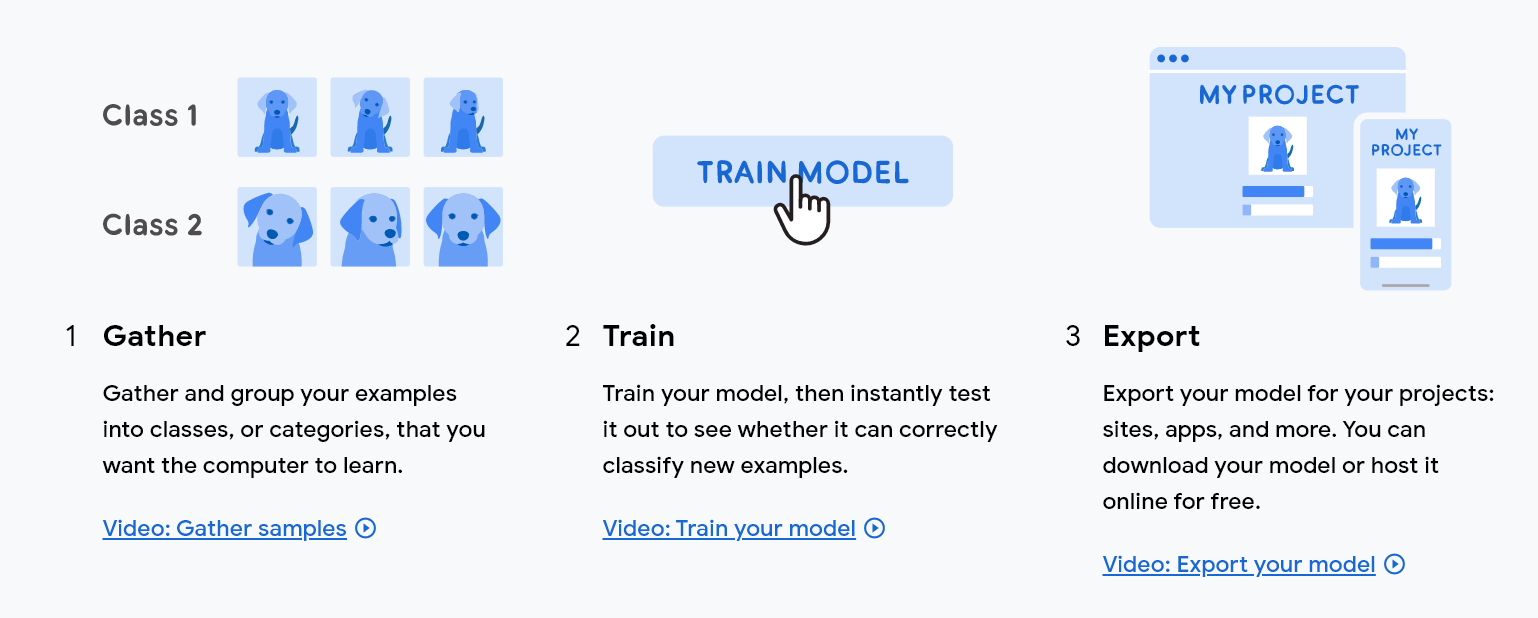 1.收集樣本
2.訓練模型
3.匯出模型
選擇 Image Project
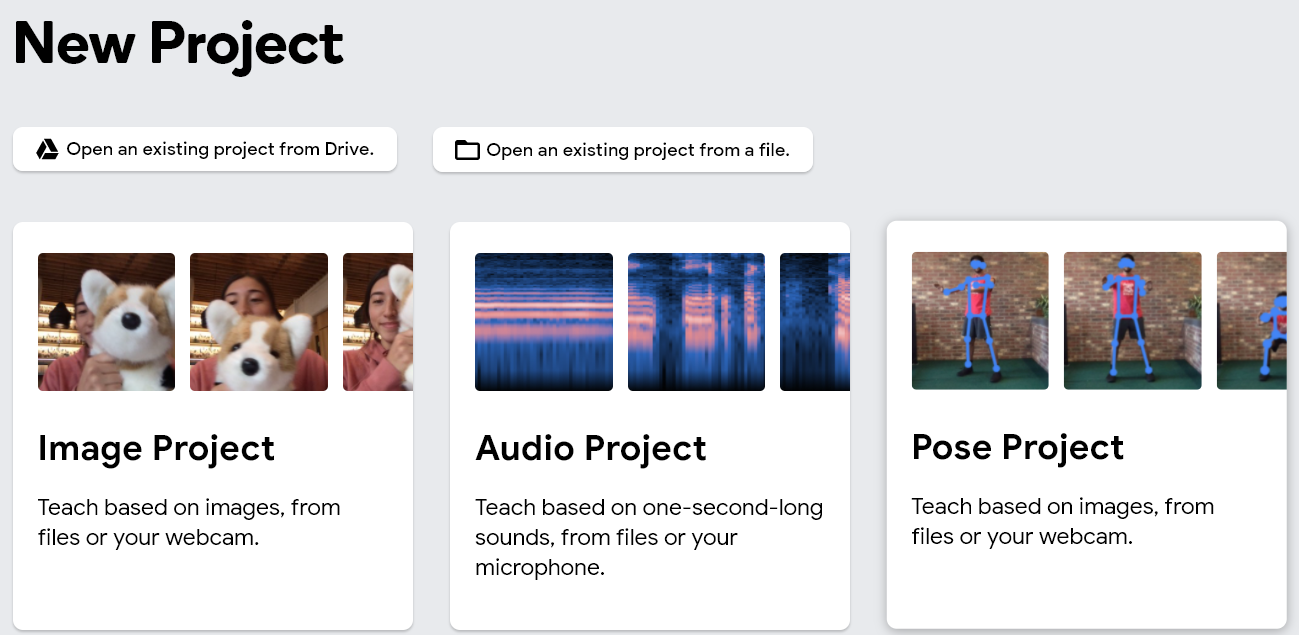 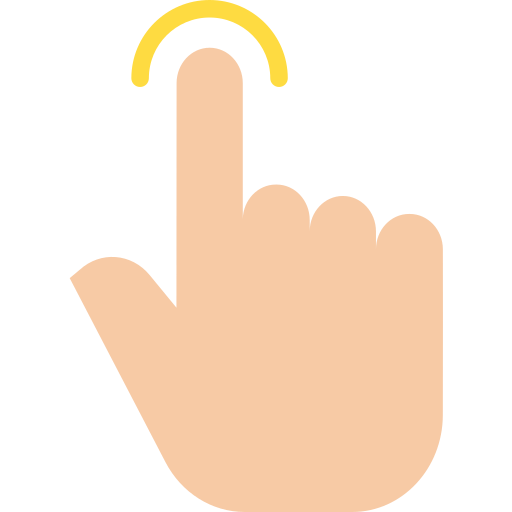 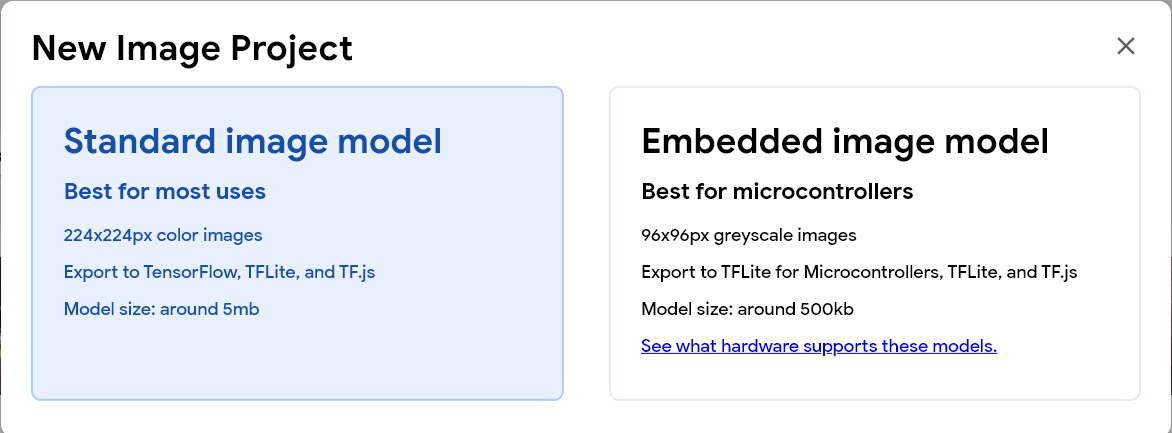 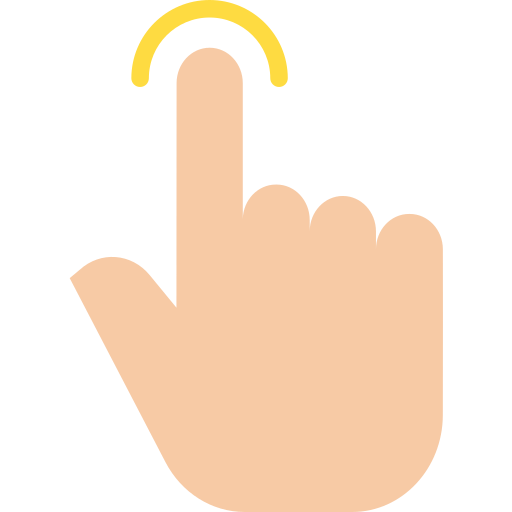 收集 > 訓練 > 匯出 >下載 > 4.轉換kmodel
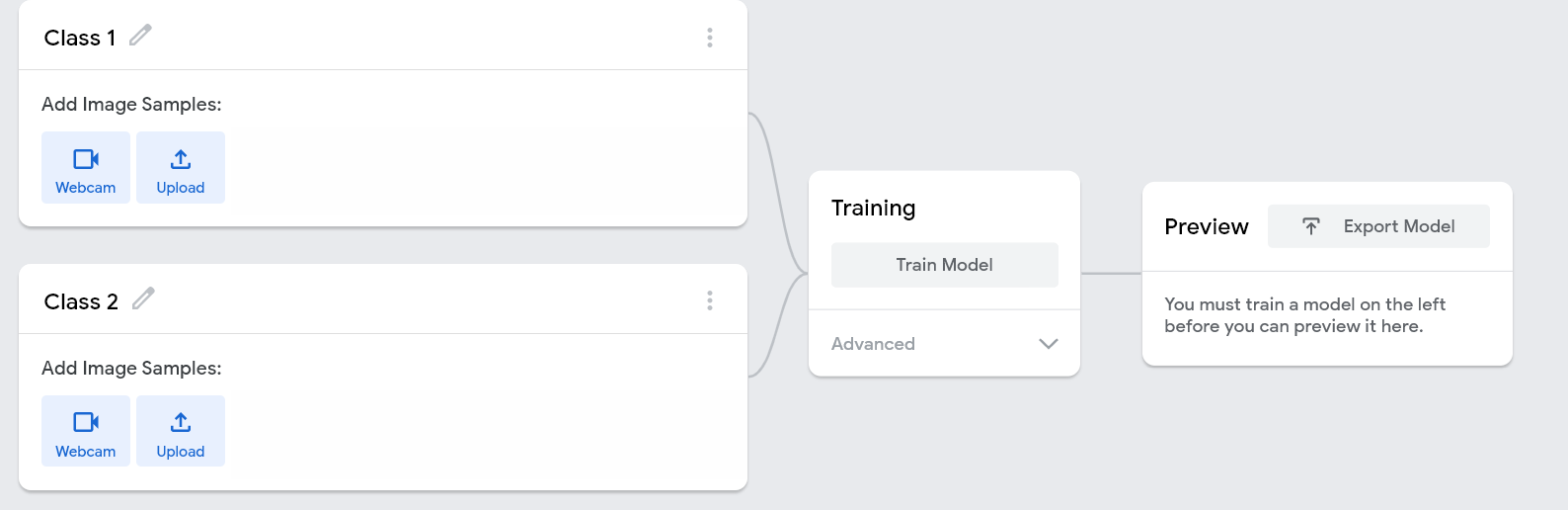 可更名(英文)
選擇使用webcam
1.收集樣本
2.訓練模型
3.匯出模型
Google Colab 連結 > 模型轉換
1.
http://gg.gg/webai-kmodel
建立副本 >> 分項執行 >>下載kmodel
2.
3. 開啟影像分類範例 >> 置換名稱 >> 執行測試